08-2023
Fundamentos de la Web
Diapositivas de teoría
Iván Chicano  ivan.chicano@urjc.es  Michel Maes  michel.maes@urjc.es
Nicolás Rodríguez
Correo: nicolas.rodriguez@urjc.es
Micael Gallego
Correo: micael.gallego@urjc.es  Twitter: @micael_gallego
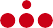 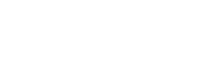 08-2023
©2023
Micael Gallego, Nicolás Rodríguez, Iván Chicano, Michel Maes
Algunos derechos reservados
Este documento se distribuye bajo la licencia  “Atribución-CompartirIgual 4.0 Internacional”  de Creative Comons Disponible en
https://creativecommons.org/licenses/by-sa/4.0/deed.es
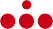 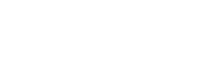 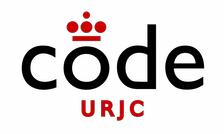 Índice de Pruebas de Evaluación
Índice
La asignatura se compone de 5 bloques
Bloque I: Introducción a la web  Bloque II: Tecnologías de cliente web
Bloque III: Tecnologías de servidor web
Bloque IV: Tecnologías de interactividad en el cliente web  Bloque V: Web semántica
•
•
•
•
08-2023
Fundamentos de la Web
Bloque I: Introducción a la web

Tema 1.1: Historia de la web y conceptos  básicos
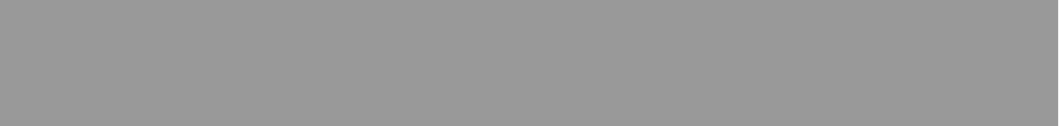 Iván Chicano  ivan.chicano@urjc.es  Michel Maes  michel.maes@urjc.es
Micael Gallego
Correo: micael.gallego@urjc.es  Twitter: @micael_gallego
Nicolás Rodríguez
Correo: nicolas.rodriguez@urjc.es
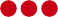 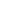 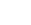 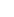 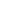 08-2023
©2023
Micael Gallego, Nicolás Rodríguez, Iván Chicano, Michel Maes
Algunos derechos reservados
Este documento se distribuye bajo la licencia  “Atribución-CompartirIgual 4.0 Internacional”  de Creative Comons Disponible en
https://creativecommons.org/licenses/by-sa/4.0/deed.es
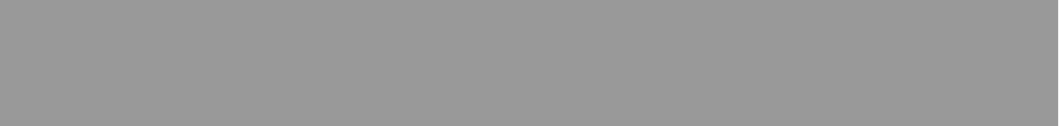 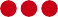 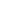 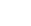 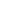 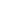 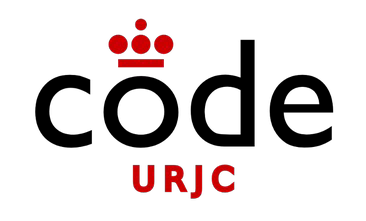 Nacimiento de la web
3
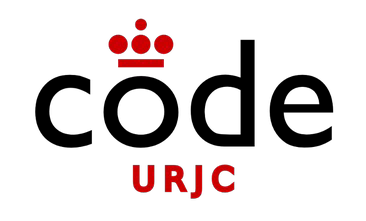 Nacimiento de la web
Hace 24 años nace la web
En 1992 dos investigadores del CERN presentan la web
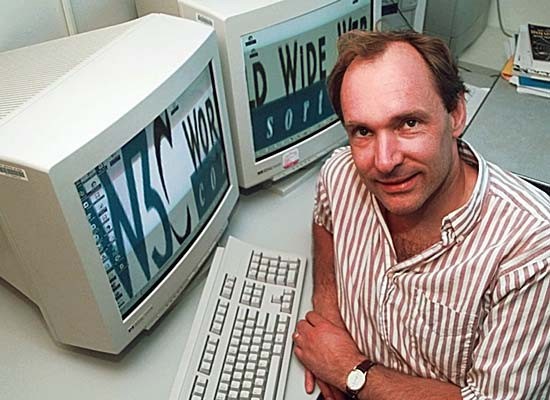 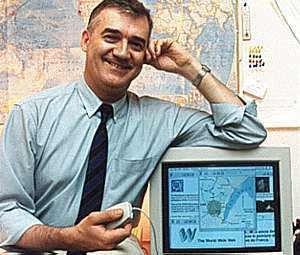 Robert Cailliau
Tim Berners-Lee
4
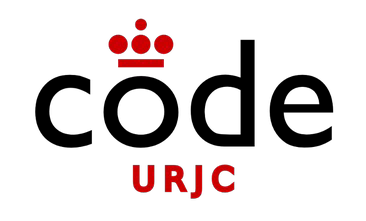 Nacimiento de la web
Elementos básicos
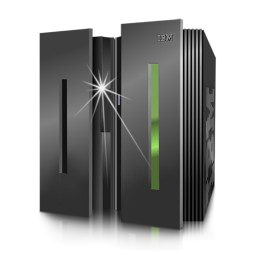 Protocolo Http  TCP/IP - Internet
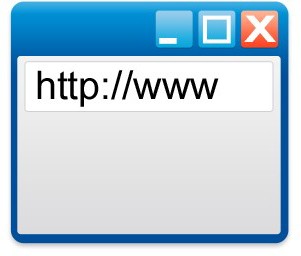 Navegador web
Servidor web
5
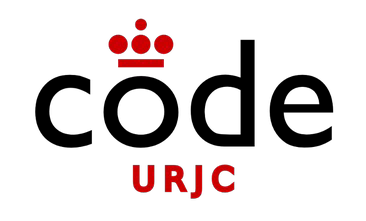 Nacimiento de la web
Elementos básicos
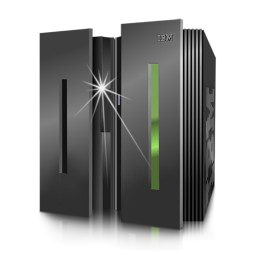 Protocolo Http  TCP/IP - Internet

URL
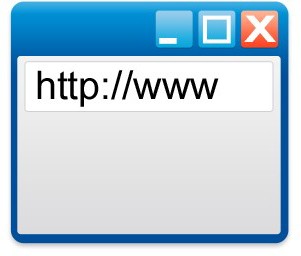 Navegador web
Servidor web
6
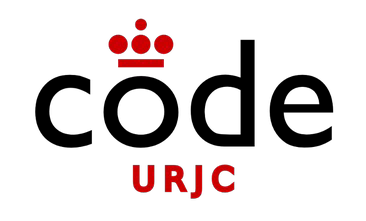 Nacimiento de la web
Elementos básicos
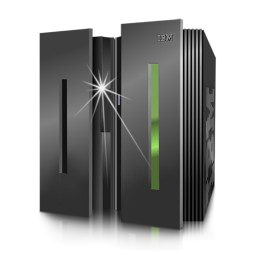 Protocolo Http  TCP/IP - Internet

URL
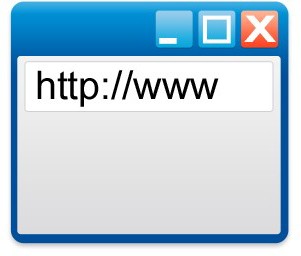 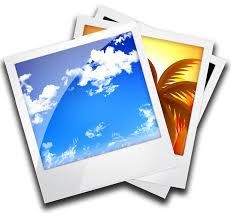 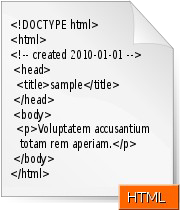 Navegador web
Servidor web
7
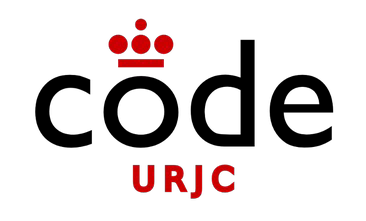 Nacimiento de la web
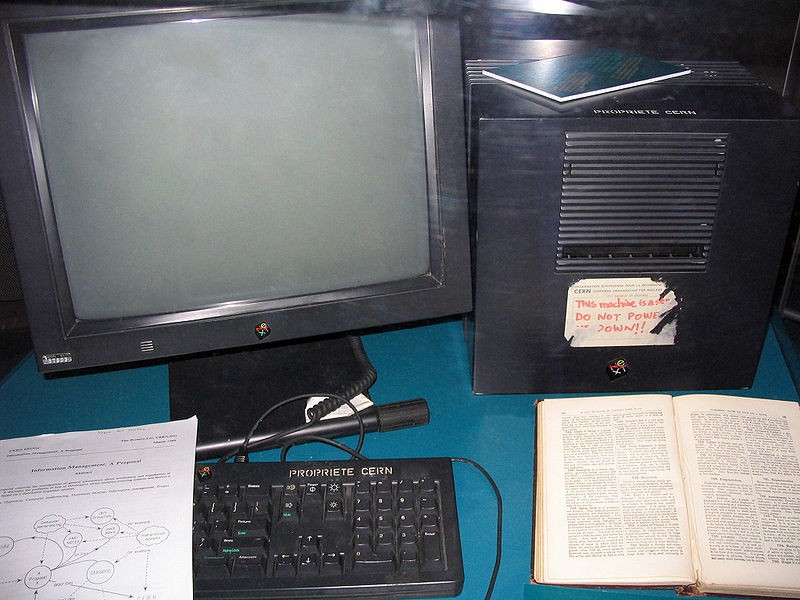 CERN
(1990)
8
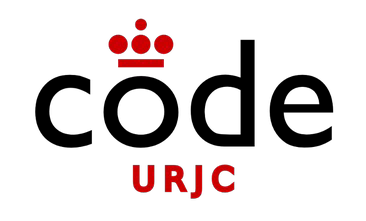 Nacimiento de la web
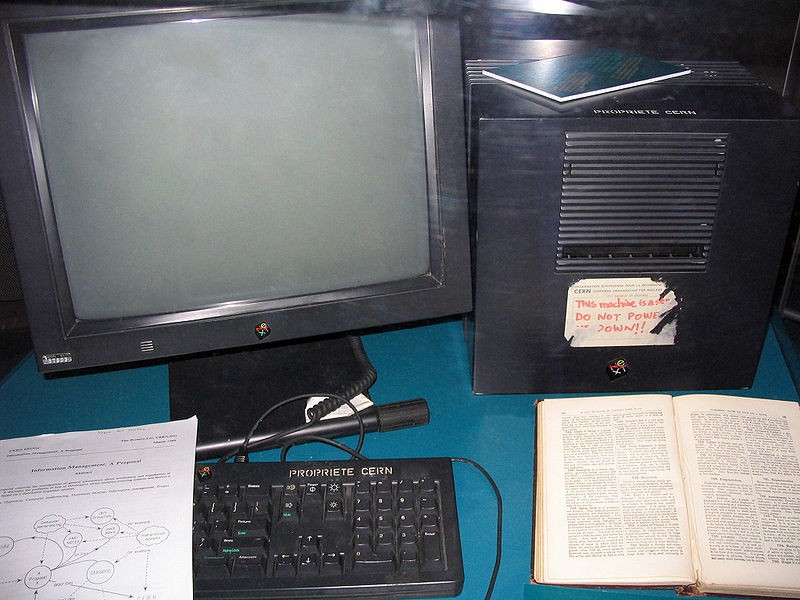 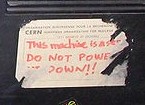 CERN
(1990)
9
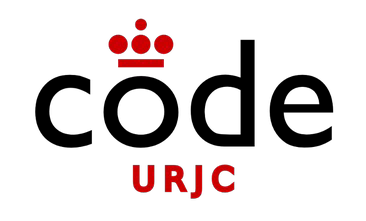 Nacimiento de la web
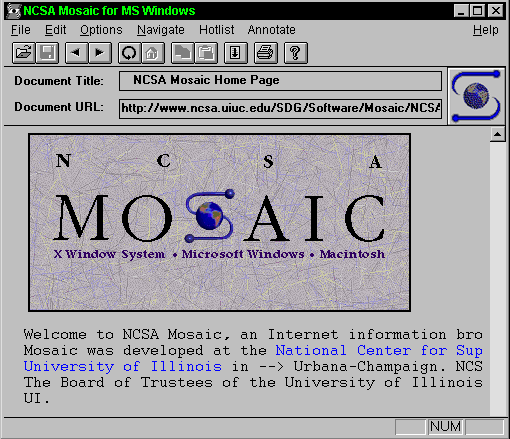 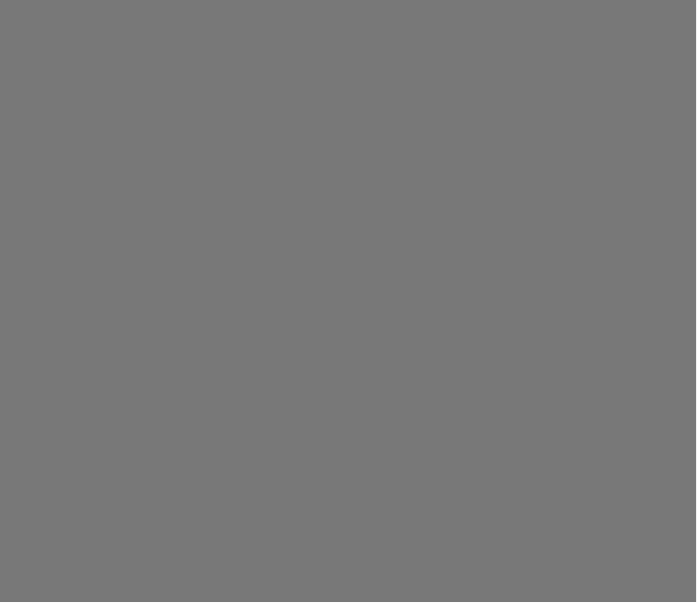 Mosaic (1993)
10
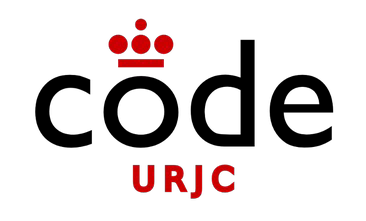 Nacimiento de la web
HTML
index.html
Visualización en el navegador
<!DOCTYPE html>
<html>
<body>

<h1>This is heading 1 /h1>
<h2>This is heading 2 /h2>
<h3>This is heading 3 /h3>
<h4>This is heading 4 /h4>
<h5>This is heading 5 /h5>
<h6>This is heading 6 /h6>

<p>This paragraph one. /p>
<p>This paragraph two. /p>
<p>Bla, bla, bla, bla, bla, bla, bla,  bla, bla, bla, bla, bla, bla, bla, bla,  bla, bla, bla, bla, bla, bla, bla, bla,  bla, bla, bla, bla, bla, bla, bla, bla,  bla, bla, bla, bla, bla, bla. /p>

/body>
/html>
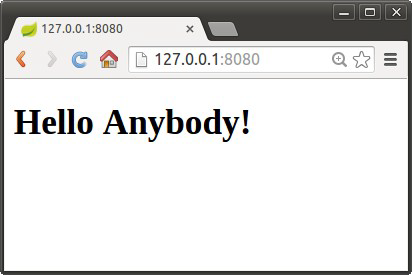 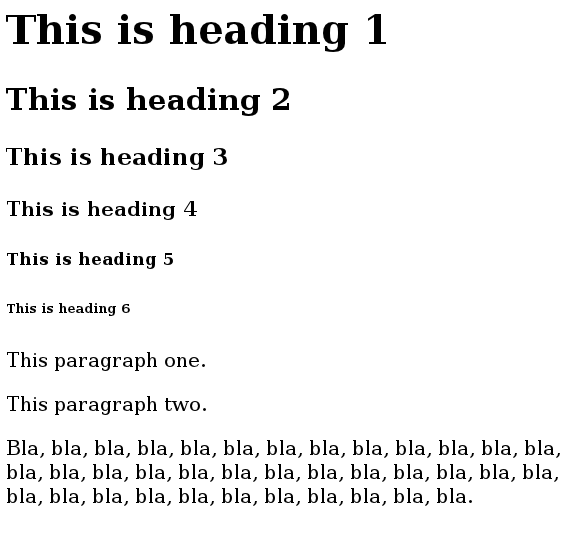 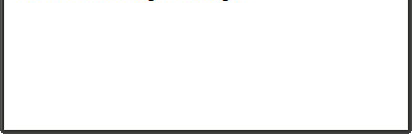 11
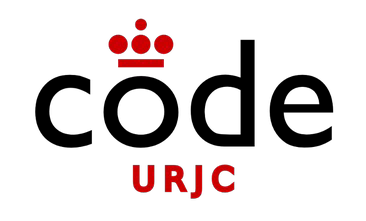 Nacimiento de la web
CSS nace a los 4 años
para separar contenido y estilo (1996)
style.css
index.html
p {
<!DOCTYPE html>
<html>
<head>
color: blue;
}
<title>Result /title>
<link type="text/css" rel="stylesheet" href="style.css" >
/head>
<body>
<p>I’m blue /p>
/body>
/html>
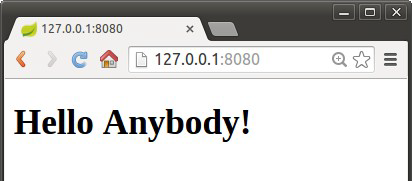 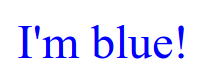 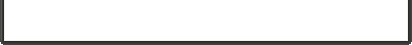 12
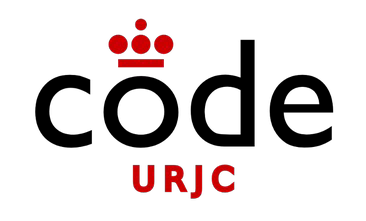 Nacimiento de la web
CSS
<h3>What's CSS for? /h3>
<p>CSS is for styling HTML pages! /p>
<h3>Why use it? /h3>
<p>It makes webpages look <span>really rad /span>. /p>
<h3>What do I think of it? /h3>
<p>It's awesome! /p>
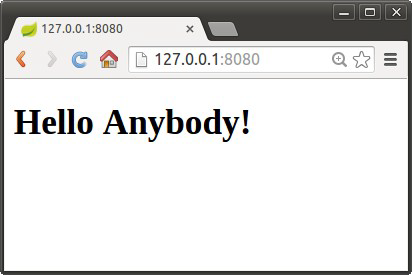 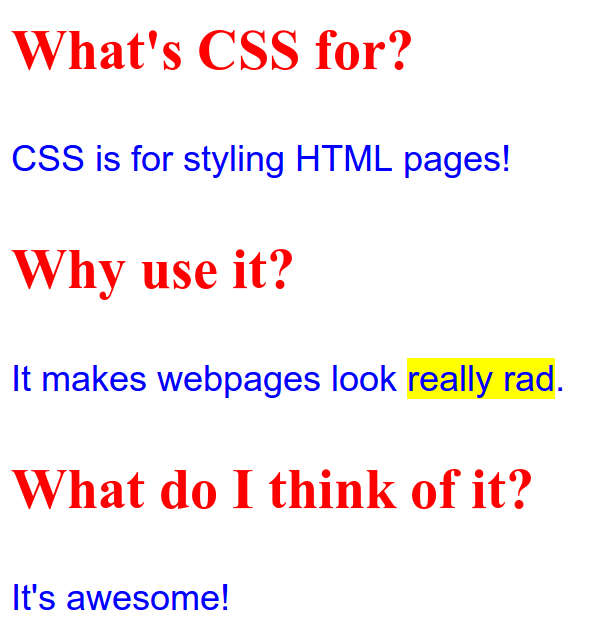 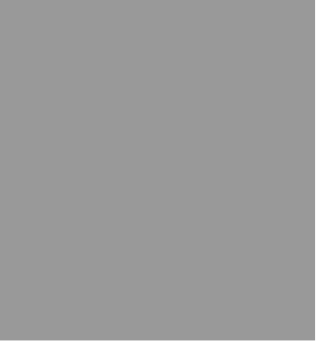 p {
font-family: Arial;  color: blue;
font-size: 12px;
}
h3 {
color: red;
}
span {
background-color: yellow;
}
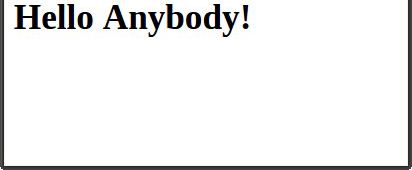 13
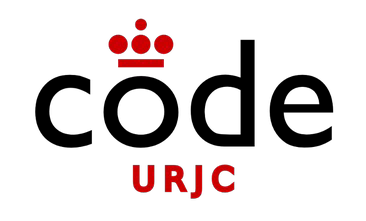 Nacimiento de la web
JavaScript nació un año antes
Aunque ha tenido diferentes nombres, el lenguaje apareció en el
navegador web Netscape en 1995
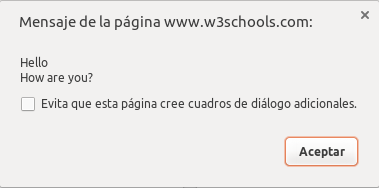 <!DOCTYPE html>
<html>
<body>

<button onclick="myFunction()">Try it /button>
<script>
function myFunction() {  alert("Hello\nHow are you?");
}
/script>
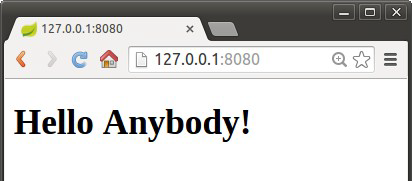 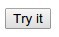 /body>
/html>
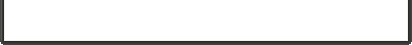 14
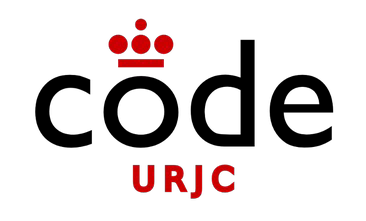 Evolución de la web
15
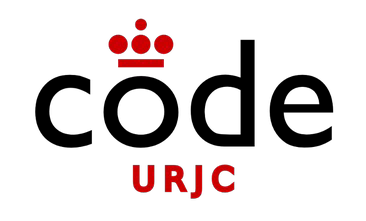 Evolución de la web
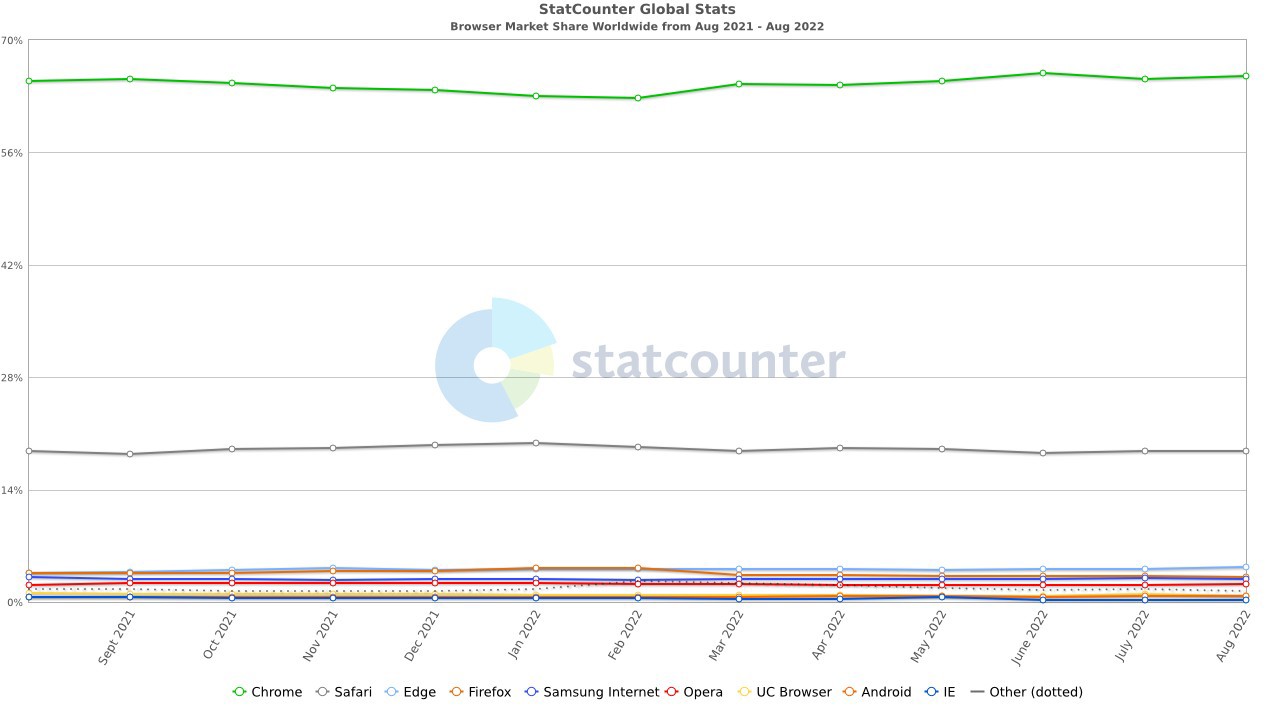 Navegadores web
IE
Chrome  Firefox  Safari  Opera
http://gs.statcounter.com
16
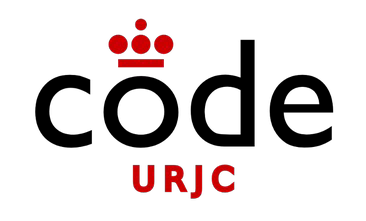 Evolución de la web
La web ha ido creciendo
con estándares
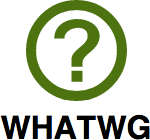 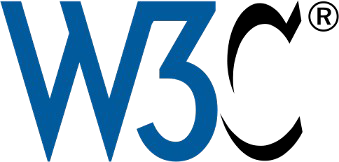 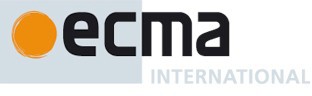 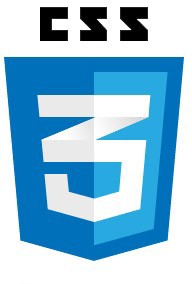 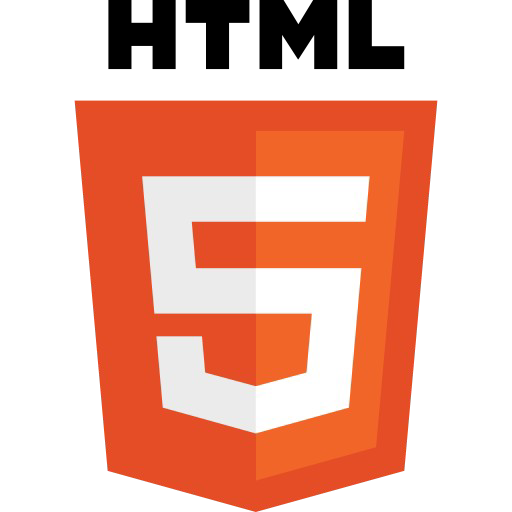 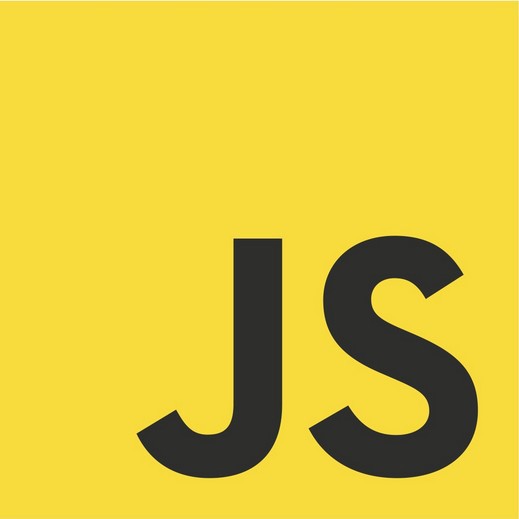 17
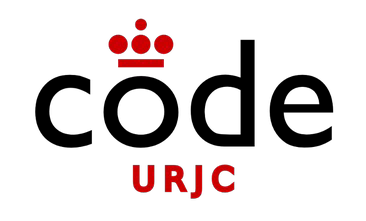 Evolución de la web
Aunque algunos no los respetaban
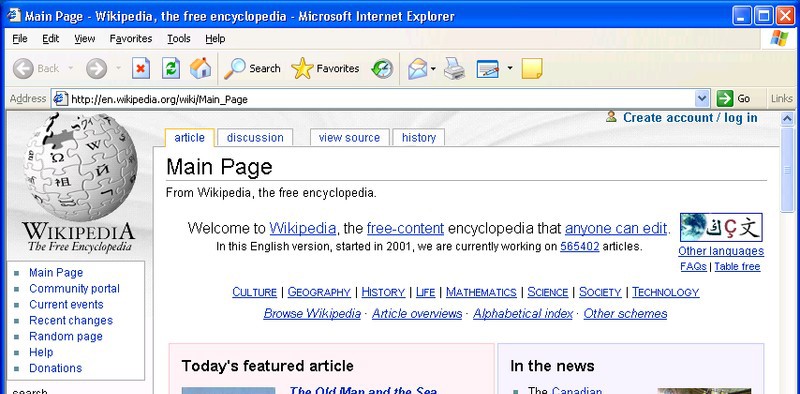 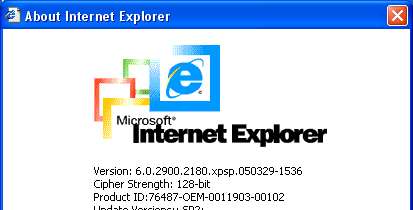 18
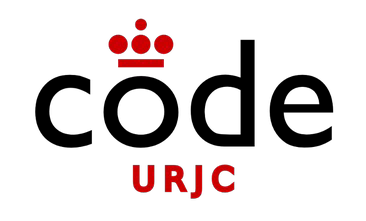 Evolución de la web
También se han usado plugins
no estándares y no disponibles en
todas las plataformas
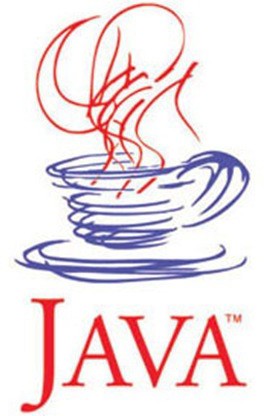 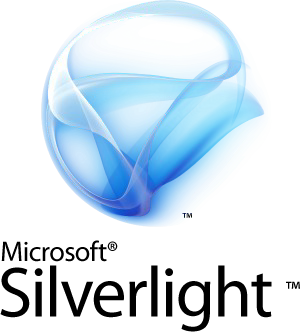 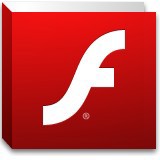 19
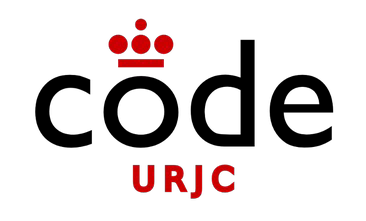 Evolución de la web
¿Y los servidores web?
Al principio los servidores web únicamente
servían los ficheros del disco duro
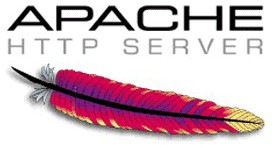 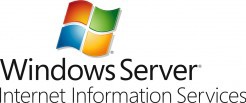 (1995)
(1995)
20
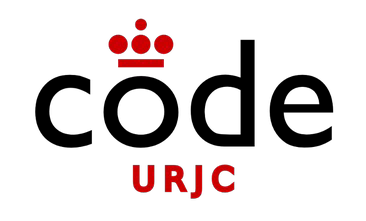 Evolución de la web
Se han transformado en aplicaciones
que generan cada página con la información que
envía el usuario y/o la que está en la base de datos
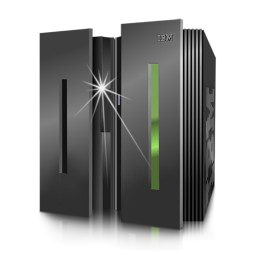 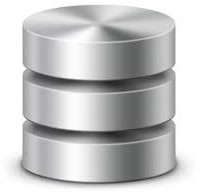 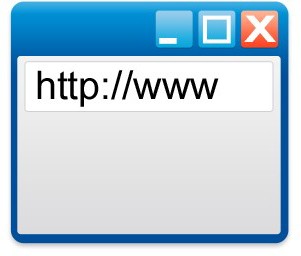 1 - URL
2 - SQL
4 - HTML
3 - Data
Navegador  web
Servidor  web
Base de  datos
21
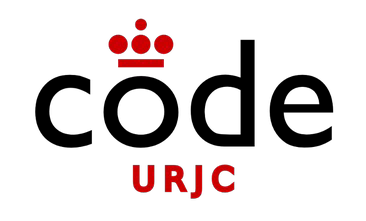 Evolución de la web
Tecnologías desarrollo web servidor
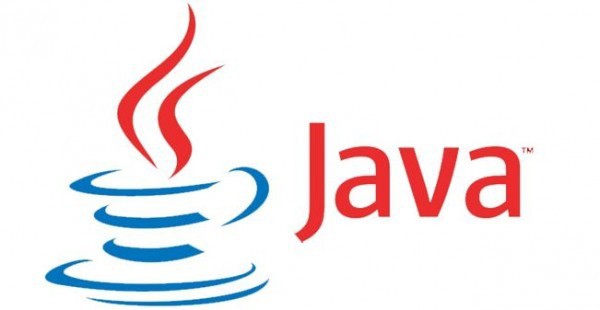 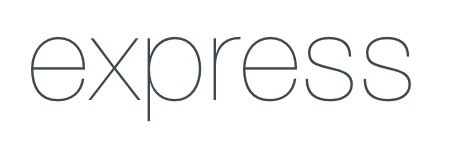 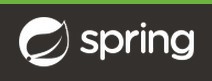 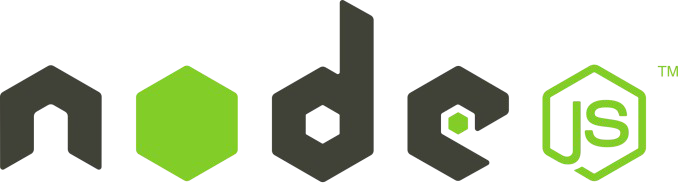 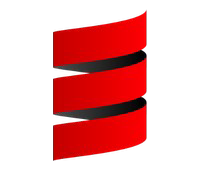 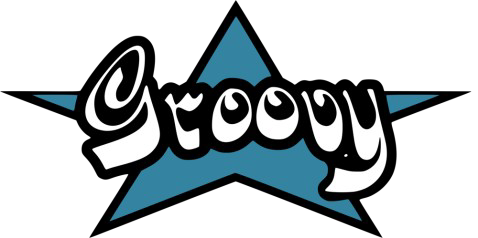 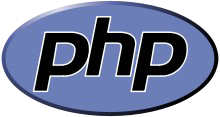 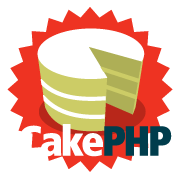 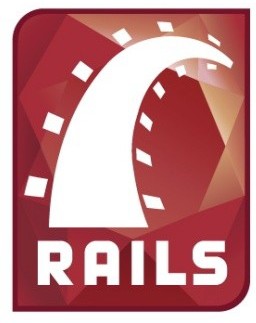 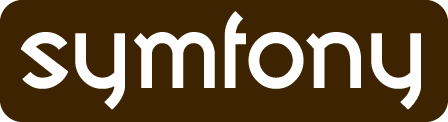 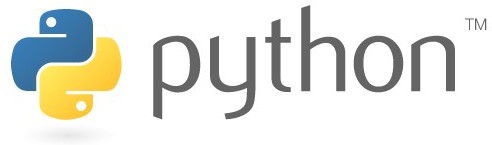 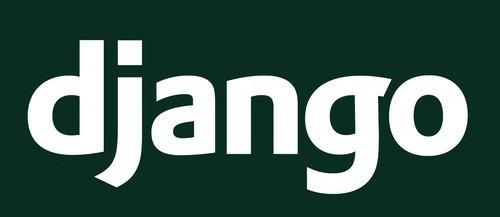 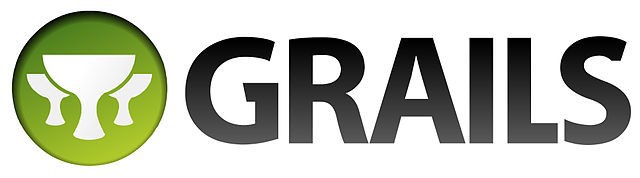 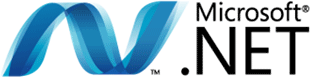 22
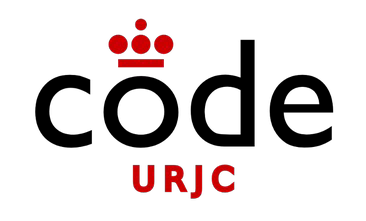 Evolución de la web
Bases de datos
SQL (relacionales)
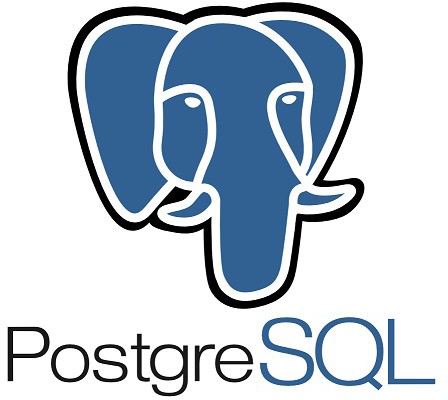 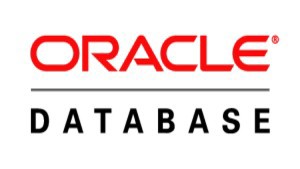 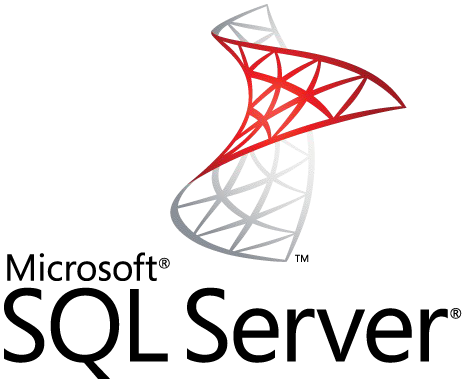 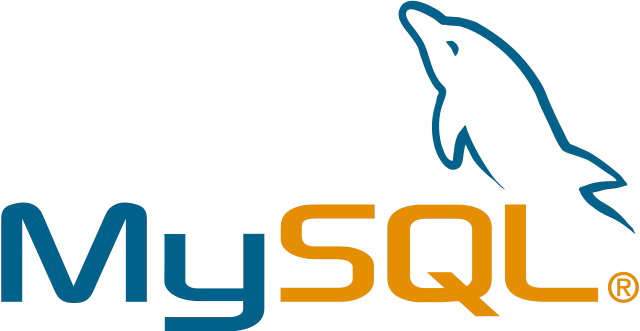 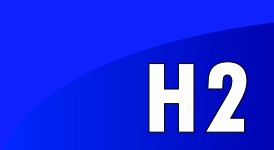 23
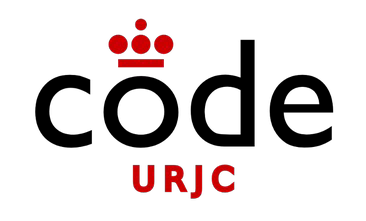 Evolución de la web
Bases de datos
NoSQL (no relacionales)
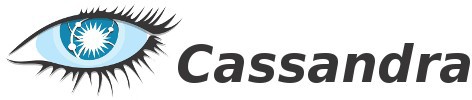 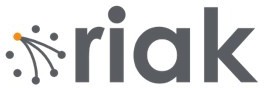 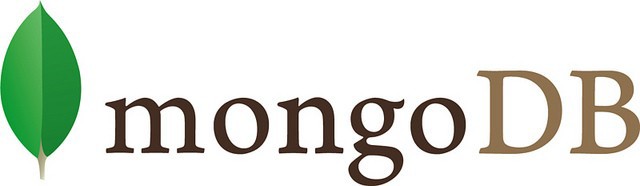 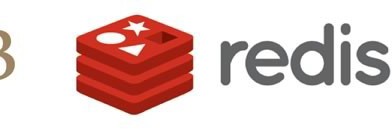 24
08-2023
Fundamentos de la Web
Bloque I: Introducción a la web

Tema 1.2: Tecnologías y arquitecturas web
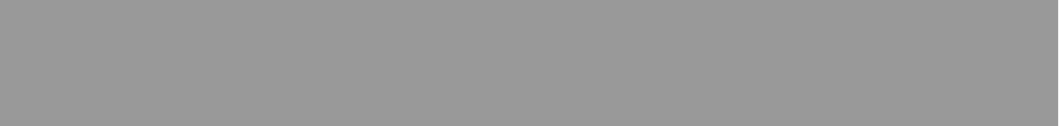 Iván Chicano  ivan.chicano@urjc.es  Michel Maes  michel.maes@urjc.es
Micael Gallego
Correo: micael.gallego@urjc.es  Twitter: @micael_gallego
Nicolás Rodríguez
Correo: nicolas.rodriguez@urjc.es
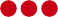 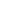 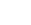 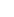 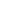 08-2023
©2023
Micael Gallego, Nicolás Rodríguez, Iván Chicano, Michel Maes
Algunos derechos reservados
Este documento se distribuye bajo la licencia  “Atribución-CompartirIgual 4.0 Internacional”  de Creative Comons Disponible en
https://creativecommons.org/licenses/by-sa/4.0/deed.es
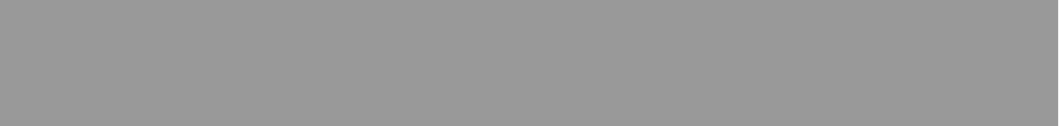 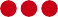 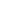 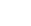 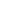 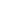 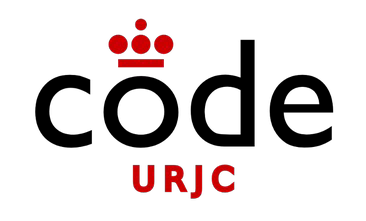 El desarrollo web hoy
3
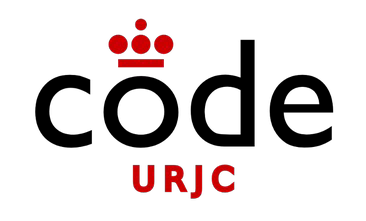 El desarrollo web hoy
Existen varios tipos de webs
Dependiendo de cómo usan las tecnologías  de cliente y servidor
Página web
Servidor estático
Aplicación web
Servidor dinámico
El servidor web sirve  contenido guardado en el  disco duro
El servidor web sirve  contenido generado  mediante código
4
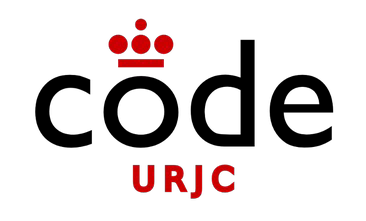 El desarrollo web hoy
Página web
Servidor estático
Aplicación web
Servidor dinámico
Aplicación web con  cliente estático
Aplicación web  interactiva
Aplicación web con  AJAX

Página web  estática


Página web  interactiva


Aplicación web SPA

5
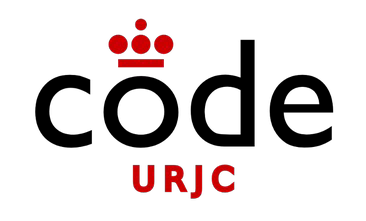 El desarrollo web hoy
Página web
Servidor estático
Aplicación web
Servidor dinámico
Aplicación web con  cliente estático
Aplicación web  interactiva
Aplicación web con  AJAX

Página web  estática


Página web  interactiva


Aplicación web SPA

6
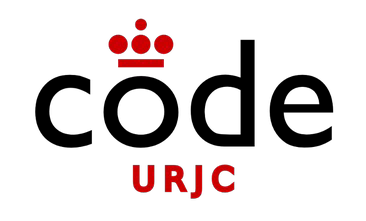 El desarrollo web hoy
Página web estática
El navegador hace petición al servidor mediante http
El servidor transforma URL a ruta en disco
El servidor devuelve el fichero de disco al navegador
El navegador visualiza la página HTML con estilos CSS e  imágenes (sin JavaScript).
Cuando el usuario hace clic en un enlace, el navegador  repite el proceso con la URL del link y recarga por  completo la página web





7
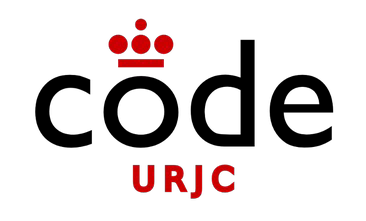 El desarrollo web hoy
Página web estática

Se implementa con HTML y CSS
Se utilizan librerías de componentes CSS
Bibliotecas de componentes predefinidos  Diseño responsive (adaptativo a móviles)  Distribución de componentes




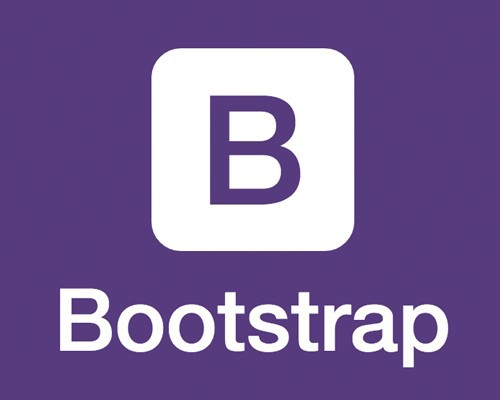 
8
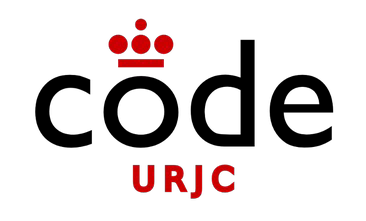 El desarrollo web hoy
Página web
Servidor estático
Aplicación web
Servidor dinámico
Aplicación web con  cliente estático
Aplicación web  interactiva
Aplicación web con  AJAX
Aplicación web SPA

Página web  estática


Página web  interactiva



9
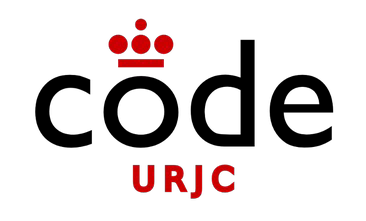 El desarrollo web hoy
Página web interactiva
El contenido de la página web está alojado en el disco duro  del servidor (estático)
El cliente es dinámico porque las páginas incluyen código
JavaScript	que se ejecuta en el navegador
Este JavaScript se usa para incluir efectos gráficos:



Efectos gráficos que no se pueden implementar con CSS
Mostrar u ocultar información en función de los elementos que se  seleccionan (para documentos largos)
Menús desplegables  Buscadores
●
●
●
●
10
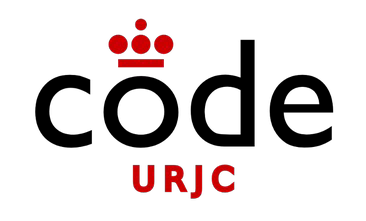 El desarrollo web hoy
Página web interactiva

Se implementan con HTML, CSS y JavaScript

Para implementar la interactividad en JavaScript  se suele usa la librería jQuery

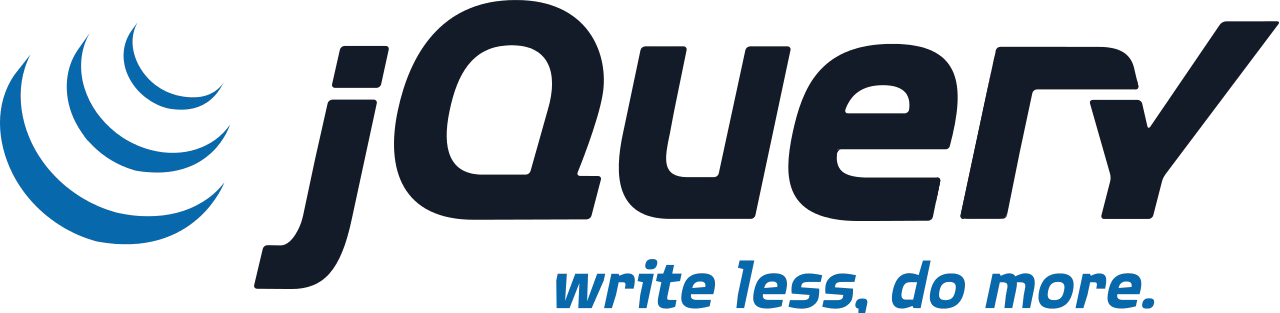 11
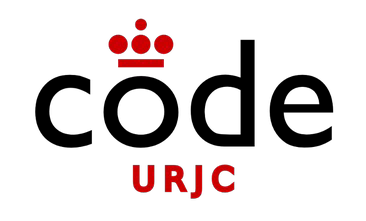 El desarrollo web hoy
Página web
Servidor estático
Aplicación web
Servidor dinámico
Aplicación web con  cliente estático
Aplicación web  interactiva
Aplicación web con  AJAX
Aplicación web SPA

Página web  estática


Página web  interactiva



12
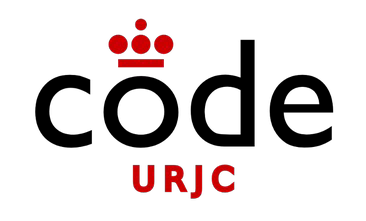 El desarrollo web hoy
Aplicación web con cliente estático
Cuando el servidor web recibe una petición, dependiendo de  la URL:

Devuelve contenido del disco
Ejecuta código para generar el recurso dinámicamente
●
Cuando se ejecuta código, normalmente se hacen consultas  a una base de datos para recuperar la información y generar  la página HTML
Si el usuario pulsa un link, se recarga la página al completo


13
Tecnologías de desarrollo web
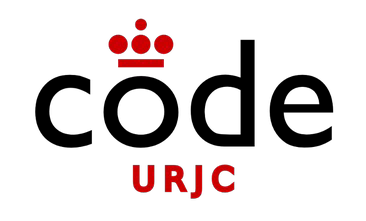 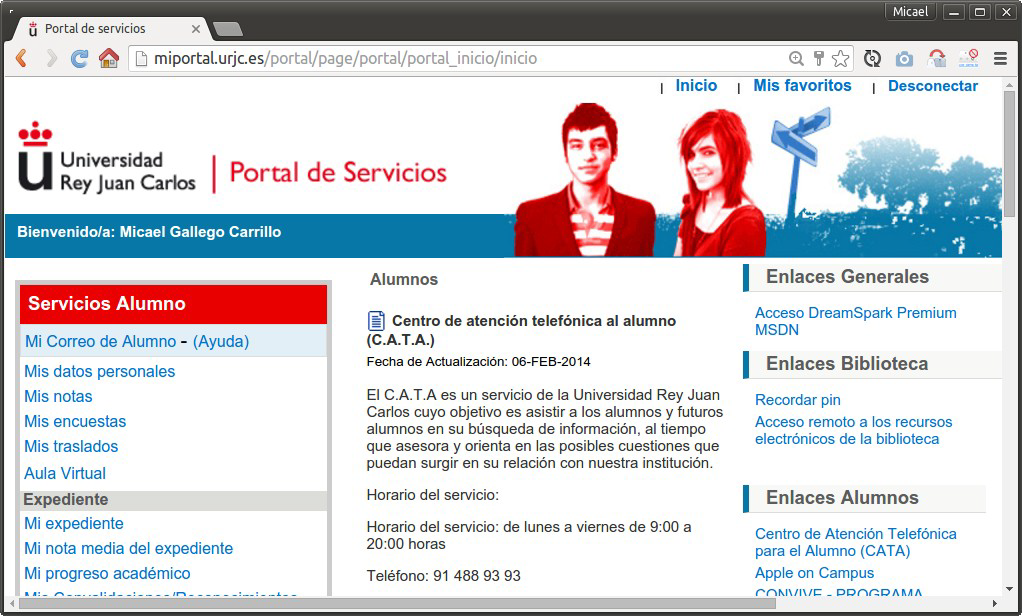 14
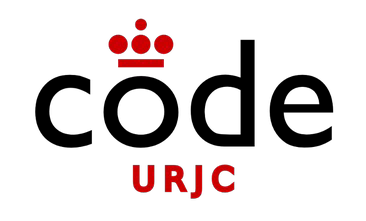 El desarrollo web hoy
Aplicaciones web con JavaScript
Dependiendo de cómo se usa el JavaScript se  diferencian tres tipos:
Aplicación web interactiva
Aplicación web con AJAX
Aplicación web SPA
15
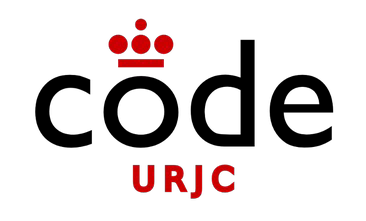 El desarrollo web hoy
Página web
Servidor estático
Aplicación web
Servidor dinámico
Aplicación web con  cliente estático
Aplicación web  interactiva
Aplicación web con  AJAX
Aplicación web SPA

Página web  estática


Página web  interactiva



16
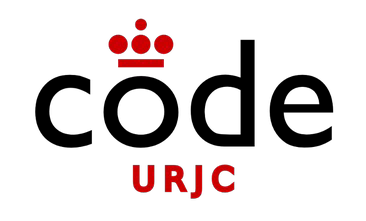 El desarrollo web hoy
Aplicación web interactiva
El JavaScript se utiliza para crear efectos gráficos  (como las páginas web interactivas)
También se utiliza para validaciones de datos en
formularios
La gran mayoría de las aplicaciones web  disponibles en Internet son de este tipo
Suelen usar jQuery
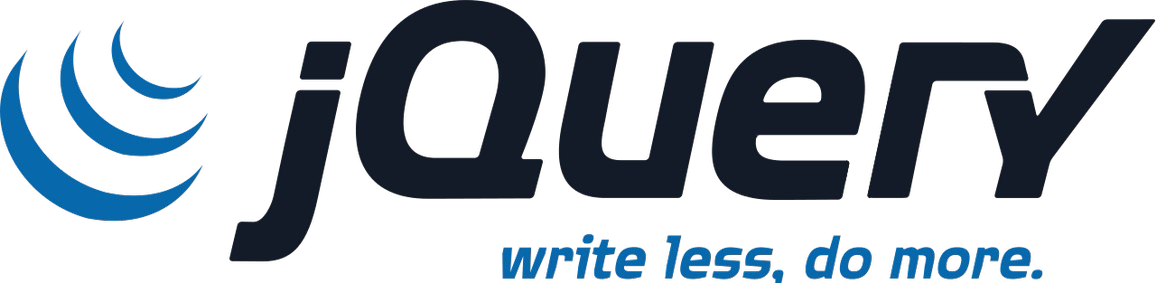 17
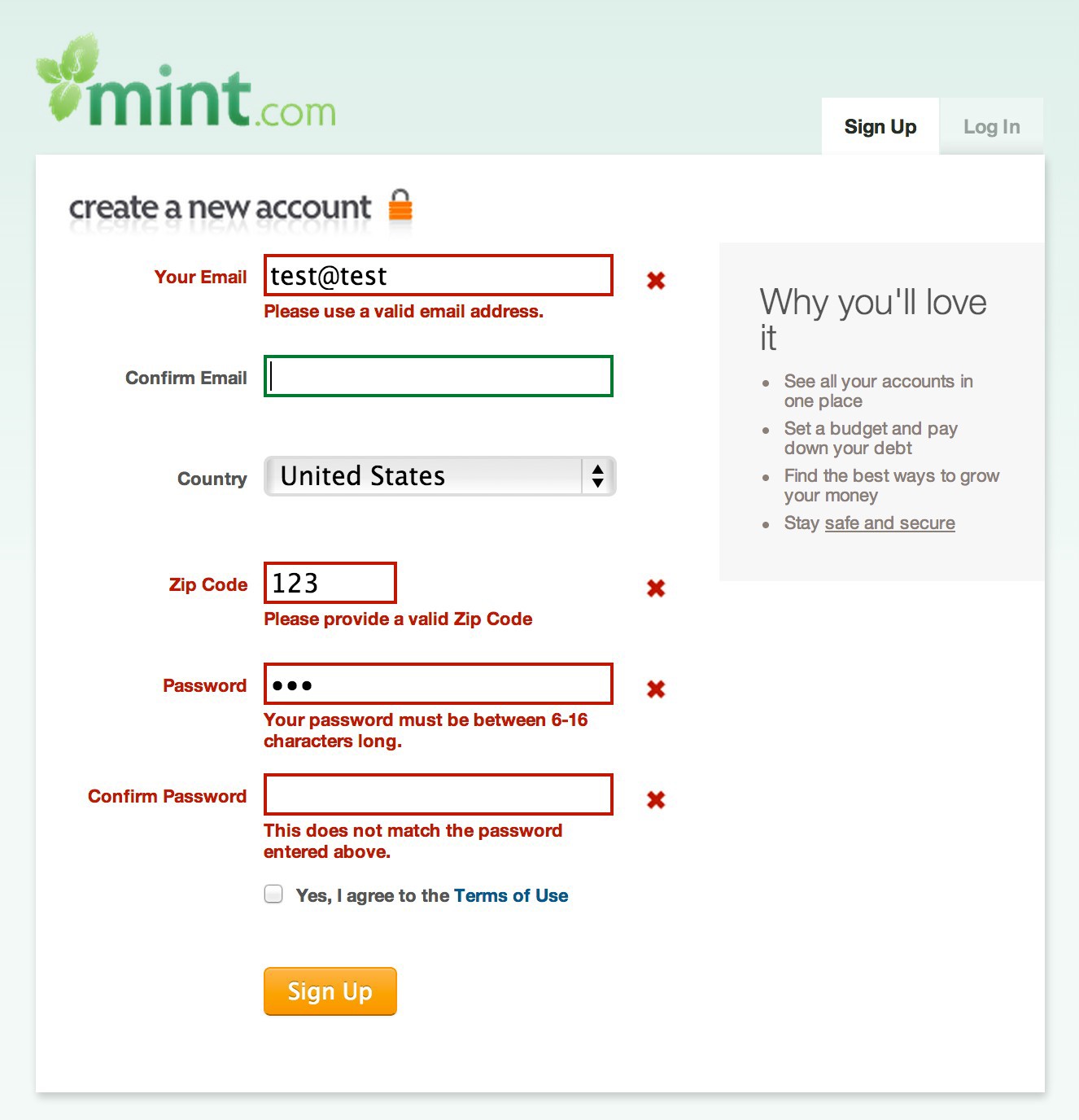 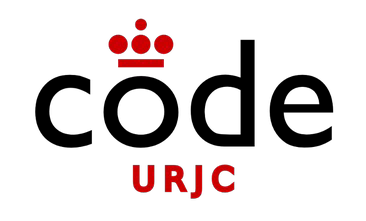 18
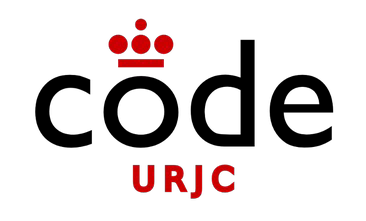 El desarrollo web hoy
Página web
Servidor estático
Aplicación web
Servidor dinámico
Aplicación web con  cliente estático
Aplicación web  interactiva
Aplicación web con  AJAX
Aplicación web SPA

Página web  estática


Página web  interactiva



19
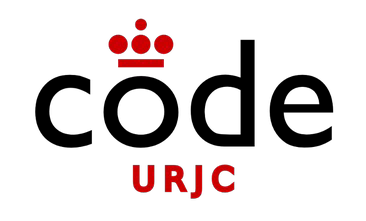 El desarrollo web hoy
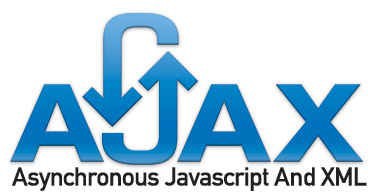 Aplicación web con AJAX
AJAX (Asynchronous JavaScript And XML)

JavaScript se usa para no tener que
recargar completamente la página al pulsar un link
Permite hacer petición al servidor web en segundo plano
(oculta al usuario)
Cuando llega al navegador el resultado de la petición, el  código JavaScript actualiza aquellas partes de la página  necesarias



20
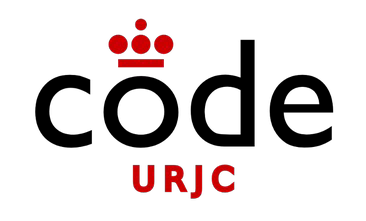 El desarrollo web hoy
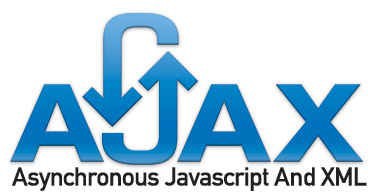 Aplicación web con AJAX
Web sin AJAX
Navegador web
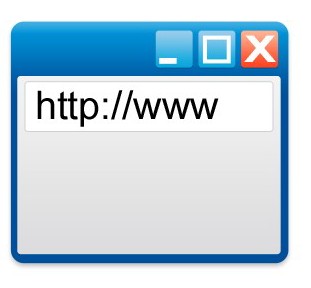 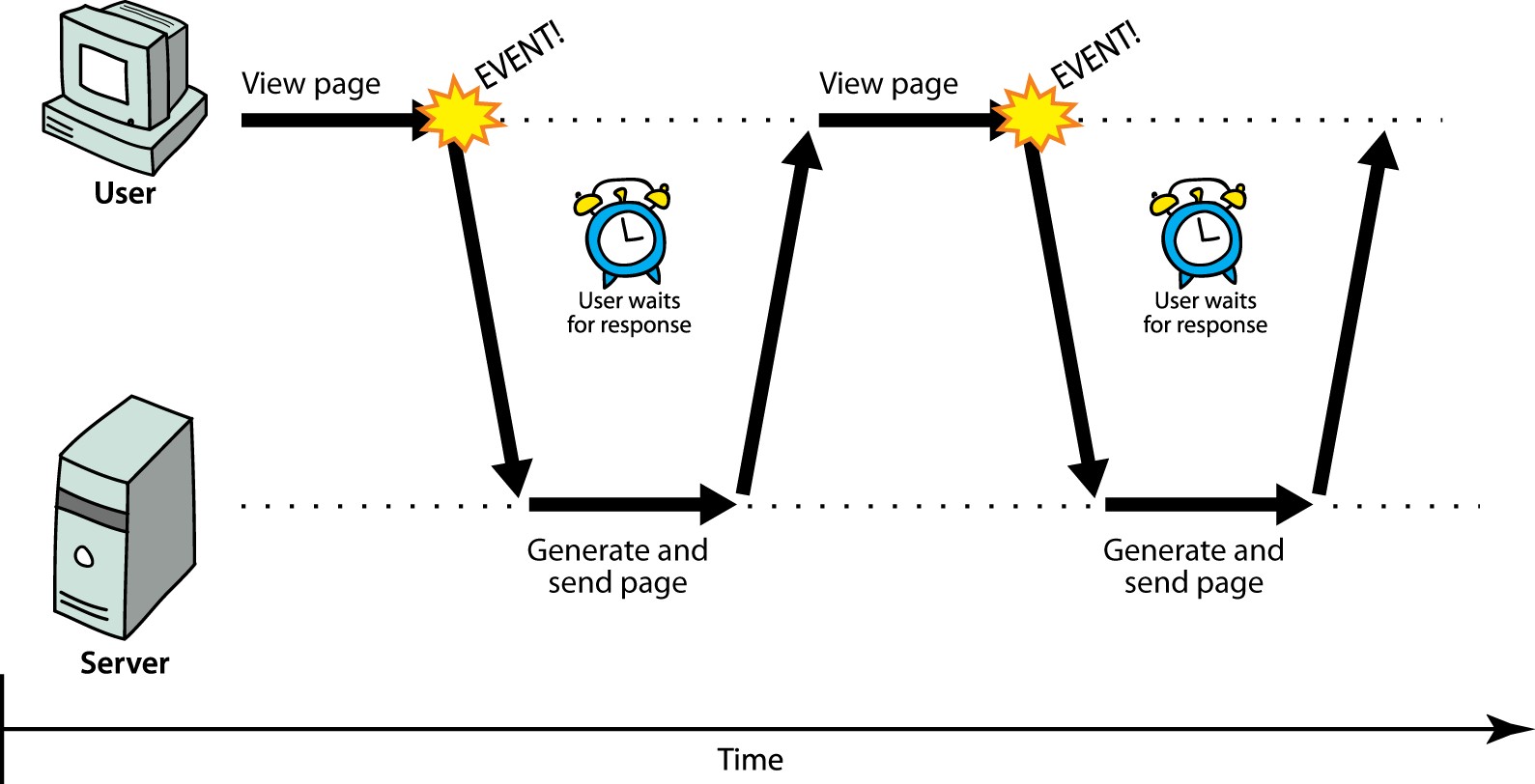 Servidor web
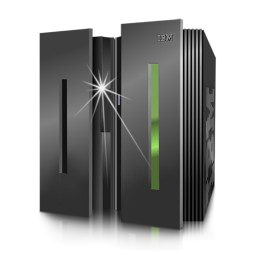 21
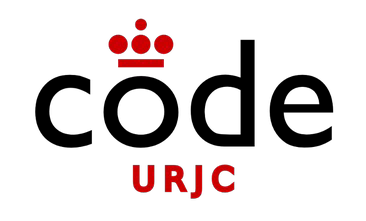 El desarrollo web hoy
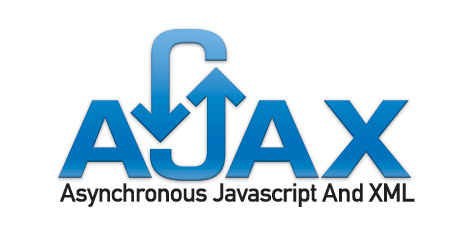 Aplicación web con AJAX
Web con AJAX
Navegador web
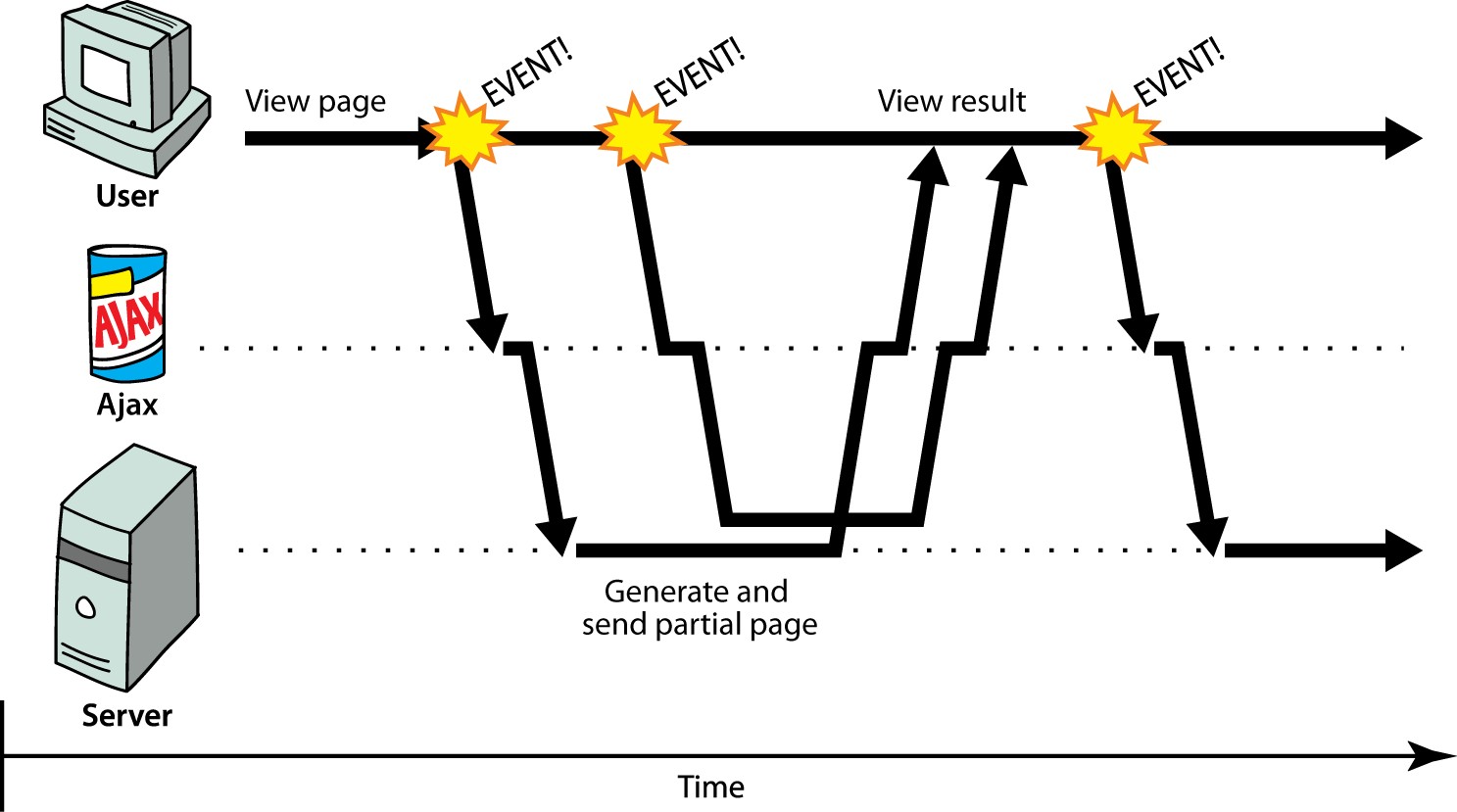 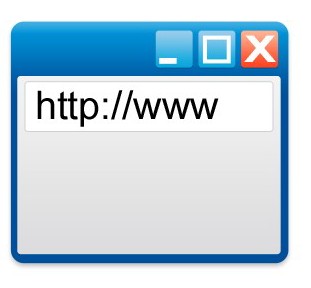 Servidor web
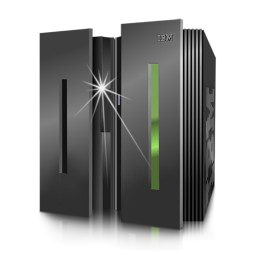 22
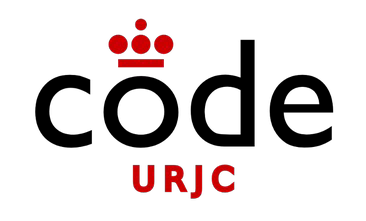 El desarrollo web hoy
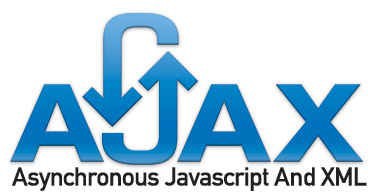 Aplicación web con AJAX
Usar AJAX en una página mejora mucho la
experiencia de usuario

No es necesario recargar la página al completo, sólo  aquellas partes que cambian

Se suelen implementar con jQuery

Se puede usar para simular el efecto de scroll infinito y  evitar los botones de anterior / siguiente

23
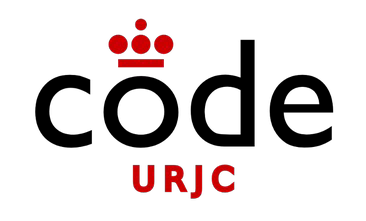 El desarrollo web hoy
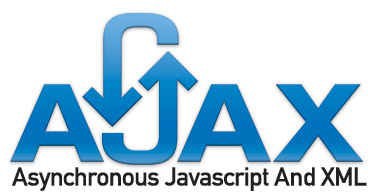 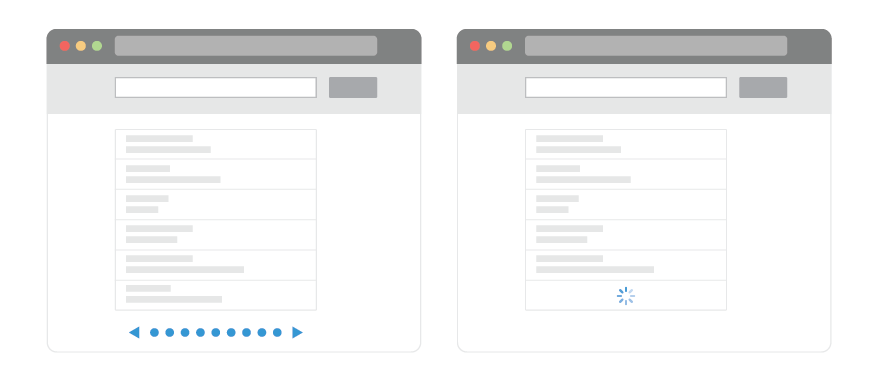 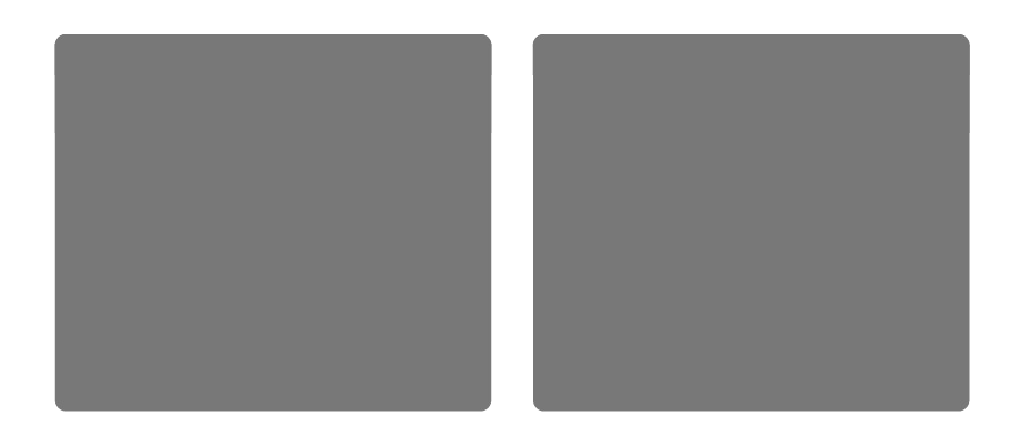 Google images
24
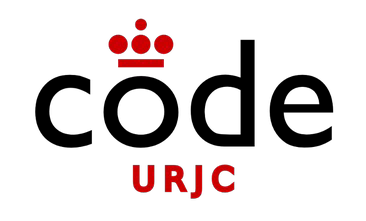 El desarrollo web hoy
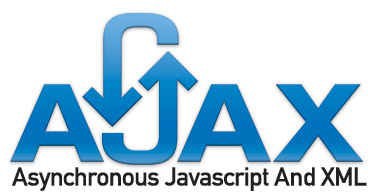 Aplicación web con AJAX
Se puede dar realimentación al usuario antes
de enviar el formulario, por ejemplo en la selección del  nombre de usuario o correo si tiene que ser único

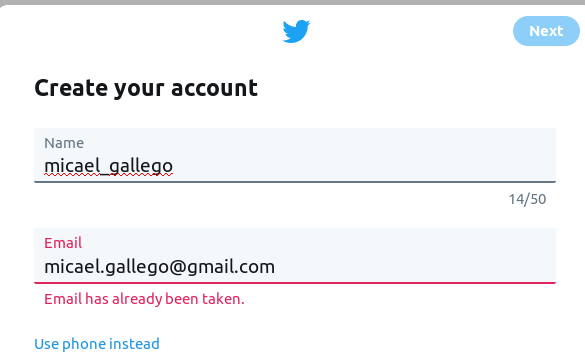 Twitter
25
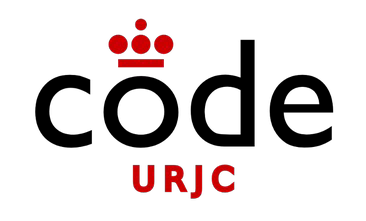 El desarrollo web hoy
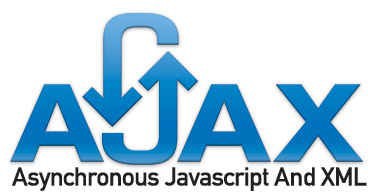 Aplicación web con AJAX
Cuando el código JavaScript hace  peticiones, el servidor puede devolver:

Información  estructurada
Fragmentos de  HTML
Se interpreta por JavaScript  para modificar la página
Se incrusta directamente  en la página
Error de validación
Scroll infinito
26
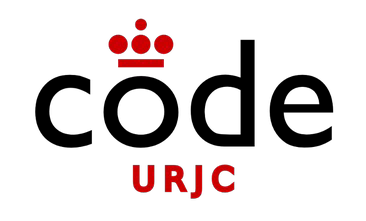 El desarrollo web hoy
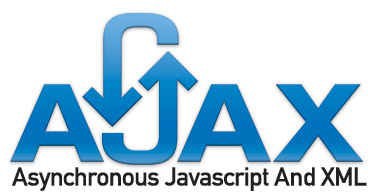 Aplicación web con AJAX
Cuando un servidor web genera
información estructurada ante peticiones http se tiene  una API REST
La información se representa en formato JSON


{
"form_validation": [
{ "id": "name", "status": "ok" },
{ "id": "email", "status": "error", "message": "Invalid format" }
]
}
27
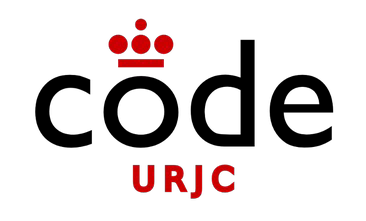 El desarrollo web hoy
Página web
Servidor estático
Aplicación web
Servidor dinámico
Aplicación web con  cliente estático
Aplicación web  interactiva
Aplicación web con  AJAX
Aplicación web SPA

Página web  estática


Página web  interactiva



28
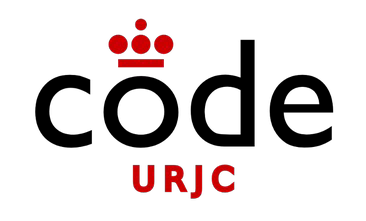 El desarrollo web hoy
Aplicación web SPA
SPA (Single Page Application)

La técnica AJAX se puede llevar al extremo y que toda la  información del servidor sea obtenida con JavaScript en  segundo plano, haciendo peticiones a la API REST y  obteniendo la información en JSON

La aplicación web es un conjunto de recursos HTML,  CSS y JavaScript que se cargan en el navegador al  acceder a la URL principal

29
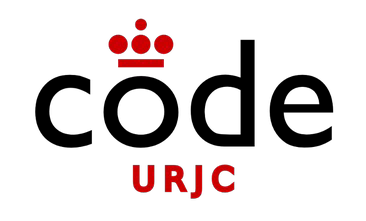 El desarrollo web hoy
Aplicación web SPA
Google las popularizó con Gmail y Google Maps
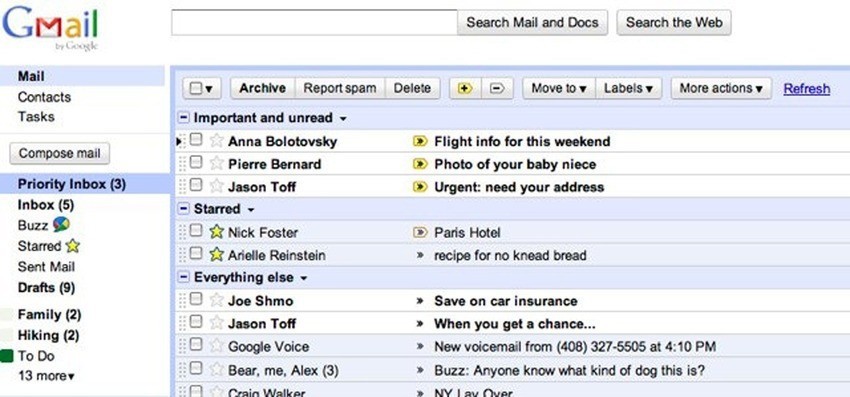 30
GTeocongolleogMíaaspdse desarrollo web
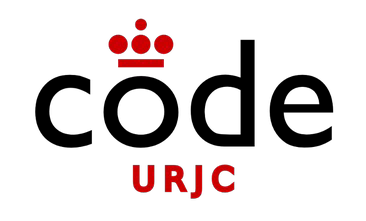 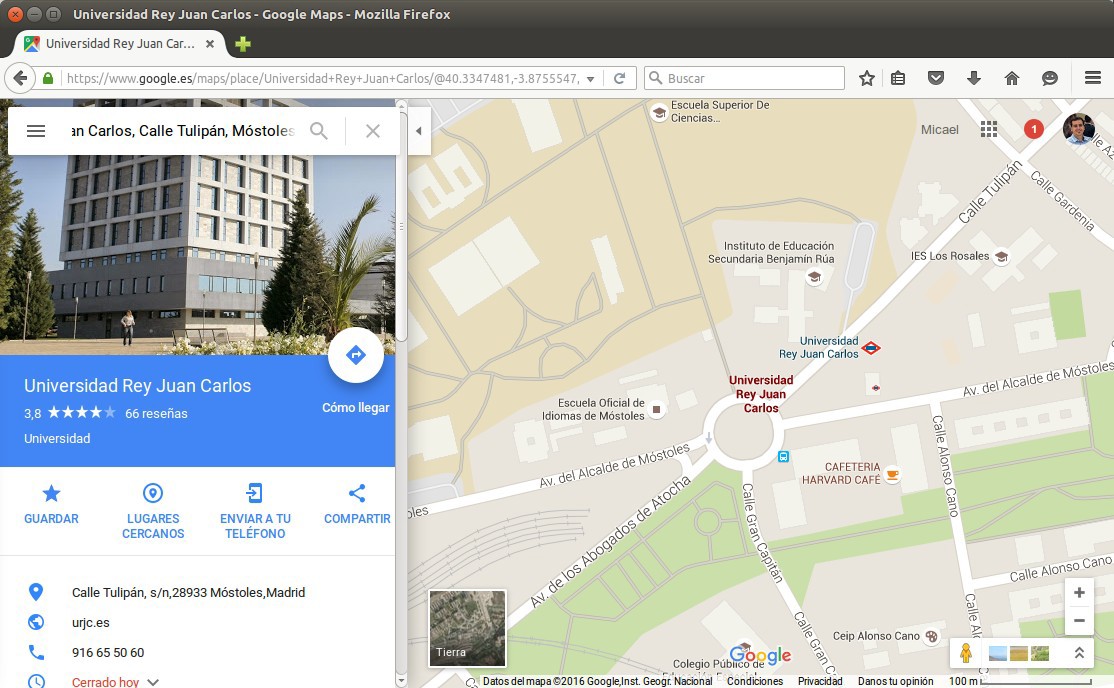 31
STeocunnodloclgoíausdde desarrollo web
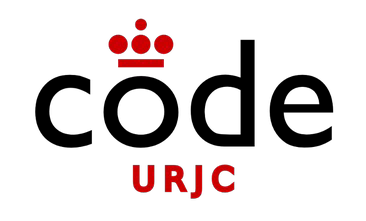 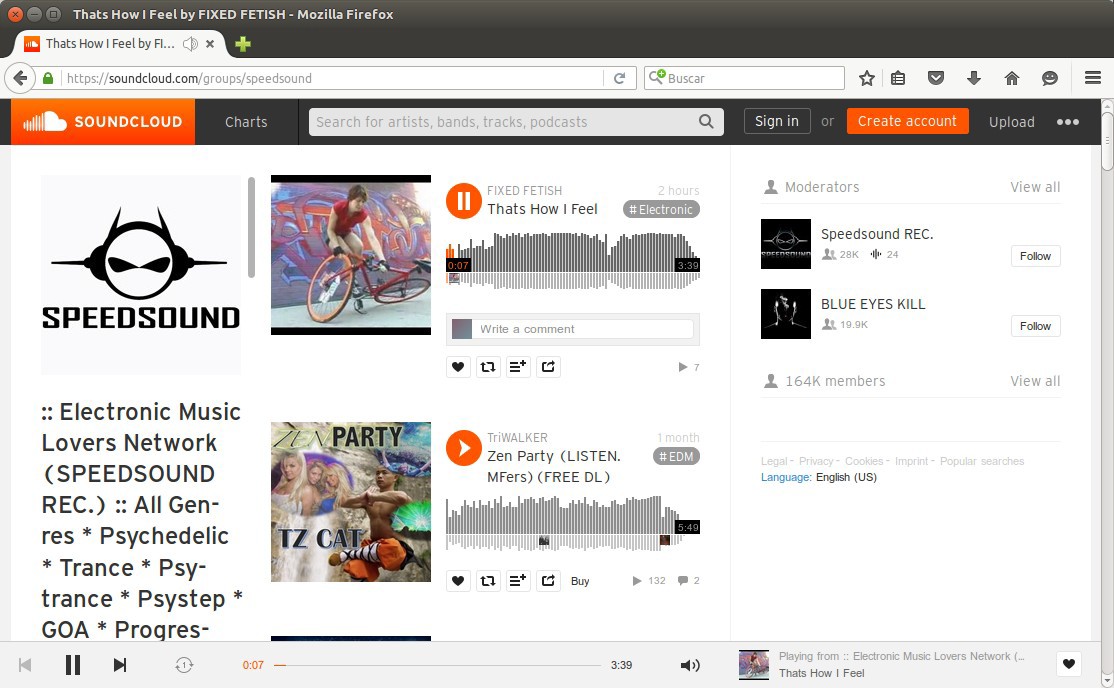 32
STelicdneosl.ocgoímas de desarrollo web
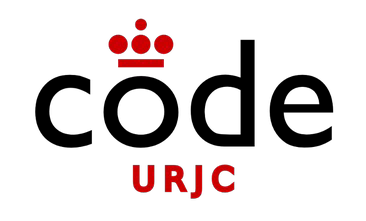 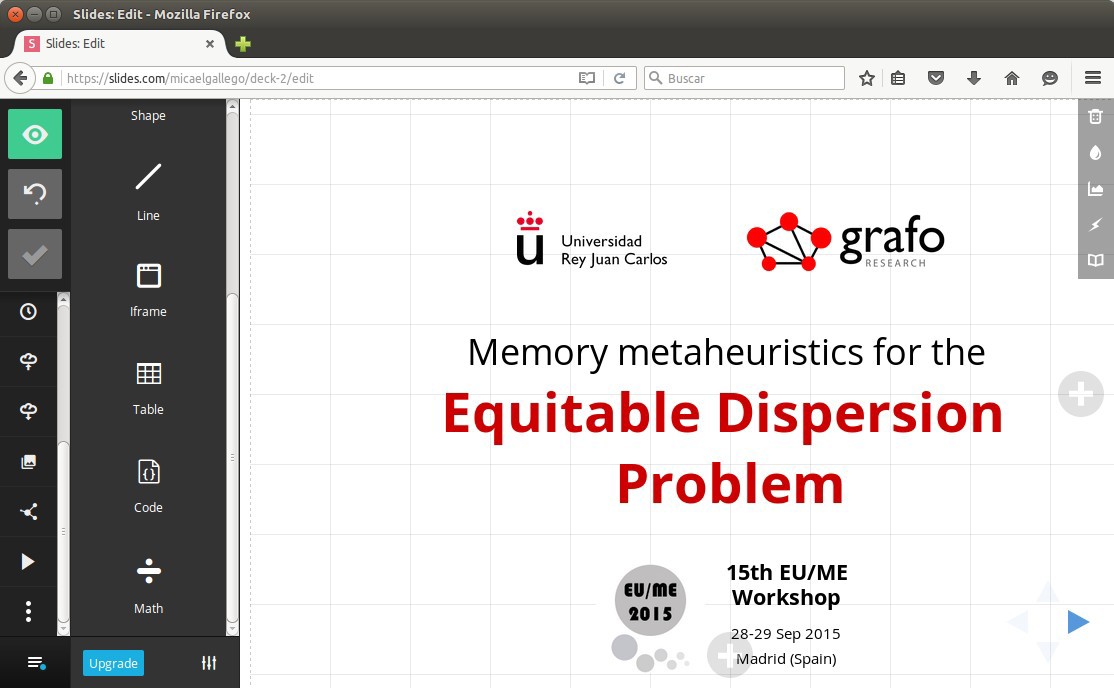 33
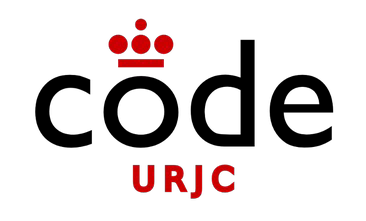 El desarrollo web hoy
Aplicación web SPA

En el lado cliente son aplicaciones autónomas que se  comunican con el servidor con una API REST o  WebSockets
Son las más complejas de implementar
Ofrecen una experiencia muy interactiva y dinámica al  usuario
Las tecnologías que se usan para su desarrollo son  completamente diferentes al resto de páginas y  aplicaciones web




34
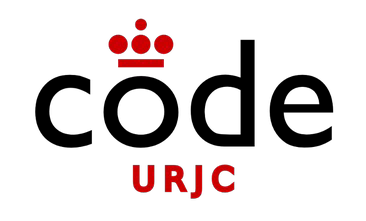 Desarrollo de webs SPA
35
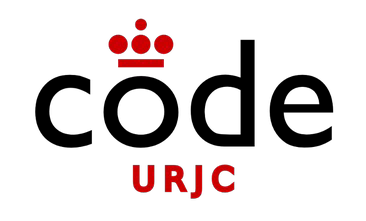 Desarrollo de webs SPA
Editores / IDEs
El desarrollo web avanzado tiene sus propias herramientas
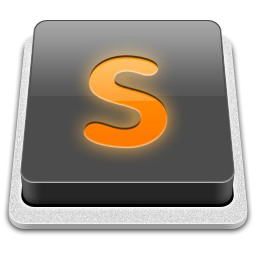 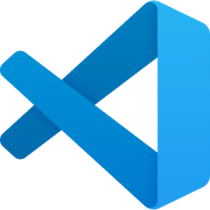 Sublime Text
Visual Studio Code
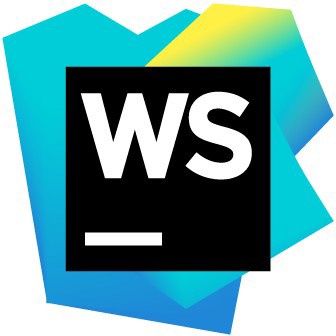 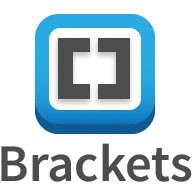 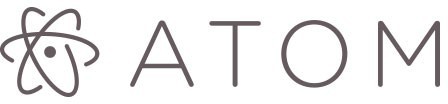 WebStorm
36
Visual Studio Code
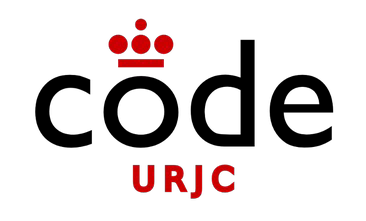 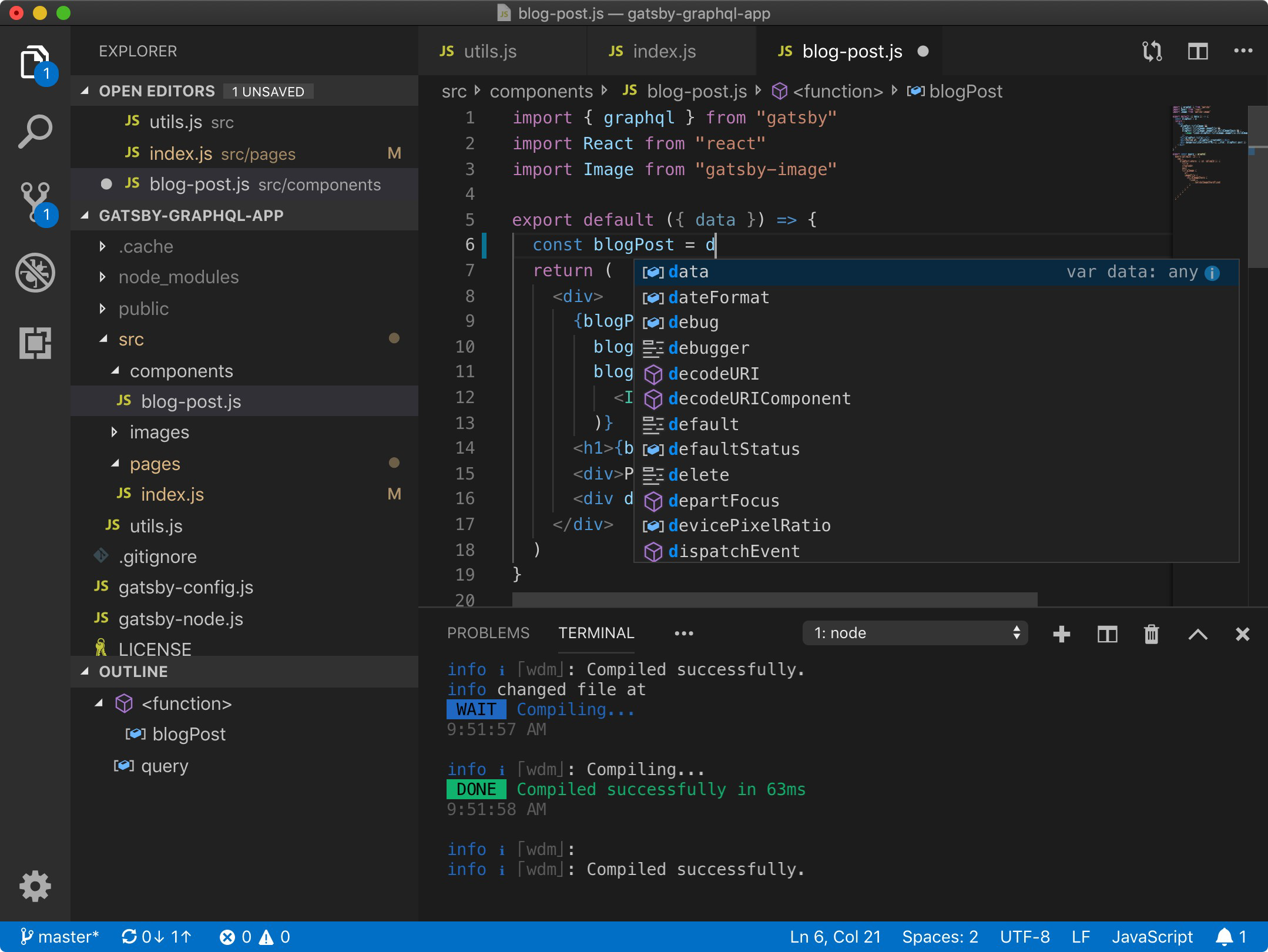 37
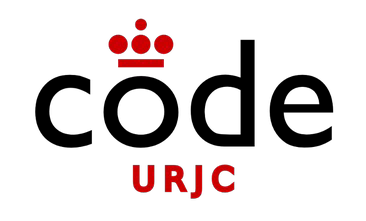 Desarrollo de webs SPA
Plataforma y gestión de paquetes

Plataforma para  ejecutar aplicaciones JS  fuera del navegador

Gestor de  herramientas de  desarrollo y librerías  JavaScript
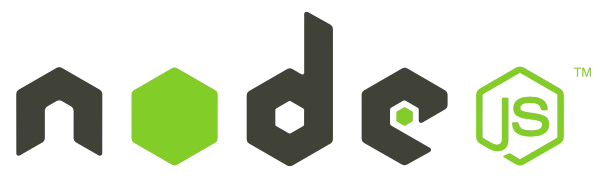 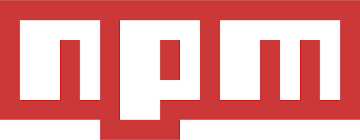 38
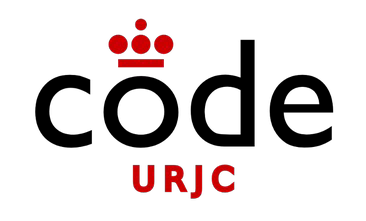 Desarrollo de webs SPA
Construcción de proyectos / empaquetado
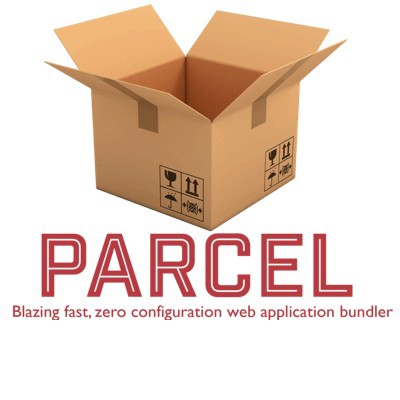 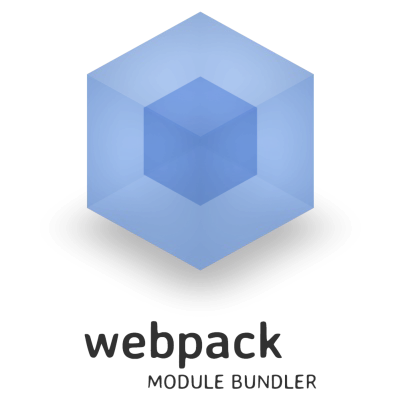 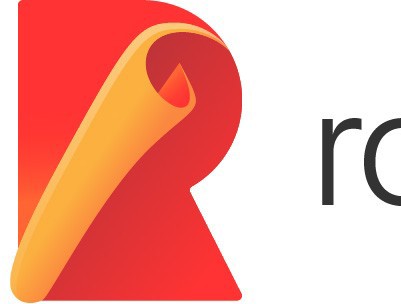 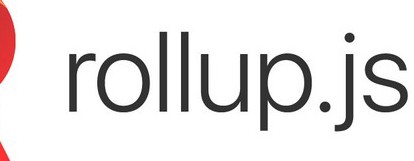 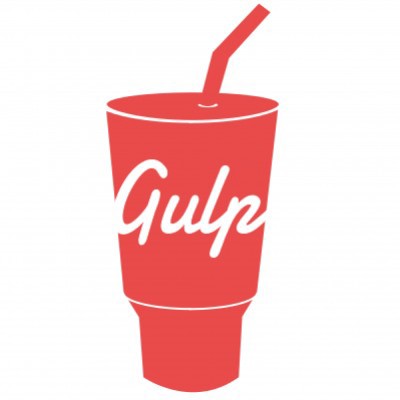 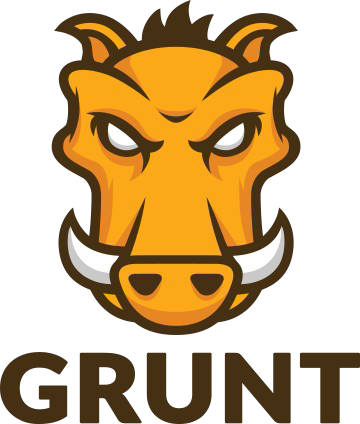 39
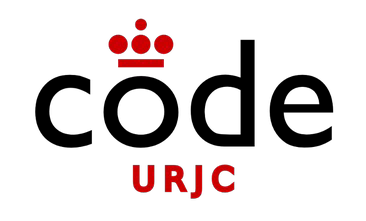 Desarrollo de webs SPA
Lenguaje programación
Los navegadores web sólo entienden JavaScript

La última versión de JavaScript (ES6) no está  soportada por la mayoría de los navegadores

Hay traductores de ES6 a ES5 (versión soportada)

Existen lenguajes de programación que se traducen  a JavaScript y se ejecutan en los navegadores

40
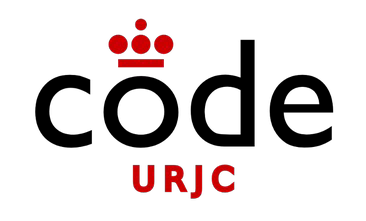 Desarrollo de webs SPA
Lenguaje programación
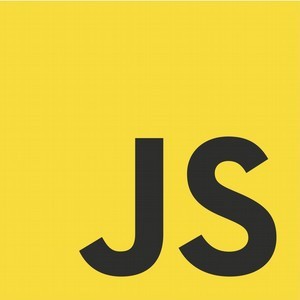 41
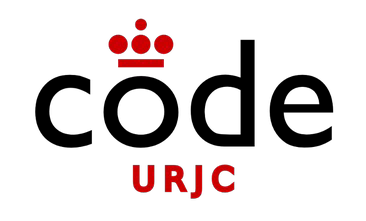 Desarrollo de webs SPA
Lenguaje programación
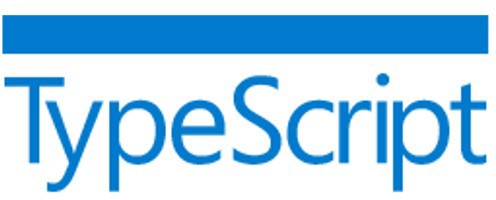 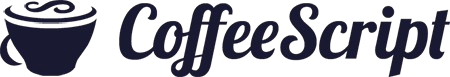 42
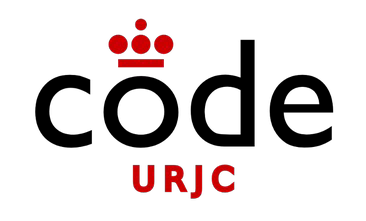 Desarrollo de webs SPA
Ventajas frente a JavaScript
Con el tipado estático el compilador puede verificar la  corrección de muchas más cosas que con el tipado  dinámico

Los programas grandes son menos propensos a errores

Los IDEs y editores pueden: Autocompletar,  Refactorizar, Navegar a la definición

Muy parecido a Java y C#

43
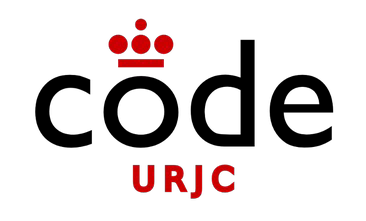 Desarrollo de webs SPA
Facilidad de adopción para JavaScripters
Los tipos son opcionales

La inferencia de tipos permite no tener que escribir  los tipos constantemente

En realidad es JavaScript con más cosas, así que  todo lo conocido se puede aplicar

Un mismo proyecto puede combinar JS y TS, lo que  facilita migrar un proyecto existente

44
08-2023
Fundamentos de la Web
Bloque I: Introducción a la web

Tema 1.3: Lenguajes de marcado
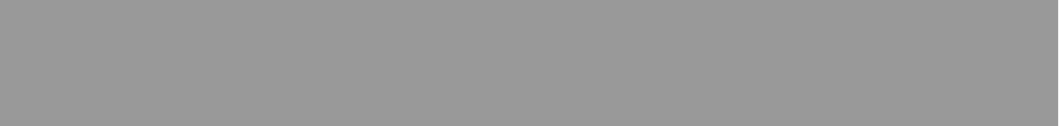 Iván Chicano  ivan.chicano@urjc.es  Michel Maes  michel.maes@urjc.es
Micael Gallego
Correo: micael.gallego@urjc.es  Twitter: @micael_gallego
Nicolás Rodríguez
Correo: nicolas.rodriguez@urjc.es
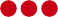 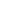 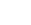 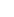 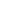 08-2023
©2023
Micael Gallego, Nicolás Rodríguez, Iván Chicano, Michel Maes
Algunos derechos reservados
Este documento se distribuye bajo la licencia  “Atribución-CompartirIgual 4.0 Internacional”  de Creative Comons Disponible en
https://creativecommons.org/licenses/by-sa/4.0/deed.es
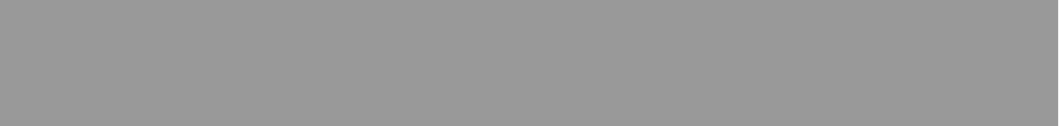 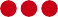 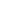 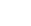 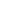 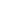 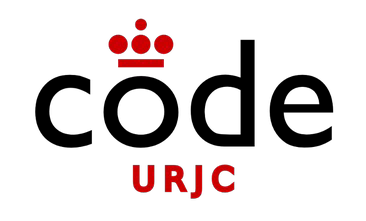 XML
3
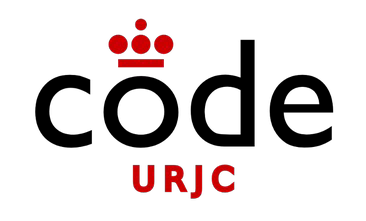 XML
eXtensible Markup Lenguaje (XML)	o Lenguaje de  Marcado eXtensible
Fue estandarizado por el consorcio WWW (W3C)
Se actualiza y evoluciona constantemente
XML es un lenguaje utilizado para el almacenamiento e  intercambio de datos estructurados entre distintas  plataformas.
4
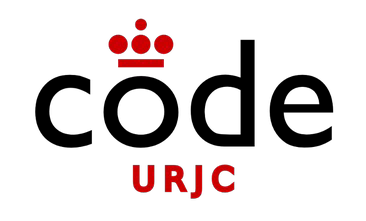 XML
Es un metalenguaje, se usa para definir otros lenguajes  o dialectos XML
Cada documento XML contiene uno o más elementos.
Cada elemento viene delimitado por las etiquetas inicial  y final
Se basa en el marcado por etiquetas, de modo similar al  HTML
5
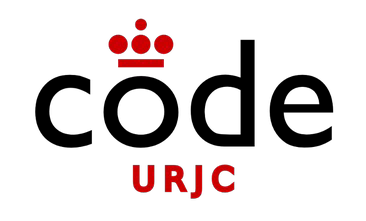 XML
Los elementos se pueden definir como bloques de  construcción de un XML. Pueden comportarse como  contenedores para texto, elementos, atributos, objetos  de soporte o de todas ellas.
<elemento> Contenido del elemento
/elemento>
6
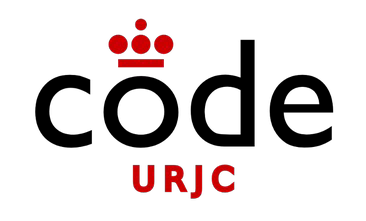 XML
Los atributos son parte de los elementos XML. Un  elemento puede tener varios atributos únicos. Atributo  proporciona más información acerca de elementos  XML. Para ser más precisos, se definen las propiedades  de los elementos. Un atributo XML es siempre un par  de nombre-valor.

<ejemploElemento atributo="valor">	/ejemploElemento>
7
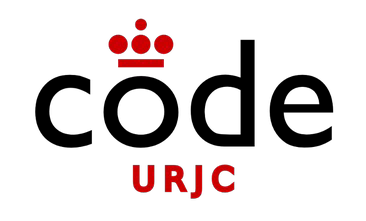 XML
¿Cuáles son los atributos?

<serie id="604">
<name>Stranger	things	/name>
<release year="2016"> /release>
/serie>

¿Y los elementos?
8
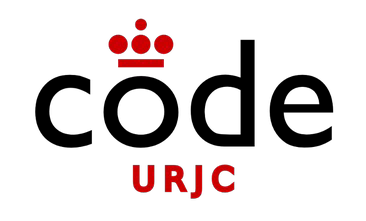 Elemento XML
9
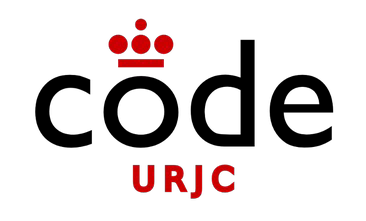 Elemento XML
Los elementos se definen mediante etiquetas, cuyo  nombre estará definido o podremos definir para  adaptarlo a nuestras necesidades
Esta es la síntesis básica que se usa para escribir un  elemento en XML: <etiqueta> valor </etiqueta>
Por ejemplo, si queremos guardar el personaje  Galadriel:
<character> Galadriel	/character>
10
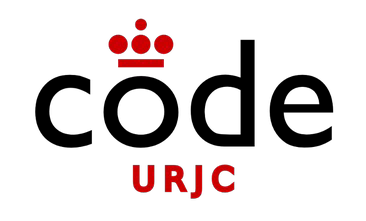 Elemento XML
El nombre del elemento va en una etiqueta, en este  caso <character>.
Se necesitan siempre y necesariamente dos etiquetas  para definir un elemento: etiqueta de inicio y etiqueta  de fin.
Nombre del elemento: character
Etiqueta de inicio: <character>
Etiqueta de fin:
/character>
Contenido: Galadriel
11
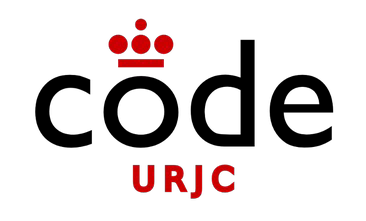 Elemento XML
Elementos vacíos. Si un elemento no puede contener  ningún valor podemos escribir:
<etiqueta></ etiqueta >
< etiqueta />
Por ejemplo: <character/>
Estructuras complejas:
<?xml version="1.0" encoding="UTF-8"?>
<character id=“01”>
<name>Galadriel /name>
<race>Elve /race>
<ring>Nenya /ring>
/character>
12
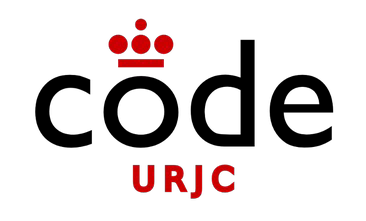 Elemento XML
Elemento
character
Elemento
name
Elemento
race
Elemento
ring
Galadriel
Elve
Nenya
13
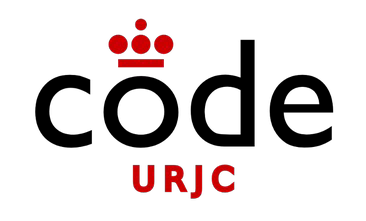 Elemento XML
No está permitido:
El retorno de carro (intro) antes o después
<character>
Galadriel	/character>
Comenzar con un carácter distinto a letra o “_” (guión bajo)
<.character> Galadriel	/character>
Los caracteres usados en castellano están permitidos,  pero se aconseja utilizar el código ASCII para ellos.
Se aconseja evitar el “-” (guión) y el “.” (punto)
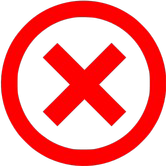 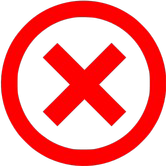 14
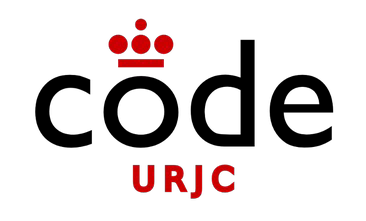 Atributo XML
15
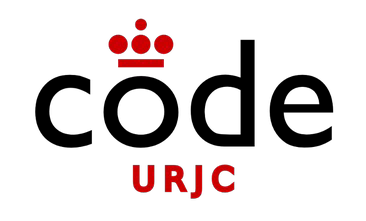 Atributo XML
Se utilizan para proporcionar información sobre el  elemento.
Ejemplo. Annie, conocida como the Dark Child es maga y  tiene una velocidad de movimiento de 335. Su  representación en un documento XML podría ser, por  ejemplo:
<champion>
<speed>335 /speed>
<role>Mage /role>
<name>Annie the Dark Child /name>
/champion>
16
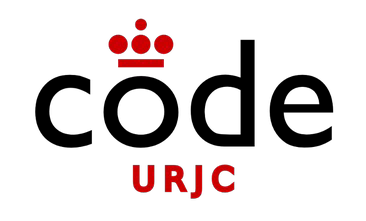 Atributo XML
No está permitido repetir nombres de atributos
Atributos especiales:
id: asigna un identificador único a un elemento
lang: especifica el idioma en el que se escribe (french, english,  spanish,…)

<article id ="a001" lang ="english">
17
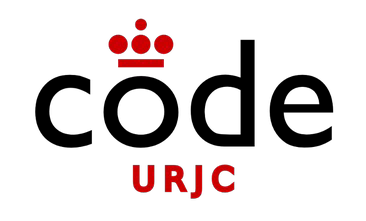 Atributo XML
Atributos version y encoding. Es la declaración que se  indica al comienzo del documento y que comienza por  “<?” y acaba por “?>”
Version y encoding, ejemplo:
<?xml version="1.0" encoding="UTF-8"?>
Indicamos que la versión de XML utiliza es 1.0, y la  codificación es la UTF-8 (que es la más ampliamente  utilizada)
18
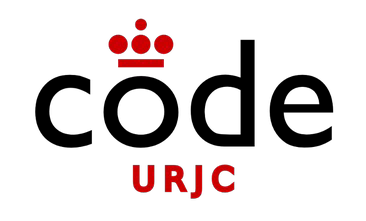 Atributo XML
No es una declaración obligatoria en todos los  documentos XML. Pero en caso de indicarse tiene que ir  en la primera línea y sin espacios en blanco previos.
Atributo standalone. Toma los valores “yes” o “no”. Si su  valor es “yes” indica que el documento depende de  otros, como por ejemplo una DTD (Document Type  Definition o Definición de Tipo de Documento) externa.
19
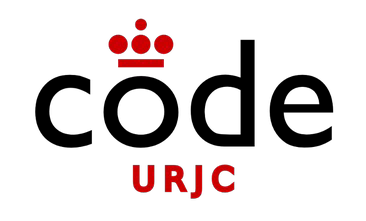 Atributo XML
La declaración <?xml…. Es opcional, pero si se indica el  atributo “version” es obligatorio, a diferencia de  standalone y encoding.
<?xml version="1.0" encoding="UTF-8" standalone="no"?>

El atributo encoding siempre aparecerá después de  verion, y standalone siempre se define al final.
Comentarios en XML:
<!--	Etiqueta de inicio de comentario
-->	Etiqueta de fin de comentario
20
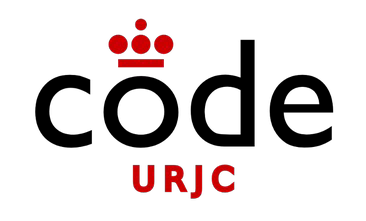 JSON
21
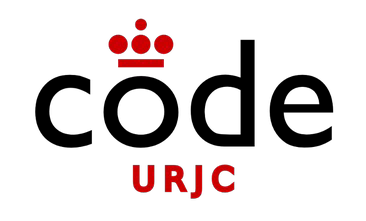 JSON
Acrónimo de JavaScript Object Notation
(extensión: .json)
Es un formato ligero de texto para el intercambio de  datos
Independiente de lenguaje de programación
Un fichero JSON, generalmente, será ofrecido por un  servidor web y sus datos se presentarán en una página  web, o como parte de una API
22
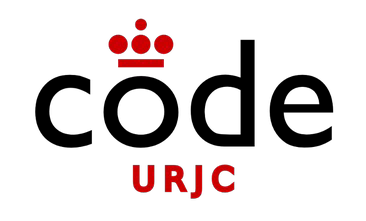 JSON
Los programas necesitan enviar y recibir datos de  manera sencilla, pero utilizando un formato común para  estructuras complejas
Se desea evitar construir parsers (analizadores)  específicos cada vez que queremos intercambiar  mensajes con el servidor
XML es una opción válida, pero algunos no la  consideran la más adecuada, por ser demasiado  “pesada”
23
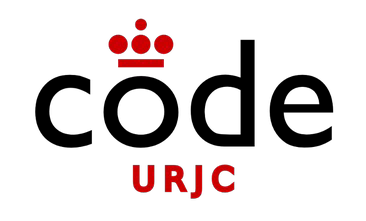 Representación en JSON
Value: Puede ser un string, número, booleano, objeto u  array
String: Colección de cero o más caracteres Unicode  (entre comillas)
Number: Valor numérico (sin comillas)
Object: Conjunto desordenado de pares nombre/valor
Array: Colección ordenada de valores
24
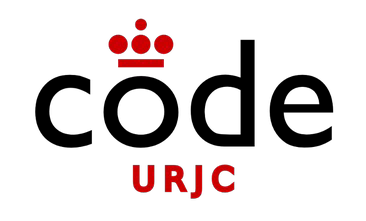 Representación en JSON
Los descritos: boolean, string, number, null
Estrictamente codificación Unicode
Por defecto, UTF-8 (se admite también UTF-16 y UTF-  32)
Un par de la siguiente forma: “nombre”:“valor”
"city": "Móstoles",
25
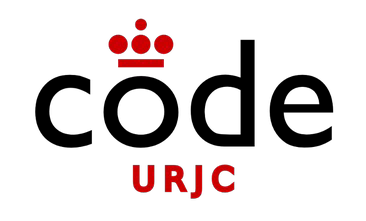 Representación en JSON
Objeto en JSON
Conjuntos de datos separados por comas y entre llaves:
Object
{
String
"city": "Móstoles",
"area": "Madrid",
Number
"poBox": 28933
}
26
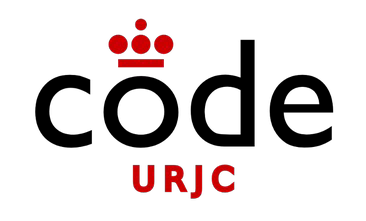 Representación en JSON
Array en JSON
Un array se escribe entre corchetes, separando por  comas
{
"planet": "Tatooine",
"population": 200000,  "species": ["tusken", "hutt"]
Array
}
27
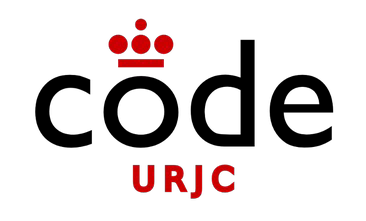 JSON vs XML
Es más sencillo construir un parser de JSON que de XML
En JavaScript, un texto JSON se puede analizar usando  directamente la función eval(), ya que es sintaxis JS
Este hecho ha facilitado la aceptación mayoritaria de  JSON por los desarrolladores AJAX (ubicuidad de  JavaScript en navegadores web)
Cualquier librería JS (e.g. jQuery) tiene capacidad de  hacerlo también
28
08-2023
Fundamentos de la Web
Bloque II: Tecnologías de cliente web

Tema 2.1: HTML
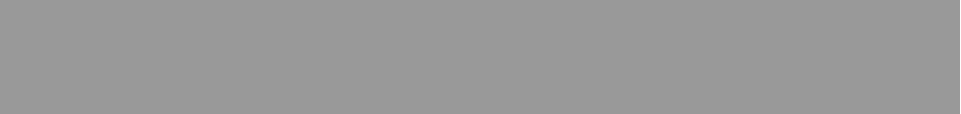 Iván Chicano  ivan.chicano@urjc.es  Michel Maes  michel.maes@urjc.es
Micael Gallego
Correo: micael.gallego@urjc.es  Twitter: @micael_gallego
Nicolás Rodríguez
Correo: nicolas.rodriguez@urjc.es
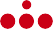 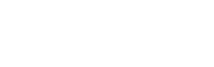 08-2023
©2023
Micael Gallego, Nicolás Rodríguez, Iván Chicano, Michel Maes
Algunos derechos reservados
Este documento se distribuye bajo la licencia  “Atribución-CompartirIgual 4.0 Internacional”  de Creative Comons Disponible en
https://creativecommons.org/licenses/by-sa/4.0/deed.es
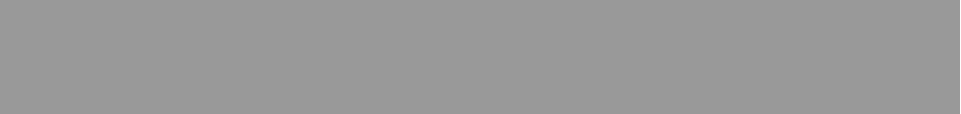 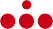 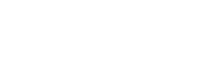 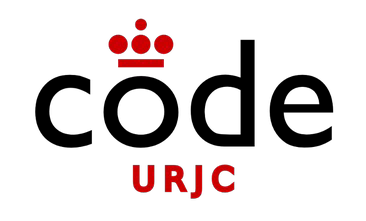 Definición
Hiper Text Markup Language (HTML)
Es el lenguaje utilizado para crear documentos  en la web
El navegador web es el encargado de  visualizar los documentos HTML
Cuando un navegador web realiza una  petición http a un servidor web, el servidor le  suele devolver un documento en HTML
3
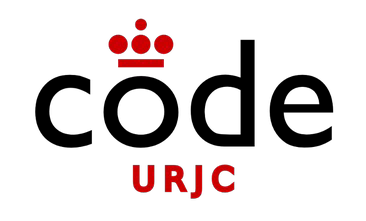 Definición
El lenguaje CSS (Cascade style sheet) que permite  añadir estilos
El lenguaje JavaScript que permite añadir  interactividad en el cliente
Este formato de documentos está muy
relacionado con:


4
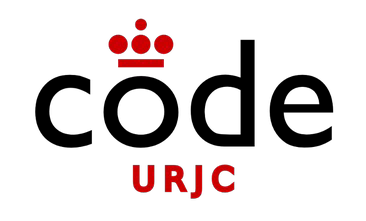 Definición
Documento HTML
Visualización en el navegador
<body>
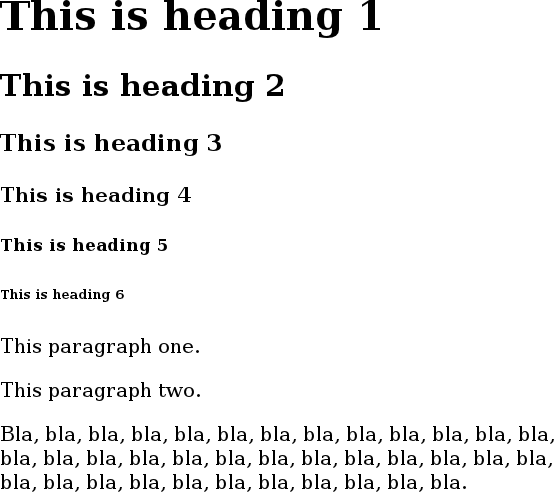 <p>This paragraph one. /p>
<p>This paragraph two. /p>
<p>Bla, bla, bla, bla, bla, bla, bla,  bla, bla, bla, bla, bla, bla, bla, bla,  bla, bla, bla, bla, bla, bla, bla, bla,  bla, bla, bla, bla, bla, bla, bla, bla,  bla, bla, bla, bla, bla, bla. /p>

/body>
/html>
5
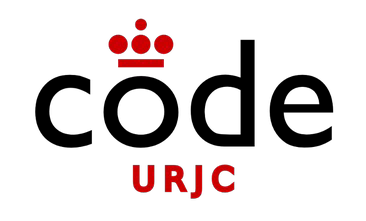 Definición
Soporte de funcionalidades en diferentes navegadores
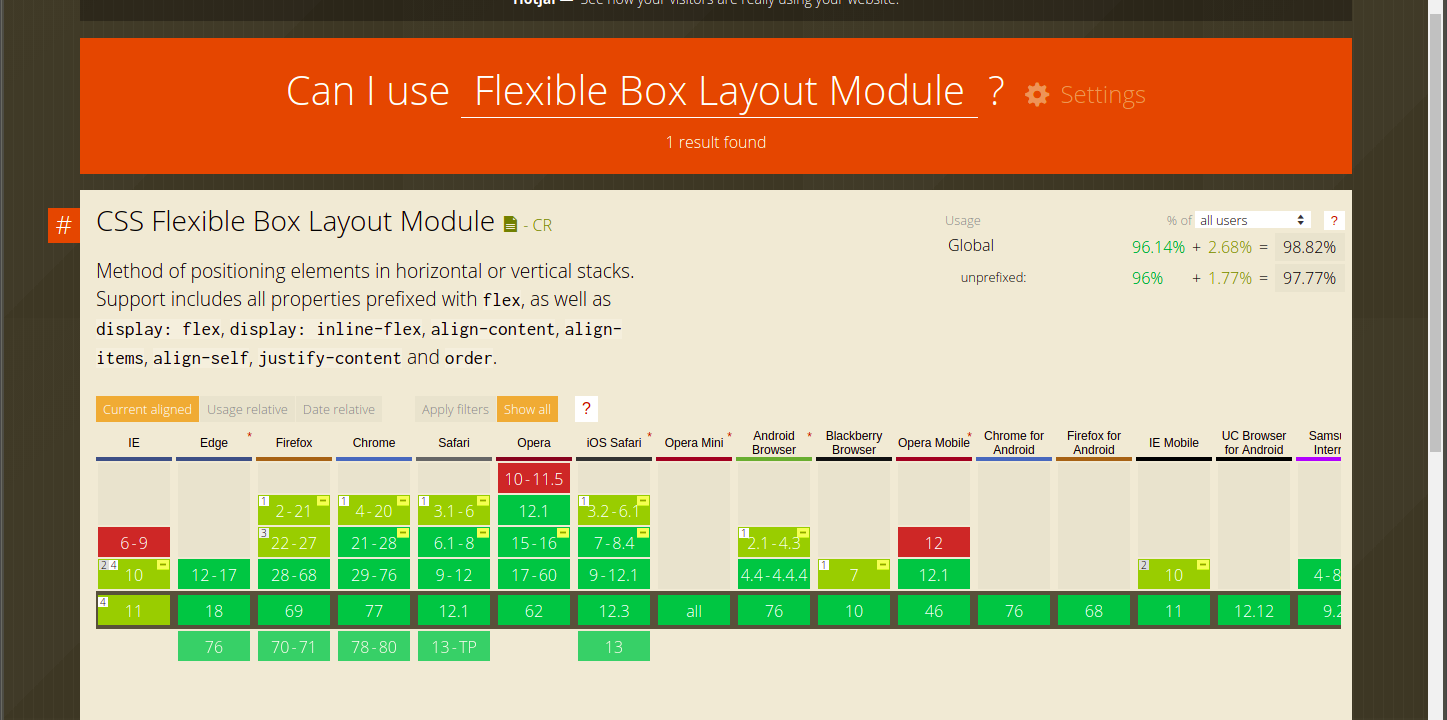 https://caniuse.com/
6
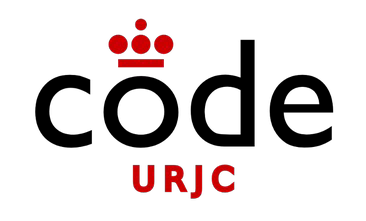 XHTML
XHTML
Es una variante de HTML que permite escribir  documentos HTML pero como un documento válido XML
Un documento XHTML es un documento XML válido
Por lo general, un documento HTML no es un documento  XML válido
Aunque tuvo cierta aceptación en el pasado, actualmente
no es muy usado para escribir documentos web




7
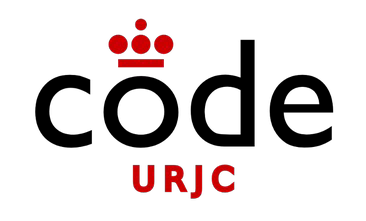 Editores
Edición de un documento HTML
Con un editor de textos “vitaminado”:
Sublime Text, Atom.io, Brackets, Visual Studio Code
Con un IDE especializado en desarrollo web:
Netbeans, Eclipse, Webstorm
Con herramientas integradas en el propio navegador:
Chorme Developer Tools, Firefox Developer Edition
Con páginas web para experimentar:




http://jsbin.com/	http://jsfiddle.net/	http://plnkr.co/
8
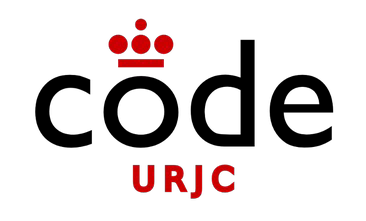 Editores
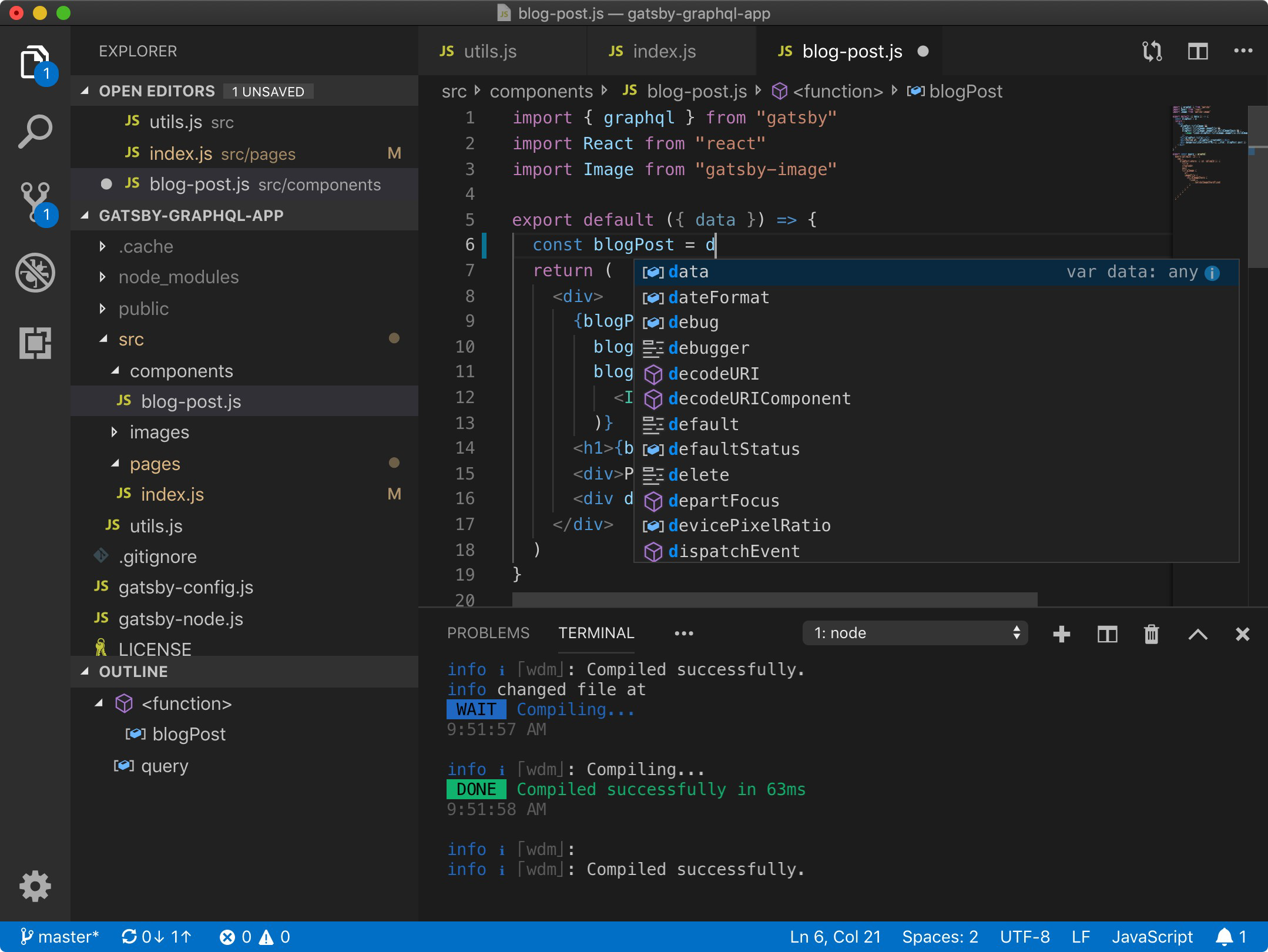 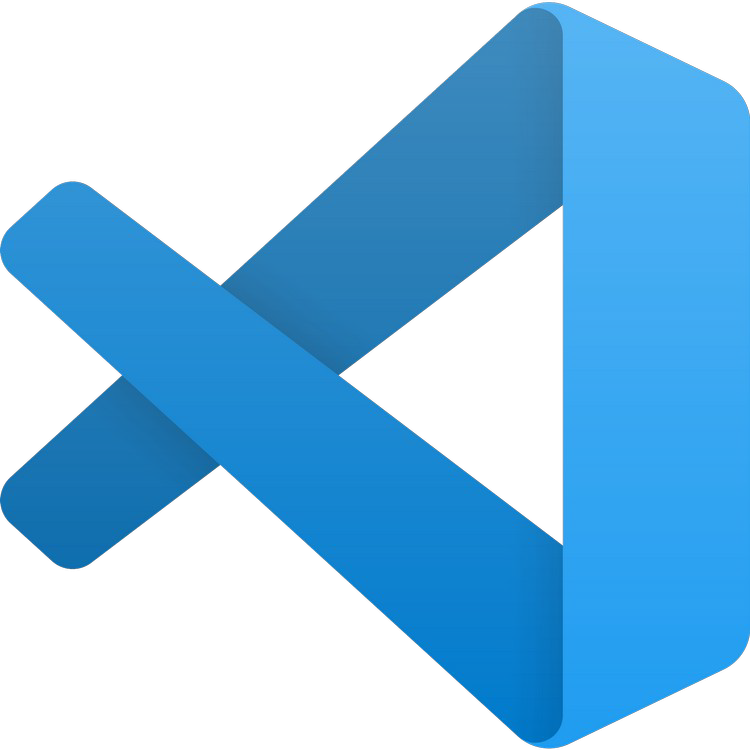 https://code.visualstudio.com/
9
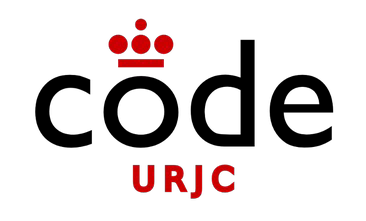 Editores
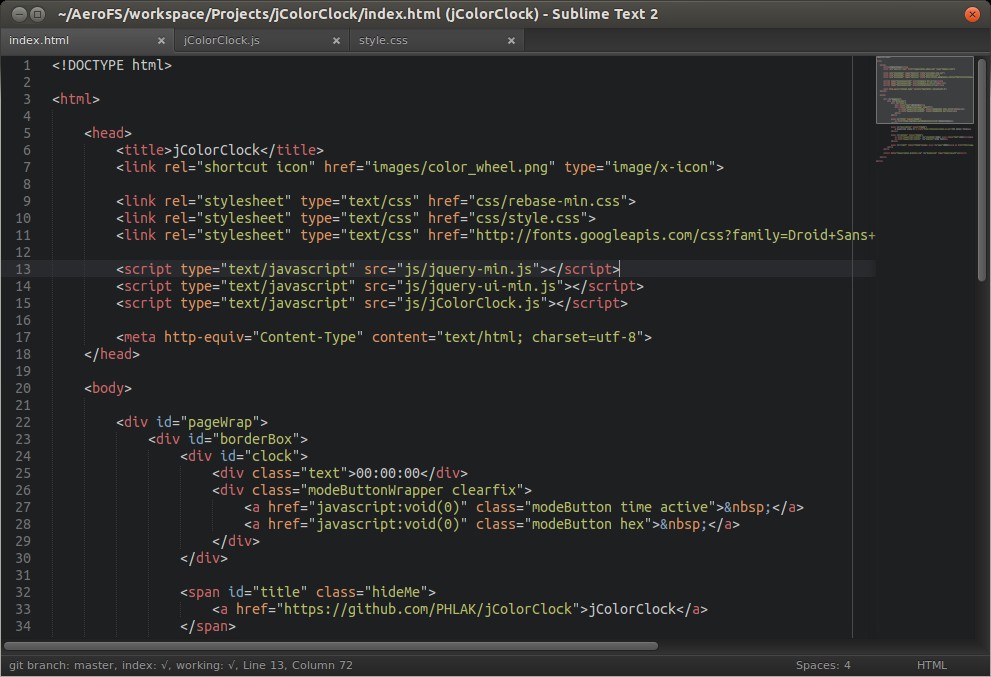 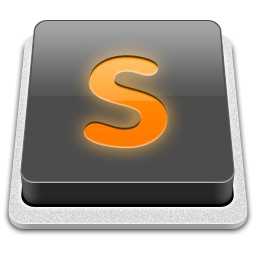 http://www.sublimetext.com/
10
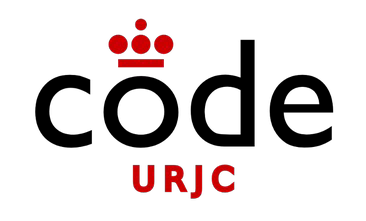 Editores
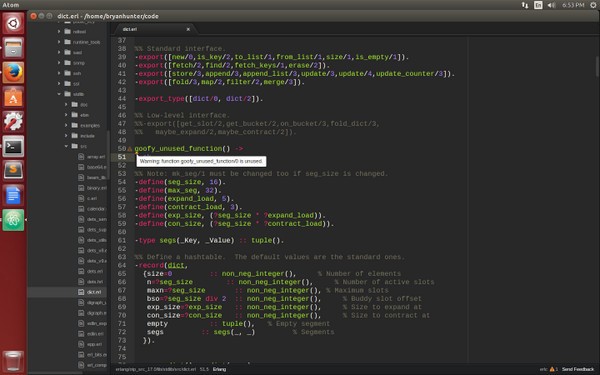 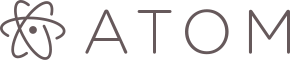 https://atom.io/
11
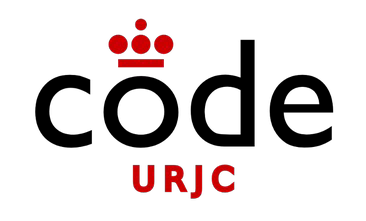 Editor
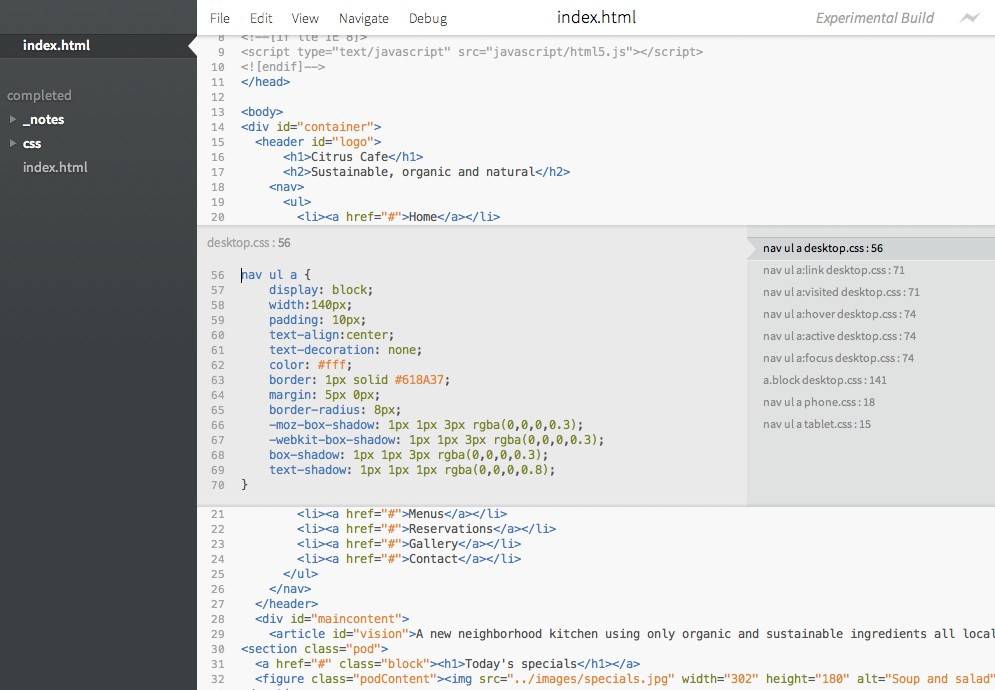 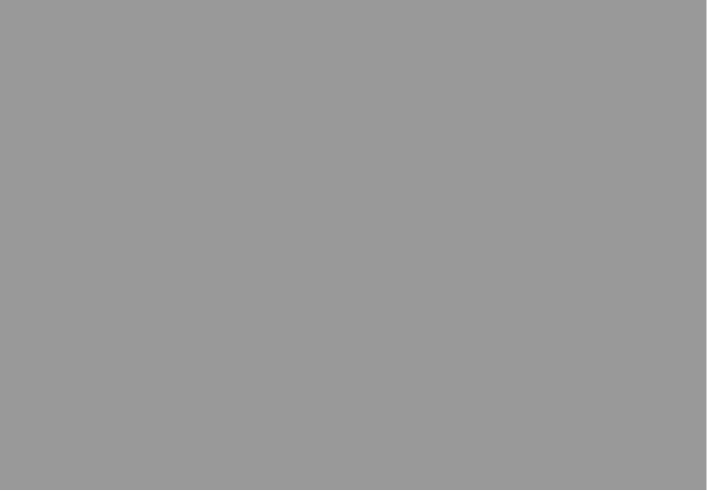 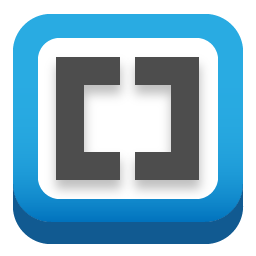 http://brackets.io
12
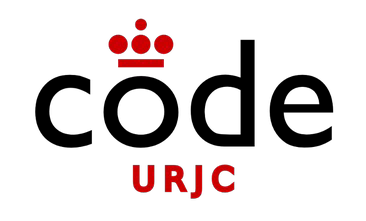 Editor
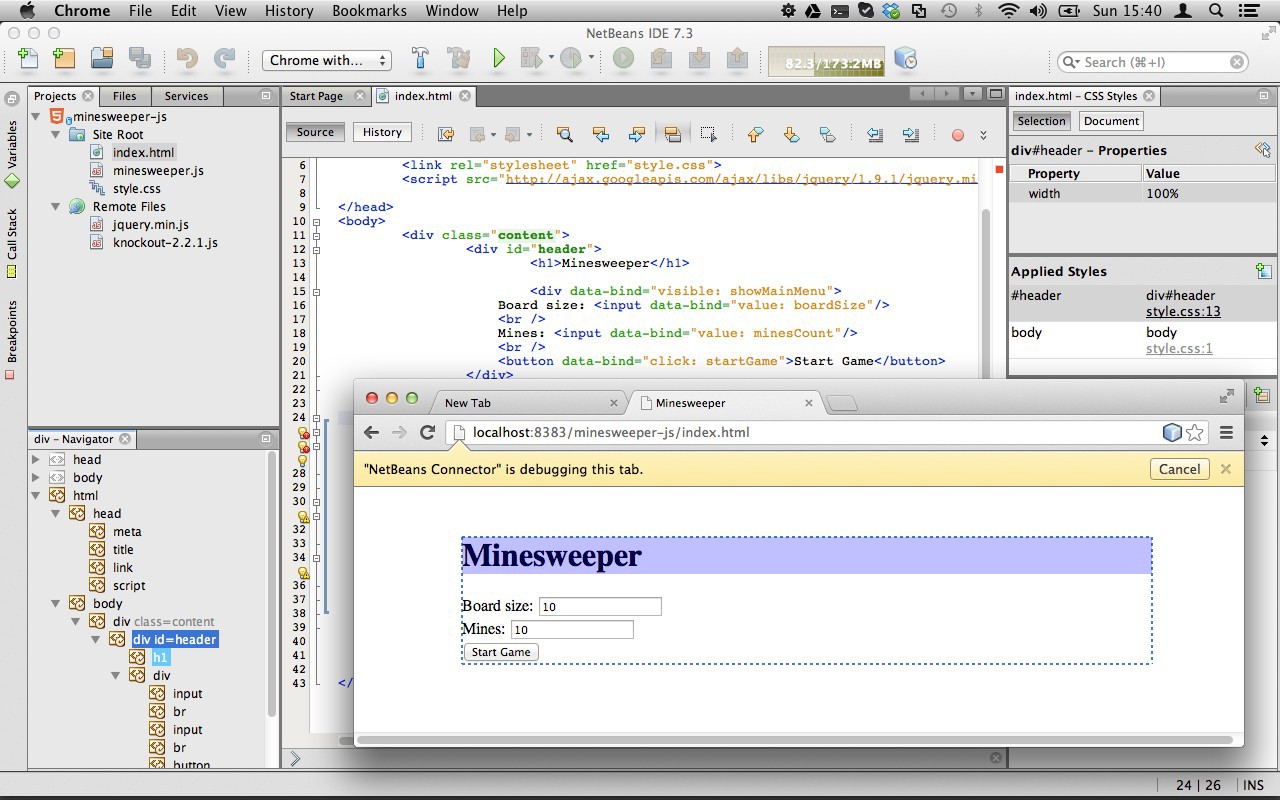 13
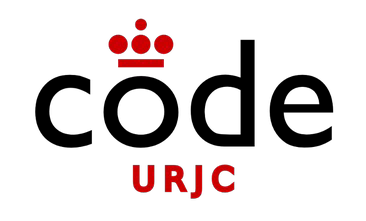 Editor
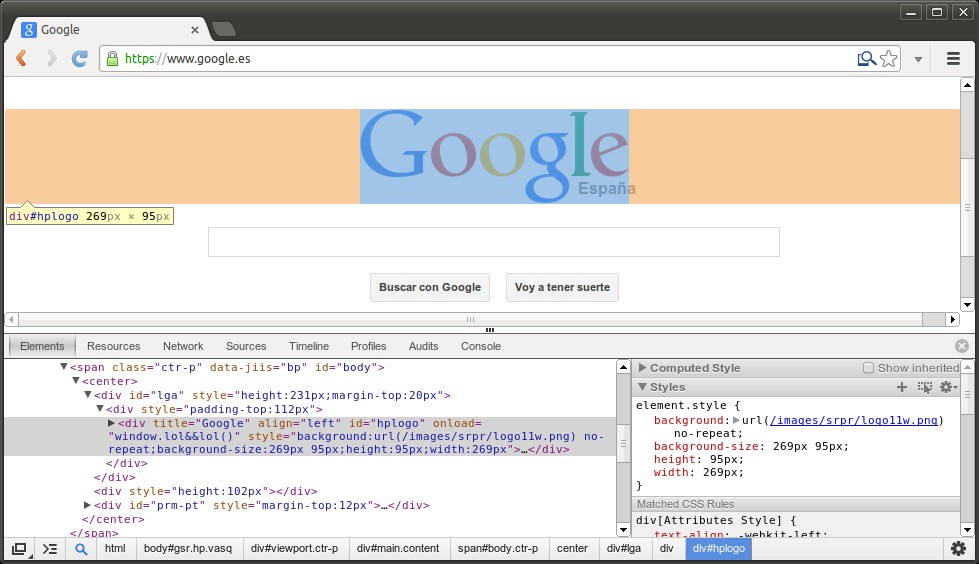 14
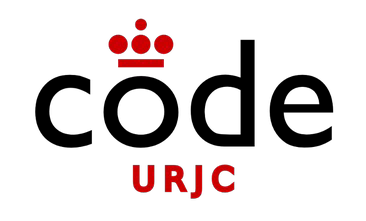 Editor
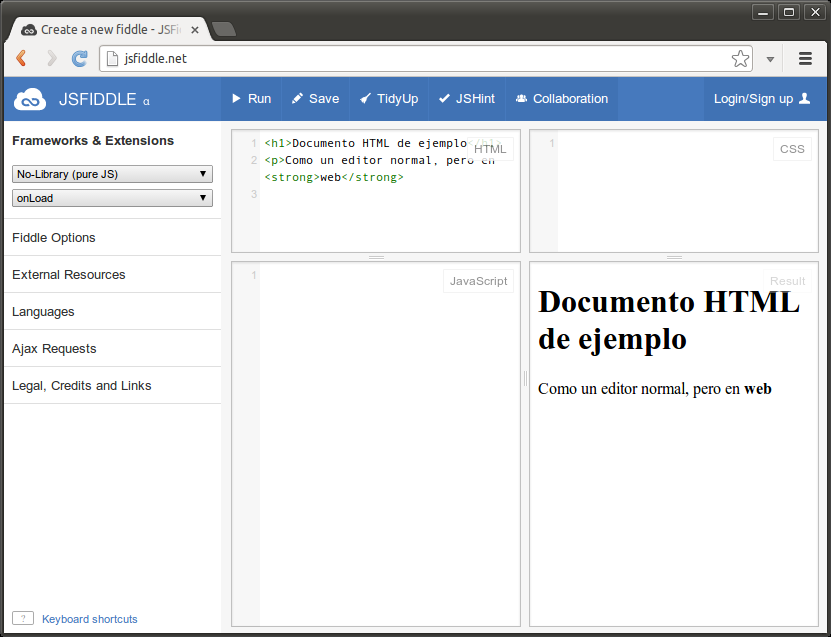 15
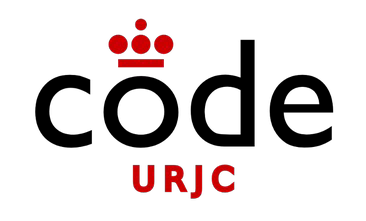 Editor
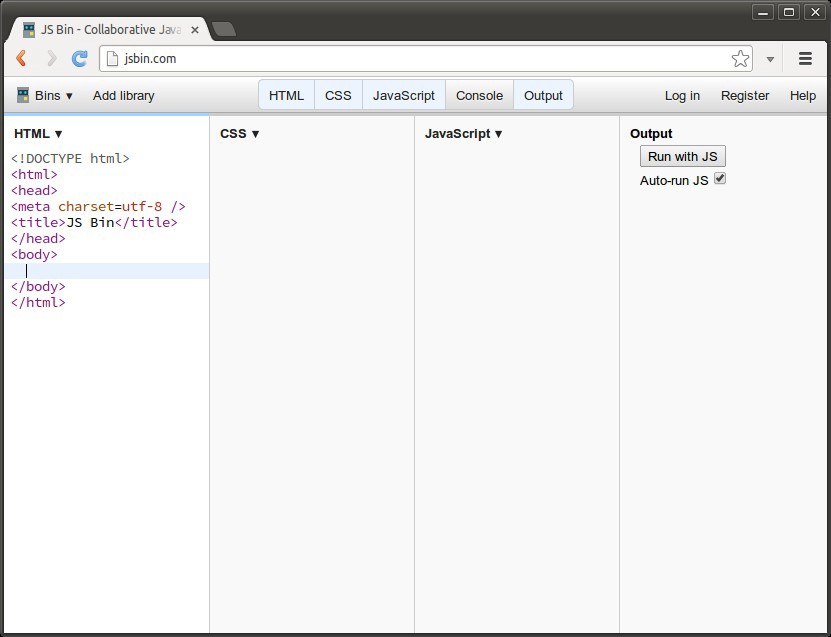 16
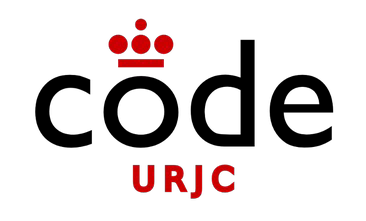 Editor
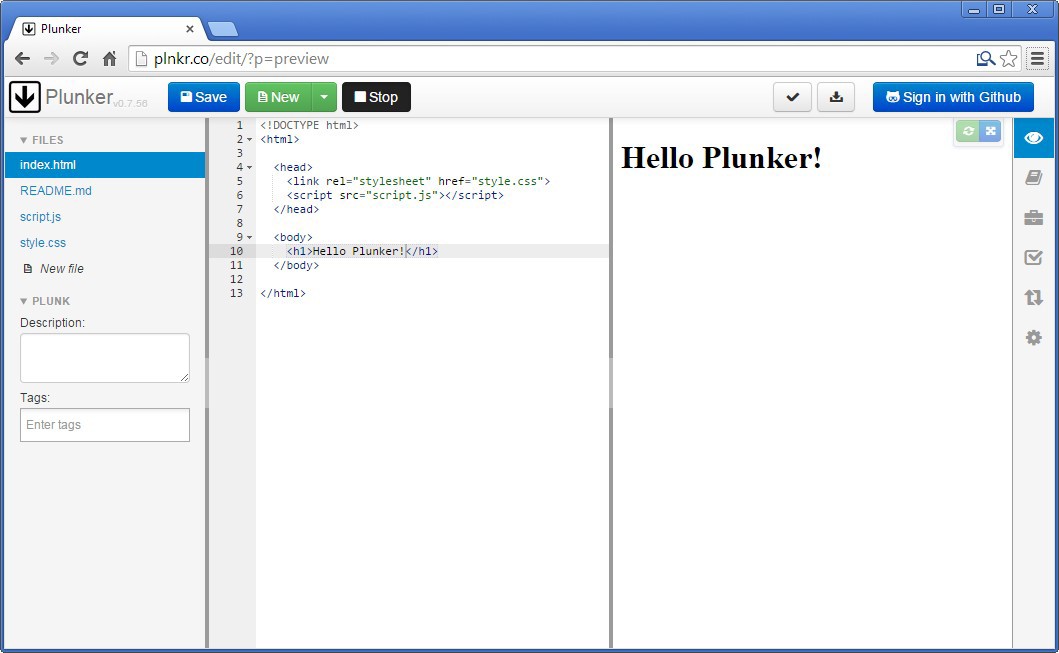 17
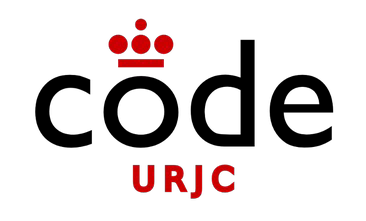 Editor
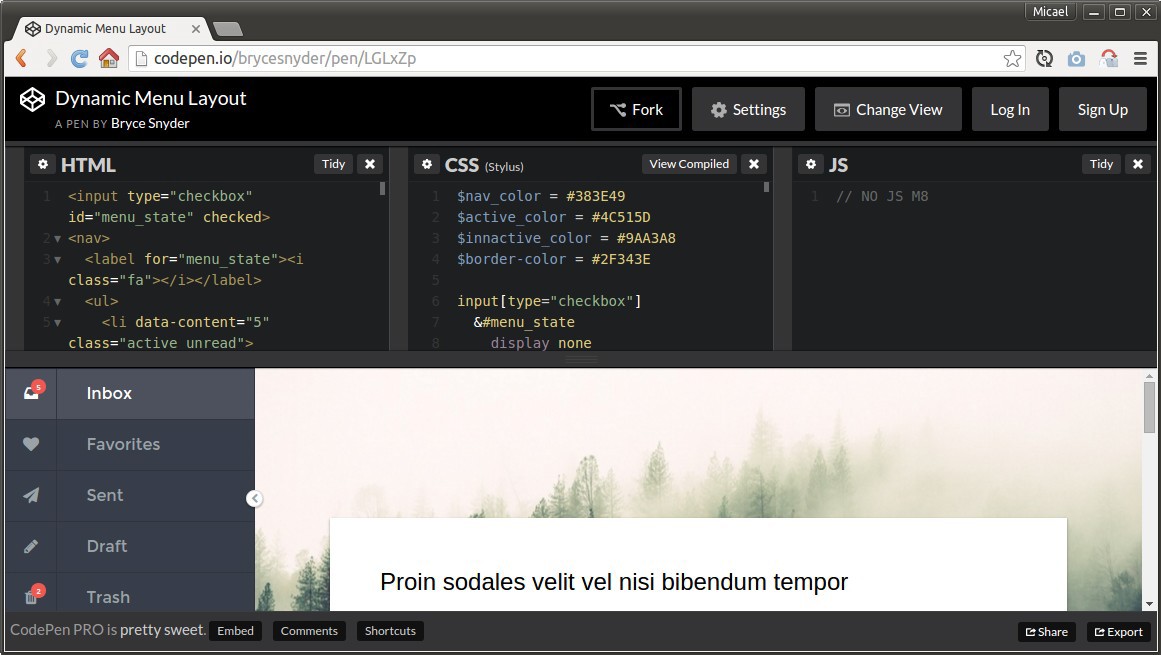 18
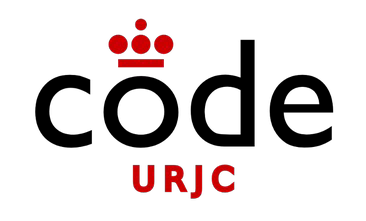 HTML
Estructura básica de un documento HTML
<!DOCTYPE html>
<html>
<head>
<title>Título de la página /title>
/head>
<body>
<p>Esto es un texto <strong>resaltado /strong> y
<em>enfatizado /em> /p>
/body>
/html>
Se puede guardar en el disco con extensión .html
19
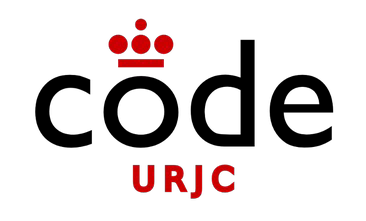 HTML
Estructura básica de un documento HTML
Cabecera
No forma parte del contenido
<!DOCTYPE html>
<html>
del documento. Título y otra  información de alto nivel
<head>
<title>Título de la página /title>
/head>
<body>
<p>Esto es un texto <strong>resaltado /strong> y
<em>enfatizado /em> /p>
/body>
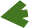 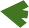 Cuerpo
Contenido del documento.
/html>
Se visualiza en el navegador
Se puede guardar en el disco con extensión .html
20
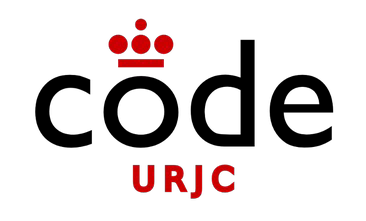 HTML
Elemento

<a href="https: /www.urjc.es/">Universidad Rey Juan Carlos /a>

Atributo
21
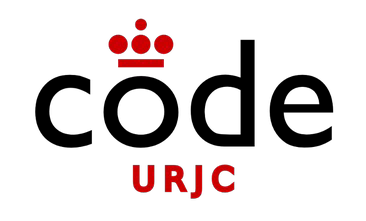 Etiquetas HTML
Un documento está formado por etiquetas entre  ángulos (<html>)
La mayoría de ellas viene en pares:
Etiqueta de apertura: <h1>
Etiqueta de cierre: </h1>


Entre las etiquetas de apertura y de cierre se puede  incluir texto que será visualizado en el navegador
<p>Esto es un texto
<strong>resaltado /strong>   y <em>enfatizado /em> /p>
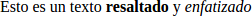 22
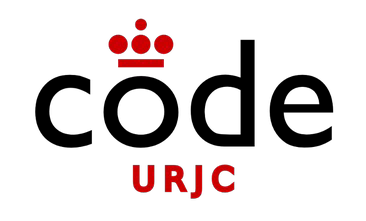 Etiquetas HTML
Título
<h1>…</h1>
Se pueden poner hasta 6 niveles de importancia


Párrafos
<p>Esto es un párrafo</p>

Secciones
Las secciones se usan para indicar contenidos relacionados  entre sí y que tienen un título
Siempre deben llevar título <h1>


23
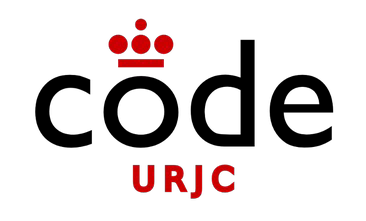 Tipos de elementos
Bloque: div, header, footer, section, aside, h, p, ul, li …
Son elementos que comienzan en una línea nueva
Tratan de ocupar todo el espacio disponible
Pueden anidarse tantos bloques de cualquier tipo como sea  necesario.

Texto: a, strong, em, small, del, mark, span, …
Son elementos que continúan el flujo normal del texto
Ocupan el espacio necesario de su contenido
No aceptan elementos de bloque en su interior
24
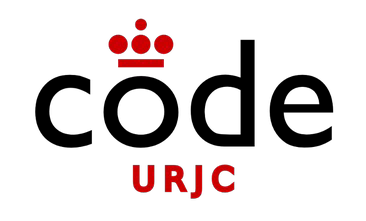 Títulos, párrafos y secciones
<section>
<h1>Postishead /h1>
<p>Portishead are a cool band /p>
<section>
<h1>Dummy (album) /h1>
<p>some info.... /p>
<p>some info.... /p>
/section>
<section>
<h1>Portishead (album) /h1>
<p>some other info info.... /p>
<p>some info.... /p>
/section>
/section>
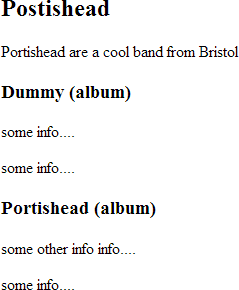 25
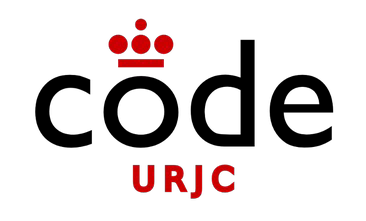 Títulos, párrafos y secciones
<header>
<nav>
<aside>
<section>
<article>
<footer>
26
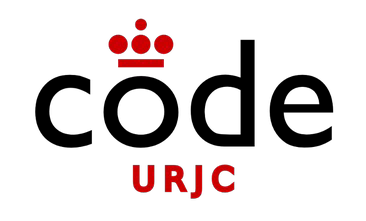 Títulos, párrafos y secciones
<header>

<nav>
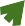 ction>
ecció<nse
Identifica la cabecera de la página, s
o artícu<loaside>
<article>
<footer>
27
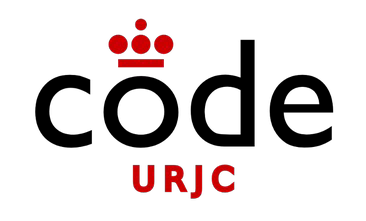 Títulos, párrafos y secciones
<header>

<nav>
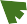 <aside>
<section>
<article>
Navegación principal  de la web
<footer>
28
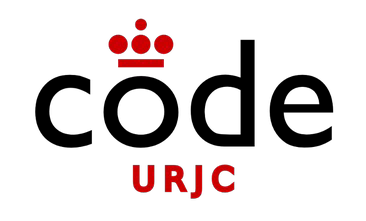 Títulos, párrafos y secciones
<header>
Contenido no relacionado con el bloque
<nav>
que lo contiene
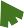 <section>
<aside>
<article>
<footer>
29
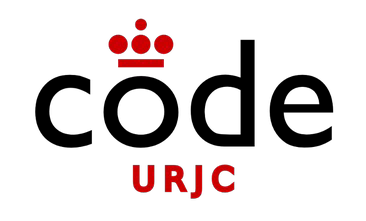 Títulos, párrafos y secciones
<header>

<nav>

Agrupa bloques que  tratan del mismo
<section>
tema
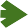 <aside>
<article>
<footer>
30
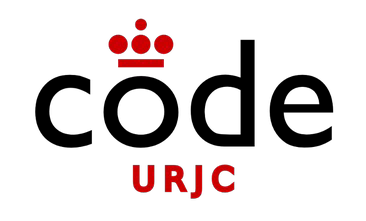 Títulos, párrafos y secciones
<header>
Porción  autocon
de información  tenida y reusa<bnlaev>
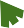 <section>
<aside>
<article>
<footer>
31
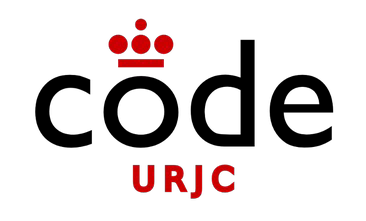 Títulos, párrafos y secciones
<header>
<nav>
Contien  cierre de
e información del
una página, sección  o art<ícsuelcotion>
<aside>
<article>
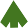 <footer>
32
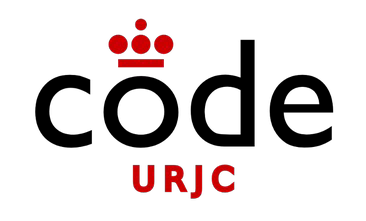 Títulos, párrafos y secciones
<!DOCTYPE html>
<html>
<head>
<title>Título de la página /title>
/head>
<body>
<header>
<nav> /nav>
/header>
<aside> /aside>
<section>
<article> /article>
/section>
<footer> /footer>
/body>
/html>
33
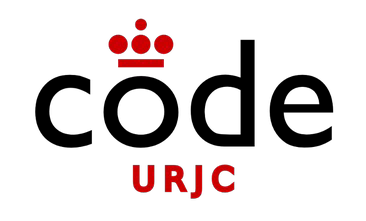 Comentarios
Los comentarios en los documentos HTML se  escriben entre <!-- y -->


Esto es un comentario	>
<p>Esto es un texto normal /p>
Otro comentario	>
34
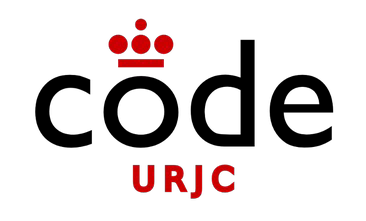 Imágenes
Atributo de  una etiqueta
Etiqueta
<img src="URL_IMAGEN" >
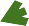 <img src="https: /www.codeurjc.es/img/codeurjc_logo.jpg"	>
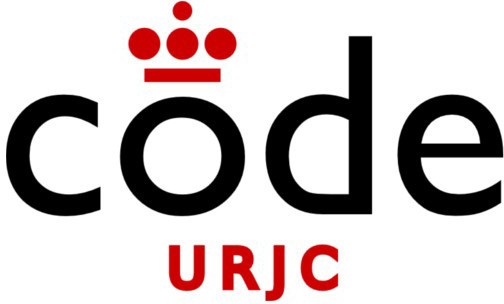 35
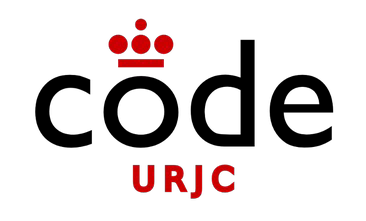 Imágenes
Formatos de imágenes
PNG: Ideal para imágenes con pocos colores  diferentes o transparencias
JPG: Para imágenes con muchos colores
GIF: Imágenes animadas
36
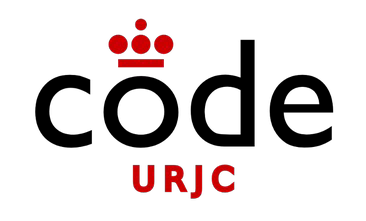 Imágenes
Imágenes de ejemplo
Servicios online o programas que generan  imágenes con la dimensión solicitada
Ideal para hacer diseño web sin dedicar tiempo a la  creación de las imágenes con programas de diseño  gráfico
http://lorempixel.com/  http://dummyimage.com/




37
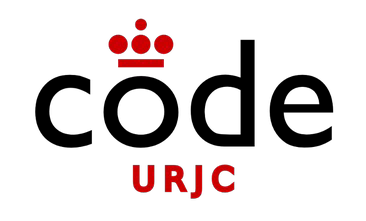 Hiperenlaces
Los enlaces son textos o imágenes del  documento que si se pulsan se carga una  nueva página en el navegador
Enlaces en texto

<a	href="http: /www.urjc.es">URJC /a>
Enlaces en imágenes

<a	href="http: /www.urjc.es">
<img src="http: /	.">
/a>
38
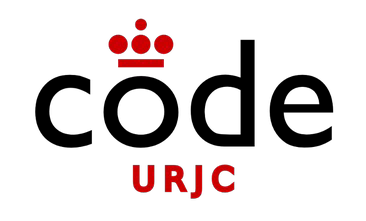 Hiperenlaces
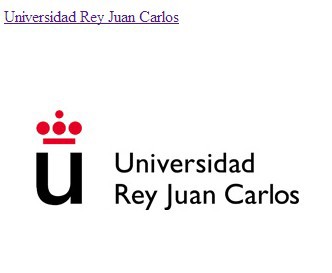 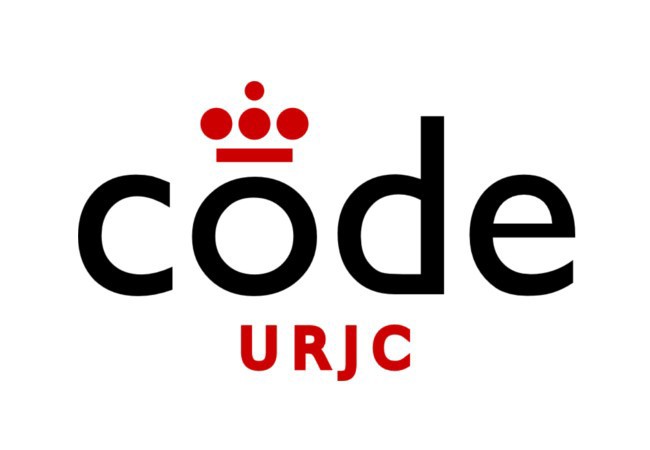 39
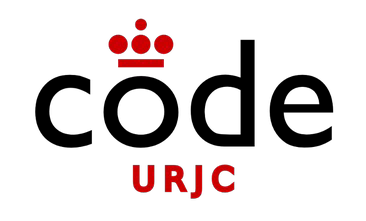 Hiperenlaces
<a href="https: /www.urjc.es/">Enlace externo /a>

<a href="otraPagina.html">Enlace relativo /a>
<a href="about.html" target="_blank">Enlace a otra  ventana /a>
<a href="mailto:michel.maes@urjc.es?subjectEmail=Asunto  del correo&bodyEmail=Cuerpo del correo">Enviar
correo /a>
4400
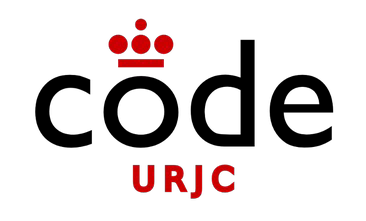 Listas de elementos
Listas ordenadas
Lista: <ol>….</ol>	(ordered list)  Elemento: <li>…</li> (list item)


<ol>
<li>Ir a clase /li>
<li>Hacer los deberes /li>
<li>Estudiar /li>
<li>Aprobar /li>
/ol>
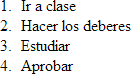 41
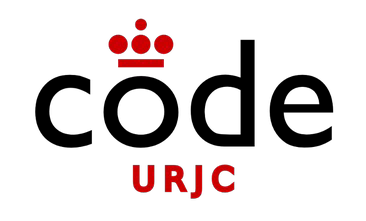 Listas de elementos
Listas no ordenadas
Lista: <ul>…</ul> (unordered list)  Elemento: <li>…</li> (list item)


<ul>
<li>Ir a clase /li>
<li>Hacer los deberes /li>
<li>Estudiar /li>
<li>Aprobar /li>
/ul>
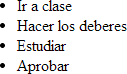 42
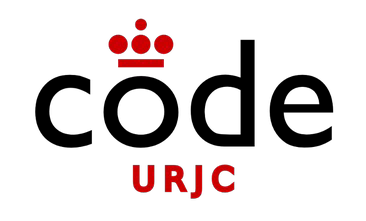 Listas anidadas
<ol>
<li>Dad's interests
<ul>
<li>football /li>
<li>knitting /li>
/ul>
/li>
<li>Mom's interests
<ul>
<li>hating football /li>
<li>skydiving /li>
/ul>
/li>
/ol>
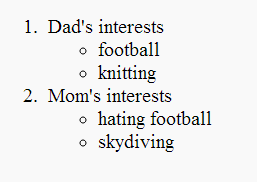 43
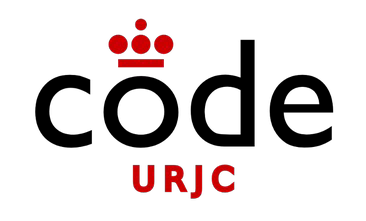 Tablas
Las tablas tienen filas y celdas en cada fila
Etiqueta: <table>….</table>  Filas (rows): <tr>….</tr>  Datos (data): <td>…</td>



44
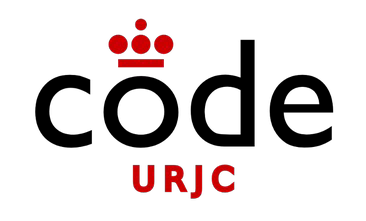 Tablas
<table>
<tr>
<td>Nombre </td>
<td>Pepe /td>
/tr>
<tr>
<td>Apellidos </td>
<td>González Díaz /td>
/tr>
<tr>
<td>Fecha </td>
<td>13-02-2005 /td>
/tr>
/table>
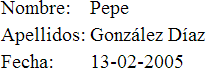 45
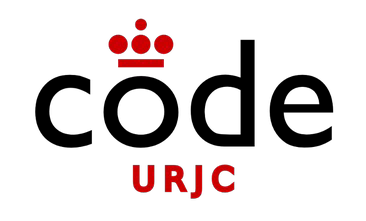 Tablas
<table>
<thead>
<tr>
<th>Famous Monster /th>
<th>Birth Year /th>
/tr>
/thead>
<tbody>
<tr>
<td>King Kong /td>
<td>1933 /td>
/tr>
<tr>
<td>Dracula /td>
<td>1897 /td>
/tr>
/tbody>
/table>
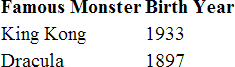 46
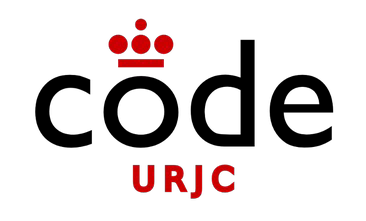 Formularios
<form>
<label for="inputEmailAddress">Email /label>
<input type="email" id="inputEmail" placeholder="Email">
<label for="inputPassword">Password /label>
<input type="password" id="inputPassword" placeholder="Password">
<button type="submit">Sign in /button>
/form>
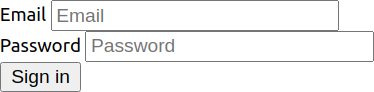 47
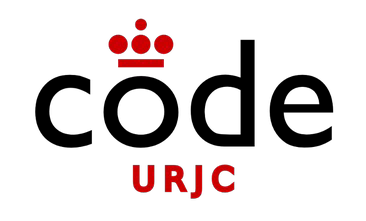 Formularios
Campo de texto
<label for="inputEmailAddress">Email /label>
<input type="email" id="inputEmail" placeholder="Email">
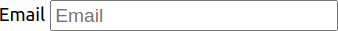 48
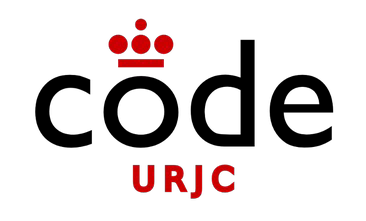 Formularios
Password
<label for="inputPassword">Password /label>
<input type="password" id="inputPassword" placeholder="Password">
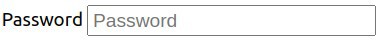 49
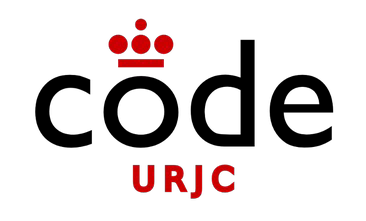 Formularios
Tipos de campo de texto
<input type="button">
<input type="checkbox">
<input type="color">
<input type="date">
<input type="datetime-local">
<input type="email">
Mejor usabilidad en
<input type="file">
<input type="hidden">
<input type="image">
<input type="month">
<input type="number">
<input type="password">
<input type="radio">
<input type="range">
<input type="reset">
<input type="search">
<input type="submit">
<input type="tel">
<input type="text">
<input type="time">
<input type="url">
<input type="week">
navegadores en móviles
50
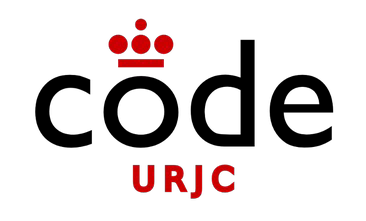 Formularios
Área de texto
<label for="text-area">Text Area /label>
<textarea id="text-area" rows="3"> /textarea>
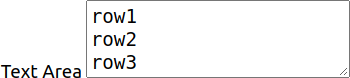 51
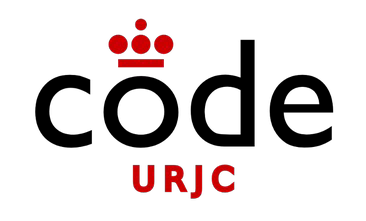 Formularios
Botones de radio
<label>
<input type="radio" name="options-radios" id="optionsRadios1"  value="option1" checked> Option one is this
/label>
<label>
<input type="radio" name="options-radios" id="optionsRadios2"  value="option2"> Option two can be something else
/label>
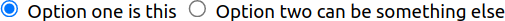 52
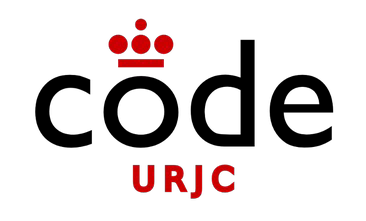 Formularios
Botones de check
<label>
<input type="checkbox" checked>  Checkbox
/label>
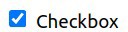 53
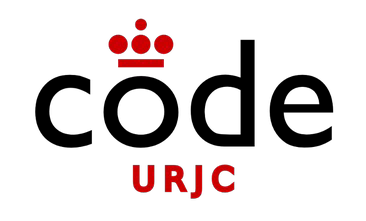 Formularios
Selección
<label for="select">Selects /label>
<select id="select">
<option value="1">1 /option>
<option value="2">2 /option>
<option value="3" selected>3 /option>
<option value="4">4 /option>
<option value="5">5 /option>
/select>
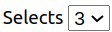 54
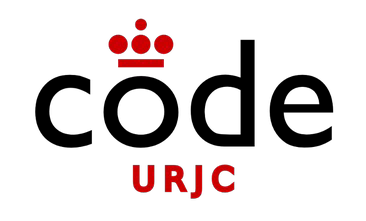 Formularios
Botones
<form>
<button>Cancel /button>
<button type="reset">Reset /button>
<button type="submit">Submit /button>
/form>
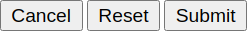 55
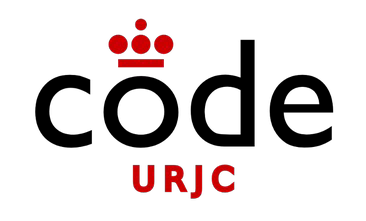 Multimedia
Reproductor de audio
<audio src="song.ogg" controls autoplay loop> /audio>
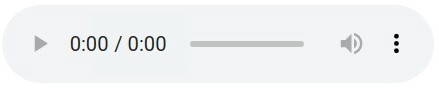 56
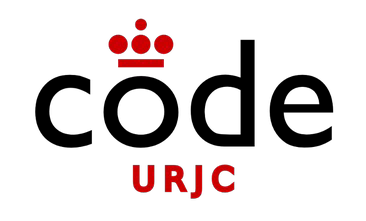 Multimedia
Reproductor de video
<video src="earth.mp4" controls autoplay loop> /video>
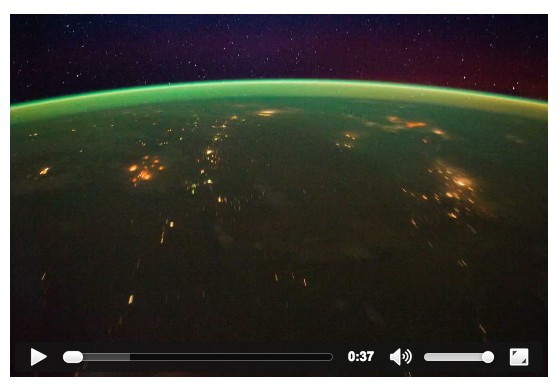 57
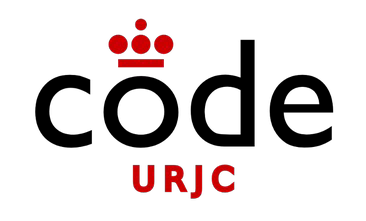 Multimedia
Mapa basado en Google Maps
<iframe src="https: /www.google.com/maps/embed?pb=!1m18!  1m12!1m3!1d3041.311355105356!2d-3.8773975!
3d40.335438599999996!2m3!1f0!2f0!3f0!3m2!1i1024!2i768!
4f13.1!3m3!1m2!1s0xd418e7adf68f543%3A0x841755428455a90b!
2sUniversidad%20Rey%20Juan%20Carlos%20Campus%20M
%C3%B3stoles!5e0!3m2!1ses!2ses!4v1693937155027!5m2!1ses!  2ses" width="600" height="450"> /iframe>
58
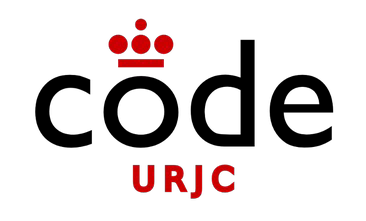 Multimedia
Mapa basado en Google Maps
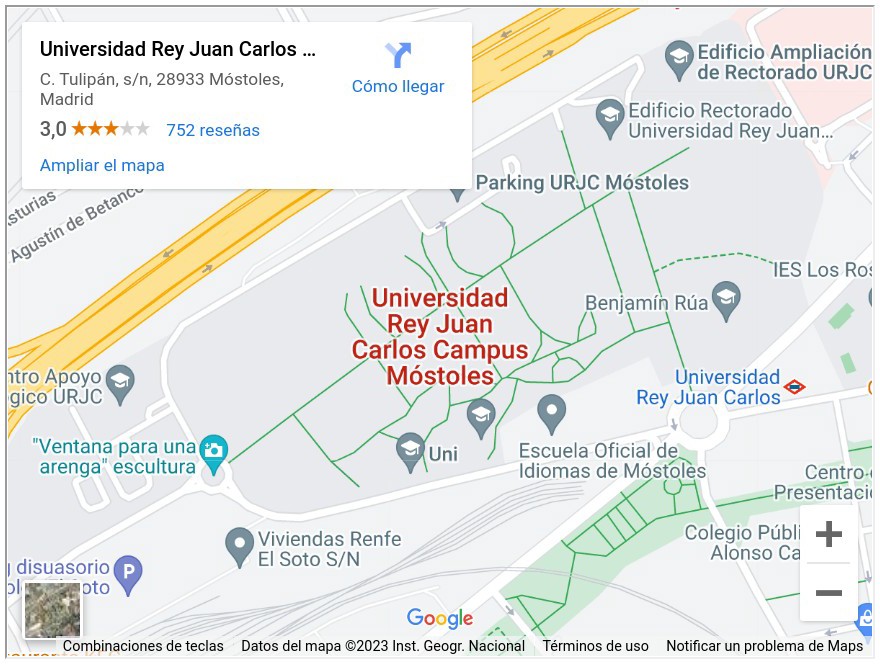 59
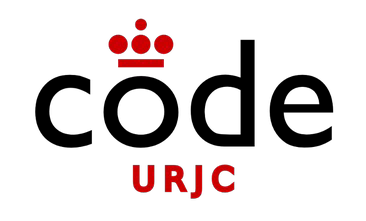 Resaltar texto
Texto muy importante:
<strong>Texto</strong>

Texto enfatizado:
<em>Texto</em>

<p>
Este texto es <strong>muy importante /strong>.  Esto está <em>enfatizado /em>.
Pero esto está de <strong><em>las dos formas /em><strong>
/p>
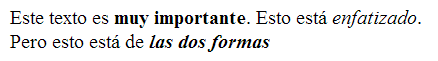 60
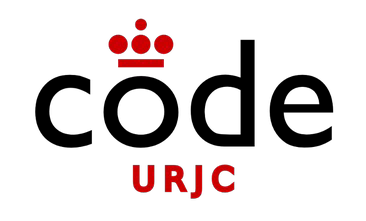 Estilos de los elementos
El formato HTML permite indicar el contenido de  forma estructurada y semántica (con significado)
Se pueden dar estilo a los elementos del documento:
color, tamaño, tipo de letra, posición, bordes, etc…

Los estilos se indican en el atributo style
Como veremos más adelante, es preferible usar un  fichero CSS independiente para los estilos, pero  vamos a ver algunos estilos básicos
61
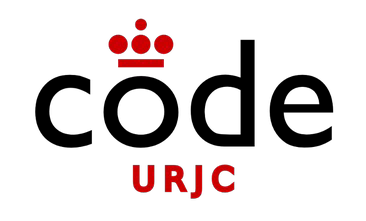 Estilos de los elementos
Tamaño del texto
<p style="font-size: 10px">Texto pequeño! /p>
<p style="font-size: 20px">Texto grande! /p>
<p style="font-size: 40px">Texto super grande! /p>
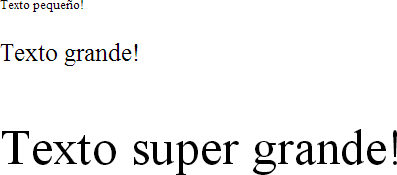 62
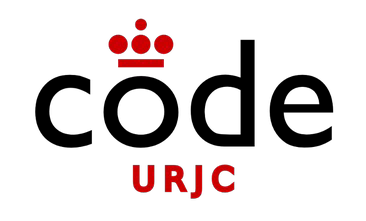 Estilos de los elementos
Color del texto
<p style="color: red">Rojo /p>
<p style="color: blue">Azul /p>
<p style="color: green">Verde /p>
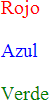 63
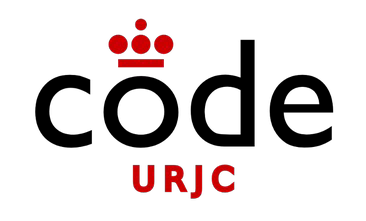 Estilos de los elementos
Combinando estilos
<h1 style="color: green; font-size:16px">
Big Heading
/h1>
<p style="color: red; font-size:10px">
A giant bear and a little duck were friends
/p>
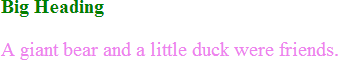 64
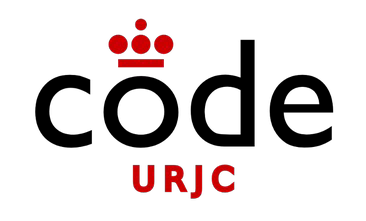 Estilos de los elementos
Color de fondo
<body style="background-color: green">
<h1>Favorite Football Teams /h1>
<ol style="background-color: yellow">
<li>The Hawthorn Football Club /li>
<li>San Franscisco 49ers /li>
/ol>
/body>
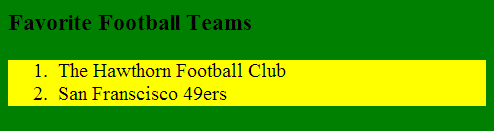 65
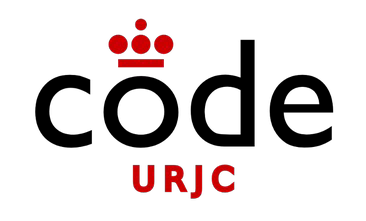 Elementos div y span
<div> y <span> son elementos genéricos en  HTML que no tienen semántica
Se usan únicamente para seleccionar partes  del documento a las que aplicar ciertos estilos
<div> se usa para zonas de la página
<span> se usa para palabras o frases en un  texto
66
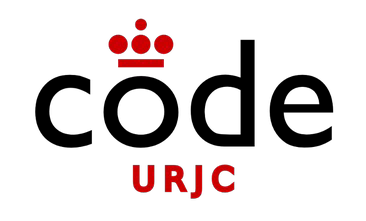 Elementos div y span
<div>
Los elementos div son partes rectangulares de la  página que pueden contener elementos HTML y  estilo propio

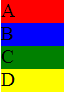 <div style="width:50px; background-color:red">A /div>
<div style="width:50px; background-color:blue">B /div>
<div style="width:50px; background-color:green">C /div>
<div style="width:50px; background-color:yellow">D /div>
67
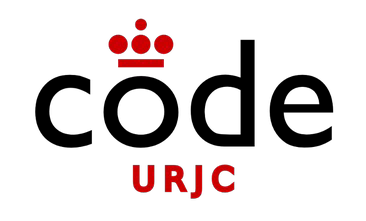 Elementos div y span
<span>
Los elementos span permiten marcar partes del  texto para cambiarles el estilo

<p>This text is black, except for the word
<span style="color:red">red /span> /p>
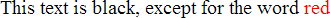 68
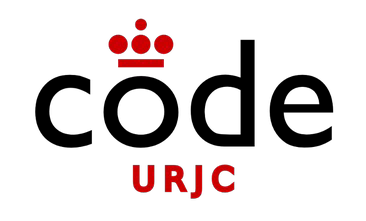 Documentación
Estos son sólo algunos elementos básicos de  HTML
Existen muchos más elementos, algunos de  ellos se han incorporado recientemente
Y algunos presentes en las primeras versiones  ya no deberían usarse
Hay que usar siempre documentación de  referencia
69
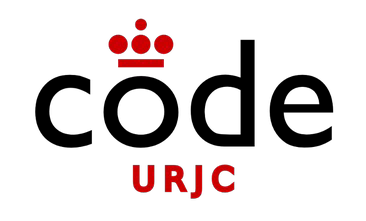 Bibliografía
Algunos entornos de desarrollo tienen documentación  integrada sobre HTML
Páginas de interés:
Estándares:
http://dev.w3.org/html5/
http://www.w3.org/TR/html4/
Documentación muy completa sobre muchas tecnologías web
http://devdocs.io/html/
http://www.w3schools.com/
https://developer.mozilla.org/es/docs/Web/HTML
https://developer.mozilla.org/es/docs/HTML/HTML5


70
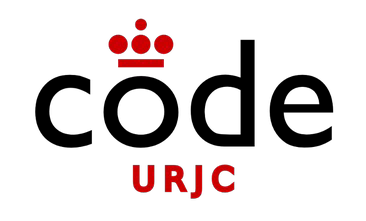 Ejercicio 1
Crea una página HTML (sin incluir estilos)
El contenido puede ser de cualquier temática:
Una empresa, un grupo de música, un  departamento de la universidad, un producto  software, un teléfono móvil, una asociación  cultural, etc…
El contenido puede ser inventado o real  (obtenido de una página de Internet)
71
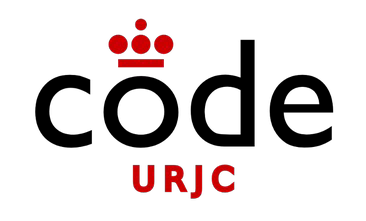 Ejercicio 1
La página debe incluir, al menos:
Varias secciones con subsecciones
Fotografías/Imágenes
Listas de elementos
Una o varias tablas
Hiperenlaces
72
08-2023
Fundamentos de la Web
Bloque II: Tecnologías de cliente web

Tema 2.2: CSS
Iván Chicano  ivan.chicano@urjc.es  Michel Maes  michel.maes@urjc.es
Micael Gallego
Correo: micael.gallego@urjc.es  Twitter: @micael_gallego
Nicolás Rodríguez
Correo: nicolas.rodriguez@urjc.es
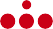 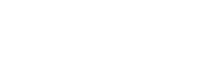 08-2023
©2023
Micael Gallego, Nicolás Rodríguez, Iván Chicano, Michel Maes
Algunos derechos reservados
Este documento se distribuye bajo la licencia  “Atribución-CompartirIgual 4.0 Internacional”  de Creative Comons Disponible en
https://creativecommons.org/licenses/by-sa/4.0/deed.es
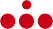 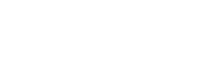 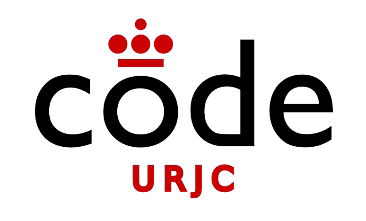 Definición
Hojas de estilo en cascada
Cascading Style Sheets (CSS)
Es un lenguaje utilizado para dar estilo a  contenido estructurado
Se aplica principalmente a documentos HTML,  pero también se puede usar con otros  documentos como SVG, XML, etc..
3
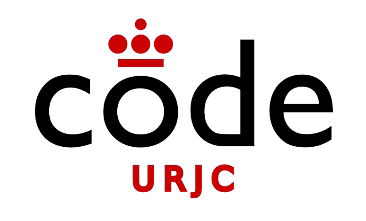 Definición
Con CSS se pueden especificar
Colores: principal, de fondo, degradados…
Tipografía: familia, tamaños, estilos…
Layout: Disposición de los elementos en el  documento
Efectos: sombras, esquinas redondeadas…
Animaciones:	en el cambio de los estilos




4
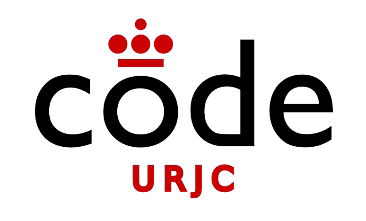 Definición
Separación de Presentación y Contenido
Aunque se puede indicar el estilo incluido en el elemento  HTML (como hemos visto antes), es mejor separar el estilo del  contenido
Ventajas:

Esto facilita la coordinación entre diseñadores/maquetadores y  programadores
Se pueden usar distintos CSSs en función del tipo/tamaño del  dispositivo
La página es más accesible porque el contenido está separado de la  presentación del mismo
5
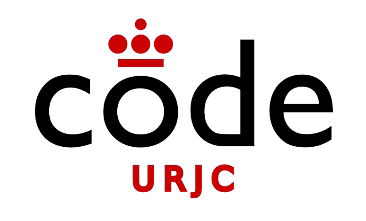 Definición
Uso de CSS para dar estilo a un HTML
A) Incluido en el elemento (atributo style)
Incluido en el HTML (en el HEAD)
En un fichero independiente (.css)


6
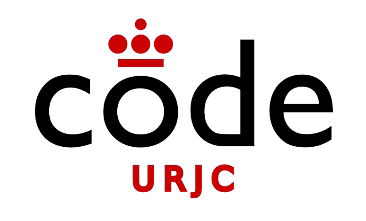 Definición
Uso de CSS para dar estilo a un HTML
A) Incluido en el elemento (atributo style)
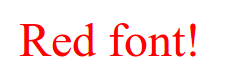 7
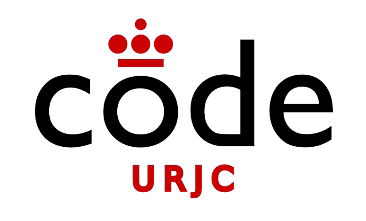 Definición
Uso de CSS para dar estilo a un HTML
B) Incluido en el HTML (en el HEAD)
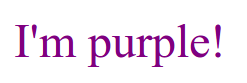 8
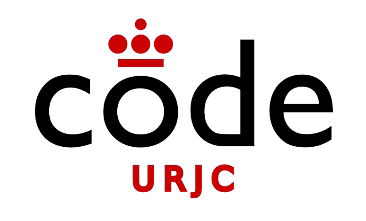 Definición
Uso de CSS para dar estilo a un HTML
C) En un fichero independiente (.css)
p {
style.css
color: blue;
<!DOCTYPE html>
<html>
}
<head>
<title>Result</title>
<link type="text/css" rel="stylesheet" href="style.css"/>
</head>
<body>
<p>I’m blue</p>
</body>
</html>
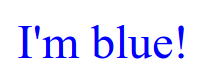 9
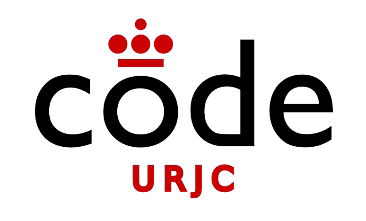 Definición
Uso de CSS para dar estilo a un HTML
C) En un fichero independiente (.css)
Es la forma recomendada
Un mismo fichero .css se puede aplicar a páginas  HTML diferentes
Ese fichero puede estar cacheado por el navegador  para que no se descargue repetidamente
Se pueden incluir varios ficheros css asociados al  mismo HTML
●
●
●
10
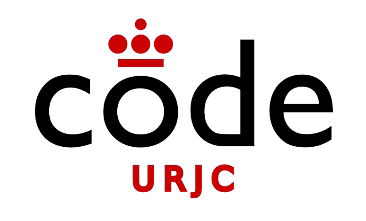 Formato
Un documento CSS tiene el siguiente formato:
Selector
Elemento al que aplicar el  estilo identificado por las  propiedades
Propiedad
Aspecto del estilo de un  elemento. Fuente, color,  tamaño…
selector {
property: value;  property2: value;  property3: value;
}
selector2 {
property1: value;
}
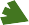 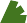 11
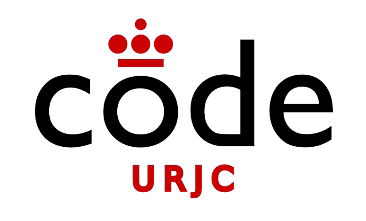 Formato
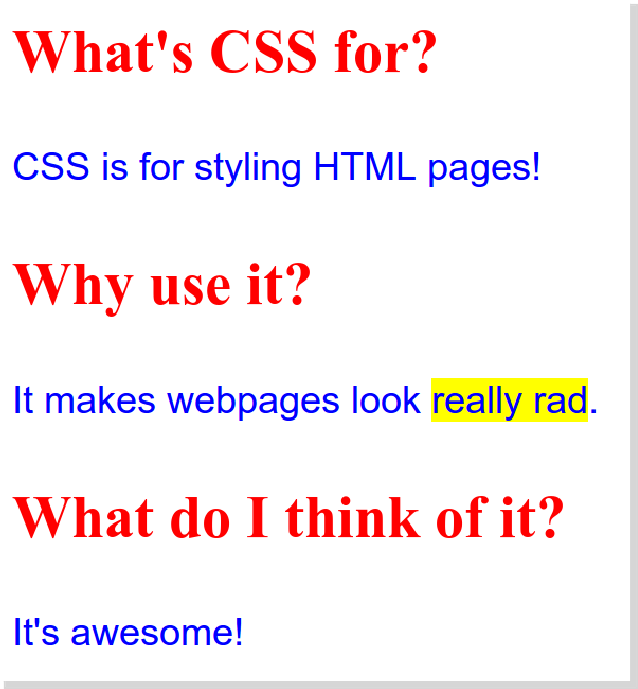 12
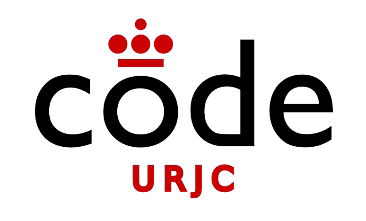 Definición
Hojas de estilos en “cascada”
Se dice que son en cascada porque a los elementos  se les aplican algunas de las propiedades del  elemento padre (las heredan)
Si no se quieren heredar, se puede indicar un estilo  particular para dicho elemento
Para saber si la propiedad se hereda o no hay que  consultar la documentación


13
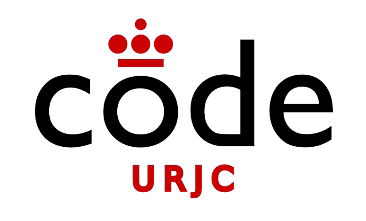 Definición
Hojas de estilos en “cascada”
Como un estilo está compuesto de varias  propiedades (color, tamaño, tipo de letra…), es  posible que se declaren algunas nuevas pero otras  se sigan “heredando” del elemento padre
En el ejemplo anterior, el elemento <span>  “hereda” el color azul y demás propiedades del  elemento <p>

14
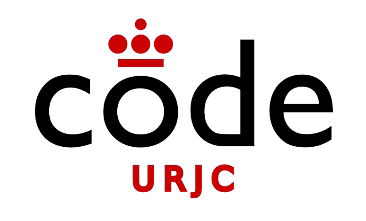 Definición
Cursos online gratuitos sobre tecnologías web
http://www.codecademy.com  https://www.codeschool.com/  https://lenguajecss.com/css/


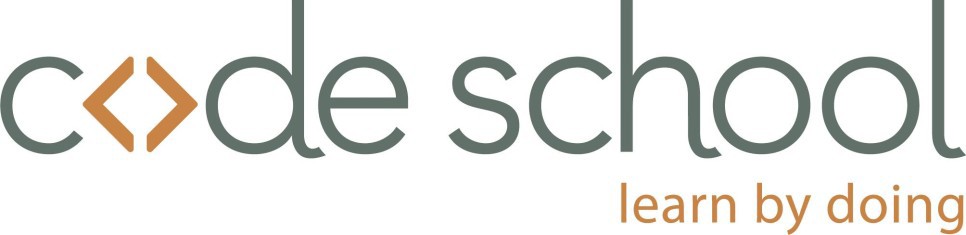 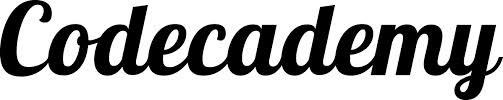 *Algunos de los ejemplos de este material están basados en Codecademy
15
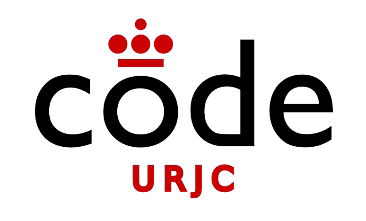 Colores
Existen varias formas de especificar el valor de  la propiedad color en CSS:
Utilizando el nombre del color
Utilizando sus componentes RGB en formato  hexadecimal
Utilizando sus componente en RGB o RGBA


16
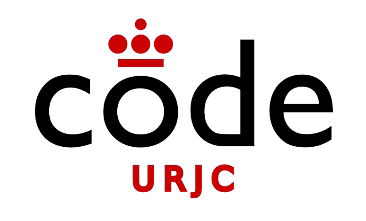 Colores
Nombre
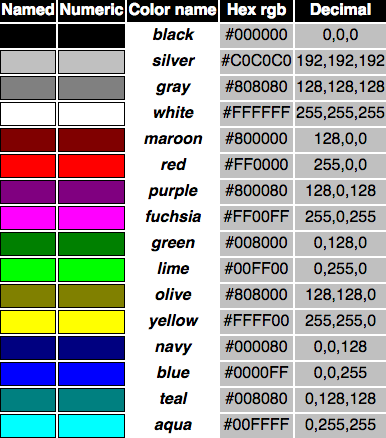 #id-name{
color: red;
}
17
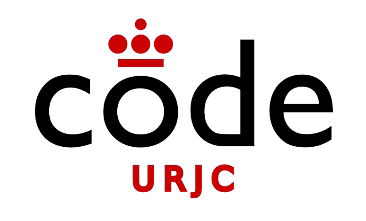 Colores
Valor hexadecimal
em{ color: #f00;}	/* #rgb */
em{ color: #ff0000;} /* #rrggbb */
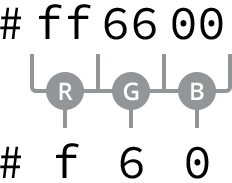 18
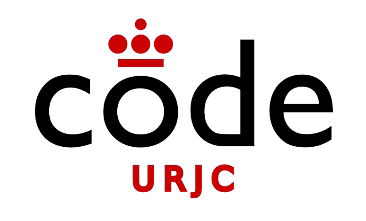 Colores
Valor rgb/rgba
em{ color: rgb(255,0,0) }
em{ color: rgb(100%,0%,0%) }
em{ color: rgba(255,0,0,1) } /* 1 = SOLID */
em{ color: rgba(100%,0%,0%,0.5) } /* 50% transparent */
em{ color: rgba(255,0,0,0.1) } /* 90% transparent */
19
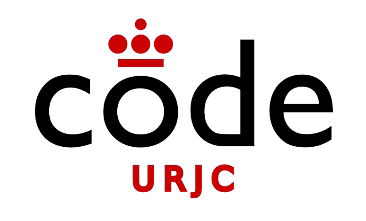 Colores
Generadores de paletas de colores
http://paletton.com/  https://color.adobe.com/es/create/color-wheel  Integrado en editores como Brackets


Más información
http://devdocs.io/css/color_value
20
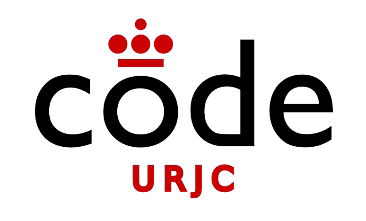 Tamaño de texto
Ta m a ñ o	a b s o lu to	(px)
div{ width: 100px; }
.title{ height: 50px; }
Ta m a ñ o	re la t iv o	a	s u	c o n te n e d o r	(%)
div{ width: 100%; }
.title{ height: 50%; }
21
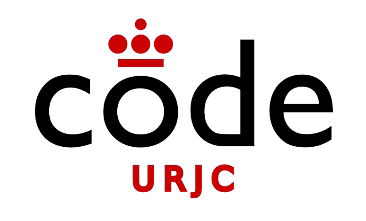 Tamaño de texto
Ta m a ñ o	a b s o lu to	(p a ra	im p re s ió n ) (pt)
p{ font-size: 16pt;}
.title{ font-size: 18pt;}
Ta m a ñ o	re la t iv o	a	la	fu e n te	d e l	e le m e n to
(em)
p{ font-size: 0.85em;}
.title{ font-size: 1.5em;}
22
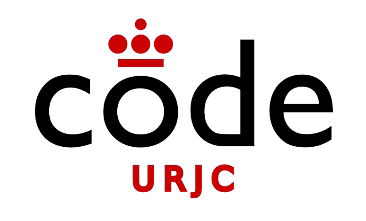 Tamaño de texto
En general es recomendable usar  medidas relativas en el tamaño del texto  (font-size)
Esto permite adaptar la página a  diferentes dispositivos y resoluciones
http://devdocs.io/css/length
23
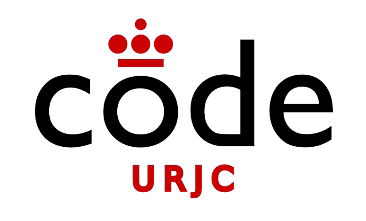 Tipo de letra
El tipo de letra (font-family) que se puede asociar  a un texto depende de los tipos de letra del  sistema o los que se pueden descargar de  Internet
Como no se puede saber qué tipos de letra están  instalados o se pueden descargar, hay que indicar  una lista de tipos de letra
Es recomendable que el último sea un tipo de letra  genérico que siempre existe: serif, sans-serif,  monospace, cursive, fantasy
http://devdocs.io/css/font-family
24
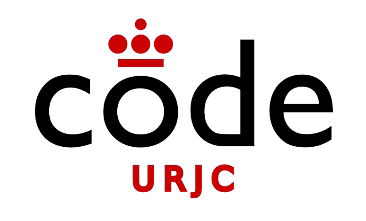 Tipo de letra
font-family: Times, "Times New Roman", Georgia, serif;  font-family: Verdana, Arial, Helvetica, sans-serif;  font-family: "Lucida Console", Courier, monospace;  font-family: cursive;
font-family: fantasy;
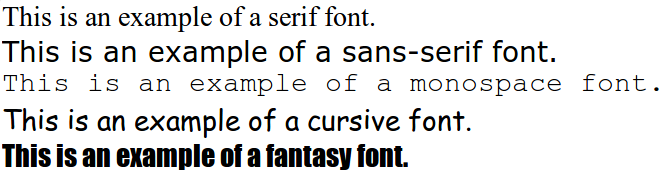 http://devdocs.io/css/font-family
25
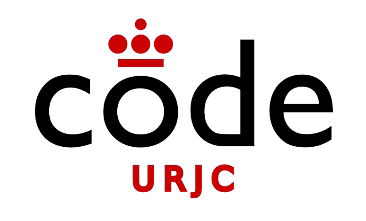 Tipo de letra
Google Fonts proporciona cientos de tipos de  letra que se descargan al visitar una web
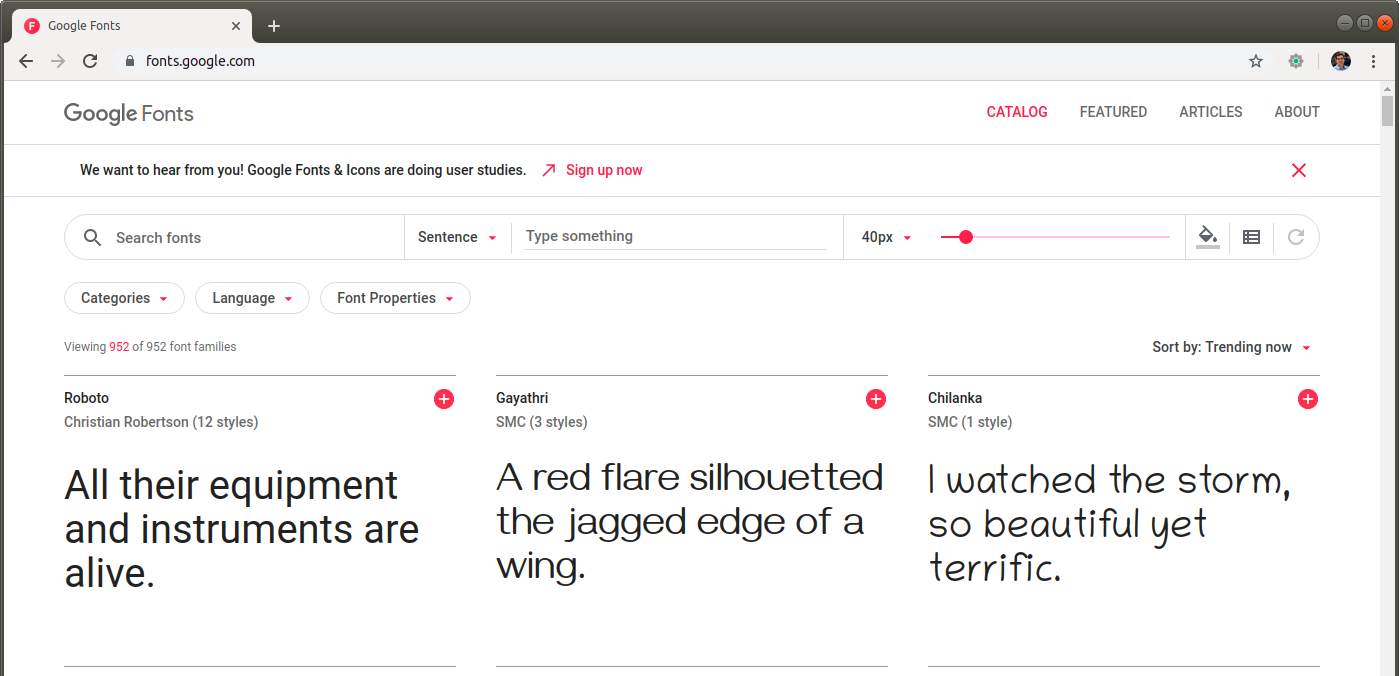 https://www.google.com/fonts
26
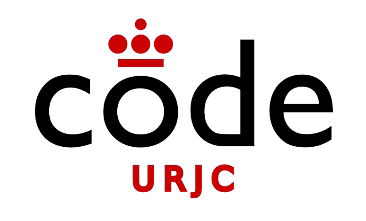 Tipo de letra
Google Fonts
<link href="https://fonts.googleapis.com/css?  family=Roboto" rel="stylesheet" type="text/css">
html{
font-family: Roboto, Arial, sans-serif;
}
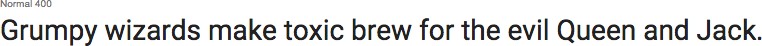 27
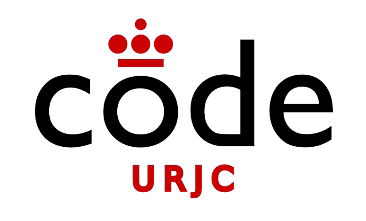 Otros estilos de texto
Grosor	(font-weight)
<p>Lorem ipsum...</p>
<p>Quisque...</p>
<p>Aliquam eget...</p>
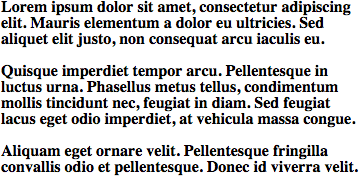 html{
font-weight: bold;
}
http://www.w3schools.com/cssref/pr_font_weight.asp
28
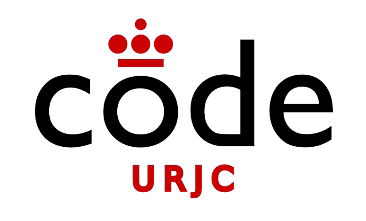 Otros estilos de texto
Interlineado	(line-height)
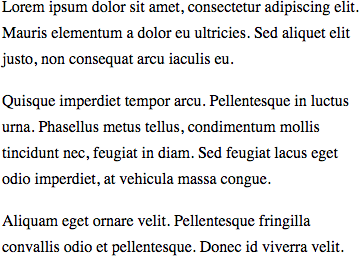 <p>Lorem ipsum...</p>
<p>Quisque...</p>
<p>Aliquam eget...</p>
html{
line-height: 20pt;
}
29
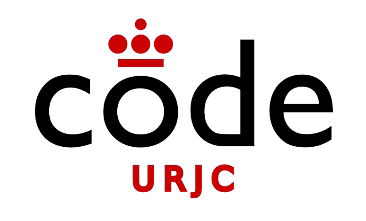 Otros estilos de texto
Alineación	(text-align)
<p>Lorem ipsum...</p>
<p>Quisque...</p>
<p>Aliquam eget...</p>
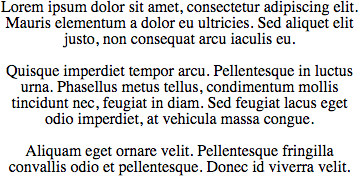 html{
text-align:center;
}
30
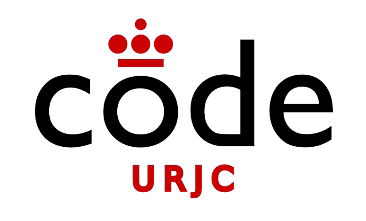 Otros estilos de texto
Otras propiedades interesantes
text-decoration
text-shadow  text-transform  letter-spacing  word-spacing




31
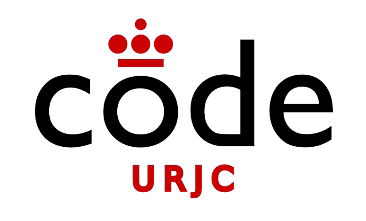 Bordes
Hay muchos elementos en una página HTML que  pueden tener bordes
El borde se configura con la propiedad border
Esta propiedad está formada por 3 elementos:
Ancho del borde: px, em…
Estilo: none, hidden, dotted, solid, dashed…
Color
table {
border: 1px solid black;
}
http://devdocs.io/css/border
32
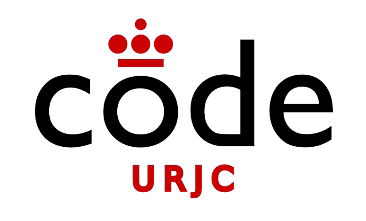 Ejemplo: botón básico de CSS
Para experimentar con todo lo aprendido  vamos a hacer un botón usando CSS
El botón se define en HTML con un elemento
<div></div>
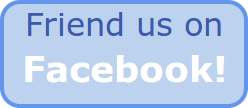 33
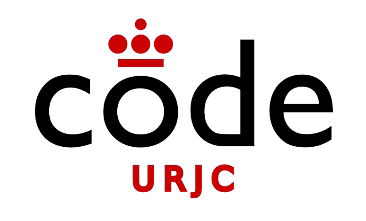 Ejemplo: botón básico de CSS
El botón se define en HTML con un elemento
<div></div>
Las propiedades CSS del div serán:
height: 50px  width: 120px
border-color: #6495ED  background-color: #BCD2EE  border-width: 2px





34
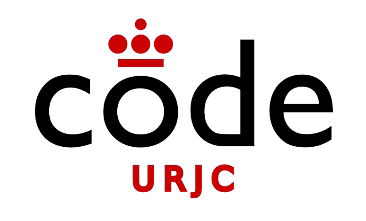 Ejemplo: botón básico de CSS
Para que los bordes del botón sean
redondeados, se usará la propiedad:
border-radius: 5px;
Centramos el botón en la página. Para ello,  ponemos el mismo margen a ambos lados:
margin: auto;
Centramos el contenido del botón con:
text-align: center;
35
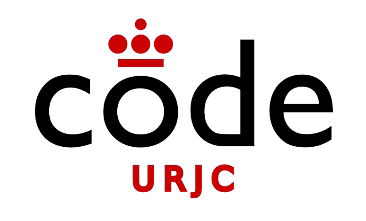 Ejemplo: botón básico de CSS
Se incluye un link dentro del div para que sea realmente un  botón
<div>
<a href="link">Friend us on <span>Facebook!</span></a>
</div>
Se da estilo a los textos:
span {
font-weight: bold;  font-size: 18px;  color: #ffffff;
}
a {
text-decoration: none;
color: #3D59AB;
font-family: Verdana, sans-serif;
}
36
Ejemplo: botón básico de CSS
button.css
button.html
div {
height: 50px;  width: 120px;
border: 5px solid #6495ED;  background-color: #BCD2EE;  border-radius: 15px;  margin: auto;
text-align: center;
}

a {
text-decoration: none;  color: #3D59AB;
font-family: Verdana, sans-serif;
}

span {
font-weight: bold;  font-size: 18px;  color: #ffffff;
}
<!DOCTYPE html>
<html>

<head>
<title>Facebook button</title>
<link type="text/css"  rel="stylesheet"  href="button.css" />
</head>

<body>
<div>
<a href="link">Friend us on
<span>Facebook!</span>
</a>
</div>
</body>
</html>
37
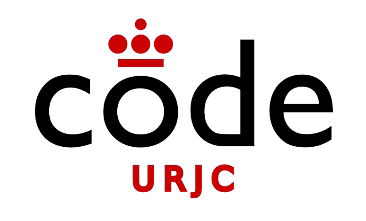 Ejercicio 1
Crea una página web con HTML y CSS con el  siguiente botón
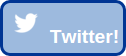 38
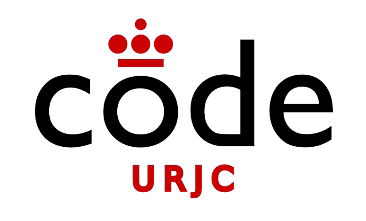 Selectores CSS
Los selectores sirven para seleccionar los elementos a  los que se les dará el estilo en CSS
Cuando se usa como selector el nombre de un  elemento, esas propiedades se aplicarán a todos los  elementos de ese tipo en la página
El estilo se aplicará a  todos los elementos a  (links) de la página
a {
color: #3D59AB;
}
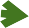 Existen otras formas de seleccionar elementos
39
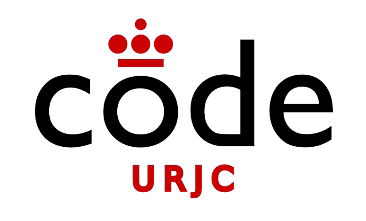 Elementos anidados
Elementos que están dentro de otros  elementos
<div>
<div>
<p>I like tacos!</p>
</div>
</div>
El estilo se aplicará a todos los  elementos p que estén dentro de un div  que a su vez esté dentro de otro div
div > div > p {  margin: 10px;
}
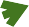 40
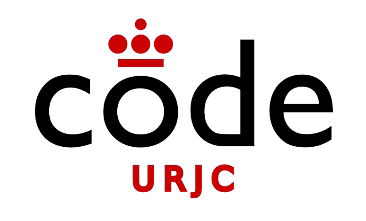 Elementos anidados
Podemos seleccionar elementos dentro de otros elementos pero  permitiendo que haya elementos entre medias
Quitamos el símbolo “>”
<div>
<ul>
<li>Leche</li>
<li>Galletas</li>
</ul>
</div>
El estilo se aplicará a todos los  elementos li que estén dentro de un div  aunque no sea directamente
div li {
margin: 10px;
}
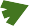 41
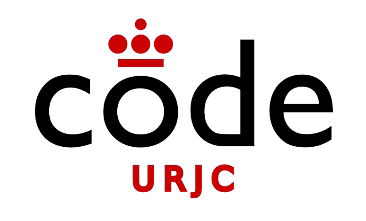 Selector comodín
Selector * para seleccionar cualquier elemento
*{
border: 2px solid black;
}
Es útil cuando se quiere dar un estilo a  elementos concretos (usando el nombre del  elemento como selector) y se quiere configurar  un estilo para todos los demás
42
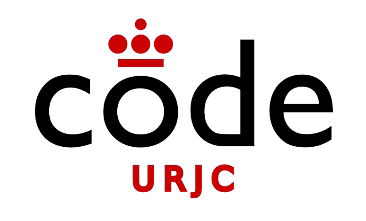 Selector comodín
Usar el selector comodín * para elementos  dentro de otros elementos
Se aplica a  todos los  elementos  dentro de un  párrafo
p * {
margin: 10px;
}
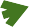 43
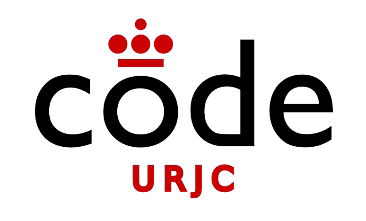 Selectores
¿Qué ocurre si a un mismo elemento le corresponden  varias reglas CCS?
ul li p {
color: red;
}
p {
color: blue;
}
Siempre se aplica el selector más específico
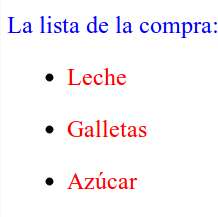 <p>La lista de la compra:</p>
<ul>
<li><p>Leche</p></li>
<li><p>Galletas</p></li>
<li><p>Azúcar</p></li>
</ul>
44
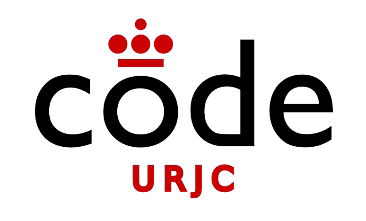 Selectores de clase e ID
Es habitual dar un nombre a un elemento concreto  para poder darle estilo independientemente de su tipo y  su posición en el documento HTML
<p id="anuncio_principal">El anuncio</p>
También se puede crear un tipo de elementos, de  forma que a todos los elementos de ese tipo se les  aplicará el estilo
<p class=“cita”>Lo perfecto es... </p>
45
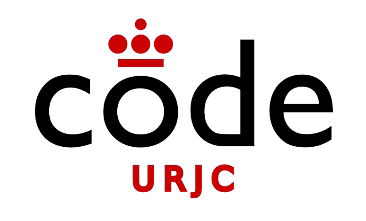 Selectores de clase e ID
Definir el estilo del elemento con id
#anuncio_principal {  color: #FF00FF;  font-weight: bold;
}
Definir el estilo de los elementos de una clase
.cita {
color: red;
}
46
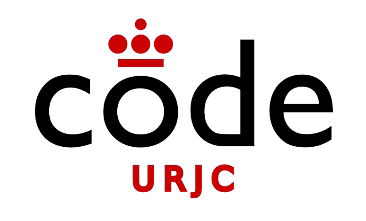 Selectores de clase e ID
Usando el atributo class podemos reutilizar los estilos  de esa clase en varias partes de la página
Asignaremos el class correspondiente al elemento  que queramos que tenga el estilo
<div class="button">
<img src="http://... "/>
<a href="">Un botón</a>
</div>
<div class="button">
<img src="http://... "/>
<a href="">Otro botón</a>
</div>
.button {
...
}
.button a {
...
}
.button img {
...
}
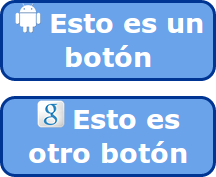 47
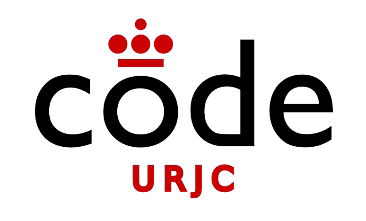 Pseudo-clase
El sistema de selectores permite seleccionar  elementos del HTML
También se pueden usar los selectores para aplicar  estilos diferentes dependiendo del estado de un  elemento (pseudo-class)
selector:pseudo-class_selector {
property: value;
}
48
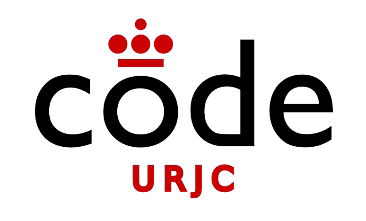 Pseudo-clase
Por ejemplo, se puede cambiar el estilo de los links cuando el  usuario pasa encima de ellos con el ratón
a:hover {
color: #cc0000;
font-weight: bold;  text-decoration: none;
}
Otros pseudo-clases de link:
a:link: Enlace no visitado  a:visited: Enlace visitado

49
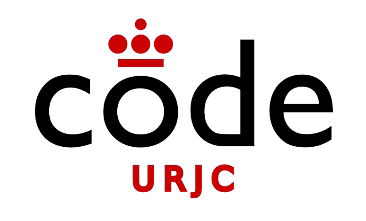 Pseudo-clase
Otras pseudo-clases interesantes:
elem:first-child: Se aplica el primer elemento hijo
p:first-child { color: red; }
elem:nth-child(n): Hijo n

p:nth-child(2) { color: red; }
https://developer.mozilla.org/en-US/docs/Web/CSS/Pseudo-classes
50
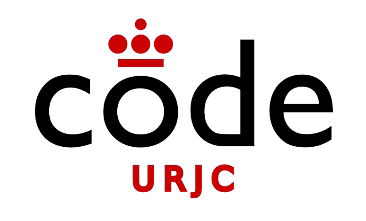 Tamaño, margen y posición
Por defecto, los elementos de una página se comportan como
palabras en un texto
Pero su tamaño, margen y posición es altamente configurable  en base al box model
Cada elemento está en una caja que tiene:
Margen: Espacio transparente alrededor del elemento
Borde: Línea que rodea el elemento
Relleno (padding): Relleno del elemento desde su contenido  hasta el borde
Contenido: Información del propio elemento



51
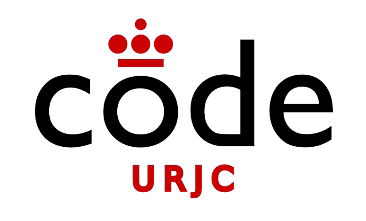 Tamaño, margen y posición
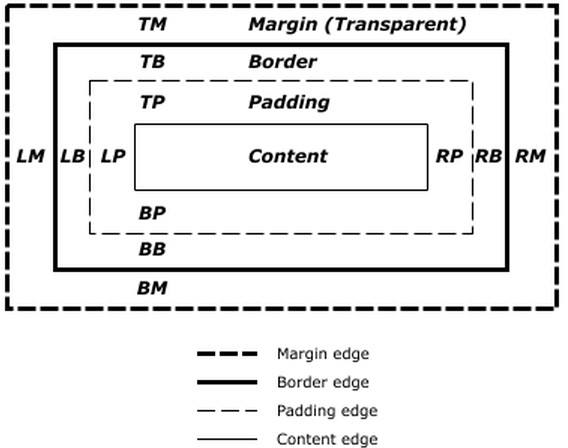 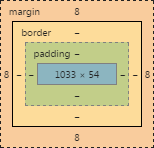 52
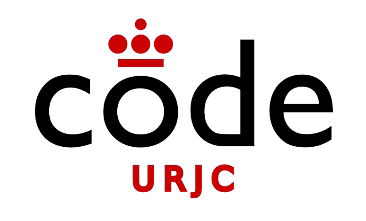 Tamaño, margen y posición
Por defecto, los elementos <div> ocupan todo  el ancho de la página
#one { background-color: red }  #two { background-color: blue }  #three { background-color: yellow }  #four { background-color: green }
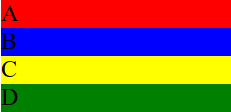 <div id="one">A</div>
<div id="two">B</div>
<div id="three">C</div>
<div id="four">D</div>
53
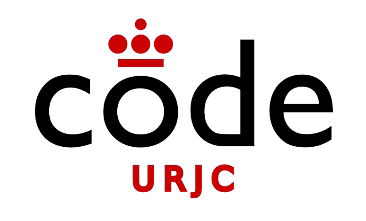 Tamaño, margen y posición
•
Propiedad display:
display: block

No permite otros elementos en la misma línea (por defecto)
●
Se puede cambiar su alto y ancho
●
display: inline-block

Permite otros elementos en la misma línea
●
Se puede cambiar su alto y ancho
●
display: inline

Permite otros elementos en la misma línea
●
NO se puede cambiar su alto y ancho
●
display: none

Oculto
●
54
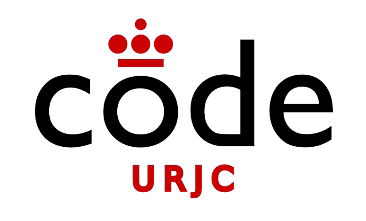 Tamaño, margen y posición
div {
width: 50px;
}
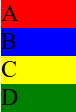 55
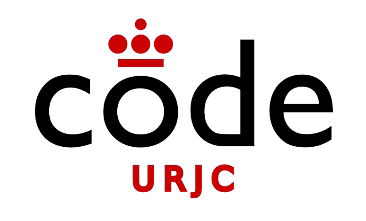 Tamaño, margen y posición
div {
width: 50px;
display: block;
}
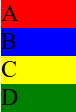 56
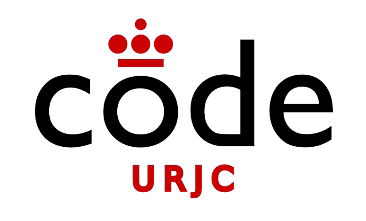 Tamaño, margen y posición
div {
width: 50px;
display: inline-block;
}
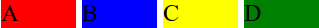 Este espacio se puede  evitar con margin: -4px
57
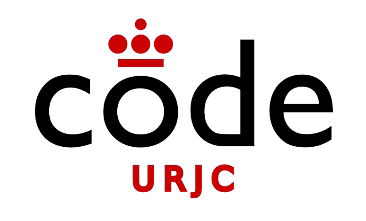 Tamaño, margen y posición
div {
width: 50px;
display: inline;
}
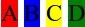 ¿Y el none?
Este espacio se puede  evitar con margin: -2px
58
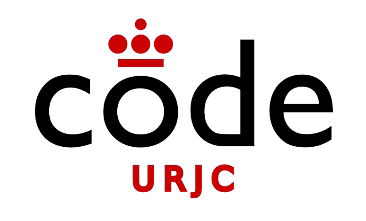 Tamaño, margen y posición
Propiedad margin:
Controla el espacio alrededor de un elemento
margin: auto: Pone el mismo margen a la izquierda y a la derecha. Es  decir, centra el elemento horizontalmente
margin-top, margin-right, margin-bottom, margin-left:
Permiten cambiar el margen individualmente a cada lado
margin: 1px 2px 3px 4px: Forma compacta de cambiar todos los  márgenes a la vez (top right bottom left)
margin: 1opx: El mismo margen a cada lado




59
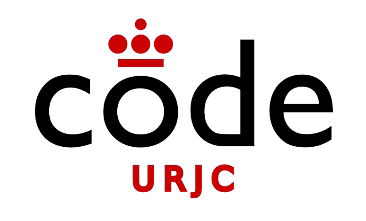 Tamaño, margen y posición
Propiedad border:
Controla el borde del elemento
border-width: Ancho del borde
border-color: Color del borde
border-style: Estilo del borde: solid, dashed, dotted, groove…
border: 4px solid #FF0000: Forma compacta de cambiar todas las  propiedades a la vez
60
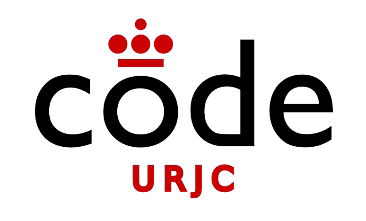 Tamaño, margen y posición
Propiedad padding:
Rellena entre el contenido y el borde
padding-top, padding-right, padding-bottom, padding-  left: Permiten cambiar el relleno individualmente a cada lado
padding: 1px 2px 3px 4px: Forma compacta de cambiar todos los  rellenos a la vez
padding: 10x: Forma compacta de poner el mismo padding en todos  los lados
61
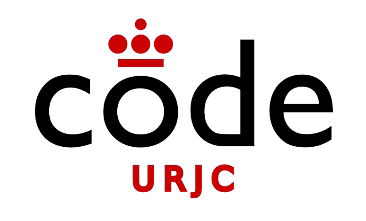 Tamaño, margen y posición
El uso de positon y float está “obsoleto”
Flexbox es una nueva especificación para el  posicionamiento de elementos HTML mucho  más flexible y potente (estructuras de una sola  dimension)
Grid es una especificación orientada a  estructuras más comlejas que las del Flexbox
62
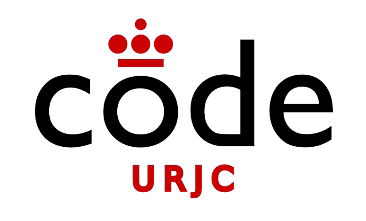 Flexbox
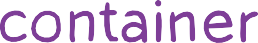 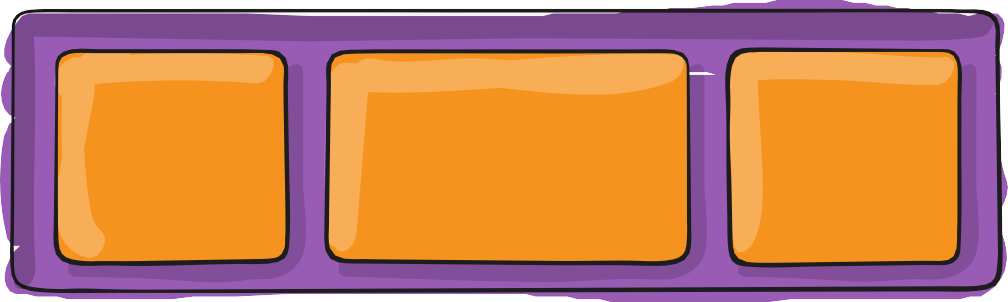 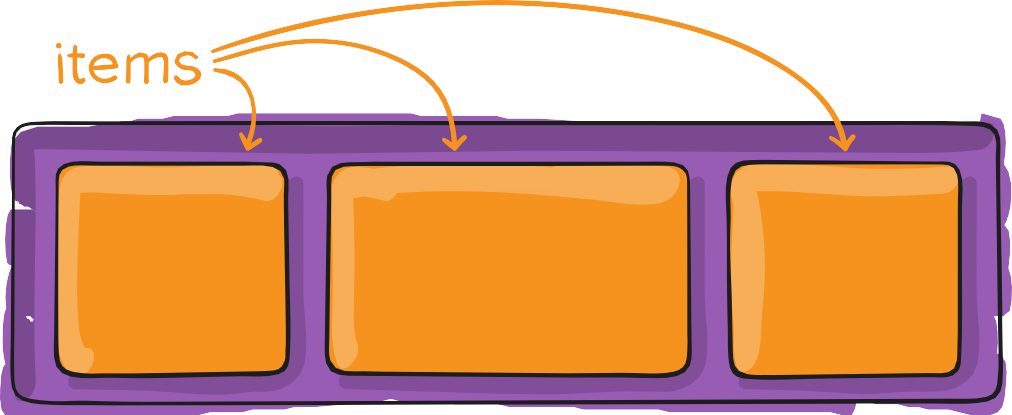 Este material se ha elaborado a partir de https://css-tricks.com/snippets/css/a-guide-to-flexbox/
63
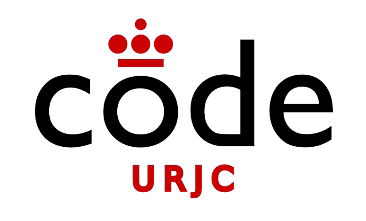 Flexbox
Especificación
Contenedor: Es el elemento padre que tendrá  en su interior cada uno de los ítems flexibles.
Eje principal: Los contenedores flexibles  tendrán una orientación principal específica.  Por defecto, el eje principal del contenedor  flexbox es en horizontal (en fila).
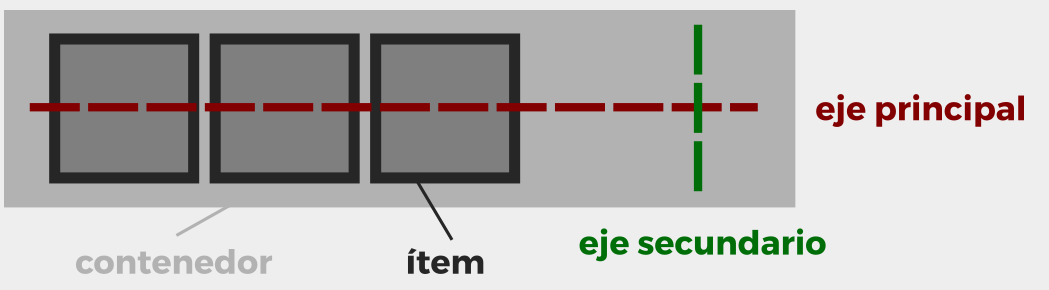 64
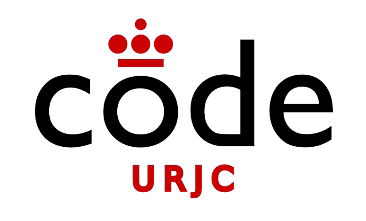 Flexbox
Especificación
Eje secundario: De la misma forma, los  contenedores flexibles tendrán una orientación  secundaria, perpendicular a la principal. Si la  principal es en horizontal, la secundaria será en  vertical (y viceversa).
Ítem: Cada uno de los hijos que tendrá el  contenedor en su interior.
https://lenguajecss.com/css/maquetacion-y-colocacion/flexbox/
65
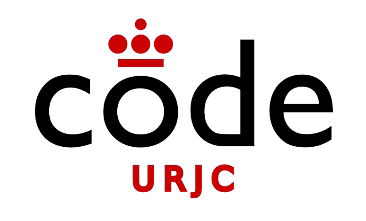 Flexbox
Propiedades
inline-flex: Establece un contenedor en línea  (ocupa solo el contenido).
flex: Establece un contenedor en bloque  (ocupa todo el ancho del padre).
.container {
display: flex; /* or inline-flex */
}
66
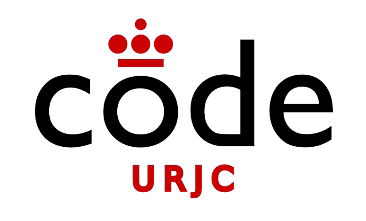 Flexbox
flex-direction
Establece el eje principal (horizontal o vertical)  y la dirección
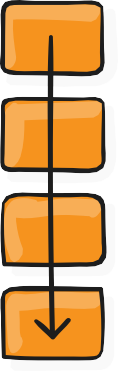 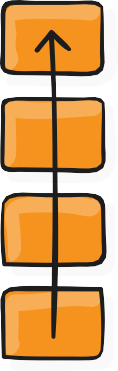 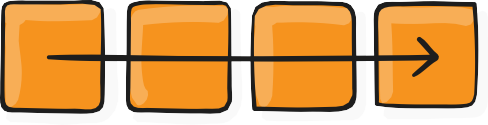 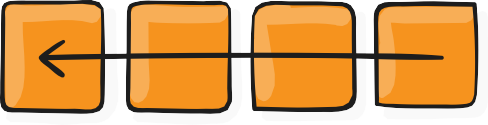 .container {
flex-direflcext-idoirnec:ticono: lruowm| nrow-reverse | column | column-reverse;
display: flex;
}
67
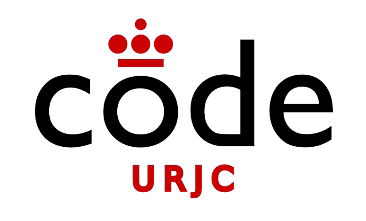 Flexbox
<div class="container"> <!-- Flex container	-->
<div class="item	item-1">1</div> <!-- Flex items -->
<div class="item	item-2">2</div>
<div class="item	item-3">3</div>
</div>
.container {  display: flex;
flex-direction: column;  background: steelblue;
}
.item {
background: grey;
}
flex-direction: column  flex-direction: row
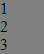 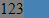 68
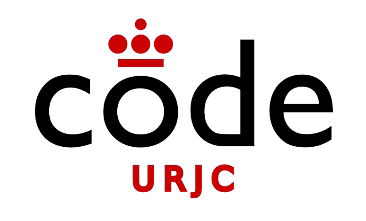 Flexbox
flex-wrap
Evita o permite el desbordamiento (multilinea).
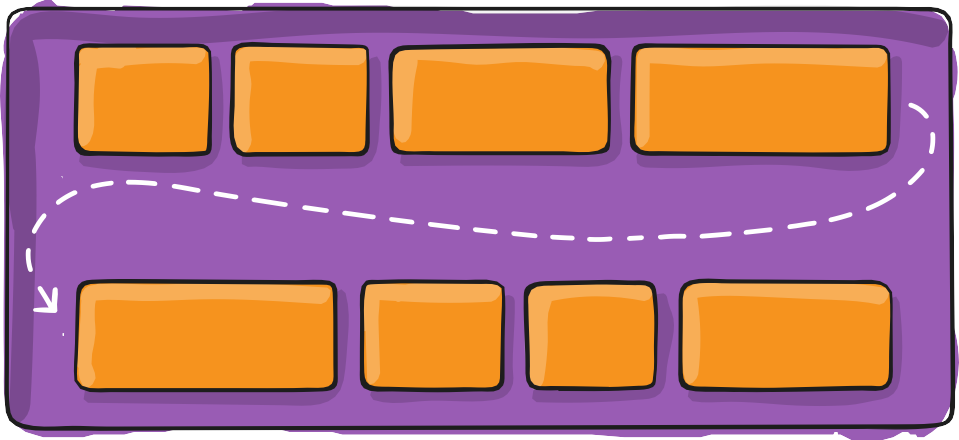 .container {
display: flex;
flex-wrap: nowrap | wrap | wrap-reverse;
}
69
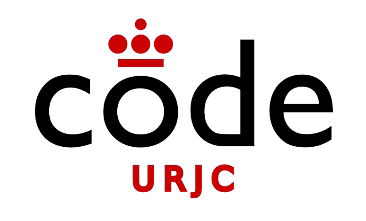 Flexbox
flex-wrap
Evita o permite el desbordamiento  (multilinea).
nowrap: Establece los ítems en una sola  línea (no permite que se desborde el  contenedor).
wrap: Establece los ítems en modo  multilínea (permite que se desborde el  contenedor).
wrap-reverse: Establece los ítems en modo  multilínea, pero en dirección inversa.
70
Flexbox
flex-wrap
flex-wrap: wrap;
<div class="container">
<div class="item">1</div>
<div class="item">2</div>
<div class="item">3</div>
<div class="item">4</div>
<div class="item">5</div>
<div class="item">6</div>
<div class="item">7</div>
<div class="item">8</div>
<div class="item">9</div>
<div class="item">10</div>
</div>
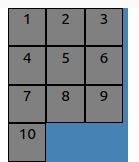 .container {  display: flex;  flex-wrap: wrap;
background: steelblue;  width: 100px;
}
.item {
background: grey;  min-height: 30px;  min-width: 30px;
border: 1px solid black;  text-align: center;
}
flex-wrap: nowrap;
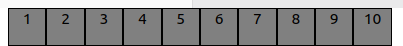 71
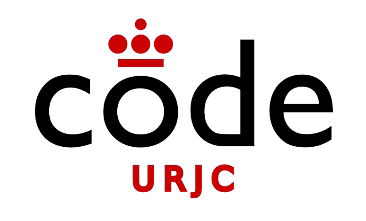 Flexbox
Justify-content
Se utiliza para alinear los  ítems del eje principal
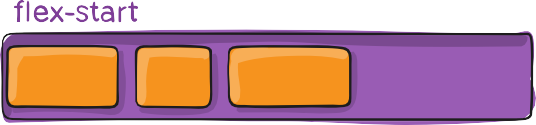 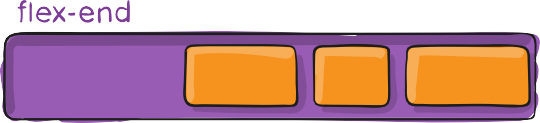 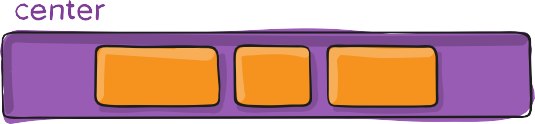 .container {  display: flex;
justify-content: flex-start | flex-end | center |  space-between | space-around | space-evenly | ...
}
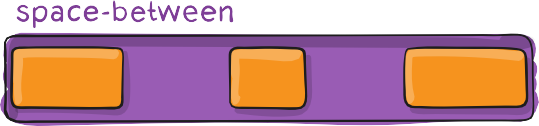 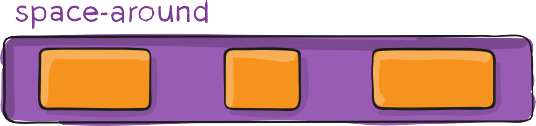 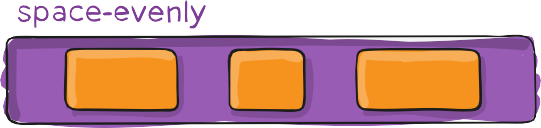 72
Flexbox
Justify-content
justify-content: flex-start;
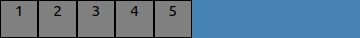 <div class="container">
<div class="item">1</div>
<div class="item">2</div>
<div class="item">3</div>
<div class="item">4</div>
<div class="item">5</div>
</div>
justify-content: flex-end;
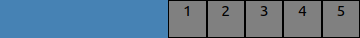 justify-content: center;
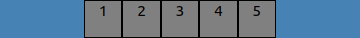 .container {  display: flex;
justify-content: flex-start;  background: steelblue;  width: 300px;
}
.item {
background: grey;  min-height: 30px;  min-width: 30px;
border: 1px solid black;  text-align: center;
}
justify-content: space-between;
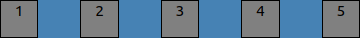 justify-content: space-around;
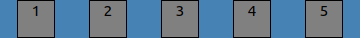 73
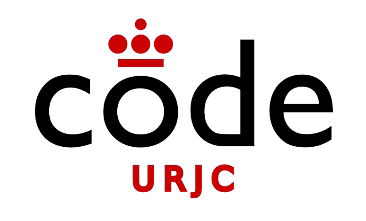 Flexbox
align-items
Usada para alinear los  ítems del eje secundario
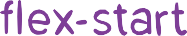 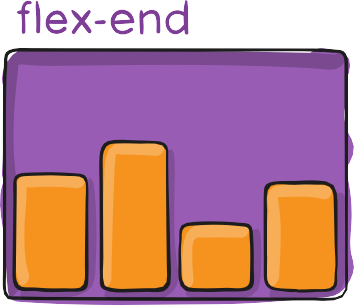 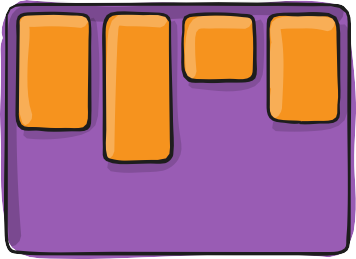 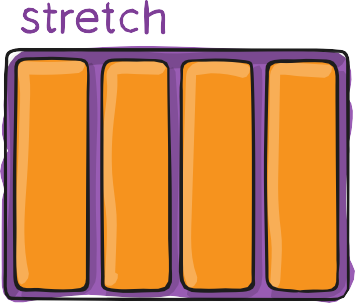 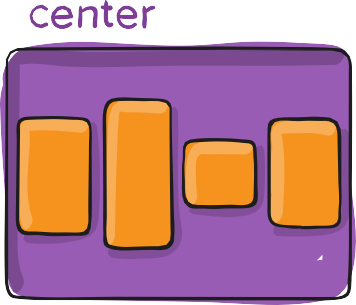 .container {  display: flex;
align-items: stretch | flex-start | flex-end |  center | baseline | first baseline | ….
}
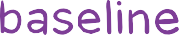 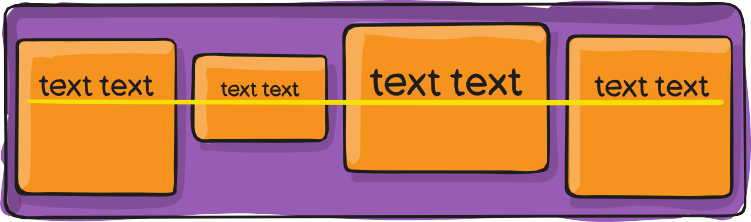 74
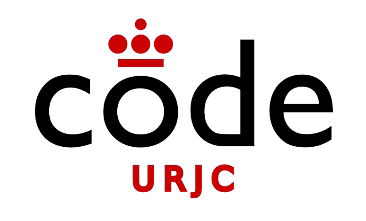 Flexbox
justify-content: flex-start;
align-items
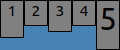 <div class="container">
<div class="item">1</div>
<div class="item">2</div>
<div class="item">3</div>
<div class="item">4</div>
<div class="item">5</div>
</div>
justify-content: flex-end;
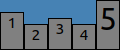 justify-content: center;
.container {  display: flex;
align-items: flex-end;  background: steelblue;  width: 100px;
}
.item {
background: grey;  min-height: 20px;  min-width: 20px;
border: 1px solid black;  text-align: center;
}
.item:nth-child(1) { min-height: 30px; }
.item:nth-child(3) { min-height: 25px; }
.item:nth-child(5) { min-height: 40px; height: 40px;}
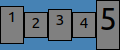 justify-content: baseline;
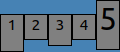 justify-content: stretch;
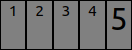 75
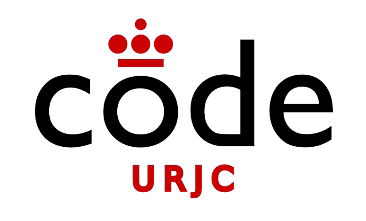 Flexbox
Propiedades comunes
flex-end: Agrupa los ítems al final del eje  principal.
center: Agrupa los ítems al centro del eje  principal.
space-between: Distribuye los ítems dejando el  máximo espacio para separarlos.
space-around: Distribuye los ítems dejando el  mismo espacio alrededor de ellos (izq/dcha).
space-evenly: Distribuye los ítems dejando el  mismo espacio (solapado) a izquierda y derecha.
stretch: Estira los ítems para ocupar de forma  equitativa todo el espacio.
76
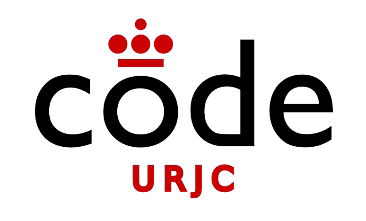 Ejercicio 2
Trata de replicar la siguiente figura utilizando  solo CSS (Flexbox)
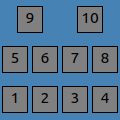 <div class="container">
<div class="item">1</div>
<div class="item">2</div>
<div class="item">3</div>
<div class="item">4</div>
<div class="item">5</div>
<div class="item">6</div>
<div class="item">7</div>
<div class="item">8</div>
<div class="item">9</div>
<div class="item">10</div>
</div>
77
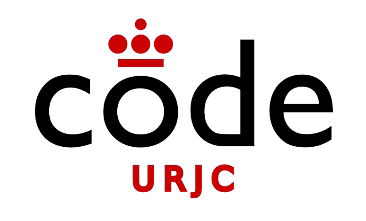 Flexbox
Herramienta para aprender Flexbox
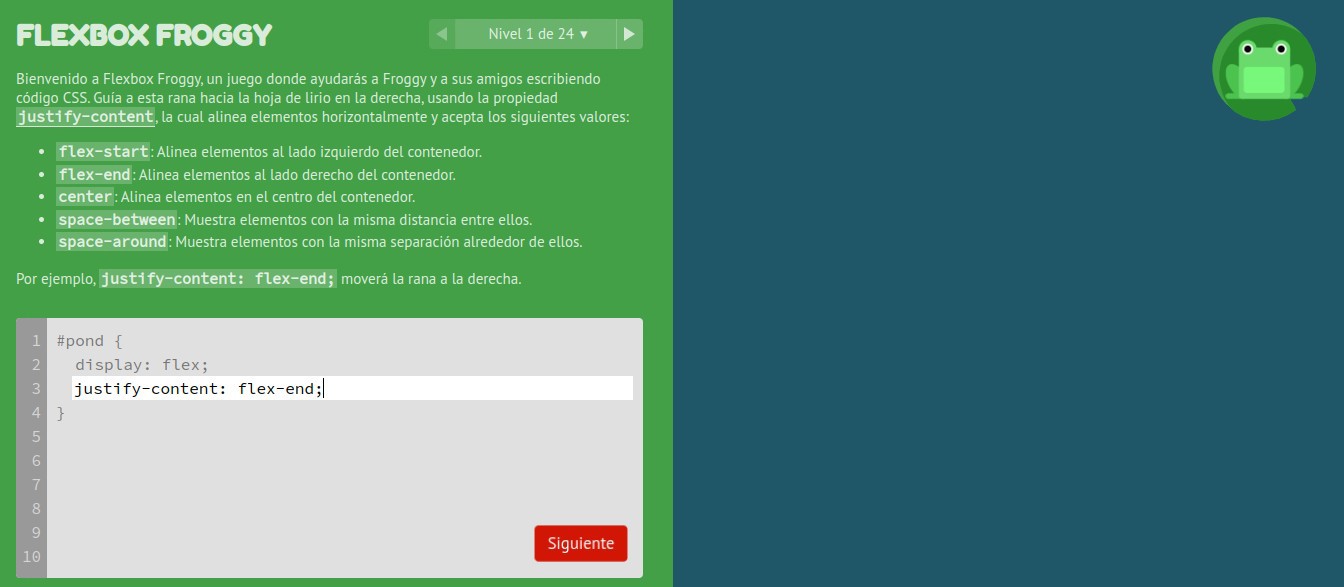 https://flexboxfroggy.com/#es
79
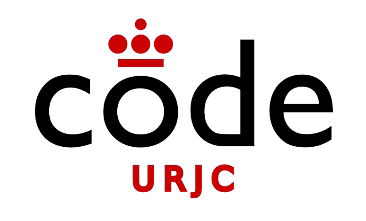 Grid
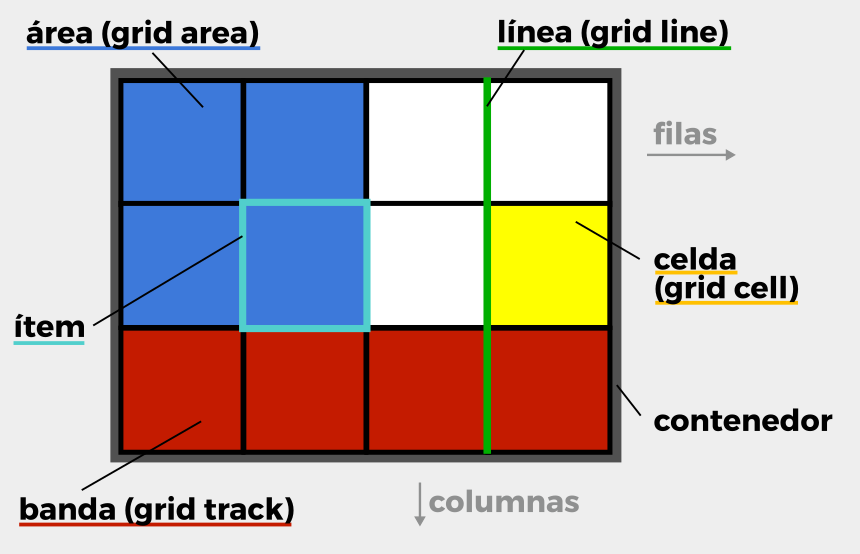 https://lenguajecss.com/css/maquetacion-y-colocacion/grid-css/
80
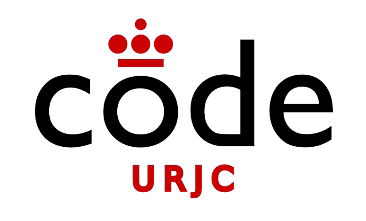 Grid
Especificación
Contenedor: El elemento padre contenedor que definirá la  cuadrícula o rejilla.
Ítem: Cada uno de los hijos que contiene la cuadrícula  (elemento contenedor).
Celda (grid cell): Cada uno de los cuadritos (unidad mínima)  de la cuadrícula.
Area (grid area): Región o conjunto de celdas de la  cuadrícula.
Banda (grid track): Banda horizontal o vertical de celdas de  la cuadrícula.
Línea (grid line): Separador horizontal o vertical de las  celdas de la cuadrícula.
81
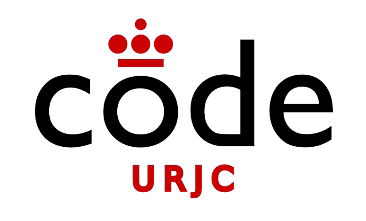 Grid
Propiedades
inline-grid: Establece una cuadrícula con ítems  en línea
grid: Establece una cuadrícula con ítems en  bloque
grid-template-columns:	Establece el  tamaño	de cada columna (col 1, col 2...).
grid-template-rows: Establece el tamaño de  cada fila (fila 1, fila 2...).
82
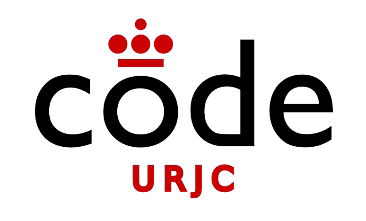 Grid
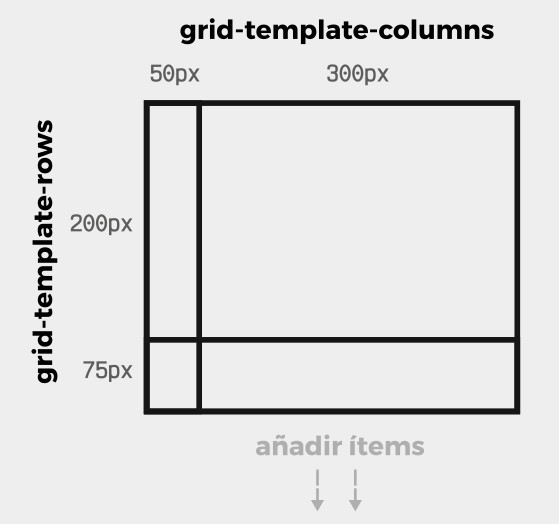 .grid {
display: grid;
grid-template-columns: 50px 300px;  grid-template-rows: 200px 75px;
}
.item{ color: white;}
{ background: blue }
{ background: red }
{ background: green }
{ background: orange }
Dos columnas, una con 50 px y otra con 300 px de ancho
Dos filas, una con 200 px y otra con 75 px de largo
<div class="grid">
<div class="item a">Item 1</div>
<div class="item b">Item 2</div>
<div class="item c">Item 3</div>
<div class="item d">Item 4</div>
</div>
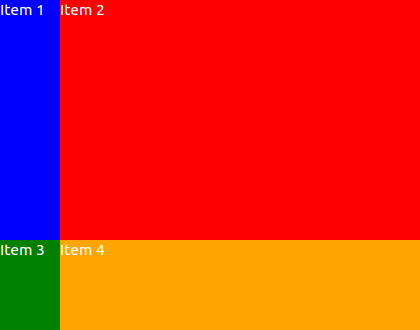 https://lenguajecss.com/css/maquetacion-y-colocacion/grid-css/
83
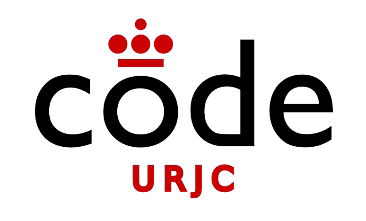 Grid
Unidad de fracción restante
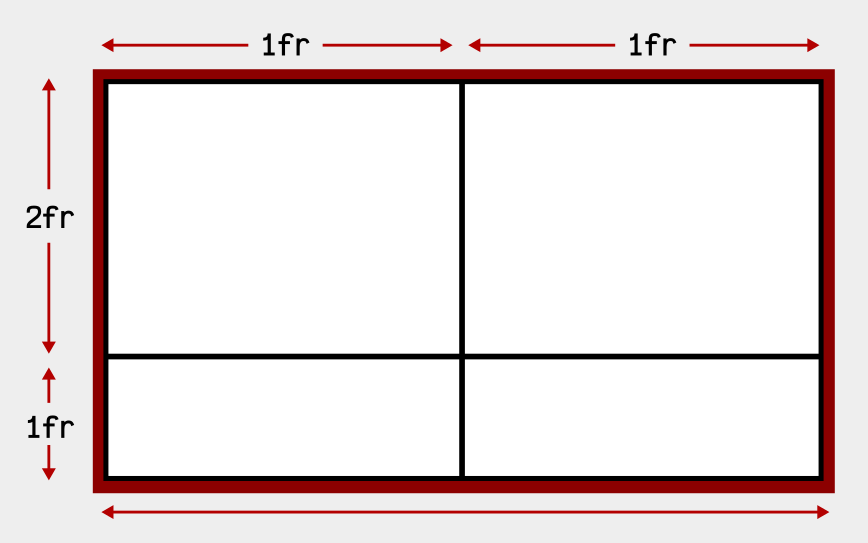 •
Se puede combinar con otras unidades
https://lenguajecss.com/css/maquetacion-y-colocacion/grid-css/
84
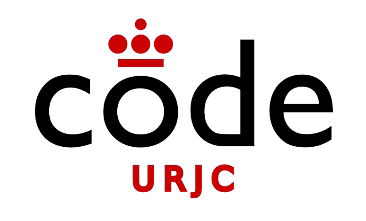 Grid
Filas y columnas repetitivas
Se pueden hacer repetitivas las filas y las  columnas
.grid {
display: grid;
grid-template-columns: 100px repeat(2, 50px) 200px;  grid-template-rows: repeat(2, 50px 100px);
}
En el ejemplo anterior, si añadimos nuevos  items, se crearán una columna de tamaño 100  px, dos de tamaño 50, y una cuarta de tamaño  200 px
Además, cuatro filas de tamaño 50 px y 100 px
85
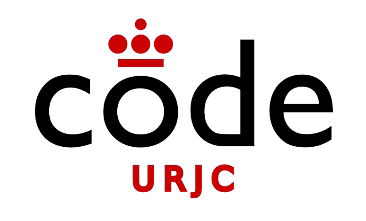 Grid
Filas y columnas repetitivas
Se pueden hacer repetitivas las filas y las  columnas
.grid {
display: grid;
grid-template-columns: 100px repeat(2, 50px) 200px;  grid-template-rows: repeat(2, 50px 100px);
}
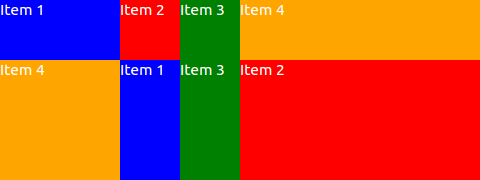 86
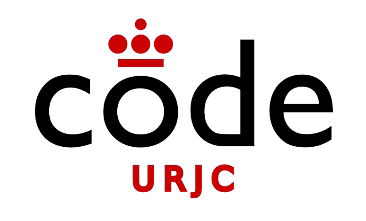 Grid
Propiedades - elementos
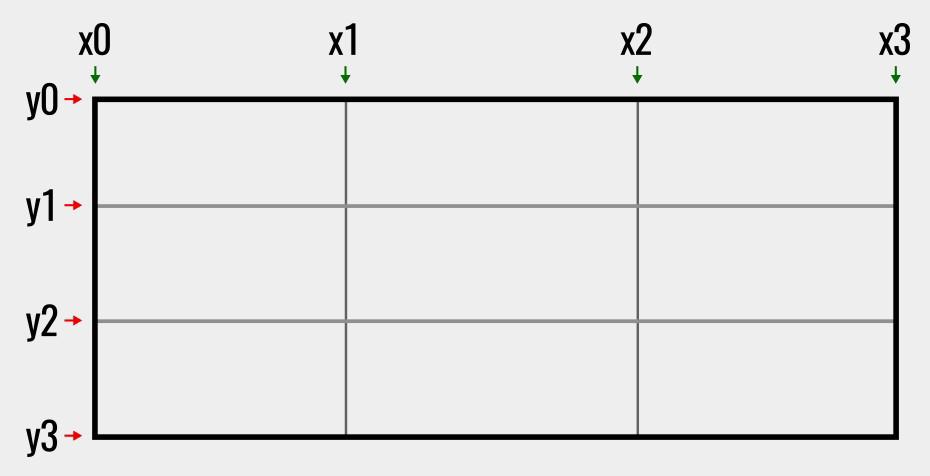 <div class="grid">
<div class="header">Header</div>
<div class="sidebar">Sidebar</div>
<div class="content">Content</div>
<div class="footer">Footer</div>
</div>
.grid {
display: grid;
grid-template-columns: [x0] 1fr [x1] 1fr [x2] 1fr [x3];  grid-template-rows: [y0] 1fr [y1] 1fr [y2] 1fr [y3];
}
https://lenguajecss.com/css/maquetacion-y-colocacion/grid-css/
87
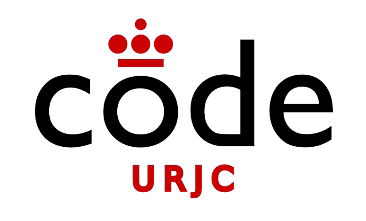 Grid
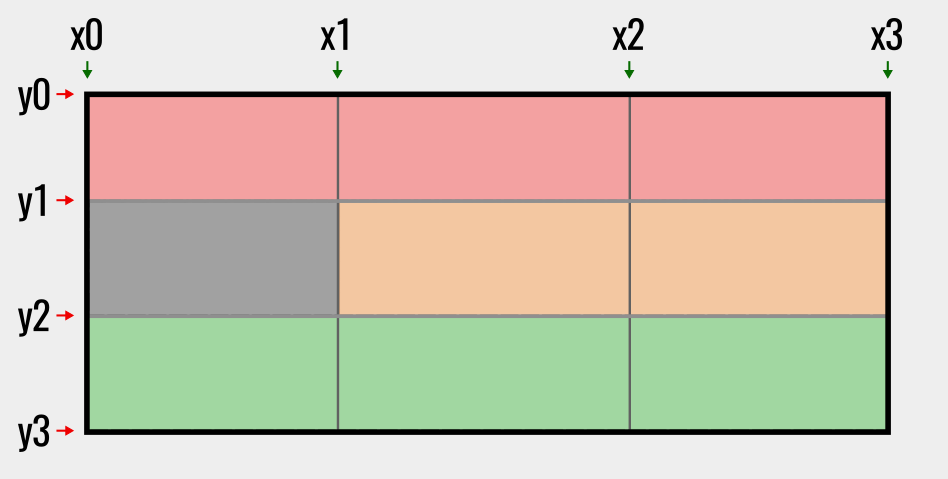 .header {
background: darkred;  grid-column-start: x0;  grid-column-end: x3;
}
.sidebar {  background: black;  grid-row: y1 / y2;  color: white;
}
.content {  background: orange;
grid-column: x1 / x3;  grid-row: y1 / y3;
}
.footer {  background: green;
grid-column: x0 / x3;  grid-row: y2;
}
•
•
•
Zona .header desde la columna x0 a x3.
Zona .sidebar desde la fila y1 a y2.
Zona .content desde la columna x1 a x3 y desde la fila  y1 a y3.
•
Zona .footer desde la columna x0 a x3 en la fila y2.
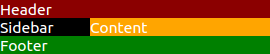 88
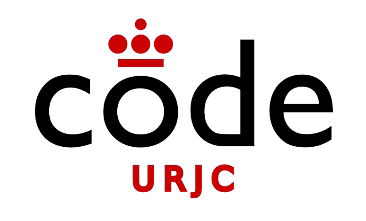 Grid
Por áreas
<div class="grid">
<div class="a">Header</div>
<div class="b">Sidebar</div>
<div class="c">Content</div>
<div class="d">Footer</div>
</div>
.grid {
display: grid;
grid-template-areas: "head head"
"menu main"  "foot foot";
}
{ grid-area: head; background: blue }
{ grid-area: menu; background: red }
{ grid-area: main; background: green }
{ grid-area: foot; background: orange }
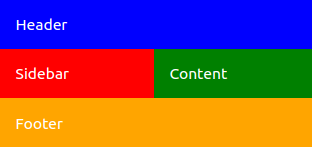 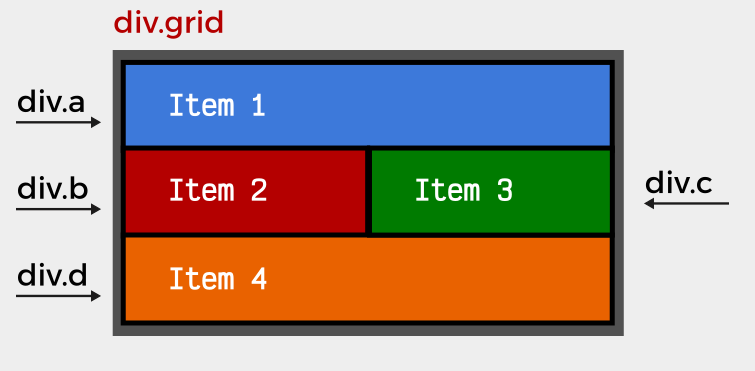 89
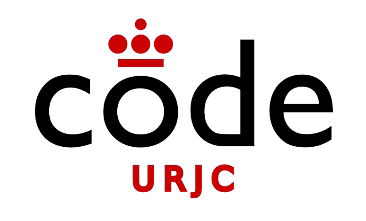 Grid
Huecos
.grid {
column-gap: 100px;  row-gap: 10px;
}
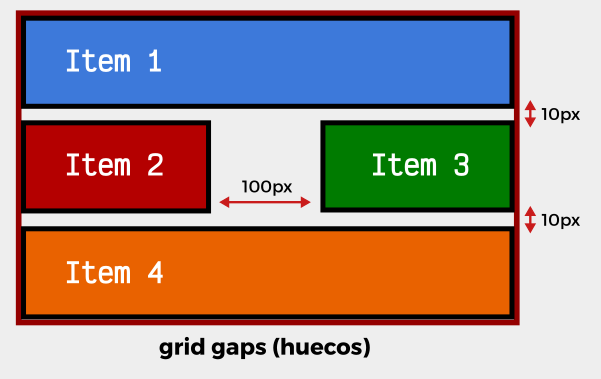 90
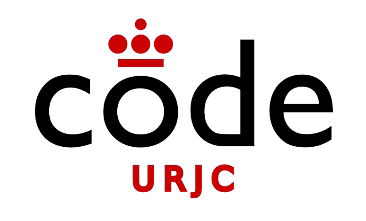 Grid
Posición
justify-items: Distribuye los elementos en el eje  horizontal (start | end | center | stretch)
align-items: Distribuye los elementos en el eje  vertical (start | end | center | stretch)
Distribución

justify-content: start | end | center | stretch |  space-around | space-between | space-evenly
align-content: start | end | center | stretch |  space-around | space-between | space-evenly
91
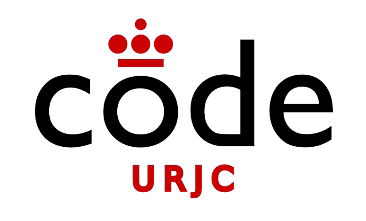 Grid
Elementos hijos
Grid-column-start: Indica en que columna  empezará el ítem de la cuadrícula.
grid-column-end: Indica en que columna  terminará el ítem de la cuadrícula.
grid-row-start: Indica en que fila empezará el  ítem de la cuadrícula.
grid-row-end: Indica en que fila terminará el  ítem de la cuadrícula.
92
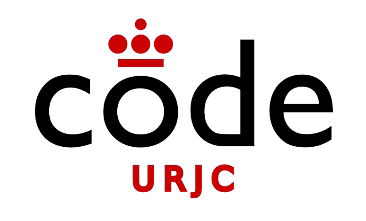 Grid
Elementos hijos
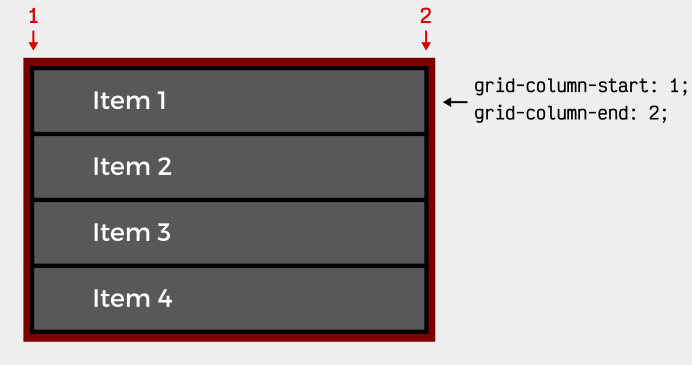 .grid {
display:grid;
}
.a {
grid-column-start: 1;
grid-row-end: 2;
}
93
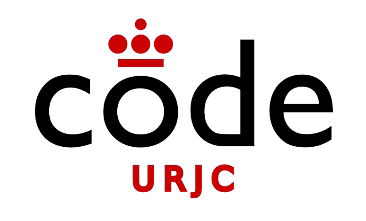 Grid
Elementos hijos
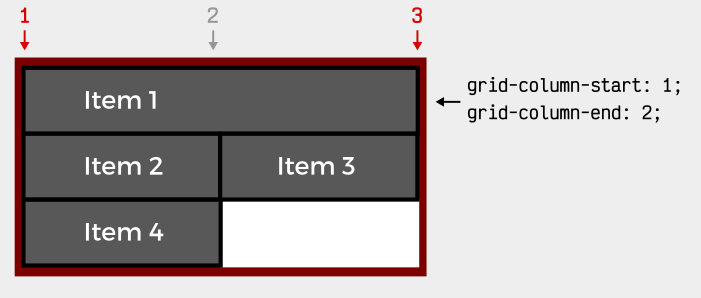 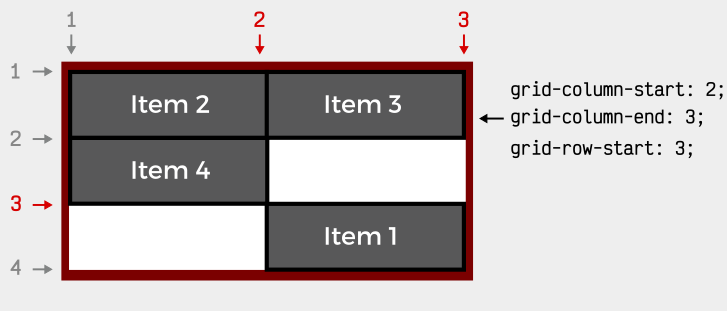 94
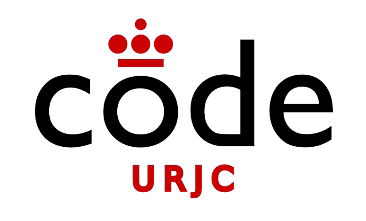 Ejercicio 3
Trata de replicar la siguiente figura utilizando  solo CSS (Grid)
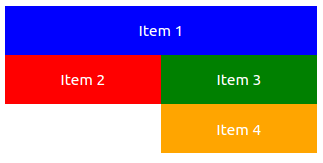 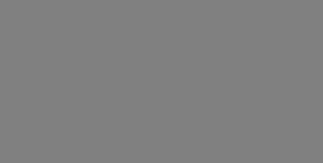 <div class="grid">
<div class="item a">Item 1</div>
<div class="item b">Item 2</div>
<div class="item c">Item 3</div>
<div class="item d">Item 4</div>
</div>
.grid {
display: grid;
}
.item{
color: white;  padding: 1em;
text-align: center;
}
{ background: blue; }
{ background: red; }
{ background: green; }
{ background: orange; }
95
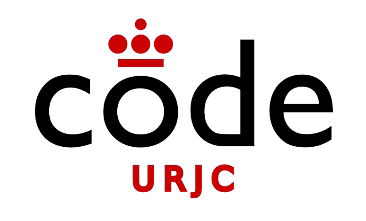 Grid
Herramienta para aprender Grid
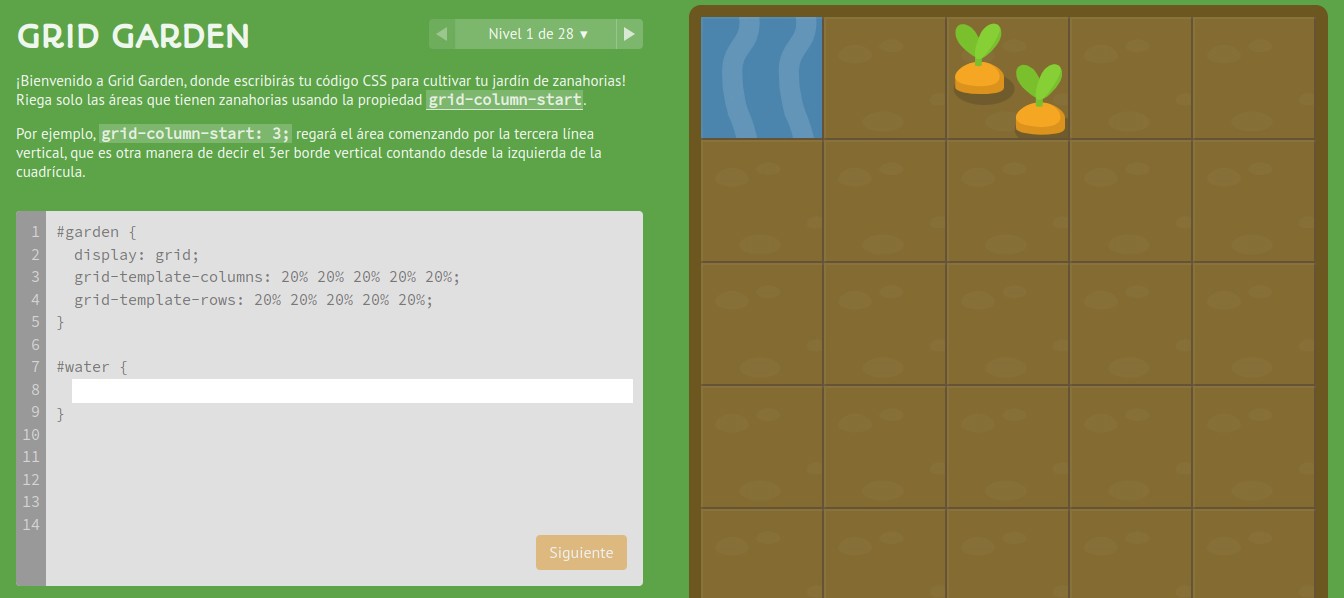 https://cssgridgarden.com/#es
97
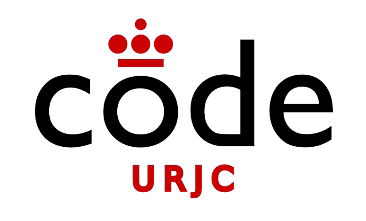 Librerías
Diseñar una página completa editando el CSS
desde cero es una tarea de muy bajo nivel
Los diseñadores gráficos se especializan en  maquetación web para crear diseños que los  programadores podamos usar
Existen muchas librerías de componentes CSS  con un diseño profesional que podemos usar  para crear nuestra web
98
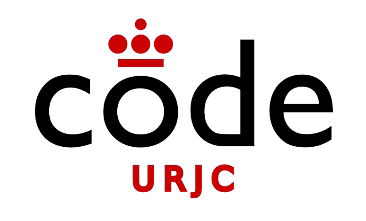 Librerías
Algunas de las librerías más famosas
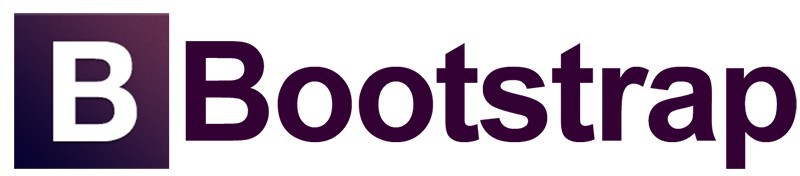 http://getbootstrap.com/
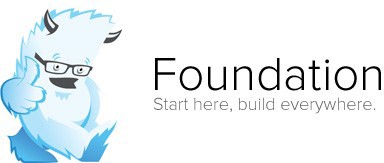 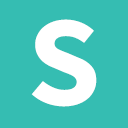 http://semantic-ui.com/
http://foundation.zurb.com/
99
08-2023
Fundamentos de la Web
Bloque II: Tecnologías de cliente web

Tema 2.3: Bootstrap
Iván Chicano  ivan.chicano@urjc.es  Michel Maes  michel.maes@urjc.es
Micael Gallego
Correo: micael.gallego@urjc.es  Twitter: @micael_gallego
Nicolás Rodríguez
Correo: nicolas.rodriguez@urjc.es
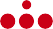 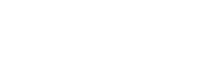 08-2023
©2023
Micael Gallego, Nicolás Rodríguez, Iván Chicano, Michel Maes
Algunos derechos reservados
Este documento se distribuye bajo la licencia  “Atribución-CompartirIgual 4.0 Internacional”  de Creative Comons Disponible en
https://creativecommons.org/licenses/by-sa/4.0/deed.es
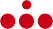 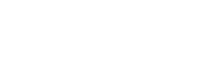 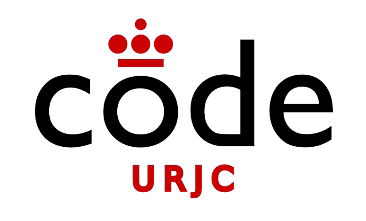 Definición
Bootstrap es un framework de software libre (licencia MIT) para el  diseño del lado cliente de aplicaciones web
Fue creado en 2011 por desarrolladores de Twitter con el objetivo de  fomentar la coherencia de las herramientas internas de la compañía
Ventajas de Bootstrap:
Fácil de usar
Permite la creación de aplicaciones web adaptables (responsive)  Orientado a dispositivos móviles en primer lugar (mobile-first)
Proporciona compatibilidad entre los principales navegadores  (Chrome, Firefox, Internet Explorer, Safari y Opera)
●
●
●
3
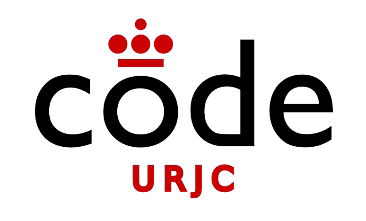 Definición
La versión actual (septiembre de 2023): 5.3.1
Una forma de usar Bootstrap es enlazando de la CDN (Content  Delivery Network): http://www.bootstrapcdn.com/
Para usar Bootstrap en nuestra página web insertamos las siguientes
etiquetas:
Importamos el fichero  boostrap.min.css, que  incluye todas las reglas de  estilo de Boostrap
<link href="https://cdn.jsdelivr.net/npm/bootstrap@5.3.1/dist/css/bootstrap.min.css" rel="stylesheet">
<script src="https://cdn.jsdelivr.net/npm/bootstrap@5.3.1/dist/js/bootstrap.bundle.min.js"></script>
Importamos el fichero  boostrap.bundle.min.js, que incluye  código JavaScript que aporta  interactividad con algunos  componentes
4
¿Qué nos ofrece Boostrap?
Layout
Containers
Grid
Contenido
Tipografía
Tablas
Imágenes
Formularios
Componentes
Botones  Iconos  Etiquetas
Barras de progreso  Paginación
Listas  Navegación
●
●
●
●
●
●
5
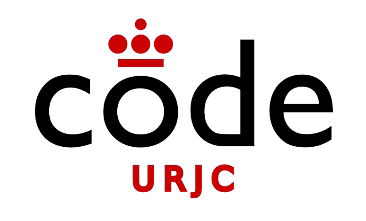 Layout: Containers
Para que la página se ajuste
<!DOCTYPE html>
<html lang="en">
al ancho de pantalla del  cliente
Primera página con Bootstrap
<head>
<title>Bootstrap Example</title>
<meta charset="utf-8">
<meta name="viewport" content="width=device-width, initial-scale=1">
<link href="https://cdn.jsdelivr.net/npm/bootstrap@5.3.1/dist/css/bootstrap.min.css" rel="stylesheet">
<script src="https://cdn.jsdelivr.net/npm/bootstrap@5.3.1/dist/js/bootstrap.bundle.min.js"></script>
</head>

<body>
<div class="container">
<h1>My First Bootstrap Page</h1>
<p>This is some text.</p>
</div>
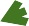 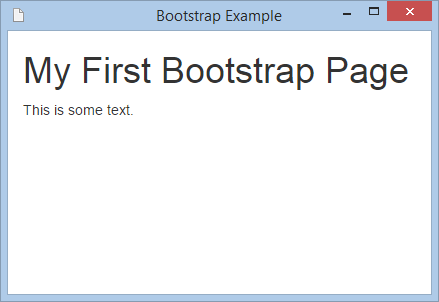 </body>
container es el elemento  más básico de Boostrap.
Están pensados para
</html>
agrupar elementos y trabajar  con el sistema de grid de  Boostrap
6
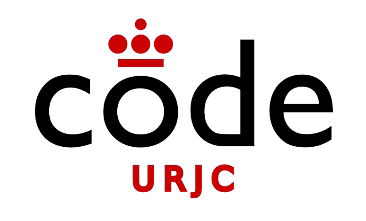 Layout: Grid
En Bootstrap la disposición de  elementos dentro de una página  (layout) se posiciona mediante una  cuadrícula (grid)
Esta cuadrícula se organiza en base a
filas y columnas
Las filas (rows) deben ir contenidas  siempre en un contenedor, que puede  ser de dos tipos:
class="container" : ancho fijo
<div class="container">
<div class="row">
<div class="col-*-*"></div>
</div>
<div class="row">
<div class="col-*-*"></div>
<div class="col-*-*"></div>
<div class="col-*-*"></div>
</div>
<div class="row">
...
</div>
</div>
class="container-fluid" : ancho total
●
Las columnas (cols) van dentro de las  filas
●
7
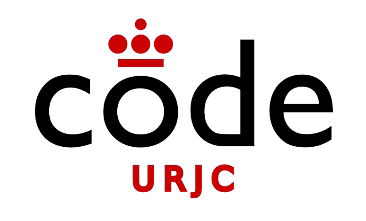 Layout: Grid
La cuadrícula se divide en 12 columnas:
La cuadrícula está formada por 4 clases:
xs: para teléfonos  sm: para tabletas  md: para escritorios
lg: para escritorios grandes
Este sistema es adaptable  (responsive) en Bootstrap, de  modo que se organizará de  forma relativa al tamaño de  la pantalla
●
●
●
8
Layout: Grid
<div class="container">
<div class="row">
<div class="col-md-1">.col-md-1</div>
<div class="col-md-1">.col-md-1</div>
<div class="col-md-1">.col-md-1</div>
<div class="col-md-1">.col-md-1</div>
<div class="col-md-1">.col-md-1</div>
<div class="col-md-1">.col-md-1</div>
<div class="col-md-1">.col-md-1</div>
<div class="col-md-1">.col-md-1</div>
<div class="col-md-1">.col-md-1</div>
<div class="col-md-1">.col-md-1</div>
<div class="col-md-1">.col-md-1</div>
<div class="col-md-1">.col-md-1</div>
</div>
<div class="row">
<div class="col-md-8">.col-md-8</div>
<div class="col-md-4">.col-md-4</div>
</div>
<div class="row">
<div class="col-md-4">.col-md-4</div>
<div class="col-md-4">.col-md-4</div>
<div class="col-md-4">.col-md-4</div>
</div>
<div class="row">
<div class="col-md-6">.col-md-6</div>
<div class="col-md-6">.col-md-6</div>
</div>
</div>
Ejemplo de HTML usando  diferentes tamaños de la rejilla  de bootstrap
9
Layout: Grid
<div class="container">
<div class="row">
<div class="col-md-1">.col-md-1</div>
<div class="col-md-1">.col-md-1</div>
<div class="col-md-1">.col-md-1</div>
<div class="col-md-1">.col-md-1</div>
<div class="col-md-1">.col-md-1</div>
<div class="col-md-1">.col-md-1</div>
<div class="col-md-1">.col-md-1</div>
<div class="col-md-1">.col-md-1</div>
<div class="col-md-1">.col-md-1</div>
<div class="col-md-1">.col-md-1</div>
<div class="col-md-1">.col-md-1</div>
<div class="col-md-1">.col-md-1</div>
</div>
<div class="row">
<div class="col-md-8">.col-md-8</div>
<div class="col-md-4">.col-md-4</div>
</div>
<div class="row">
<div class="col-md-4">.col-md-4</div>
<div class="col-md-4">.col-md-4</div>
<div class="col-md-4">.col-md-4</div>
</div>
<div class="row">
<div class="col-md-6">.col-md-6</div>
<div class="col-md-6">.col-md-6</div>
</div>
</div>
Ejemplo de HTML usando  diferentes tamaños de la rejilla  de bootstrap
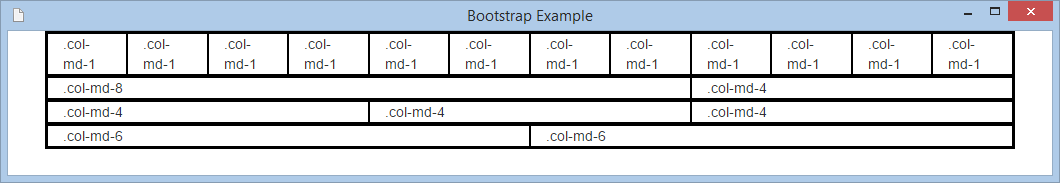 10
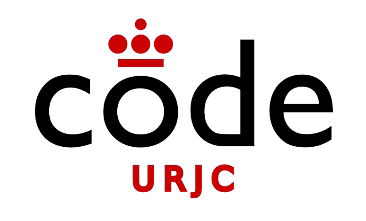 Layout: Grid
<div class="container">
<h1>Hello World!</h1>
<div class="row">
<div class="col-xs-6" style="background-color:lavender;">
<p>Lorem ipsum ...</p>
</div>
<div class="col-xs-6" style="background-color:salmon;">
<p>Ut enim ...</p>
</div>
</div>
</div>
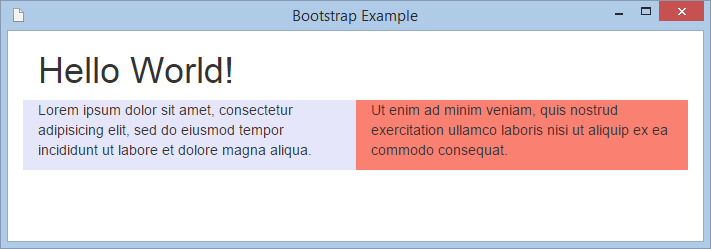 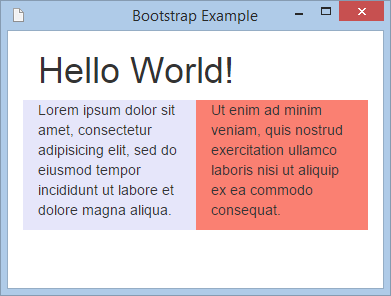 11
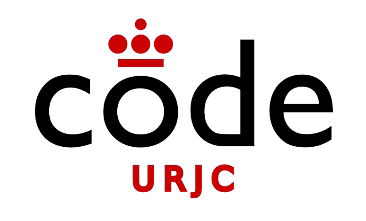 Layout: Grid
<div class="container-fluid">
<h1>Hello World!</h1>
<div class="row">
<div class="col-sm-3 col-md-6" style="background-color:lavender;">
<p>Lorem ipsum ...</p>
</div>
<div class="col-sm-9 col-md-6" style="background-color:salmon;">
<p>Ut enim ...</p>
</div>
</div>
</div>
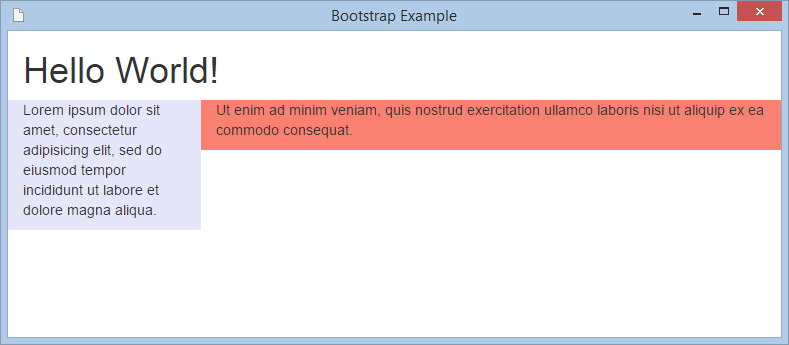 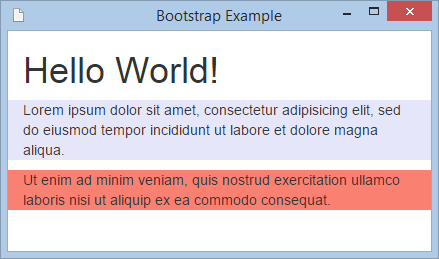 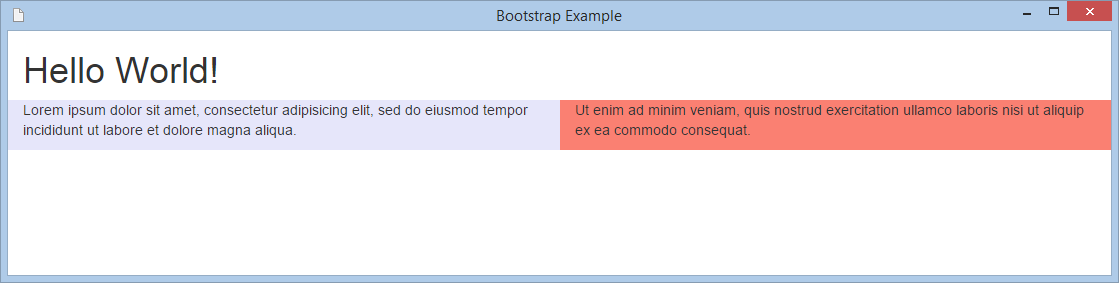 12
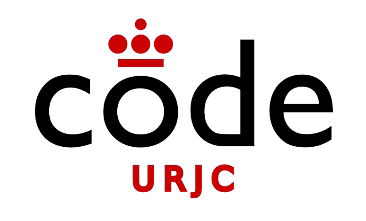 Layout: Grid
<div class="container">
<h1>Hello World!</h1>
<div class="row">
<div class="col-xs-2 col-sm-3 col-md-4 col-lg-6" style="background-color: lavender;">
<p>Lorem ipsum ...</p>
</div>
<div class="col-xs-10 col-sm-9 col-md-8 col-lg-6" style="background-color: salmon;">
<p>Ut enim ...</p>
</div>
</div>
</div>
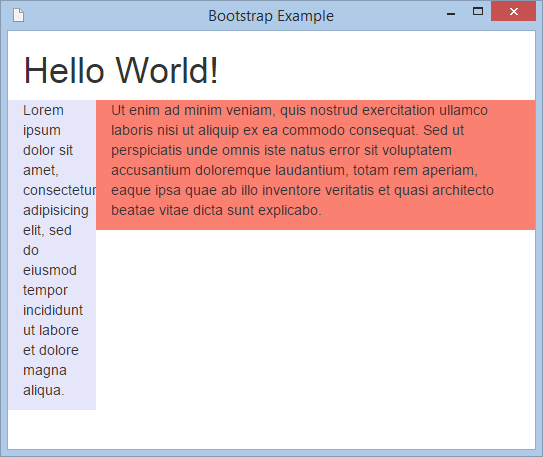 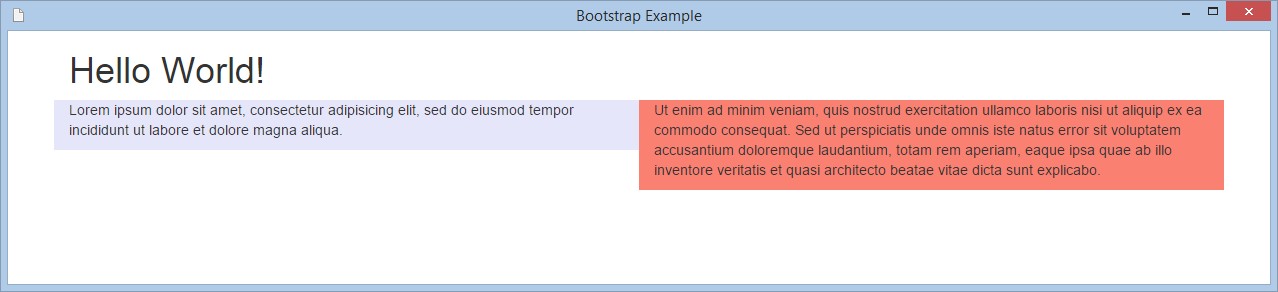 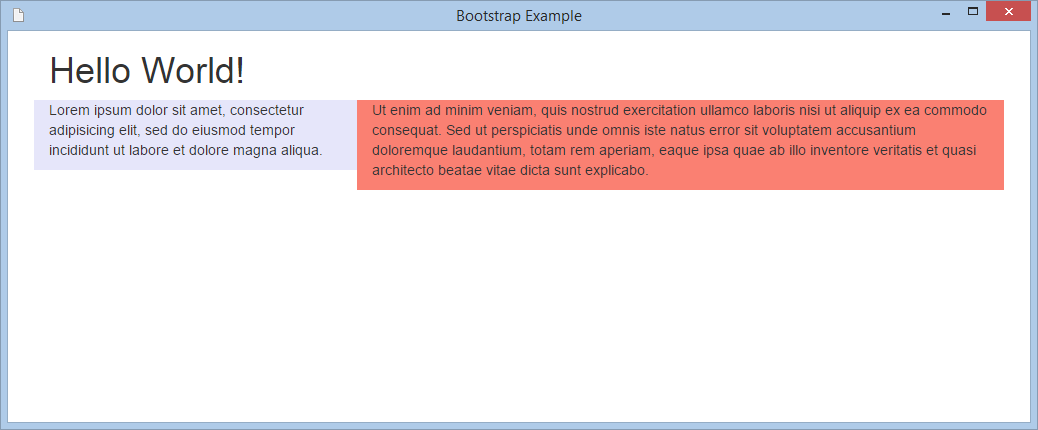 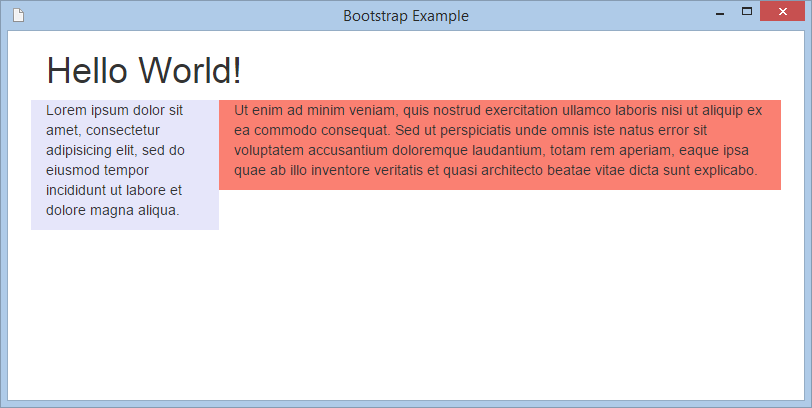 13
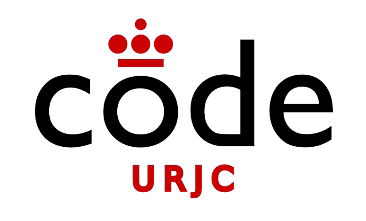 Layout: Grid
Existen herramientas online para ver nuestra aplicación web en  diferentes dispositivos/pantallas:
http://quirktools.com/screenfly/  http://www.viewlike.us/  http://www.infobyip.com/testwebsiteresolution.php
●
●
14
Contenido: Tipografía
Cabeceras
Etiquetas h1 a h6
<div class="container">
<h1>h1 Bootstrap heading (36px)</h1>
</div>
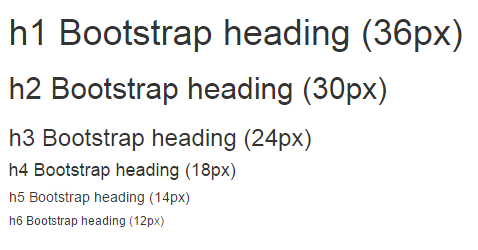 15
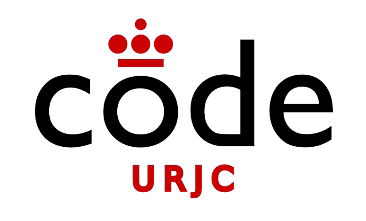 Contenido: Tipografía
Titulares
Clase display-*:
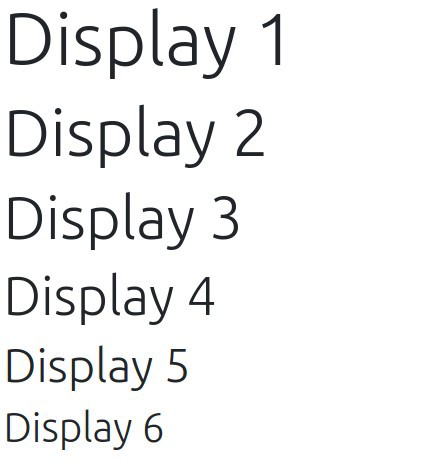 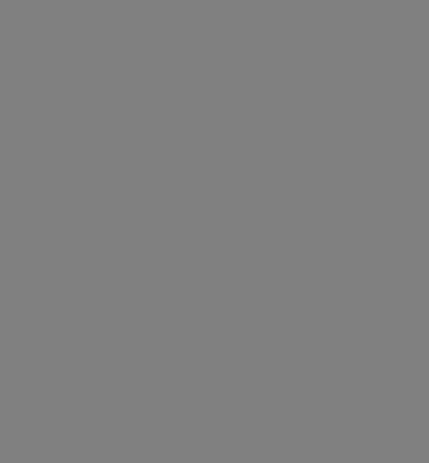 <div class="container">
<h1 class="display-1">Display 1</h1>
<h1 class="display-2">Display 2</h1>
<h1 class="display-3">Display 3</h1>
<h1 class="display-4">Display 4</h1>
<h1 class="display-5">Display 5</h1>
<h1 class="display-6">Display 6</h1>
</div>
16
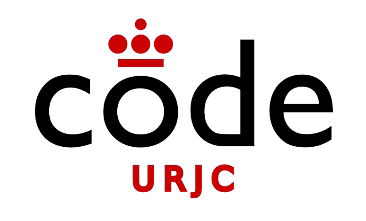 Contenido: Tipografía
Efectos de texto
Etiquetas mark, abbr, blockquote, footer:
<p>Use the mark element to <mark>highlight</mark> text.</p>
<p>The <abbr title="World Health Organization">WHO</abbr> was founded in 1948.</p>
<figure>
<blockquote class="blockquote">
<p>For 50 years, WWF has been protecting the future of nature. The world's leading  conservation Organization, WWF works in 100 countries and is supported by 1.2 million members in the  United States and close to 5 million globally.</p>
</blockquote>
<figcaption class="blockquote-footer">From WWF's website</figcaption>
</figure>
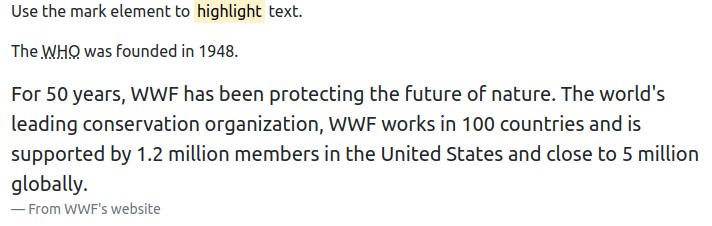 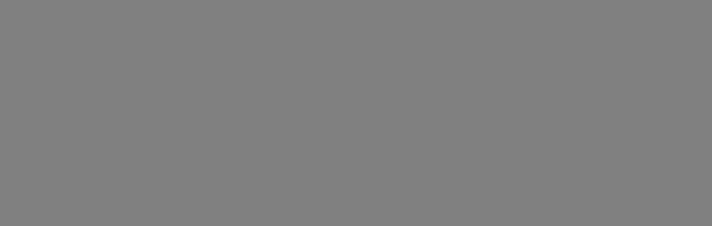 17
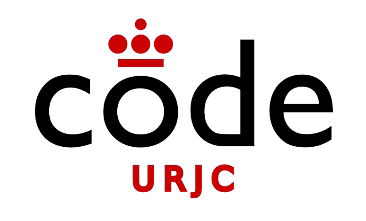 Contenido: Tipografía
Efectos de color
Clases text-* y bg-*:
<div class="container">
<h2>Contextual Colors</h2>
<p>Use the contextual classes to provide "meaning through  colors":</p>
<p class="text-muted">This text is muted.</p>
<p class="text-primary">This text is important.</p>
<p class="text-success">This text indicates success.</p>
<p class="text-info">This text represents some  information.</p>
<p class="text-warning">This text represents a warning.</p>
<p class="text-danger">This text represents danger.</p>
<h2>Contextual Backgrounds</h2>
<p>Use the contextual background classes to provide "meaning  through colors":</p>
<p class="bg-primary">This text is important.</p>
<p class="bg-success">This text indicates success.</p>
<p class="bg-info">This text represents some information.</p>
<p class="bg-warning">This text represents a warning.</p>
<p class="bg-danger">This text represents danger.</p>
</div>
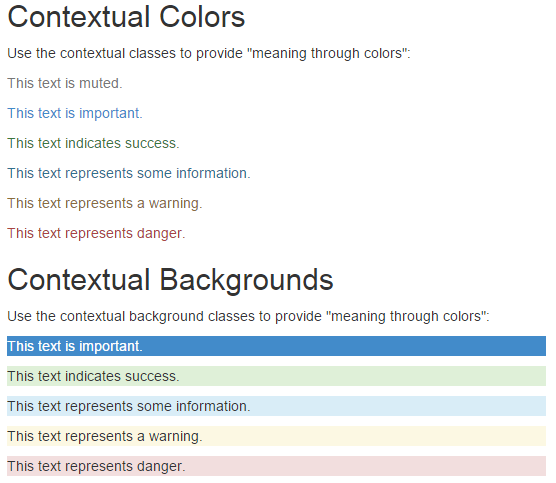 18
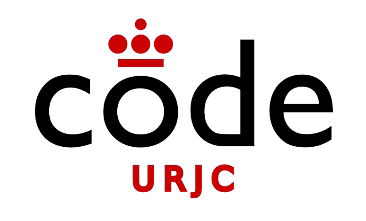 Contenido: Tipografía
Efectos de código
Etiquetas kbd y pre:

<p>Use <kbd>ctrl + p</kbd> to open the Print  dialog box.</p>
<p>For multiple lines of code, use the pre  element:</p>
<pre>
Text in a pre element
is displayed in a fixed-width  font, and it preserves
both spaces and  line breaks.
</pre>


Más efectos de texto:  http://www.w3schools.com/bootstrap/bootstrap_ref_css_text.asp
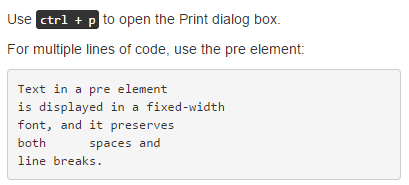 19
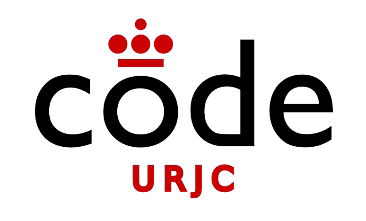 Contenido: Tablas
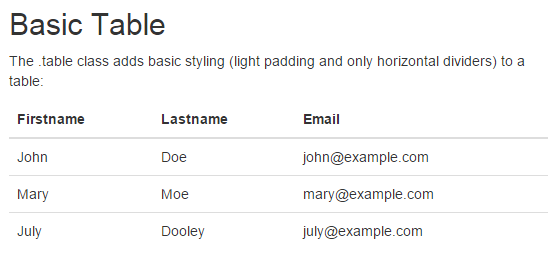 20
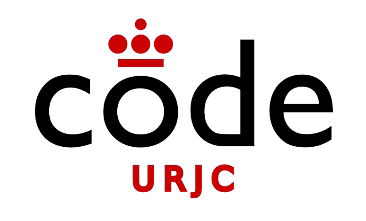 Contenido: Tablas
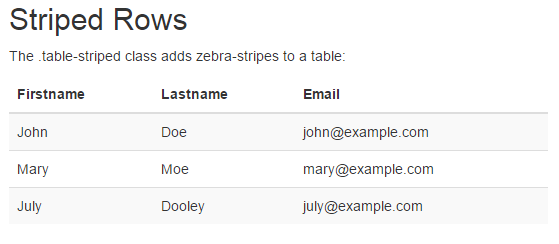 21
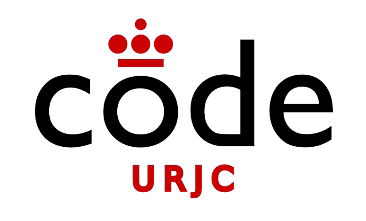 Contenido: Tablas
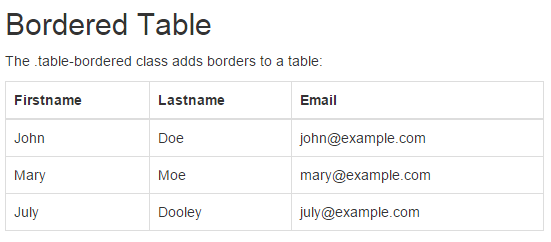 22
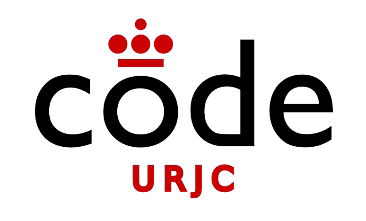 Contenido: Tablas
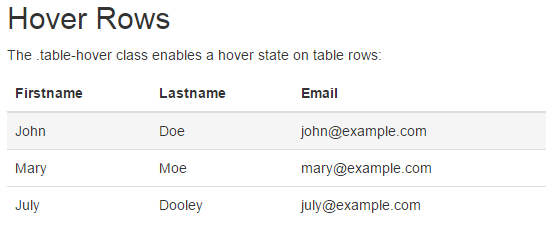 23
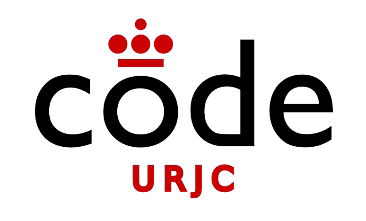 Contenido: Tablas
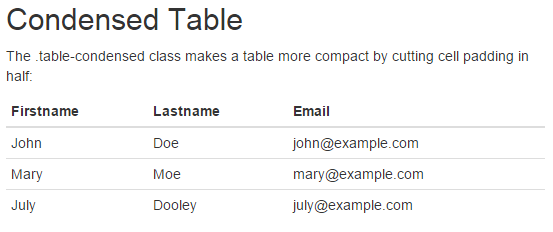 24
Contenido: Tablas
<h2>Contextual Classes</h2>
<p>Contextual classes can be used to  color table rows or table cells. The  classes that can be used are: .active,
.success, .info, .warning,  and .danger.</p>
<table class="table table-condensed">
<thead>
<tr>
<th>Firstname</th>
<th>Lastname</th>
<th>Email</th>
</tr>
</thead>
<tbody>
<tr class="success">
<td>John</td>
<td>Doe</td>
<td>john@example.com</td>
</tr>
<tr class="danger">
<td>Mary</td>
<td>Moe</td>
<td>mary@example.com</td>
</tr>
<tr class="info">
<td>July</td>
<td>Dooley</td>
<td>july@example.com</td>
</tr>
Tabla con color de fondo
Clases de fila success, danger  e info:
•
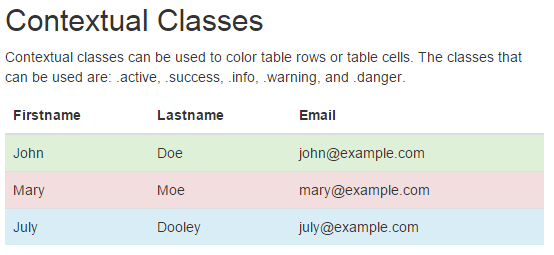 </tbody>
</table>
25
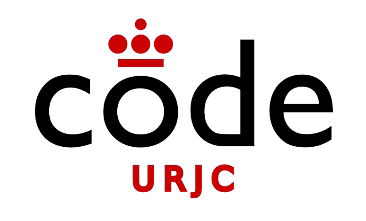 Contenido: Imágenes
Bordes redondeados
Clase img-rounded:
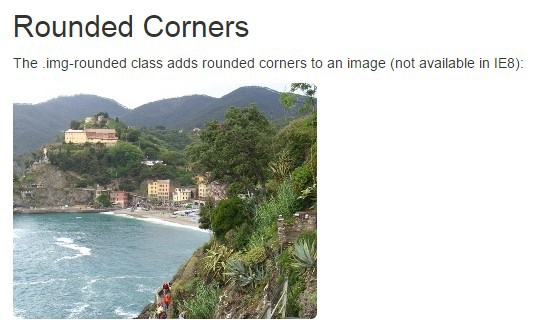 <h2>Rounded Corners</h2>
<p>The .img-rounded class adds rounded  corners to an image (not available in  IE8):</p>
<img src="cinqueterre.jpg" class="img-  rounded" alt="Cinque Terre" width="304"  height="236">
26
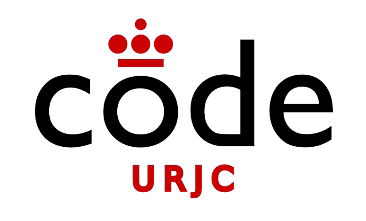 Contenido: Imágenes
Marco circular
Clase img-circle:
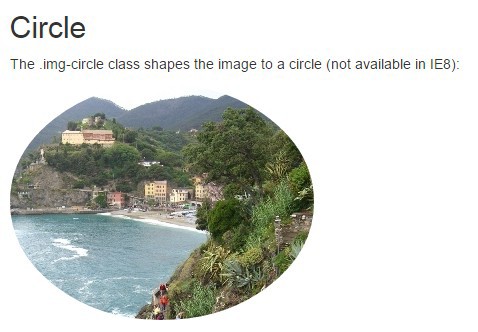 <h2>Circle</h2>
<p>The .img-circle class shapes the image  to a circle (not available in IE8):</p>
<img src="cinqueterre.jpg" class="img-  circle" alt="Cinque Terre" width="304"  height="236">
27
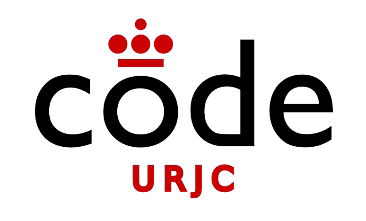 Contenido: Imágenes
Miniatura
Clase img-thumbnail:
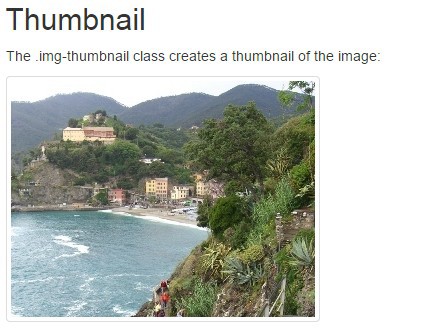 <h2>Thumbnail</h2>
<p>The .img-thumbnail class creates a  thumbnail of the image:</p>

<img src="cinqueterre.jpg" class="img-  thumbnail" alt="Cinque Terre" width="304"  height="236">
28
Contenido: Imágenes
Imagen adaptable
Clase img-responsive:
<h2>Responsive image</h2>
<p>The .img-responsive class makes the  image scale nicely to the parent element  (resize the browser window to see the  effect):</p>

<img class="img-responsive"  src="img_chania.jpg" alt="Chania"  width="460" height="345">
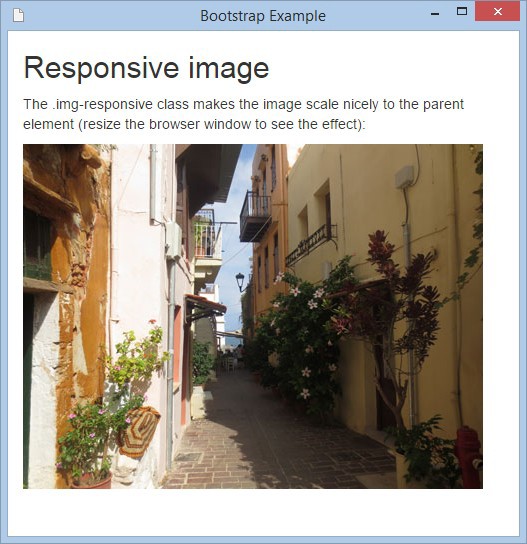 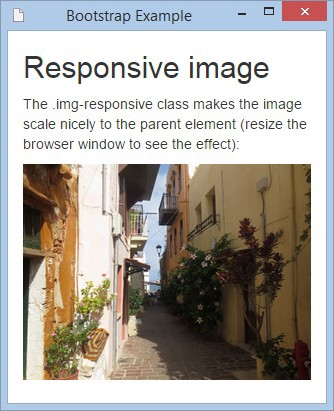 29
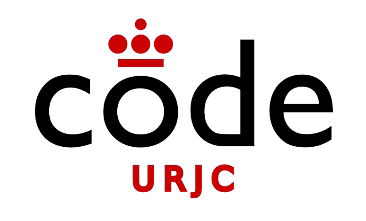 Componentes: Botones
Estilos de botones
Clases btn, btn-default, btn-primary, btn-success, btn-info, btn-  warning, btn-danger, btn-link:
<h2>Button Styles</h2>
<button type="button" class="btn btn-default">Default</button>
<button type="button" class="btn btn-primary">Primary</button>
<button type="button" class="btn btn-success">Success</button>
<button type="button" class="btn btn-info">Info</button>
<button type="button" class="btn btn-warning">Warning</button>
<button type="button" class="btn btn-danger">Danger</button>
<button type="button" class="btn btn-link">Link</button>
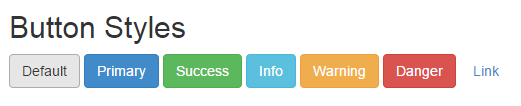 30
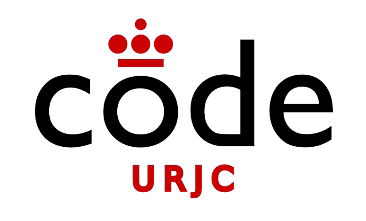 Componentes: Botones
Etiquetas usadas para botones
Las clases btn y btn-* se pueden asociar a las etiquetas a, button,  input type="button", input type="submit":
<h2>Button Tags</h2>
<a href="#" class="btn btn-info" role="button">Link Button</a>
<button type="button" class="btn btn-info">Button</button>
<input type="button" class="btn btn-info" value="Input Button">
<input type="submit" class="btn btn-info" value="Submit Button">
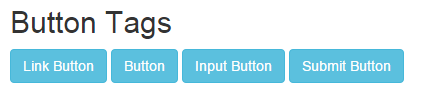 31
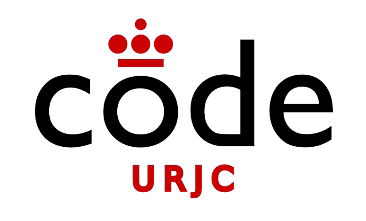 Componentes: Botones
Tamaño de botones
Clases btn-lg, btn-md, btn-sm, btn-xs:
<h2>Button Sizes</h2>
<button type="button" class="btn btn-primary btn-lg">Large</button>
<button type="button" class="btn btn-primary btn-md">Medium</button>
<button type="button" class="btn btn-primary btn-sm">Small</button>
<button type="button" class="btn btn-primary btn-xs">XSmall</button>
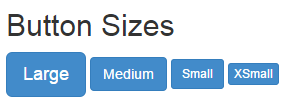 32
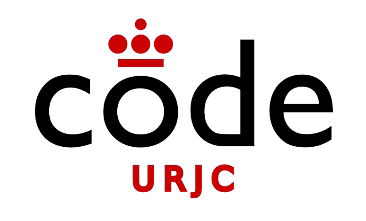 Componentes: Botones
Estado de botones
Clases active, disabled:
<h2>Button States</h2>
<button type="button" class="btn btn-primary">Primary Button</button>
<button type="button" class="btn btn-primary active">Active Primary</button>
<button type="button" class="btn btn-primary disabled">Disabled Primary</button>
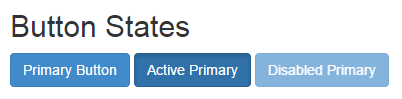 33
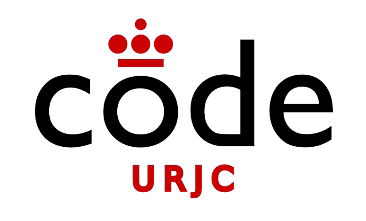 Componentes: Botones
Botones tamaño bloque
Clase btn-block:
<h2>Block Level Buttons</h2>
<button type="button" class="btn btn-primary  btn-block">Button 1</button>
<button type="button" class="btn btn-default  btn-block">Button 2</button>

<h2>Large Block Level Buttons</h2>
<button type="button" class="btn btn-primary  btn-lg btn-block">Button 1</button>
<button type="button" class="btn btn-default  btn-lg btn-block">Button 2</button>

<h2>Small Block Level Buttons</h2>
<button type="button" class="btn btn-primary  btn-sm btn-block">Button 1</button>
<button type="button" class="btn btn-default  btn-sm btn-block">Button 2</button>
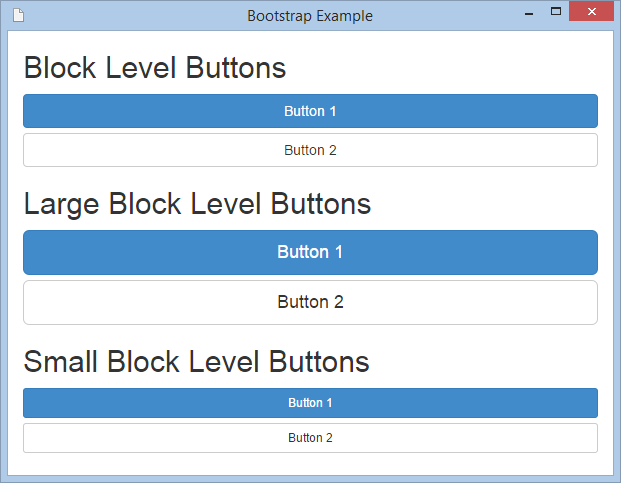 34
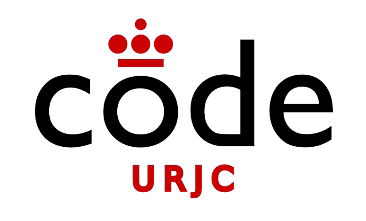 Componentes: Botones
Grupos de botones
Clases btn-group y btn-group-vertical:
<h2>Button Group</h2>
<div class="btn-group">
<button type="button" class="btn btn-primary">Apple</button>
<button type="button" class="btn btn-primary">Samsung</button>
<button type="button" class="btn btn-primary">Sony</button>
</div>
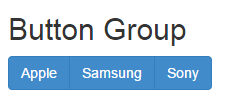 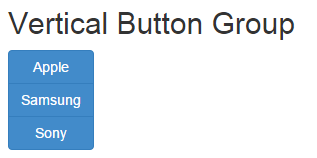 <h2>Vertical Button Group</h2>
<div class="btn-group-vertical">
<button type="button" class="btn btn-primary">Apple</button>
<button type="button" class="btn btn-primary">Samsung</button>
<button type="button" class="btn btn-primary">Sony</button>
</div>
35
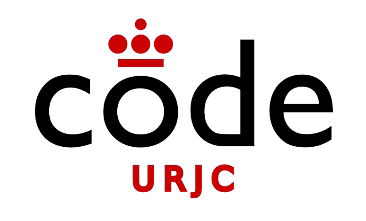 Componentes: Botones
Tamaño del grupos de botones
Clases btn-group-lg y btn-group-xs:
<h2>Button Groups - Set Sizes</h2>
<p>Add class .btn-group-* to size all buttons in a button group.</p>
<h3>Large Buttons:</h3>
<div class="btn-group btn-group-lg">
<button type="button" class="btn btn-primary">Apple</button>
<button type="button" class="btn btn-primary">Samsung</button>
<button type="button" class="btn btn-primary">Sony</button>
</div>
<h3>Extra Small Buttons:</h3>
<div class="btn-group btn-group-xs">
<button type="button" class="btn btn-primary">Apple</button>
<button type="button" class="btn btn-primary">Samsung</button>
<button type="button" class="btn btn-primary">Sony</button>
</div>
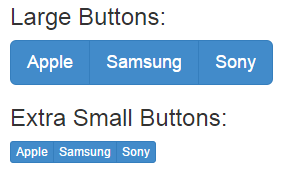 36
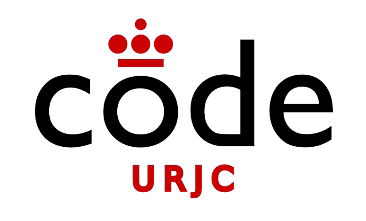 Componentes: Botones
Botones anidados
Clases dropdown-toggle y dropdown:
<h2>Nesting Button Groups</h2>
<p>Nest button groups to create drop down menus:</p>
<div class="btn-group">
<button type="button" class="btn btn-primary">Apple</button>
<button type="button" class="btn btn-primary">Samsung</button>
<div class="btn-group">
<button type="button" class="btn btn-primary dropdown-toggle"  Sony <span class="caret"></span>
data-toggle="dropdown">
</button>
<ul class="dropdown-menu" role="menu">
<li><a href="#">Tablet</a></li>
<li><a href="#">Smartphone</a></li>
</ul>
</div>
</div>
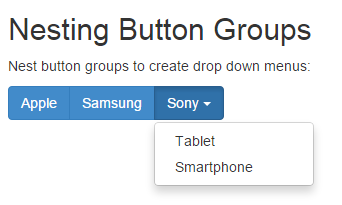 37
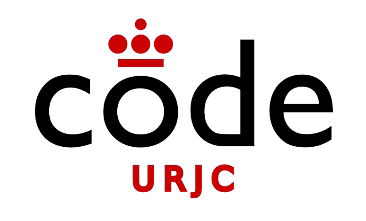 Componentes: Iconos
Bootstrap proporciona 1800 iconos libres
Se pueden insertar iconos en texto, botones, formularios, etc
Es necesario importarlos aparte:
<link rel="stylesheet" href="https://cdn.jsdelivr.net/npm/bootstrap-icons@1.10.5/font/bootstrap-icons.css">
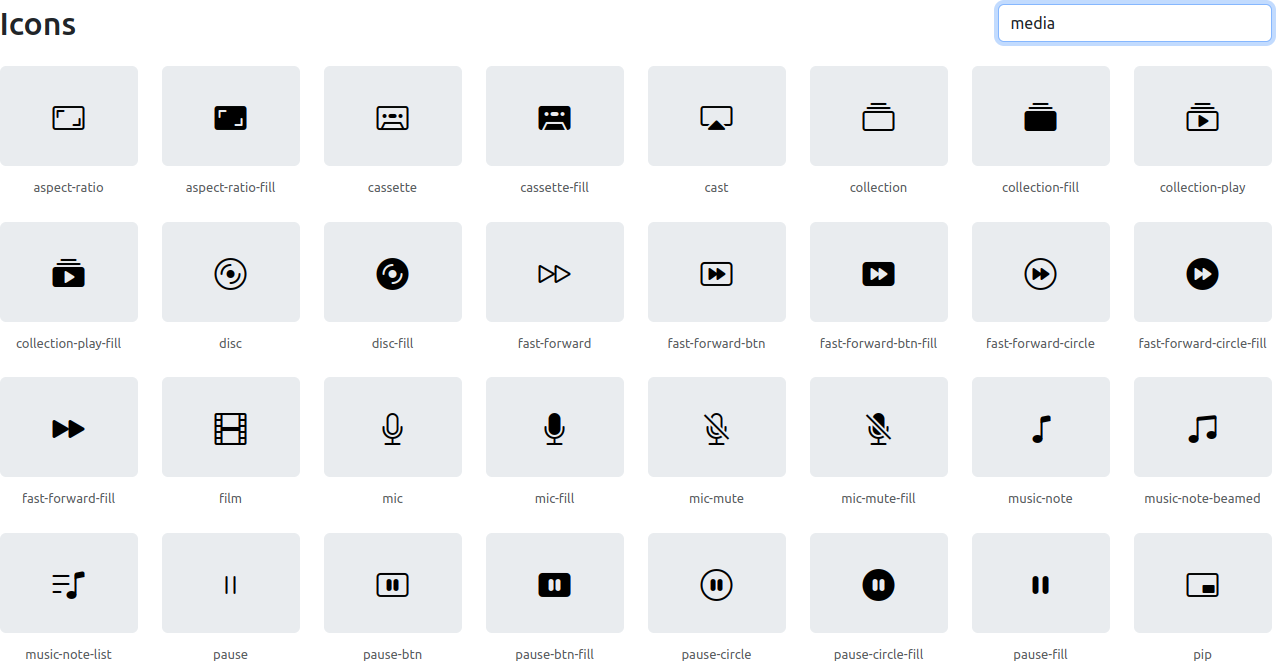 38
https://icons.getbootstrap.com/
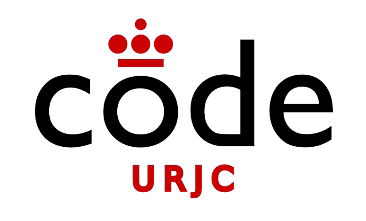 Componentes: Iconos
Se insertan las clases utilizando bi bi-*
<h2>Boostrap icons examples</h2>
<p>Envelope icon: <i class="bi bi-envelope"></i> </p>
<p>Envelope icon as a link:
<a href="#"><i class="bi bi-envelope"></i></a>
</p>
<p>Search icon: <i class="bi bi-search"></i>
<p>Search icon on a button:
<button type="button" class="btn btn-default">
<i class="bi bi-search"></i> Search
</button>
</p>
<p>Search icon on a styled button:
<button type="button" class="btn btn-info">
<i class="bi bi-search"></i> Search
</button>
</p>
<p>Print icon: <i class="bi bi-printer"></i></p>
<p>Print icon on a styled link button:
<a href="#" class="btn btn-success btn-lg">
<i class="bi bi-printer"></i> Print
</a>
</p>
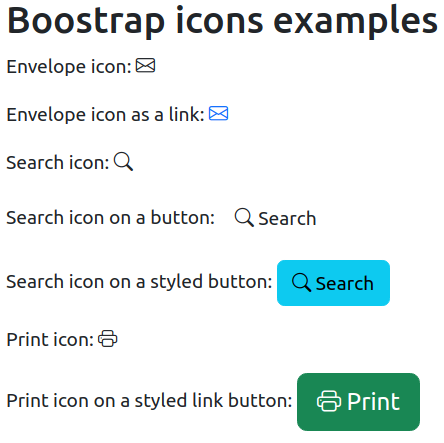 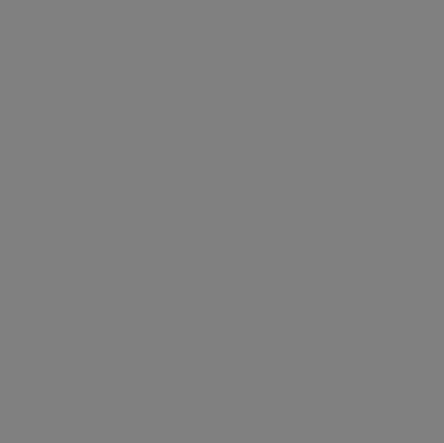 39
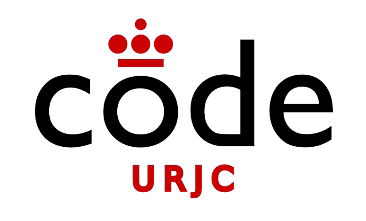 Componentes: Etiquetas
Etiquetas de colores
Clase badge
<h1>Example heading <span class="badge bg-primary">New</span></h1>
<h2>Example heading <span class="badge bg-secondary">New</span></h2>
<h3>Example heading <span class="badge bg-success">New</span></h3>
<h4>Example heading <span class="badge bg-danger">New</span></h4>
<h5>Example heading <span class="badge bg-warning">New</span></h5>
<h6>Example heading <span class="badge bg-info">New</span></h6>
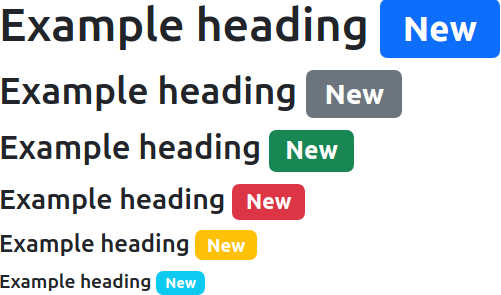 40
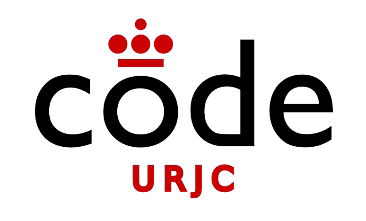 Componentes: Etiquetas
Indicadores numéricos
Clase badge
<h2>Badges on Buttons</h2>
<button type="button" class="btn btn-primary">Primary <span class="badge">7</span></button>
<button type="button" class="btn btn-success">Success <span class="badge">3</span></button>
<button type="button" class="btn btn-danger">Danger <span class="badge">5</span></button>

<h2>Badges on Buttons - Light style</h2>
<button type="button" class="btn btn-primary">Primary<span class="badge badge text-bg-light">7</span></button>
<button type="button" class="btn btn-success">Success<span class="badge badge text-bg-light">3</span></button>
<button type="button" class="btn btn-danger">Danger<span class="badge badge text-bg-light">5</span></button>
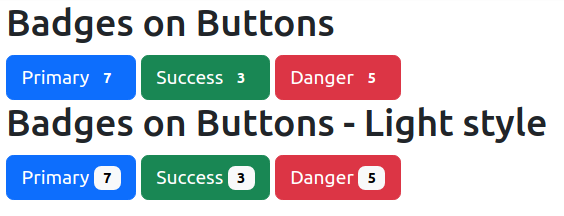 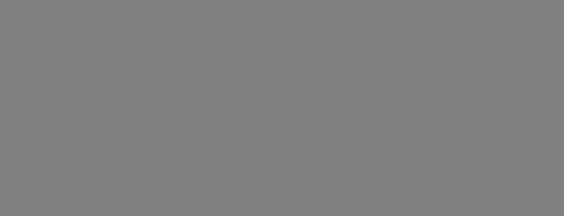 41
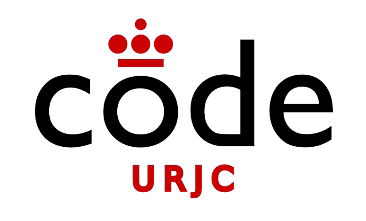 Componentes: Barras de progreso
Clases progress y progress-bar en elementos <div>:
<div class="progress" role="progressbar" aria-valuenow="0" aria-valuemin="0" aria-valuemax="100">
<div class="progress-bar" style="width: 0%"></div>
</div>
<div class="progress" role="progressbar" aria-valuenow="25" aria-valuemin="0" aria-valuemax="100">
<div class="progress-bar" style="width: 25%"></div>
</div>
<div class="progress" role="progressbar" aria-valuenow="50" aria-valuemin="0" aria-valuemax="100">
<div class="progress-bar" style="width: 50%"></div>
</div>
<div class="progress" role="progressbar" aria-valuenow="75" aria-valuemin="0" aria-valuemax="100">
<div class="progress-bar" style="width: 75%"></div>
</div>
<div class="progress" role="progressbar" aria-valuenow="100" aria-valuemin="0" aria-valuemax="100">
<div class="progress-bar" style="width: 100%"></div>
</div>
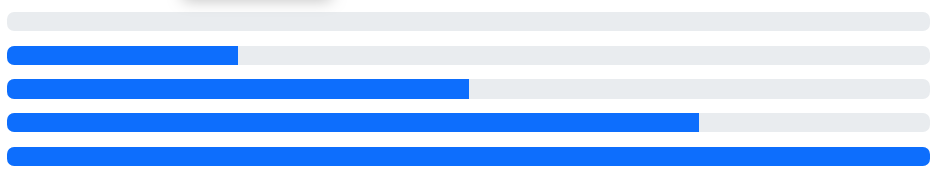 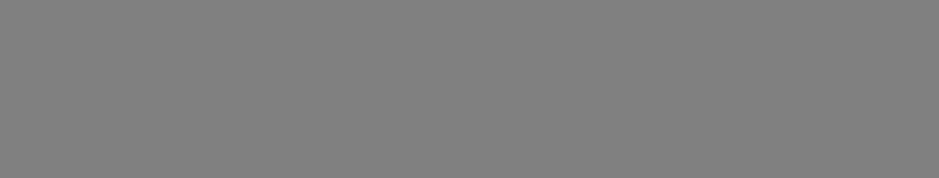 42
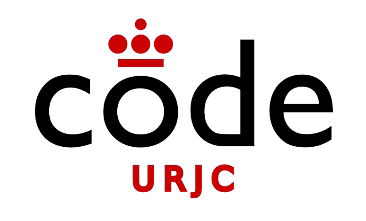 Componentes: Barras de progreso
Barra de progreso con texto
<div class="progress" role="progressbar" aria-valuenow="0" aria-valuemin="0" aria-valuemax="100">
<div class="progress-bar" style="width: 0%"></div>
</div>
<div class="progress" role="progressbar" aria-valuenow="25" aria-valuemin="0" aria-valuemax="100">
<div class="progress-bar" style="width: 25%">25%</div>
</div>
<div class="progress" role="progressbar" aria-valuenow="50" aria-valuemin="0" aria-valuemax="100">
<div class="progress-bar" style="width: 50%">50%</div>
</div>
<div class="progress" role="progressbar" aria-valuenow="75" aria-valuemin="0" aria-valuemax="100">
<div class="progress-bar" style="width: 75%">75%</div>
</div>
<div class="progress" role="progressbar" aria-valuenow="100" aria-valuemin="0" aria-valuemax="100">
<div class="progress-bar" style="width: 100%">100%</div>
</div>
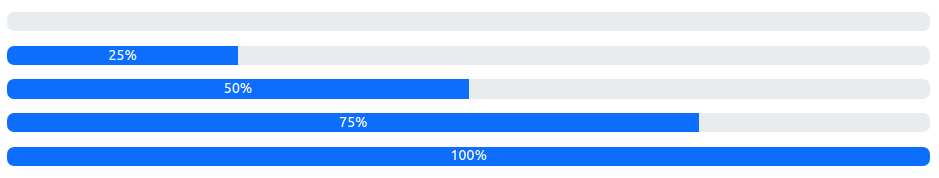 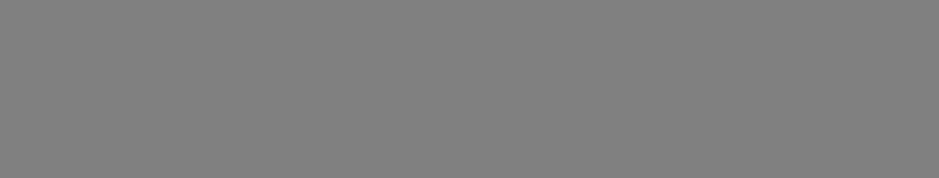 43
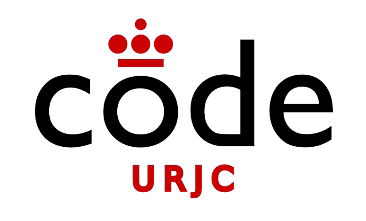 Componentes: Barras de progreso
Barras de progreso coloreadas: Clase progress-bar bg-*
<div class="progress" role="progressbar" aria-valuenow="25" aria-valuemin="0" aria-valuemax="100">
<div class="progress-bar bg-success" style="width: 25%"></div>
</div>
<div class="progress" role="progressbar" aria-valuenow="50" aria-valuemin="0" aria-valuemax="100">
<div class="progress-bar bg-info" style="width: 50%"></div>
</div>
<div class="progress" role="progressbar" aria-valuenow="75" aria-valuemin="0" aria-valuemax="100">
<div class="progress-bar bg-warning" style="width: 75%"></div>
</div>
<div class="progress" role="progressbar" aria-valuenow="100" aria-valuemin="0" aria-valuemax="100">
<div class="progress-bar bg-danger" style="width: 100%"></div>
</div>
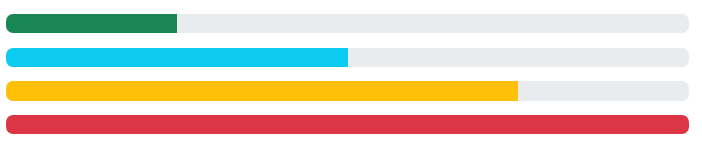 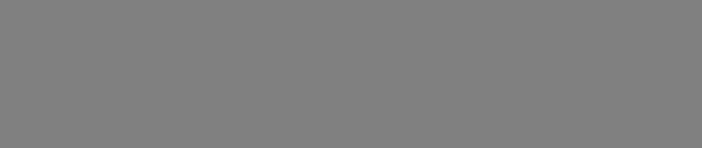 44
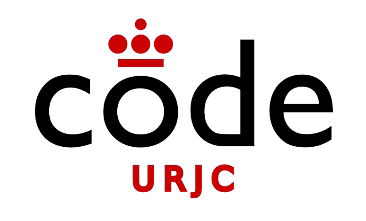 Componentes: Barras de progreso
Barras compuestas
Clase progress-stacked
<div class="progress-stacked">
<div class="progress" role="progressbar" aria-valuenow="15" aria-valuemin="0" aria-valuemax="100"  style="width: 15%">
<div class="progress-bar"></div>
</div>
<div class="progress" role="progressbar" aria-valuenow="30" aria-valuemin="0" aria-valuemax="100"  style="width: 30%">
<div class="progress-bar bg-success"></div>
</div>
<div class="progress" role="progressbar"aria-valuenow="20" aria-valuemin="0" aria-valuemax="100"  style="width: 20%">
<div class="progress-bar bg-info"></div>
</div>
</div>
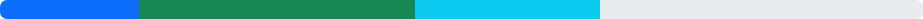 Más opciones: https://getbootstrap.com/docs/5.3/components/progress/
45
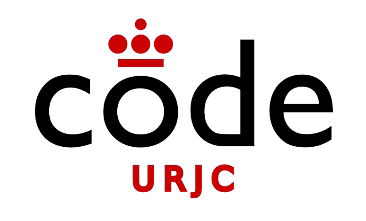 Componentes: Paginación
Clases pagination, page-item, page-link,active, disabled:
<nav aria-label="...">
<ul class="pagination">
<li class="page-item disabled">
<a class="page-link">Previous</a>
</li>
<li class="page-item"><a class="page-link" href="#">1</a></li>
<li class="page-item active" aria-current="page">
<a class="page-link" href="#">2</a>
</li>
<li class="page-item"><a class="page-link" href="#">3</a></li>
<li class="page-item"><a class="page-link" href="#">4</a></li>
<li class="page-item"><a class="page-link" href="#">5</a></li>
<li class="page-item">
<a class="page-link" href="#">Next</a>
</li>
</ul>
</nav>
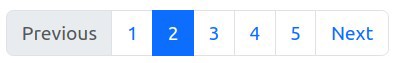 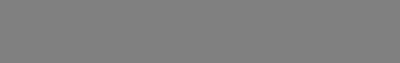 46
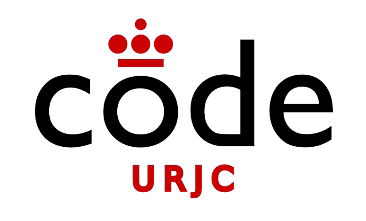 Componentes: Listas
Clases list-group y list-group-item aplicado a ul:
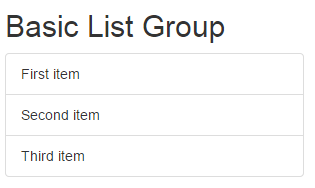 <h2>Basic List Group</h2>
<ul class="list-group">
<li class="list-group-item">First item</li>
<li class="list-group-item">Second item</li>
<li class="list-group-item">Third item</li>
</ul>
Clases list-group y list-group-item aplicado a div y a:
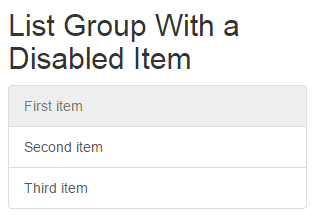 <h2>List Group With a Disabled Item</h2>
<div class="list-group">
<a href="#" class="list-group-item disabled">First item</a>
<a href="#" class="list-group-item">Second item</a>
<a href="#" class="list-group-item">Third item</a>
</div>
47
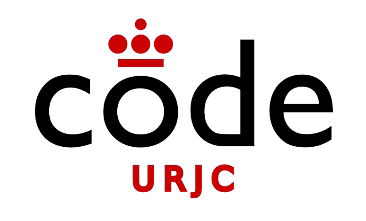 Componentes: Listas
Clases list-group-item-* aplicado a ul:
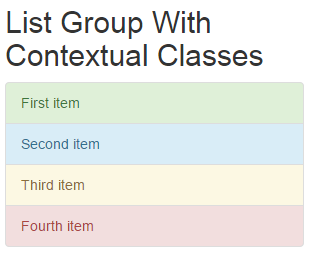 <h2>List Group With Contextual Classes</h2>
<ul class="list-group">
<li class="list-group-item list-group-item-success">First item</li>
<li class="list-group-item list-group-item-info">Second item</li>
<li class="list-group-item list-group-item-warning">Third item</li>
<li class="list-group-item list-group-item-danger">Fourth item</li>
</ul>
Clases list-group-item-* aplicado a div y a:
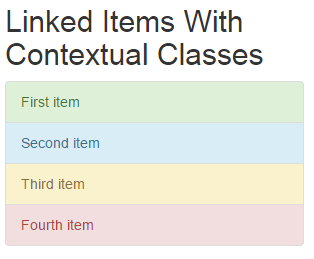 <h2>Linked Items With Contextual Classes</h2>
<div class="list-group">
<a href="#" class="list-group-item list-group-item-success">First item</a>
<a href="#" class="list-group-item list-group-item-info">Second item</a>
<a href="#" class="list-group-item list-group-item-warning">Third item</a>
<a href="#" class="list-group-item list-group-item-danger">Fourth item</a>
</div>
48
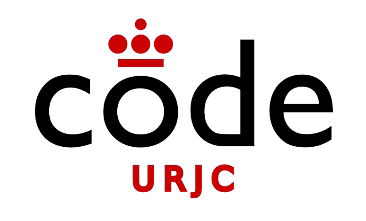 Componentes: Formularios
Bootstrap proporciona tres layouts para formularios:
Vertical (por defecto)  En línea (inline)  Horizontal
●
●
Se deben seguir las siguientes reglas:
Usar siempre <form role="form">
Agrupar elementos usando <div class="form-group">
Usar la clase form-control en elementos de formulario textuales  (input, textarea, select)
●
●
49
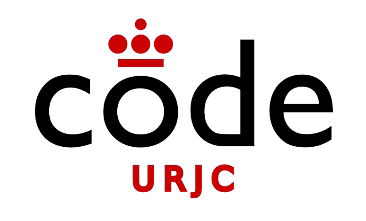 Componentes: Formularios
Formulario vertical
<h2>Vertical (basic) form</h2>
<form role="form">
<div class="form-group">
<label for="email">Email:</label>
<input type="email" class="form-control" id="email" placeholder="Enter email">
</div>
<div class="form-group">
<label for="pwd">Password:</label>
<input type="password" class="form-control" id="pwd" placeholder="Enter password">
</div>
<div class="checkbox">
<label><input type="checkbox"> Remember me</label>
</div>
<button type="submit" class="btn btn-default">Submit</button>
</form>
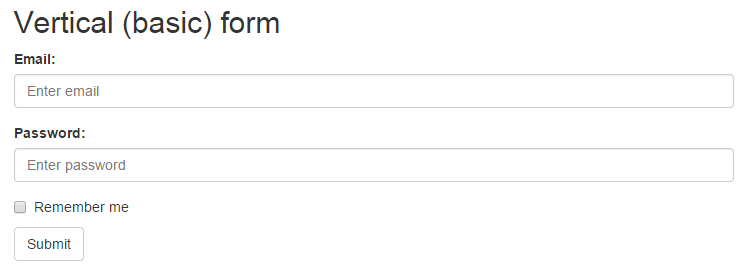 50
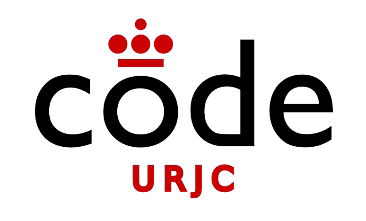 Componentes: Formularios
Formulario en linea: Usando row y col
<div class="row">
<div class="col">
<input type="text" class="form-control" placeholder="First name" aria-label="First name">
</div>
<div class="col">
<input type="text" class="form-control" placeholder="Last name" aria-label="Last name">
</div>
</div>
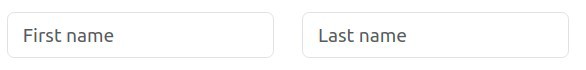 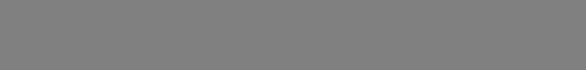 Más formularios: https://getbootstrap.com/docs/5.3/forms/overview/
51
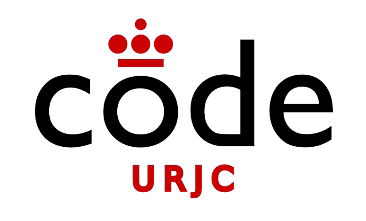 Componentes: Navbars
Pestañas: Clases navbar, navbar-expand
<nav class="navbar navbar-expand-lg bg-body-tertiary">
<div class="container-fluid">
<a class="navbar-brand" href="#">Navbar</a>
<div class="collapse navbar-collapse" id="navbarNavDropdown">
<ul class="navbar-nav">
<li class="nav-item">
<a class="nav-link active" aria-current="page" href="#">Home</a>
</li>
<li class="nav-item">
<a class="nav-link" href="#">Features</a>
</li>
<li class="nav-item">
<a class="nav-link" href="#">Pricing</a>
</li>
</ul>
</div>
</div>
</nav>
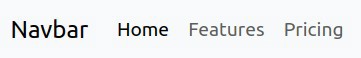 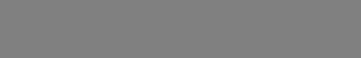 Más configuración de navbar: https://getbootstrap.com/docs/5.3/components/navbar/
52
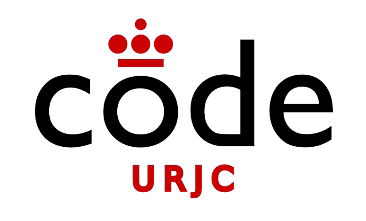 Personalización
Personalización del tema de bootstrap
En el ejemplo se ha usado el tema por defecto
Se pueden hacer temas personalizados
Incluir sólo aquello que se necesita en la página  (para reducir el tamaño y el tiempo de descarga)
Ajustando colores, diseños, etc…



https://getbootstrap.com/docs/5.3/customize/overview/#overview
53
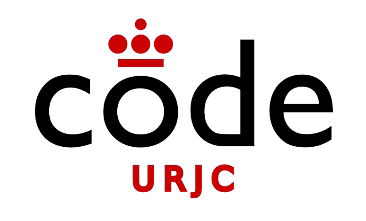 Personalización
Personalización del tema de bootstrap
Otra forma de personalizar los temas de bootstrap  es incluir primero el CSS de bootstrap y luego un  CSS en el que se personalizan algunas propiedades
<head>
<link rel="stylesheet" type="text/css" href="css/bootstrap.min.css">
<link rel="stylesheet" type="text/css" href="css/custom.css">
</head>
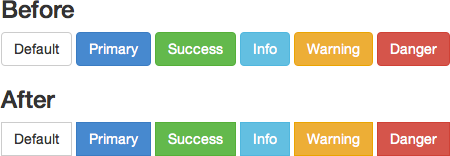 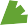 .btn {
border-radius: 0px;
}
54
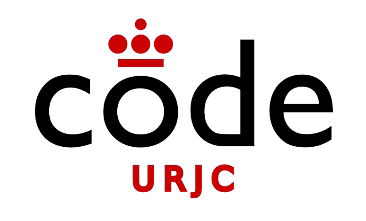 Alternativas a Boostrap
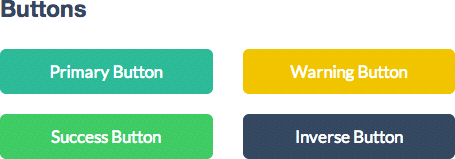 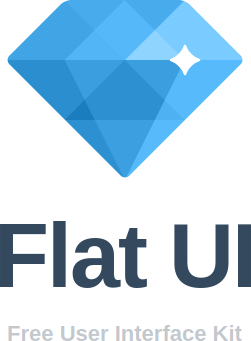 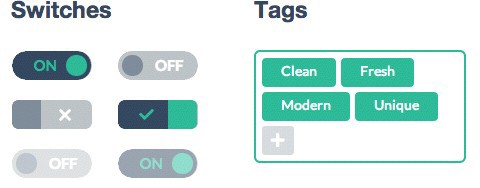 http://designmodo.github.io/Flat-UI/
55
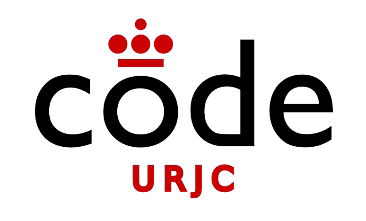 Alternativas a Boostrap
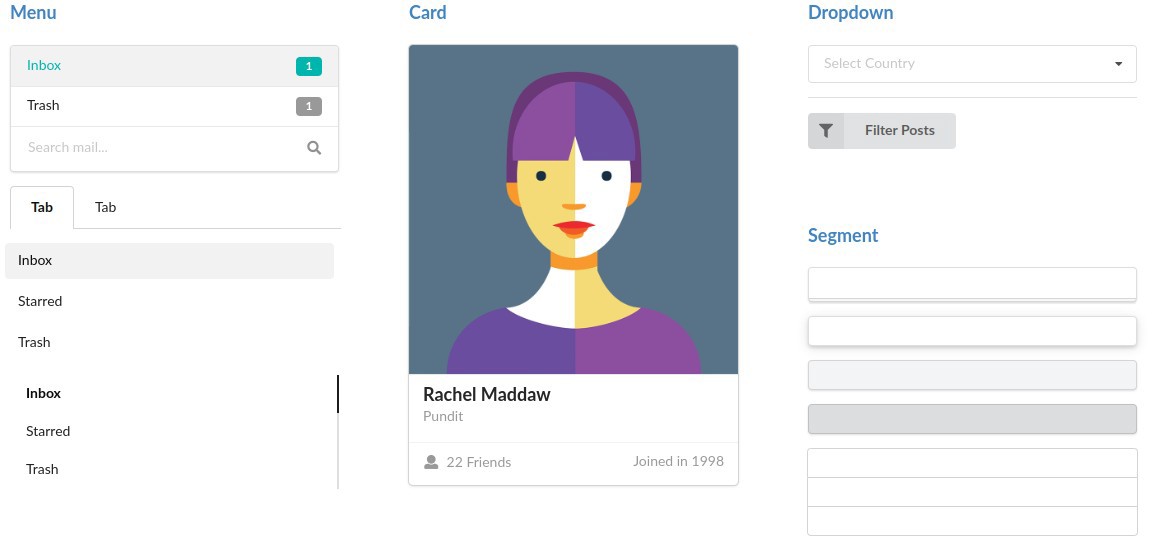 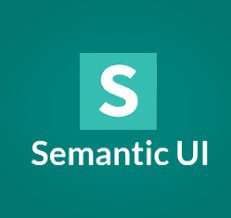 https://semantic-ui.com/
56
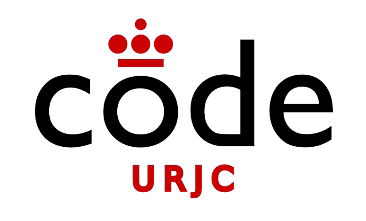 Plantillas de Boostrap
Plantillas completas
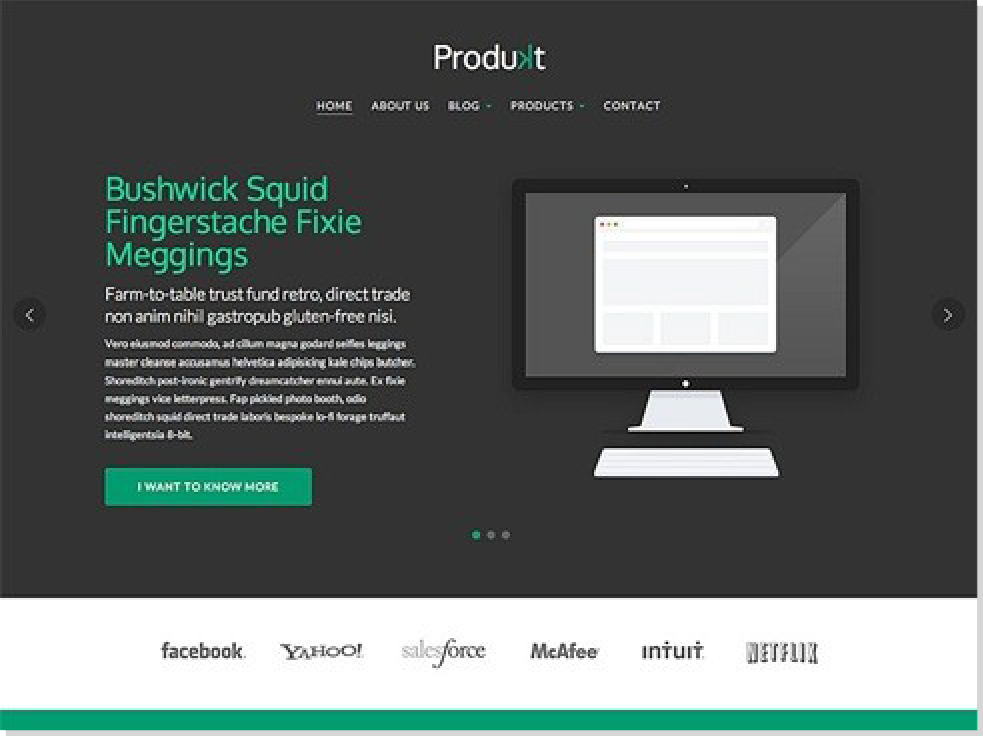 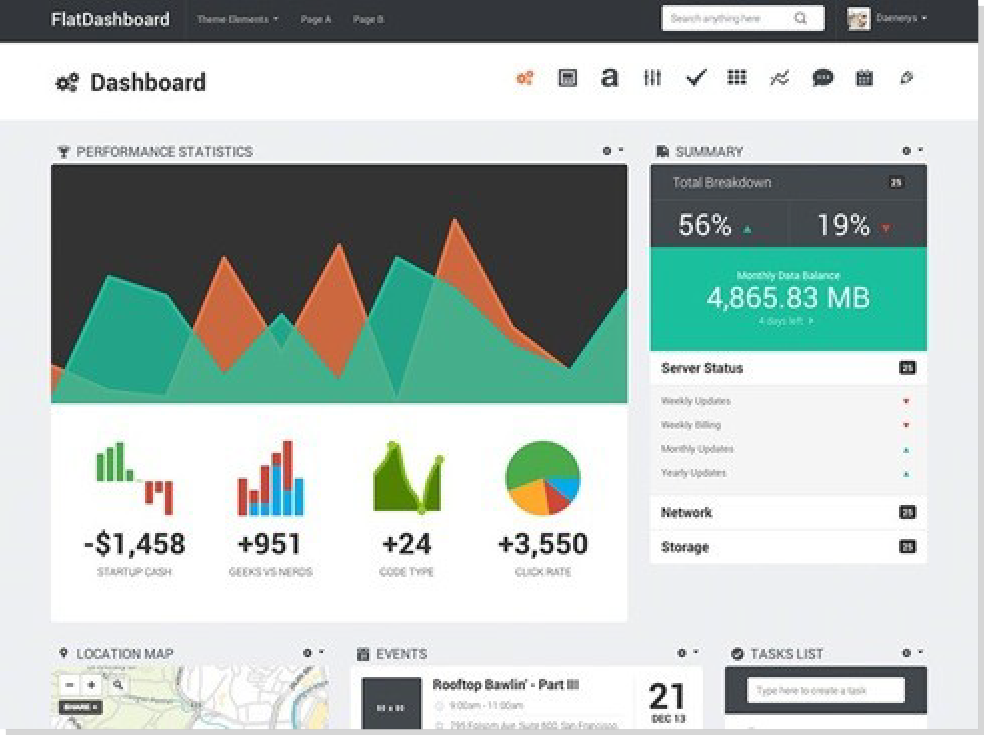 57
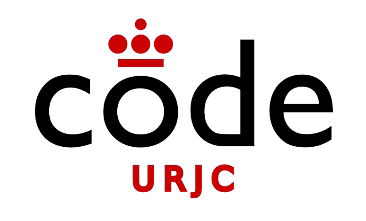 Plantillas de Boostrap
Plantillas completas
https://getbootstrap.com/docs/5.0/examples/  https://wrapbootstrap.com  http://startbootstrap.com  http://bootswatch.com
https://bootstrapmade.com/bootstrap-5-templates/




58
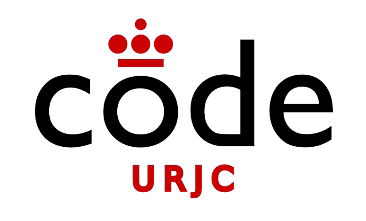 Plantillas de Boostrap
Ejemplos de sitios hechos con bootstrap
http://expo.getbootstrap.com/  http://builtwithbootstrap.com/

59
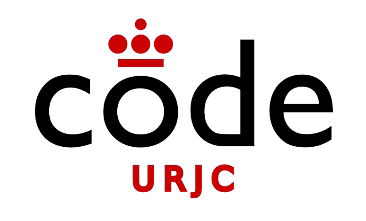 Ejercicio 1
Replica la siguiente página web utilizando  componentes Boostrap
Url de la imagen: https://www.codeurjc.es/img/codeurjc_logo.jpg
●
Será necesario customizar los estilos de Boostrap
●
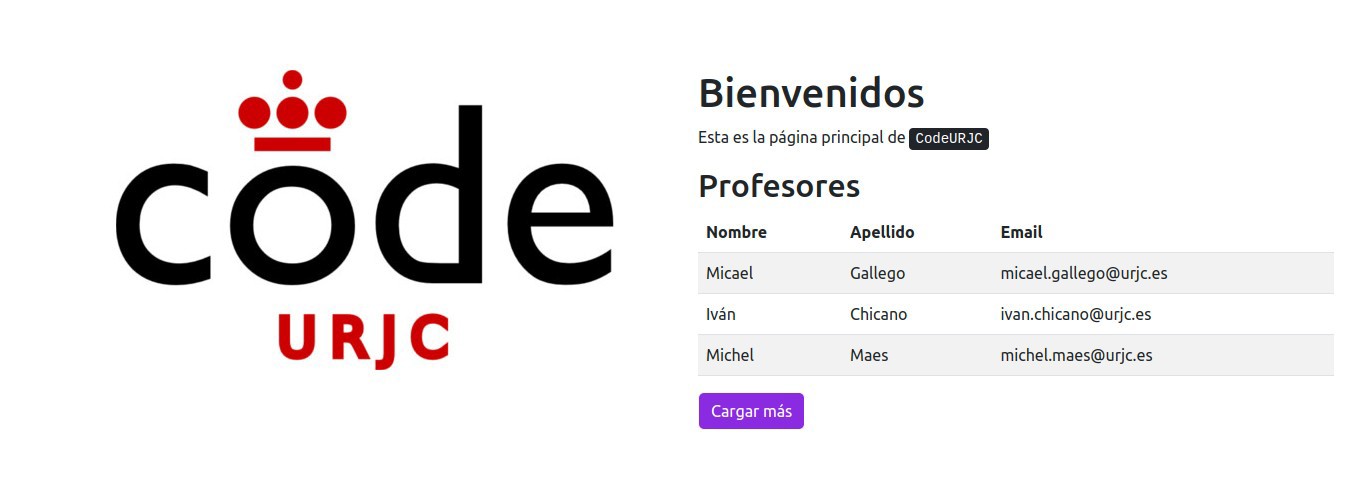 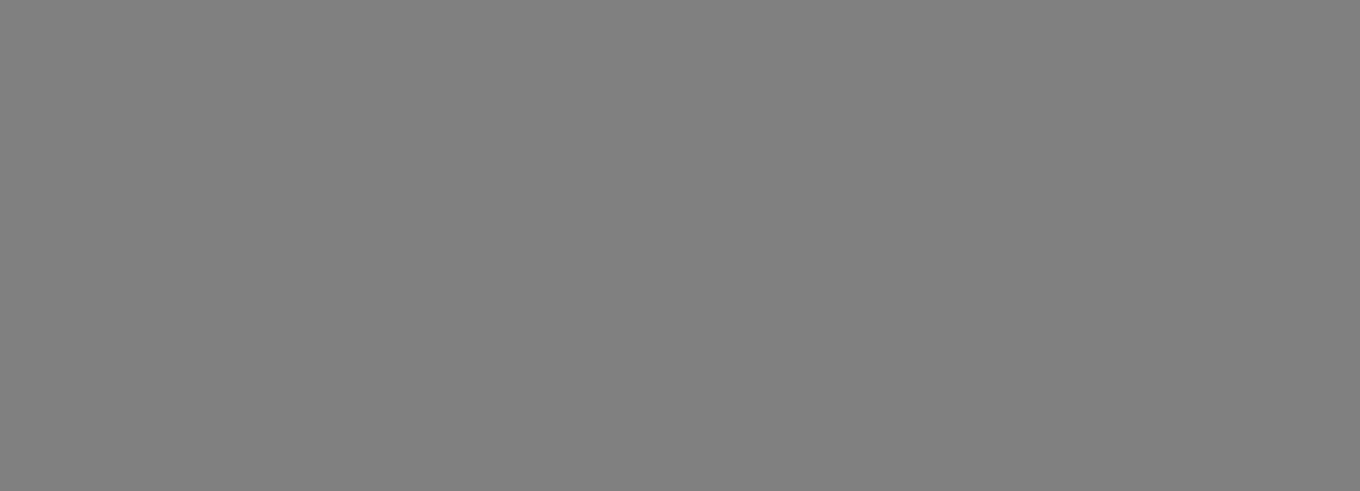 60
08-2023
Fundamentos de la Web

Bloque III: Tecnologías de servidor web

Tema 3.1: Introducción a JavaScript y  Node
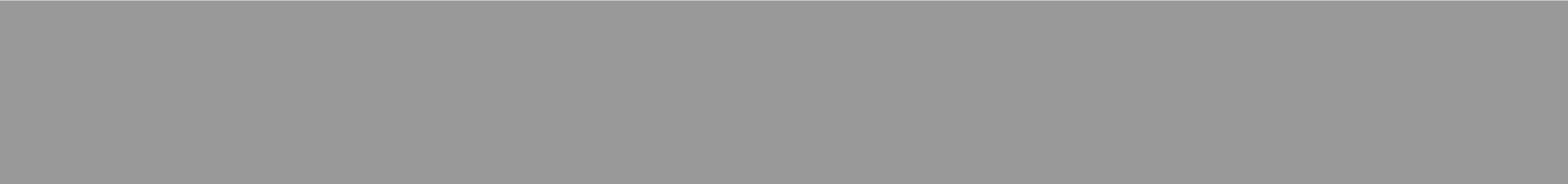 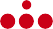 Micael Gallego  micael.gallego@urjc.es  @micael_gallego
Iván Chicano
ivan.chicano@urjc.es
Michel Maes
michel.maes@urjc.es
Pablo Fuente  pablo.fuente@urjc.es  @fuentepab
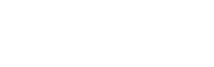 08-2023
©2023
Micael Gallego, Iván Chicano, Michel Maes, Pablo Fuente
Algunos derechos reservados  Este documento se distribuye bajo la licencia
“Atribución-CompartirIgual 4.0 Internacional”  de Creative Comons Disponible en  https://creativecommons.org/licenses/by-sa/4.0/deed.es
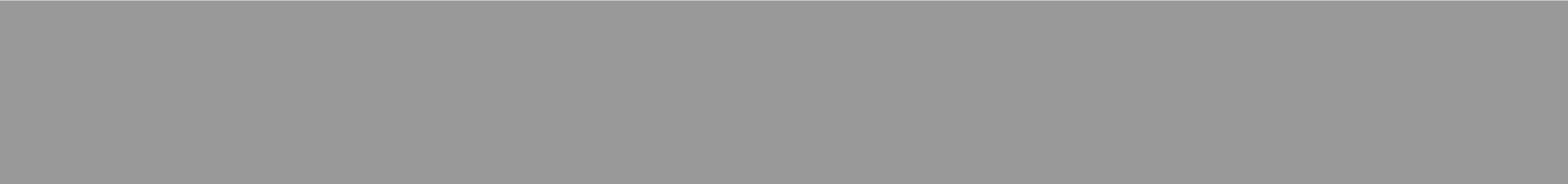 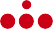 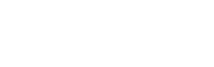 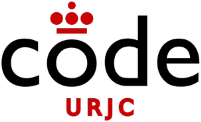 JavaScript
Introducción
El lenguaje JavaScript
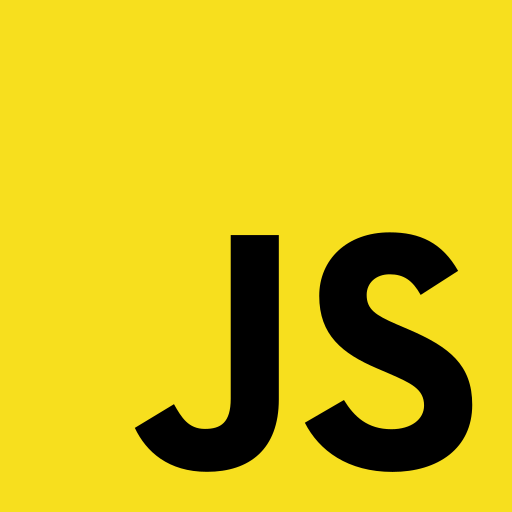 3
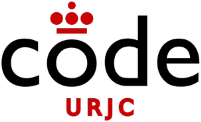 JavaScript
Introducción
JavaScript
Referencias
El lenguaje JavaScript
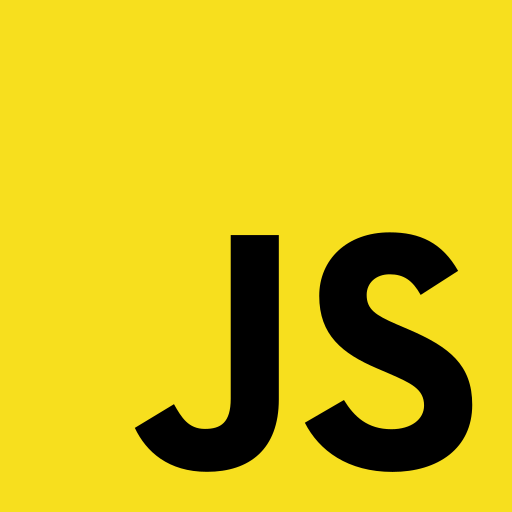 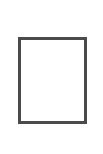 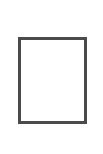 4
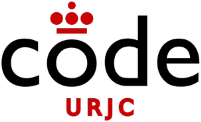 JavaScript
Introducción  JavaScript  Referencias
El lenguaje JavaScript
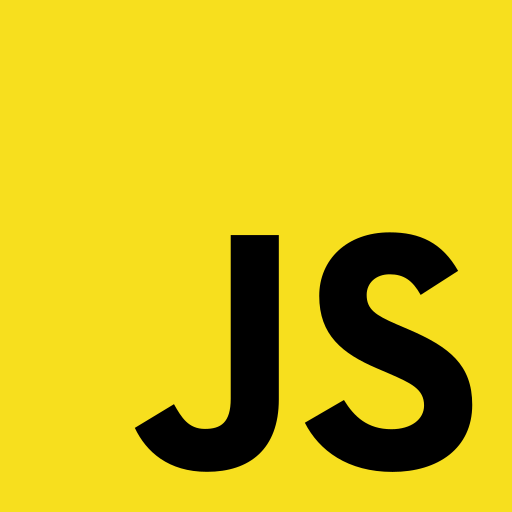 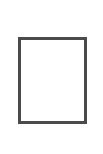 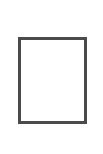 5
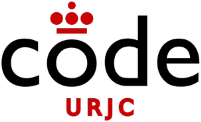 JavaScript
Es un lenguaje de programación basado en el  estándar ECMAScript de ECMA (otra  organización diferente al W3C)
Hay ligeras diferencias en la implementación  de JS de los navegadores y runtimes, aunque  actualmente todos son bastante compatibles  entre sí (en el pasado no fue así)
http://www.ecma-international.org/
6
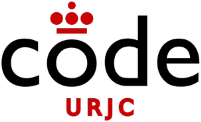 JavaScript
Versiones de JS
JavaScript es un lenguaje que mejora cada año Al
principio las versiones se numeraban con un  número: ECMAScript 5 (ES5), ECMAScript 6 (ES6)
–Pero cuando se publicó ES6 decidieron llamarlo con  el año: ES2015
–Se publica una actualización cada año
7
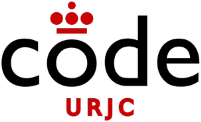 JavaScript
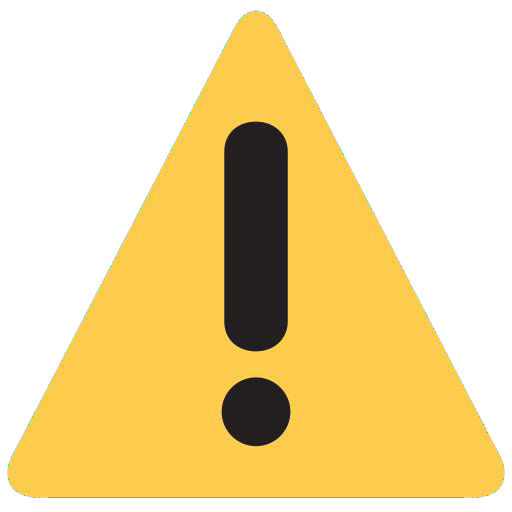 JavaScript no es Java
Aunque algunos elementos de la sintaxis  recuerden a Java, son lenguajes  completamente diferentes
El nombre JavaScript se eligió al publicar el  lenguaje en una época en la que Java estaba  en auge y fue principalmente por marketing  (inicialmente se llamó LiveScript)
8
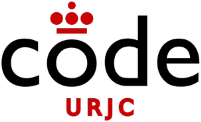 JavaScript
Características principales de JavaScript
Scripting: No necesita compilador. Se ejecuta  directamente desde el código fuente usando un  Runtime
Tipado dinámico: habitual en los lenguajes de script
Funcional: Las funciones son elementos de primer  orden
Orientado a objetos: De forma más dinámica que Java
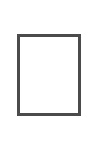 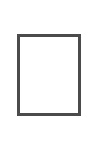 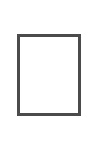 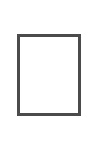 9
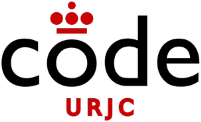 JavaScript
Introducción
JavaScript
Referencias
El lenguaje JavaScript
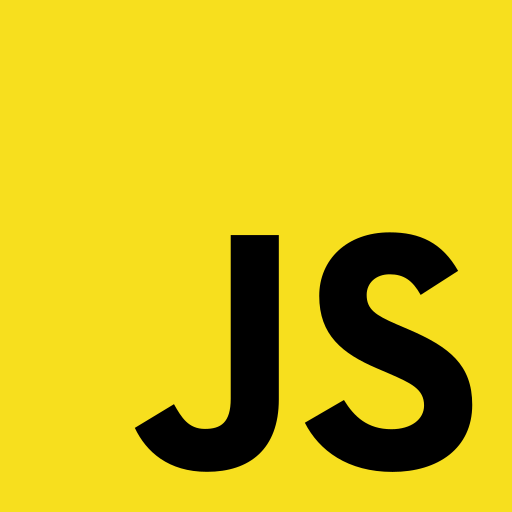 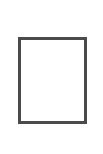 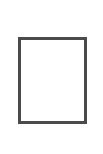 10
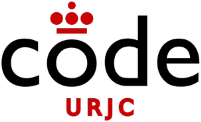 Referencias
Documentación
https://developer.mozilla.org/es/docs/Web/JavaScript
https://es.javascript.info/
Tutoriales interactivos
https://www.codecademy.com/
https://www.pluralsight.com/courses/javascript-gettin  g-started
11
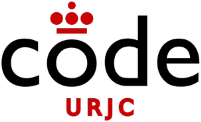 JavaScript
Introducción
JavaScript
Referencias
El lenguaje JavaScript
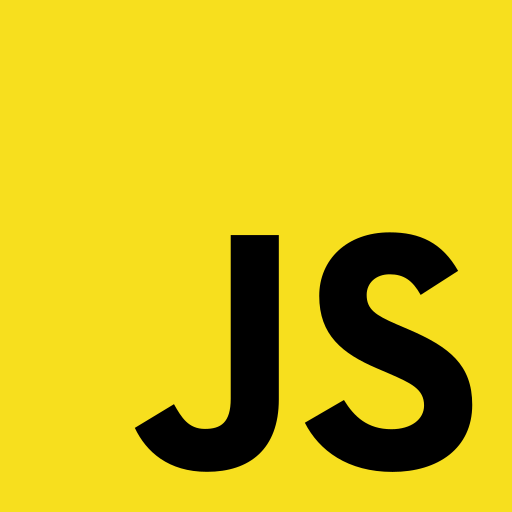 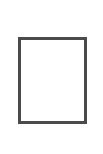 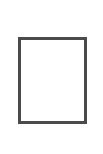 12
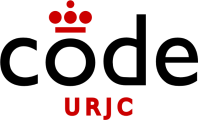 Node.js
¿Qué es Node.js?
Es un runtime que permite ejecutar JavaScript.
Está basado en V8, la máquina virtual de Google  Chrome (https://v8.dev)
Como se programa en JavaScript, el modelo de  programación es asíncrono ya que las llamadas de I/O  no son bloqueantes, lo que le hace muy escalable para  aplicaciones de red
https://nodejs.org
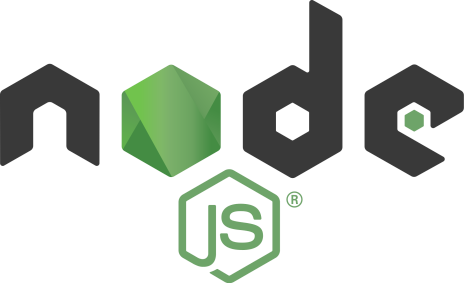 13
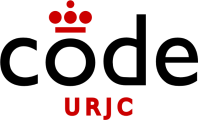 Node.js
Soporte en la industria
Node.js está desarrollado bajo el paraguas de
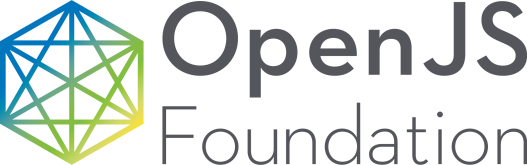 Premium
Silver
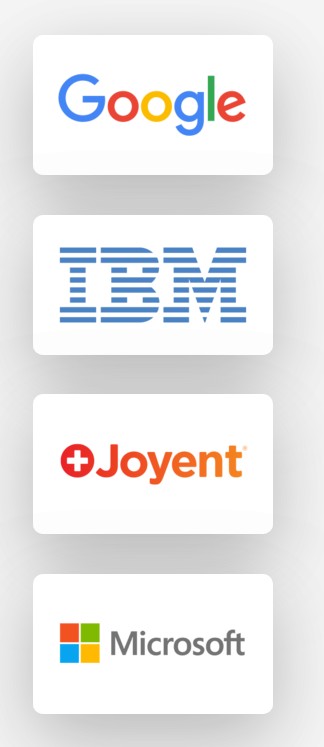 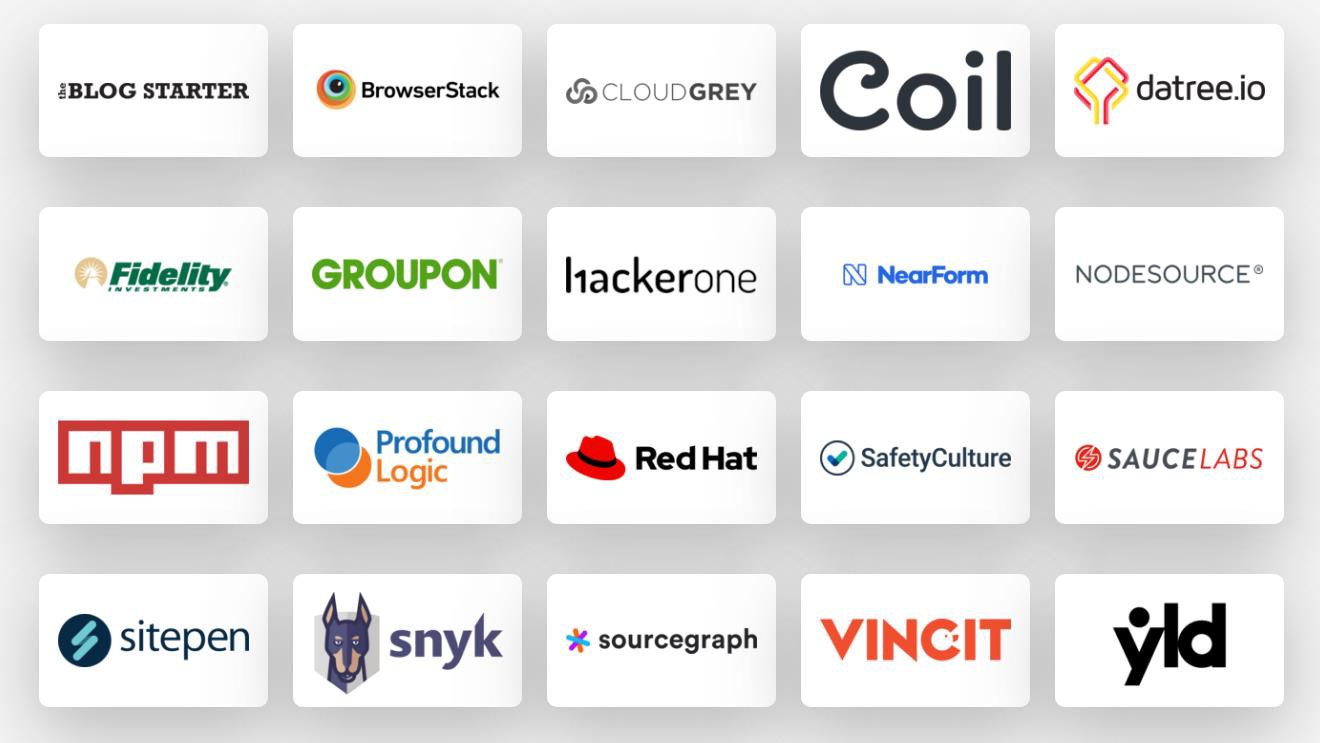 Gold
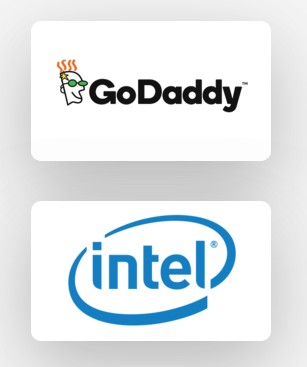 14
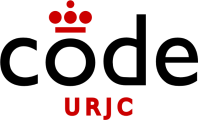 Node.js
Plataforma con mucha adopción
Tiene una gran comunidad de desarrolladores
Está soportado de forma oficial en los proveedores  cloud (como Java, Python...)
Tiene una gran cantidad de paquetes NPM
Cada vez se usa más a nivel empresarial
Incorpora las últimas versiones del estándar
EcmaScript (lenguaje y librerías muy completas)
15
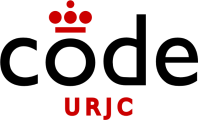 Node.js
Tipos de aplicaciones
Con Node.js se pueden desarrollar todo tipo de  aplicaciones:

Servicios web (Aplicaciones web MVC, APIs REST)
Herramientas por línea de comandos (CLI)
Aplicaciones web SPA
Aplicaciones con interfaz gráfico de usuario
16
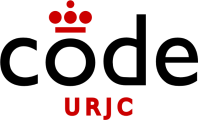 Node.js
Servicios web

Aplicaciones web MVC: Generación  de HTML en servidor
Backend para SPA
Comunicación: API REST, WebSockets, AMQP, gRPC…
Acceso a base de datos: Relacionales, NoSQL…
Serverless, Microservicios...
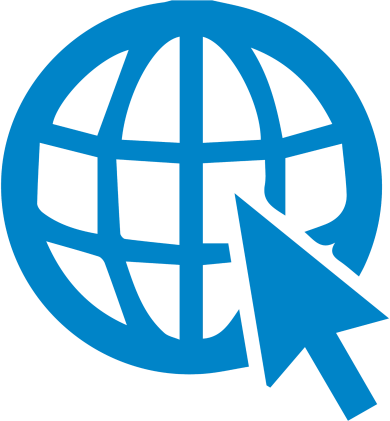 17
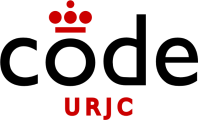 Node.js
Herramientas por línea de comandos

Herramientas para desarrollo:
Linters
Compiladores
Testing de rendimiento
Gestión de proyectos: angular-cli,  vue-cli...
Scripts de sistemas
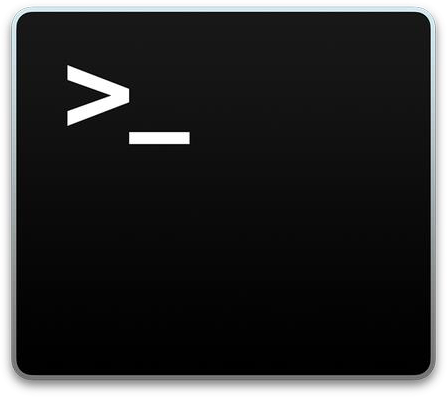 18
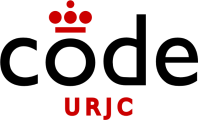 Node.js
Aplicaciones con interfaz gráfico de usuario
Se combina en una aplicación Node.js (para acceso al  sistema) con un navegador web (Chromium) para la  interfaz de usuario.
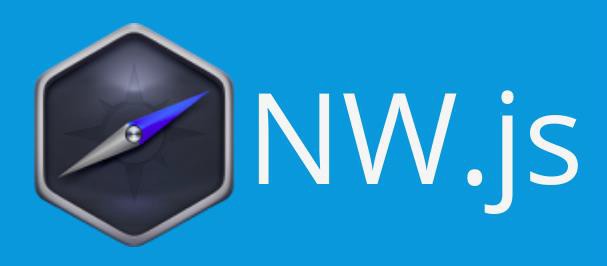 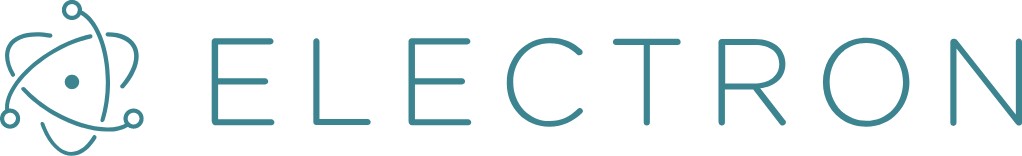 https://electronjs.org/
https://nwjs.io/
19
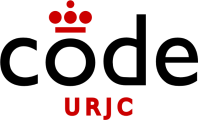 Node.js
Librerías
En Node.js no se pueden usar librerías del browser  como DOM, BOM, etc. porque no hay interfaz de  usuario
Node.js ofrece por defecto unas mínimas librerías para  interactuar con el sistema operativo
Existen muchas librerías libres disponibles en NPM, el  gestor de paquetes oficial de Node


https://npmjs.com
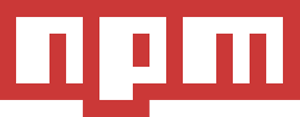 20
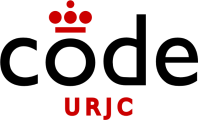 Node.js
Librerías
Las librerías incluidas por defecto en Node.js ofrecen las  siguientes funcionalidades:
Gestión de procesos
Gestión de datos en memoria nativa del sistema
Acceso a la línea de comandos
Sistema de ficheros
Redes (Http, Sockets)
https://nodejs.org/api
Flujos de bytes
21
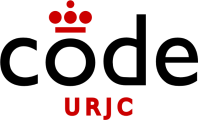 Node.js
Versiones
Node.js ofrece 2 tipos de versiones
Activa LTS (Long Term Support): Soporte extendido
Actual (Current): últimas funcionalidades
En Septiembre de 2023 las versiones son
Activa LTS: 18.17.1
Actual: 20.5.1

https://github.com/nodejs/LTS#lts-schedule1
22
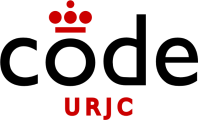 Node.js
Versiones
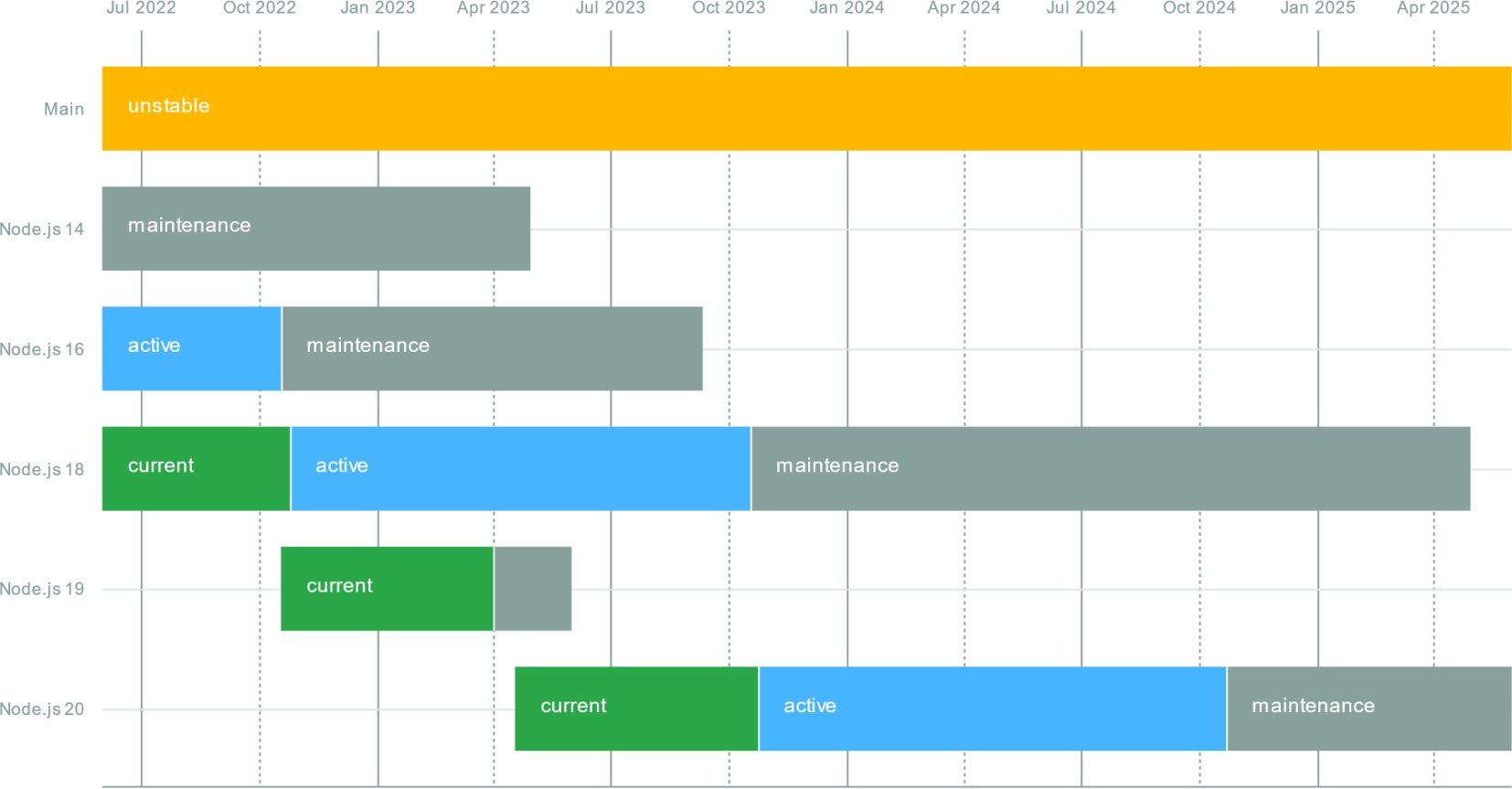 23
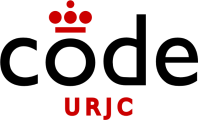 Node.js
Rendimiento
El código JavaScript no se puede ejecutar de forma tan
eficiente como Java o C# debido a su naturaleza dinámica
Su modelo asíncrono, ofrece una escalabilidad igual o superior  a aplicaciones Java equivalentes que no sean asíncronas
El modelo de programación es mucho más sencillo al no  existir varios hilos de ejecución (no hay condiciones de carrera)
Se considera una solución aceptable en servicios de red que  con mucha I/O y poca algoritmia
24
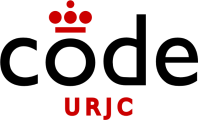 Node.js
Instalación
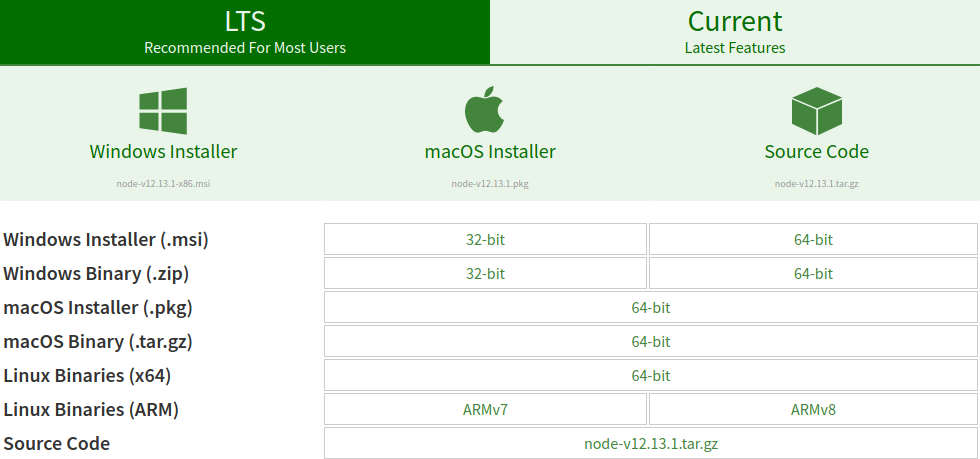 https://nodejs.org/en/download
25
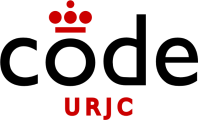 Node.js
Instalación
$ curl -sL https://deb.nodesource.com/setup_16.x | sudo -E bash -
$ sudo apt-get install nodejs
26
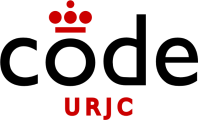 Node.js
IDE
Algunos IDEs vienen con Node.js integrado, pero se  recomienda instalar Node en el sistema:
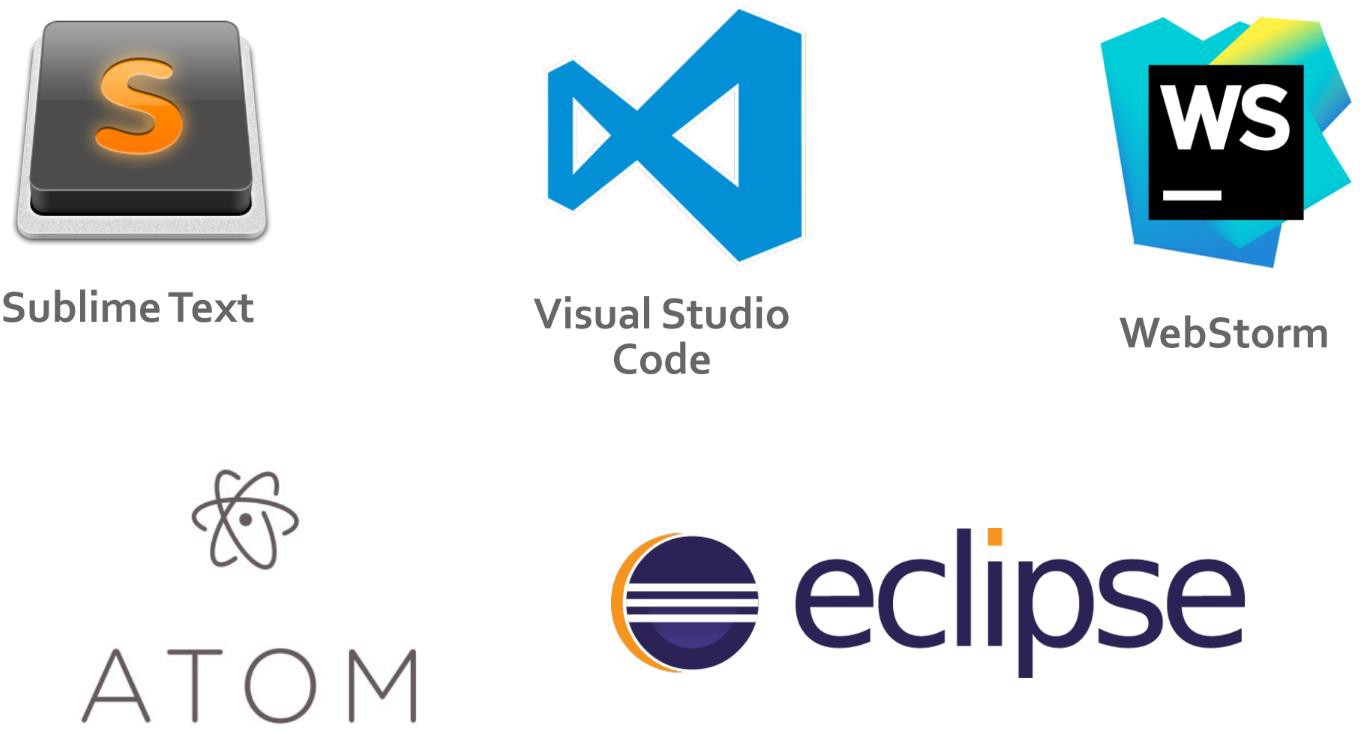 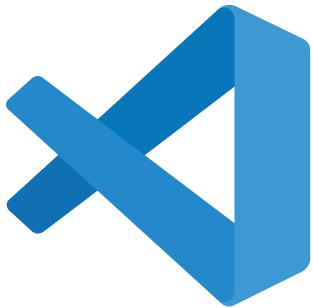 27
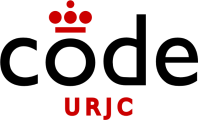 Aplicaciones de consola
Usaremos Visual Studio Code para desarrollar y  depurar
Usaremos algunas APIs que vienen incluidas en  Node.js
Usaremos NPM para instalar librerías externas
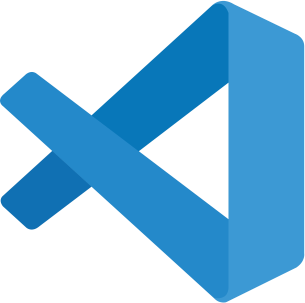 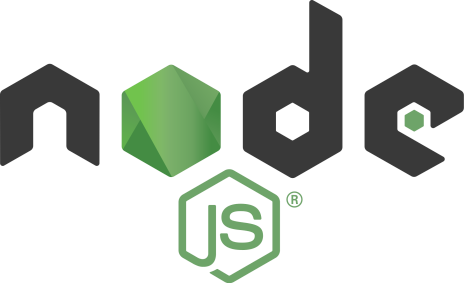 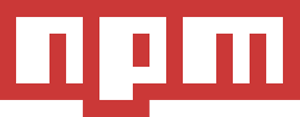 28
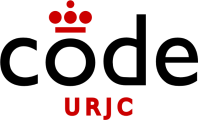 Ejercicio 1
Hello world!
Ejercicio1
Crear una carpeta
Crear un fichero app.js
console.log(‘Hello world!’);
Ejecutar el comando
$ node app.js
29
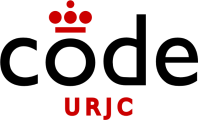 Aplicaciones de consola
Visual Studio Code
Abrimos la carpeta con todo el código
Ejecutamos comandos en el terminal integrado (Ctrl+`)
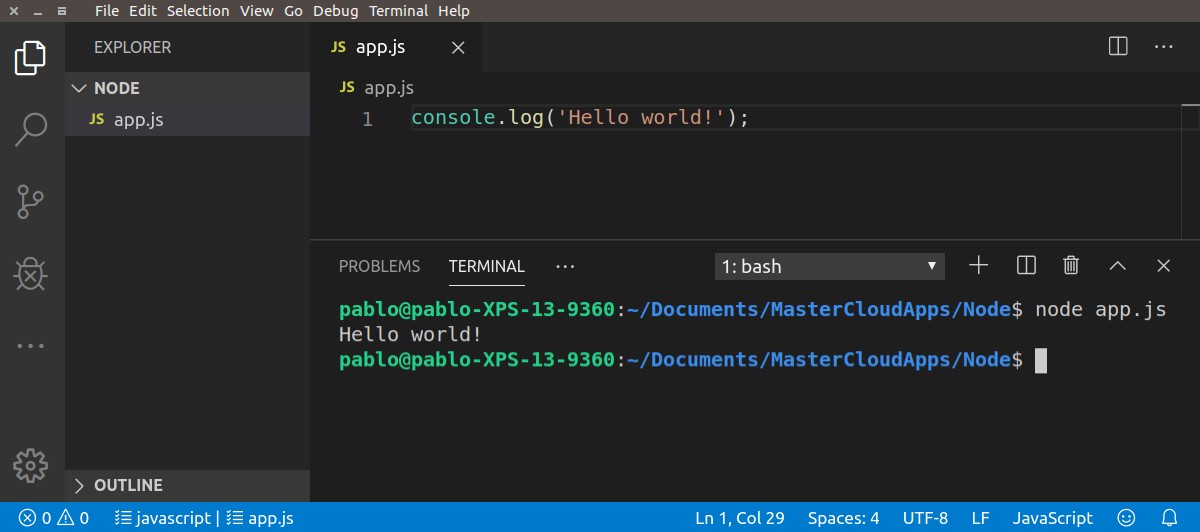 30
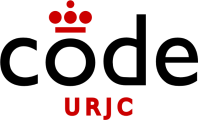 Aplicaciones de consola
Depuración en Visual Studio Code

Para poner un punto de ruptura se marca en la barra a la  izquierda del código
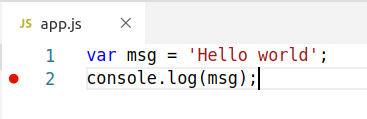 https://code.visualstudio.com/docs/nodejs/nodejs-tutorial
31
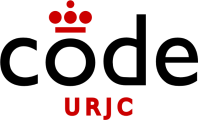 Aplicaciones de consola
Depuración en Visual Studio Code
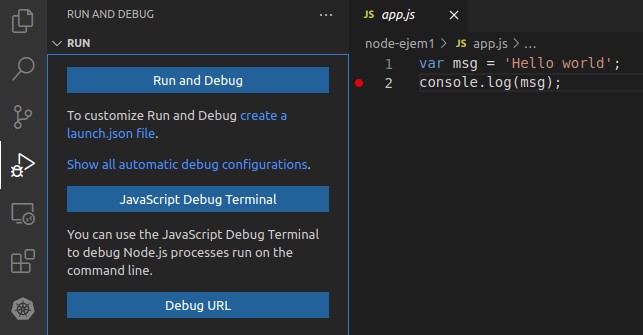 32
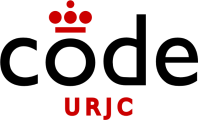 Aplicaciones de consola
Depuración en Visual Studio Code
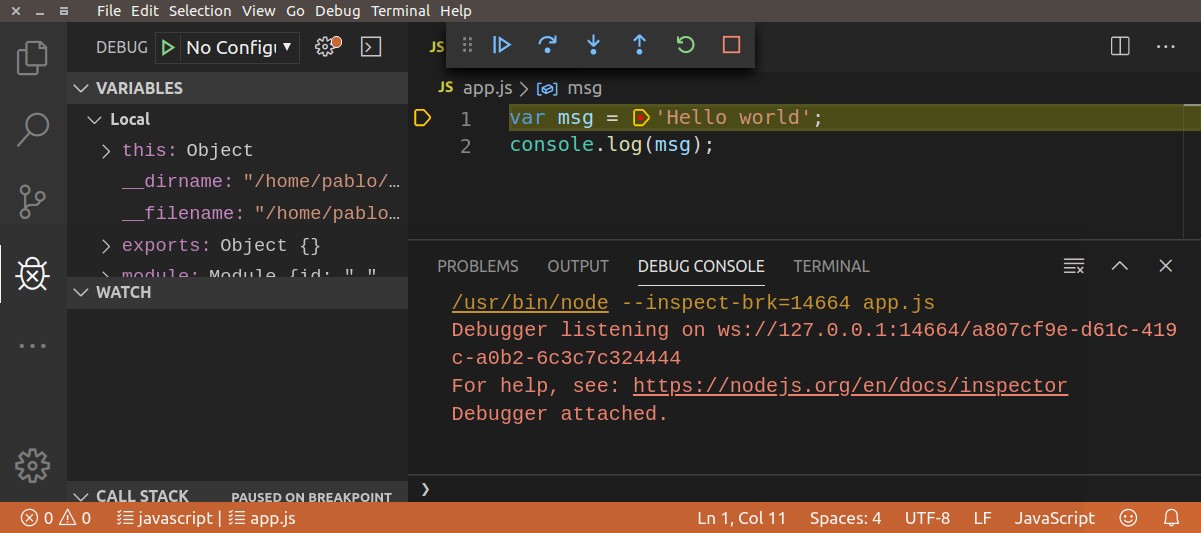 33
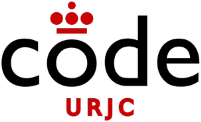 JavaScript
Introducción
El lenguaje JavaScript  Características del lenguaje  Sintaxis básica
Arrays
Sentencias de control de flujo  Funciones
Excepciones Orientación a
objetos
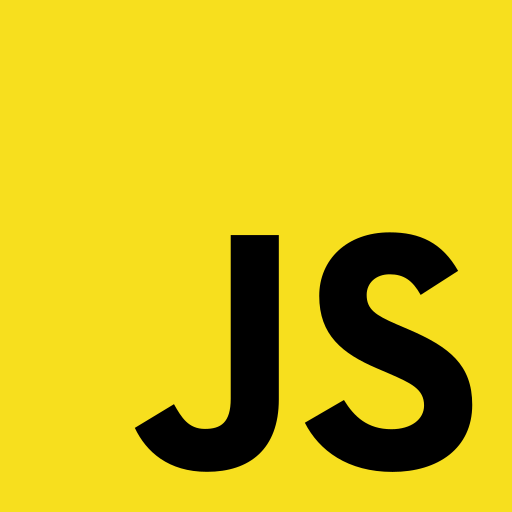 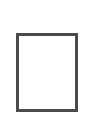 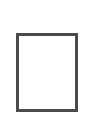 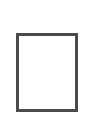 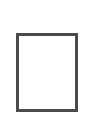 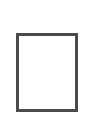 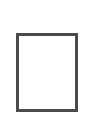 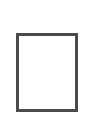 34
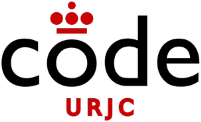 JavaScript
Introducción
El lenguaje JavaScript  Características del lenguaje  Sintaxis básica
Arrays
Sentencias de control de flujo  Funciones
Excepciones Orientación a
objetos
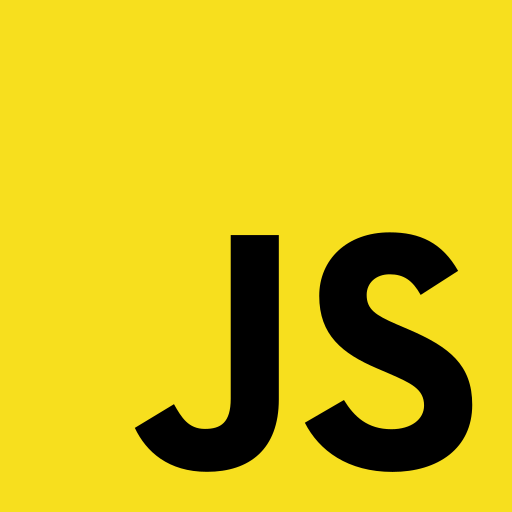 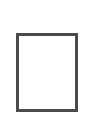 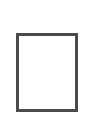 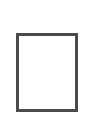 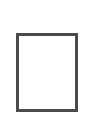 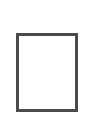 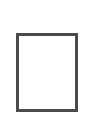 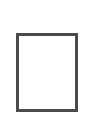 35
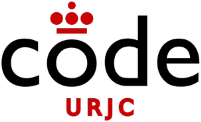 Características del lenguaje JS
Vamos a estudiar las características más  usadas actualmente para desarrollar  aplicaciones
Hay ciertas características que ya no se  aconsejan y no veremos (aunque te las puedes  encontrar si ves código antiguo)
Como estáis aprendiendo Java, haremos una  comparativa entre ambos
36
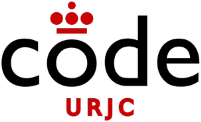 Características del lenguaje JS
Lenguaje de script (Java es compilado)
No existe compilador
El navegador carga el código, lo analiza y lo ejecuta
El navegador indica tanto errores de sintaxis como  errores de ejecución
Tipado dinámico (Java tiene tipado estático)
Al declarar una variable no se indica su tipo
A lo largo de la ejecución del programa una misma  variable puede tener valores de diferentes tipos
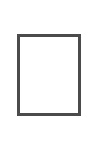 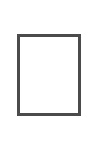 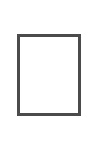 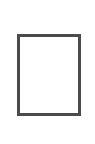 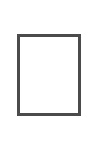 37
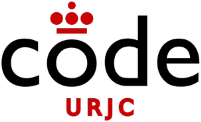 Características del lenguaje JS
Imperativo y estructurado (como Java)
Se declaran variables
Se ejecutan las sentencias en orden
Dispone de sentencias de control de flujo de  ejecución (if, while, for…)
La sintaxis imperativa/estructurada es muy  parecida a Java y C
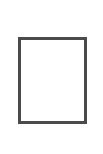 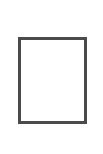 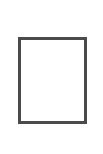 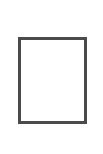 38
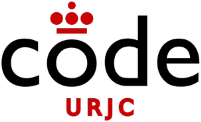 Características del lenguaje JS
Orientado a objetos
Todos los valores son objetos (no como en Java, que existen tipos  primitivos)
Existe recolector de basura para liberar la memoria de los objetos  que no se utilizan (como en Java)
La orientación a objetos puede basarse en clases o en prototipos
(Java se basa en clases)
En tiempo de ejecución se pueden crear objetos, cambiar el valor  de los atributos e invocar a métodos (como en Java)
En tiempo de ejecución se pueden añadir y borrar atributos y
métodos (en Java no se puede)
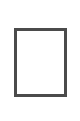 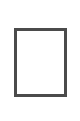 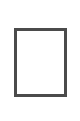 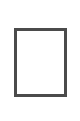 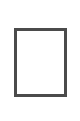 39
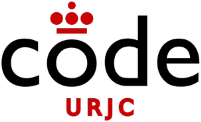 Características del lenguaje JS
Funciones
Aunque sea orientado a objetos, también permite  declarar funciones independientes (en Java todas las  funciones son métodos de clases)
Las funciones se pueden declarar en cualquier sitio,  asignarse a variables y pasarse como parámetro
Existen funciones anónimas (como las expresiones  lambda de Java)
En JavaScript se puede implementar código inspirado  en el paradigma funcional
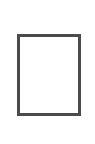 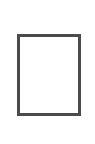 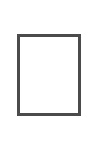 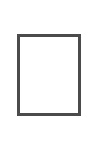 40
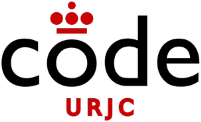 JavaScript
Introducción
El lenguaje JavaScript  Características del lenguaje  Sintaxis básica
Arrays
Sentencias de control de flujo  Funciones
Excepciones Orientación a
objetos
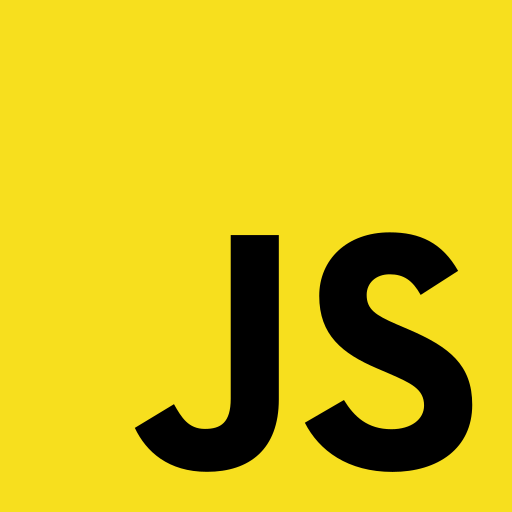 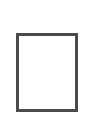 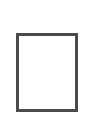 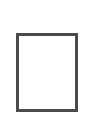 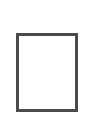 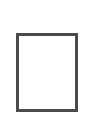 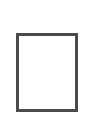 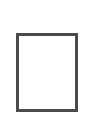 41
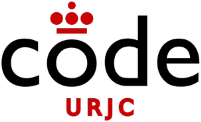 Sintaxis básica
Comentarios (como en Java)
Una línea //
Multilínea /* ….. */
Delimitadores (como en Java)
De bloque {	}
De sentencia ; (opcionales)
Palabras reservadas
abstract boolean break byte case catch char class const continue debugger default  delete do double else enum export extends false final finally float for function goto  if implements import in instanceof int interface long native new null package private  protected public return short static super switch synchronized this throw throws  transient true try typeof var volatile void while with
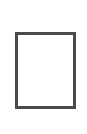 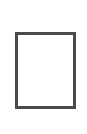 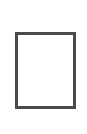 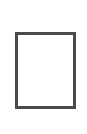 42
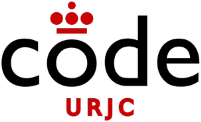 Sintaxis básica
Variables
Es un lenguaje dinámico (con tipado dinámico)
Las variables se tienen que declarar pero no se indica el  tipo
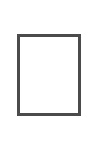 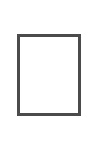 //La variable edad tendrá un valor de 34 let  edad = 34;
let encontrado = false;
La variable está disponible en el bloque en el que se  declara (como en Java)
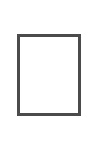 43
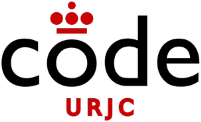 Sintaxis básica
Variables
Una misma variable puede tener un valor numérico en  un punto de ejecución y una cadena de caracteres  tiempo después
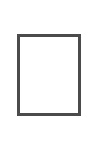 let id;
...
id = 34;
...
id = "XDFS"
44
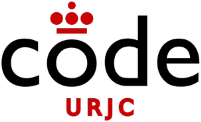 Sintaxis básica
Ejemplo1
Variables
Si las variables no se inicializan tienen el valor
undefined (en vez de cero o null como en Java)
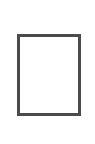 let hola;
console.log("Hola: " + hola);
Hola: undefined
Si las variables no se declaran (por una equivocación)  Si se intenta leer su valor salta un error (que finaliza la  ejecución)
Si se asigna un valor, se crea un nuevo atributo en el  objeto global (no dan error las siguientes lecturas)
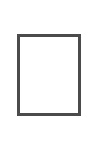 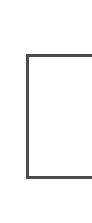 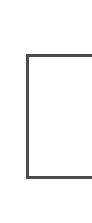 45
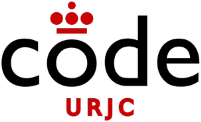 Sintaxis básica
Tipos de datos básicos
–	Son objetos (no existe distinción como en Java  entre objetos y tipos primitivos)
–Number: Números enteros y reales de cualquier  precisión
–Boolean: true o false (como en Java)
46
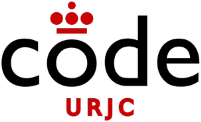 Sintaxis básica
Tipos de datos básicos
String
Cadenas de caracteres  Comillas simples o dobles
No pueden modificarse. Inmutables (como en Java)  Concatenación con + (como en Java)
Como no hay tipo caracter, se usa un string con un  único caracter
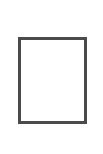 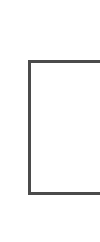 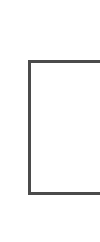 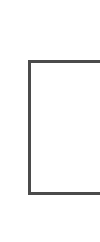 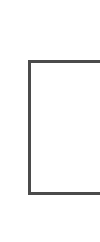 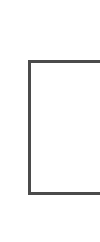 47
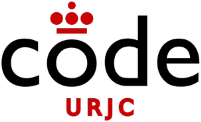 Sintaxis básica
Operadores en expresiones
Similares a Java
Aritméticos: + - * / % (la división es siempre real)  Comparación números: < > <= >=
Lógicos: &&	||	!
Comparativo: ?: (Elvis operator)  Modificación: ++	--
Asignación: =	+=	-=	*=	/=	%=
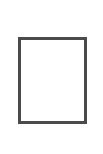 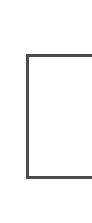 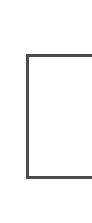 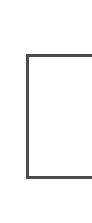 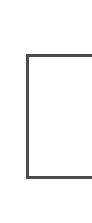 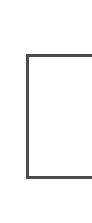 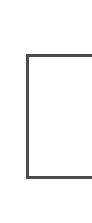 48
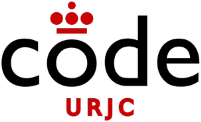 Sintaxis básica
Ejemplo2
Operadores en expresiones
Comparación (diferente a Java)

Igual:	===	Distinto:	!==
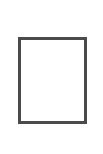 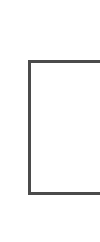 En strings se comporta como el equals(…) en Java  En arrays se comporta como == en Java
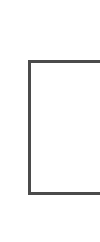 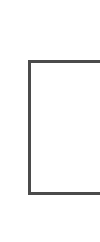 let uniName = "URJC";
let otherName = "UR" + "JC";

console.log(uniName === otherName) // true
49
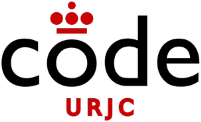 JavaScript
Introducción
El lenguaje JavaScript  Características del lenguaje  Sintaxis básica
Arrays
Sentencias de control de flujo  Funciones
Excepciones Orientación a
objetos
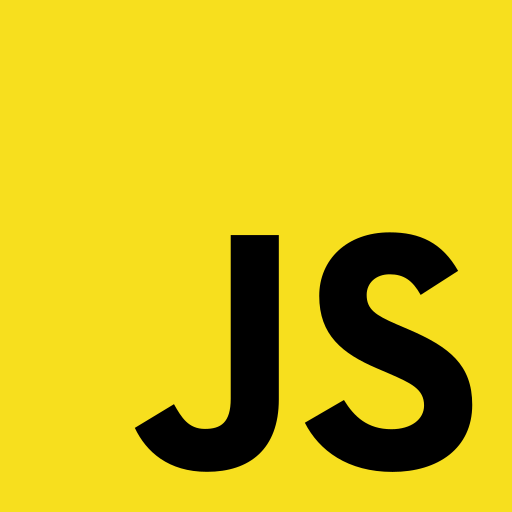 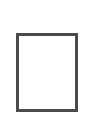 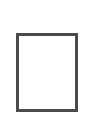 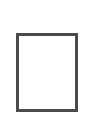 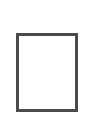 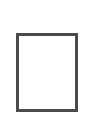 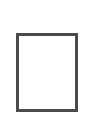 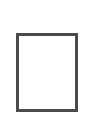 50
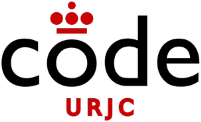 Arrays
Los arrays de JavaScript son parecidos a los de Java
El acceso para lectura o escritura es con [ ]
Se inicializan con [ ] (en Java con {	})
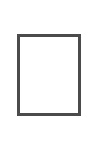 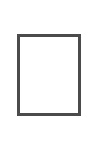 Tienen la propiedad length
Empiezan por cero
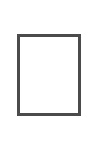 Ejemplo3
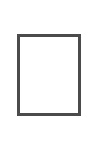 let numbers = [3, 4, 4,
2];
console.log(numbers[0]);	3
//
console.log(numbers.length)	// 4
51
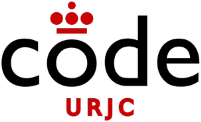 Arrays
Los arrays de JavaScript son parecidos a los de Java
La asignación de una variable con un array a otra  variable, no copia. Ambas variables apuntan al mismo  objeto array
El operador === compara si son el mismo objeto (no
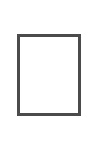 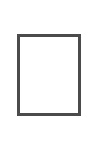 que tengan el contenido igual)
Ejemplo4
let nums = [1, 2, 3, 4]; let numsAux = nums;

numsAux[0] = -1; console.log(nums[0] === -1)

// true
console.log(numsAux === nums) // true
52
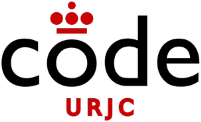 Arrays
Los arrays de JavaScript son parecidos a los de Java
Los arrays de varias dimensiones son arrays de  arrays. Hay que crear de forma explícita los niveles.
Se pueden recorrer de forma similar
Ejemplo5

let numbers = [3, 4, 4, 2];
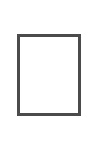 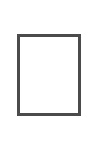 3,4,4,2,
console.log(numbers[0 +	', +
]	'
',  '
numbers[1] +
+
numbers[3]);
numbers[2] +	', +
'
53
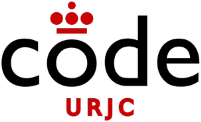 Arrays
Pero se diferencian en algunos detalles
–	Los arrays literales con [ ] en vez de { } y sin new
●
let empty = [];
let numbers = ['zero','one','two','three']
Un array en JS puede tener en cada posición valores de  diferentes tipos mezclados (tipado dinámico)
–
54
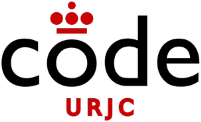 Arrays
Errores de acceso en arrays
La lectura de un elemento fuera de los límites  devuelve undefined
En Java sería un ArrayIndexOutOfBoundsException
La escritura de un elemento fuera de los límites del  array se permite, haciendo más grande el array y  rellenando con valores undefined los huecos
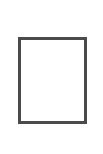 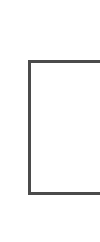 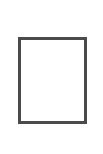 55
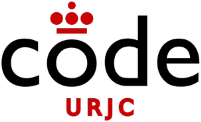 Arrays
let numbers = [3, 4];  console.log(numbers[2]);
Ejemplo6
numbers[4] = 5;
console.log(numbers[4]);
console.log(numbers[0 +	',	+
]	'
',  '
',
numbers[1] +
+
numbers[24]);+
'
numbers[3] +	',	+
'
+
undefined 5
3,4,undefined,undefined,5
56
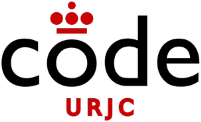 Arrays
Si una variable tiene el valor undefined y se intenta  acceder a un elemento como si tuviera un array,  genera un error “UncaughtTypeError: Cannot read  properties of undefined (reading '5')”
Ejemplo7
Errores de acceso en arrays
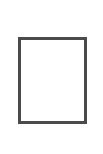 let numbers;

console.log(numbers[5]);
En Java sería un NullPointerException
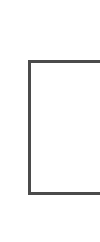 57
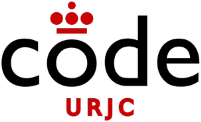 Arrays
Modificación del array
Se pueden establecer elementos en posiciones no  existentes y el array crece dinámicamente.
El método push añade un elemento al final del array  (como el método add del ArrayList en Java)
Modificando la propiedad length se puede cambiar  el tamaño del array (si se amplía, se rellena con  undefined) (en Java es de sólo lectura)
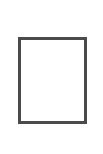 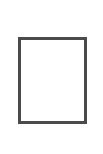 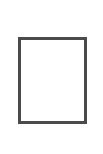 58
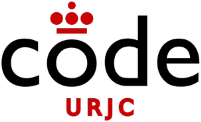 Arrays
Modificación del array
El operador delete borra un elemento dejando el  hueco con valor undefined
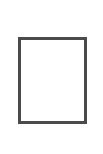 delete numbers[2];
Para borrar y no dejar el hueco se usa el método  splice indicando el índice desde el que hay que  borrar y el número de elementos que borrar
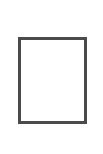 numbers.splice(2, 1);
59
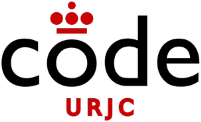 JavaScript
Introducción
El lenguaje JavaScript  Características del lenguaje  Sintaxis básica
Arrays
Sentencias de control de flujo
Funciones Excepciones  Orientación a objetos
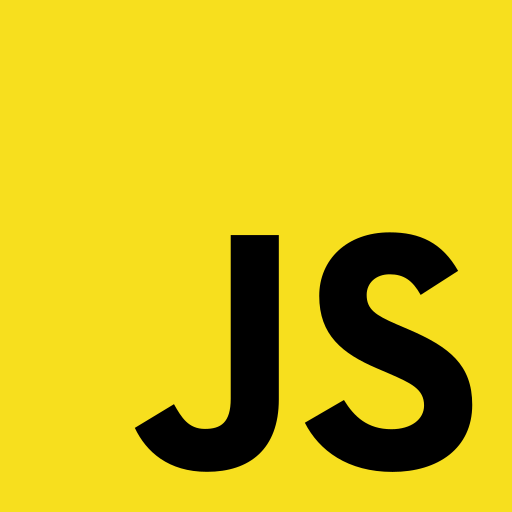 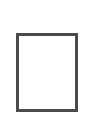 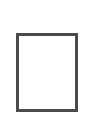 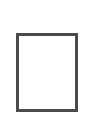 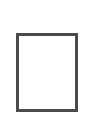 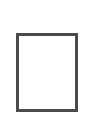 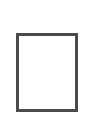 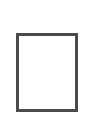 60
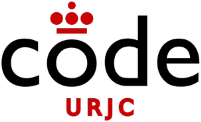 Sentencias de control de flujo
Sentencia if
Sintaxis como en Java
No es obligatorio que la expresión devuelva un  boolean
Se consideran como falsos:
false, null, undefined, “” (cadena vacía), 0, NaN
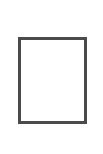 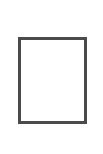 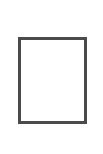 61
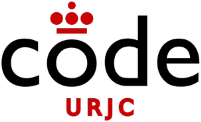 Sentencias de control de flujo
Ejemplo8
62
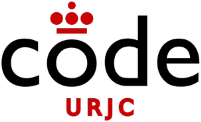 Sentencias de control de flujo
Ejemplo9
Sentencias switch, while, do while, for
Sintaxis y semántica como en Java y C
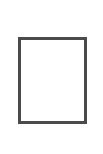 let animal = 'Jirafa';

switch (animal) { case 'Vaca':  case 'Jirafa':
case 'Cerdo': console.log('Sube  al arca'); break;
case 'Dinosaurio': default:
console.log('No sube');
}
let array = [3,4,5,6,4,5]

for(let i=0; i<array.length; i++){  console.log(array[i]);
}
63
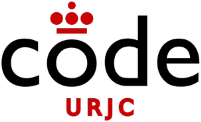 JavaScript
Introducción
El lenguaje JavaScript  Características del lenguaje  Sintaxis básica
Arrays
Sentencias de control de flujo
Funciones Excepciones  Orientación a objetos
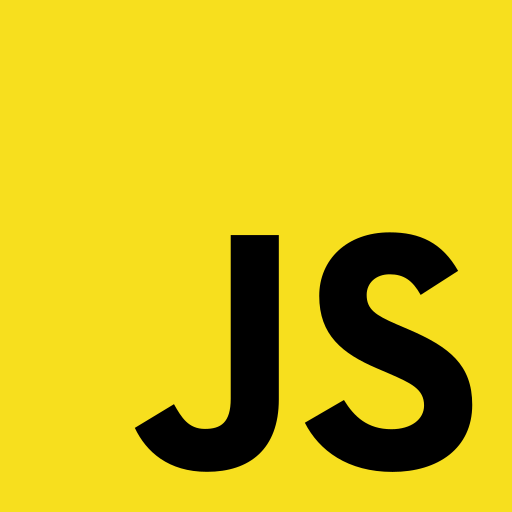 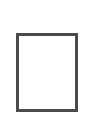 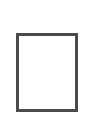 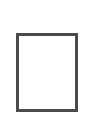 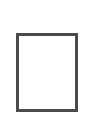 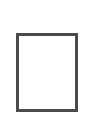 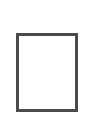 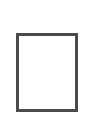 64
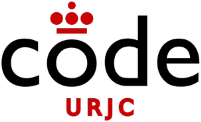 Funciones
JavaScript es un lenguaje funcional en el  sentido de que las funciones son ciudadanos  de primera clase
Se pueden declarar con nombre
Ejemplo10
function imprime(param){  console.log(param);
}

imprime(4);
65
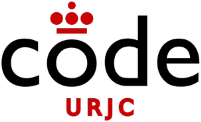 Funciones
Se pueden declarar sin nombre (anónimas) y  asignarse a una variable
Ejemplo11
let imprime = function(param){  console.log(param);
}

imprime(4);
66
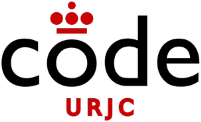 Funciones
Sentencia return
Cuando se ejecuta fuerza la terminación de una  función (Como en Java)
Puede tener un valor asociado que será devuelto  por la función en la que se ejecute
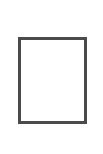 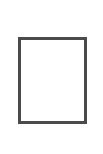 Ejemplo12
function myFunction(a, b) {  return a * b;
}
console.log(myFunction(4, 3));
67
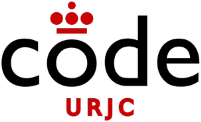 Funciones
Las funciones se pueden pasar como
parámetro a otras funciones
Ejemplo13
function showItems(array, hasToShow) {
for(let i=0; i<array.length; i++){  if(hasToShow(array[i])){  console.log(array[i]);
}
}
}
function isEven(number){  return number % 2 == 0;
}
2
4
6
showItems([1,2,3,4,5,6], isEven);
68
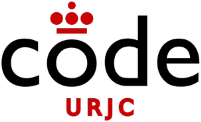 Funciones
Se pueden declarar funciones en el cuerpo de otras  funciones
Ejemplo14
function showNonZeros(numbers) {

let isNonZero = function(num) { return  num != 0;
}

showItems(numbers, isNonZero);
}
69
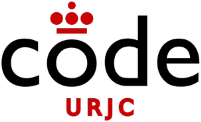 Funciones
Se pueden declarar funciones en la llamada a otras  funciones
function showNonZeros(numbers) {

let isNonZero = function(num) { return  num != 0;
}

showItems(numbers, isNonZero);
}
Ejemplo15
function showNonZeros(numbers) {

showItems(numbers, function(num) { return
num != 0;
});
}
70
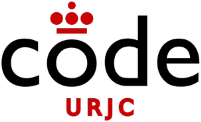 Ejercicio 2
Crear una función que reciba un array como  parámetro y devuelva un array de dos elementos
El primer elemento apuntará a un array con los  números pares del array que se pasa como parámetro
El segundo elemento apuntará a un array con los  números impares del array que se pasa como  parámetro
Para probar la función se implementarán varias  llamadas con diferentes arrays y el resultado se  mostrará en la consola
71
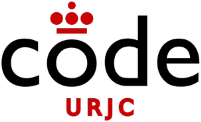 Ejercicio 3
Crear una función que reciba  un array bidimensional, le  quite los ceros y ordene las  filas de menor a mayor  longitud
Para probar la función se  implementarán varias llamadas  con diferentes arrays y el  resultado se mostrará en la  consola
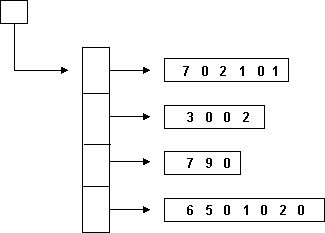 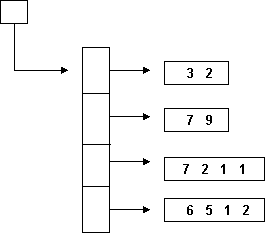 72
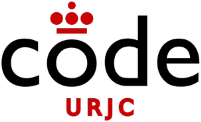 Ejercicio 3
Para ordenar los arrays por tamaño se puede usar el
algoritmo de la burbuja (bubble sort)
Ejemplo: Ordenación de un array de números (tiene que  adaptarse para ordenar arrays por su tamaño)
function sortNumbers(numbers) {
for (let i = 0; i < numbers.length; i++) {	for  (let j = 0; j < numbers.length-1; j++) {
if (numbers[j] > numbers[j + 1]) { let temp
= numbers[j];
numbers[j] = numbers[j + 1]; numbers[j + 1]
= temp;
}
}
}
return numbers;
73
}
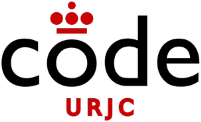 Funciones
Parámetros de una función
–	Si se pasan menos parámetros de los que están en  la cabecera, los que faltan toman el valor  undefined (No hay error)
Ejemplo16
function imprime(param){
console.log(param); //undefined
}

imprime();
74
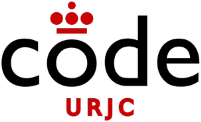 Funciones
Como pasar menos parámetros no da error, se  puede usar para implementar parámetros opcionales
function arrayToString(array,  if(!separador){
separador = ",";
}
let result = "";
separador){
Ejemplo17
for(let i=0; i<array.length; i++){  result += array[i] + separador;
}
return result;
1,2,3,4,
}
1-2-3-4-
console.log(arrayToString([1,2,3,4]));  console.log(arrayToString([1,2,3,4],"-"));
75
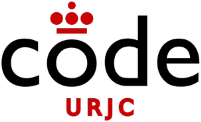 Funciones
Parámetros de una función
Si se pasan más parámetros de los que están en la  cabecera, los que sobran se ignoran (No hay error)
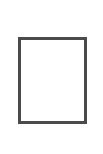 Ejemplo18
function imprime(param){  console.log(param); //5
}

imprime(5, 7);
76
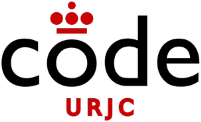 Funciones
Información accesible desde la función
Parámetros y variables declaradas en la función
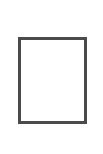 Ejemplo19
let imprime = function (param){ let local = 0;
console.log("param:"+param+" local:"+local);
}

imprime(4); // param:4 local:0
77
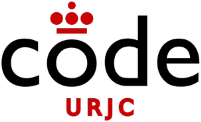 Funciones
Información accesible desde la función
Variables accesibles en el punto en que se declara la  función (ámbito léxico)
Ejemplo20
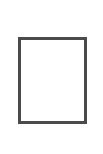 let texto = "Hola";

let imprime = function (){ console.log(texto);
}

imprime(); // Hola
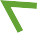 78
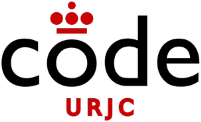 Funciones
Información accesible desde la función
Cuando se referencia a una variable no sólo se  accede a su valor, se accede a la propia variable en  sí
Si se cambia el valor de la variable, la función  podrá leer el nuevo valor
En Java las variables a las que accede una expresión  lambda no pueden cambiar de valor
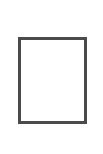 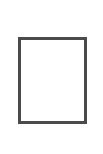 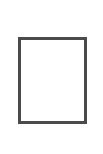 79
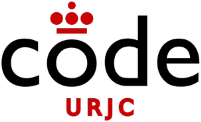 Funciones
Información accesible desde la función
El conjunto de variables a las que tiene acceso la función se
llama cerradura o cierre (closure)
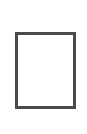 Ejemplo21
let texto = 'Hola' function  imprime(){
console.log(texto)
}
imprime(); // Hola texto =

'Adios' imprime(); // Adios
80
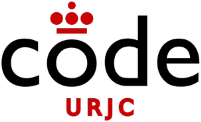 Funciones flecha (arrow function)
Una forma más compacta de escribir funciones  anónimas
var f = function (p1,p2) {  console.log('Hola');  console.log('Adios');  return 3;
}
let f = function (v) {
return v + 1;
}
let f = v => v + 1;
var f = (p1,p2) => {  console.log('Hola');  console.log('Adios');  return 3;
}
81
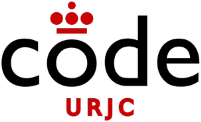 Funciones flecha (arrow function)
Muy usado cuando la función se declara en la lista  de parámetros de otra función
Ejemplo22
function showNonZeros(numbers) {

showItems(numbers, function(num) {  return num != 0;
});
}
function showNonZeros(numbers) {

showItems(numbers, num => num != 0);
}
82
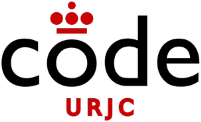 Ejercicio 4
Haz que el ejercicio 3 sea  configurable
En vez de eliminar los ceros de  los arrays, que elimine los  números que decida el usuario  pasando una función como  parámetro
Usa arrow functions en las  pruebas que llaman a  quitaNumerosYOrdena(...)
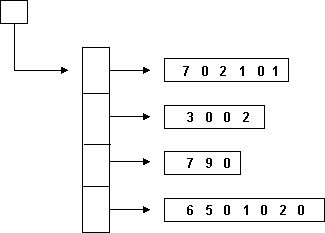 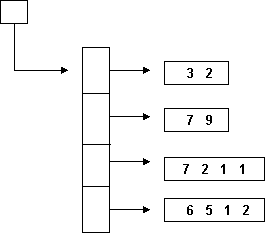 83
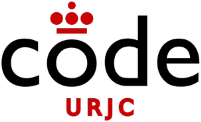 JavaScript
Introducción
El lenguaje JavaScript  Características del lenguaje  Sintaxis básica
Arrays
Sentencias de control de flujo  Funciones
Excepciones
Orientación a objetos
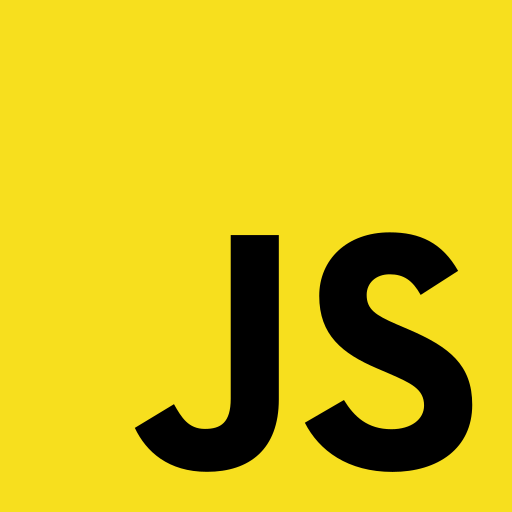 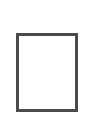 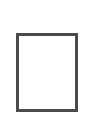 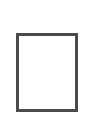 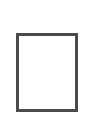 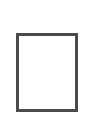 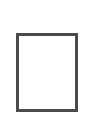 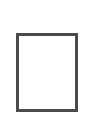 84
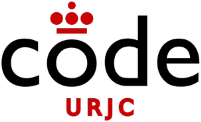 Excepciones
Funcionan igual que en Java
Existe un bloque con try catch finally
El operador throw eleva la excepción
A diferencia de Java, se puede lanzar cualquier  objeto como excepción, aunque lo  recomendable es elevar un objeto con  propiedades name y message
85
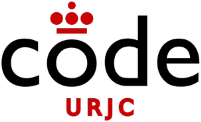 Excepciones
try {
let error = ...; if (error) {  throw "An error";
}
return true;

} catch (e) {

alert (e); return false;

} finally {
//do cleanup
}
86
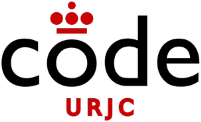 JavaScript
Introducción
El lenguaje JavaScript  Características del lenguaje  Sintaxis básica
Arrays
Sentencias de control de flujo  Funciones
Excepciones
Orientación a objetos
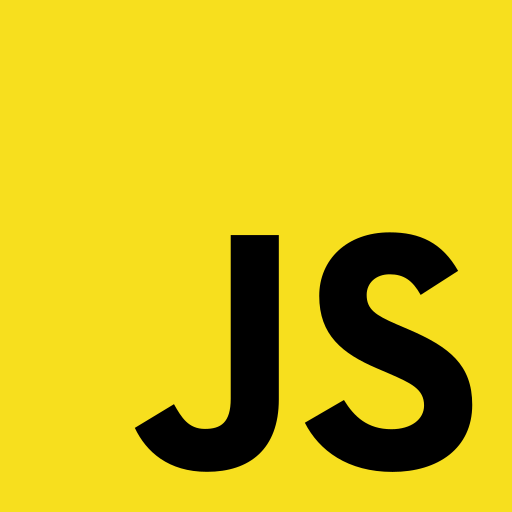 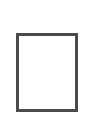 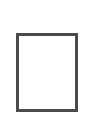 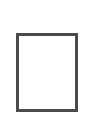 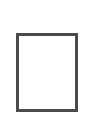 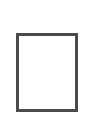 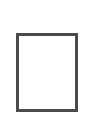 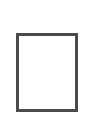 87
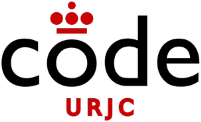 Orientación a Objetos
Hasta ahora hemos visto que JavaScript es un  lenguaje bastante familiar en cuanto a sintaxis y  características:
Imperativo y estructurado Tipado dinámico  Tres tipos básico: Number, Boolean y String  Arrays dinámicos
Recolector de basura Funciones
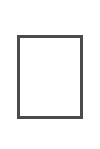 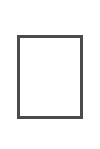 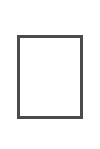 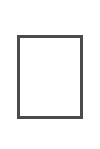 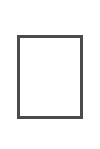 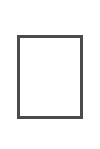 88
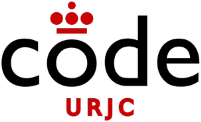 Orientación a Objetos
La orientación a objetos en JavaScript a primera vista  parece similar a la de Java, pero en esencia es muy  diferente
La gran mayoría de los lenguajes de programación  implementan la Orientación a Objetos con clases  (Java, C#, C++, Python, Ruby…)
En JavaScript se añadió el soporte de clases en  ES2015. Hasta ese momento se usaban los prototipos  (que no veremos nosotros)
89
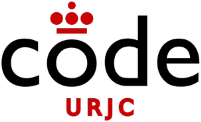 Orientación a Objetos
Creación de objetos
En cualquier momento se puede crear un objeto,  definir sus atributos y asignarles valor
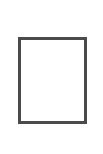 let empleado = {  nombre: "Pepe",  salario: 700
}
90
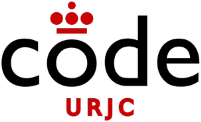 Orientación a Objetos
Atributos de un objeto
Ejemplo23
let empleado = { nombre: "Pepe", salario:
700
}
console.log("S:"+empleado.salario);

empleado.salario = 800;
empleado.telefono = "663232539";  console.log("T:"+empleado.telefono);
91
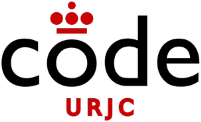 Orientación a Objetos
Métodos en un objeto
Los objetos pueden tener métodos
Los métodos son en realidad funciones asignadas a una  propiedad
let empleado = { nombre: "Pepe", salario: 700,  toString: function(){
return "N:"+ this.nombre +" S:"+ this.salario;
}
}
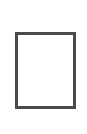 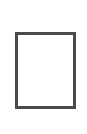 Para acceder a los atributos del
objeto es necesario usar this (en Java
es opcional)
92
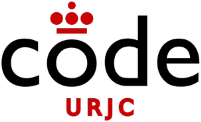 Orientación a Objetos
Métodos en un objeto
Los métodos se invocan con la notación punto (como en  Java)
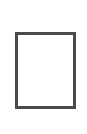 //Devuelve 'Nombre:Pepe, Salario:700' let
texto = empleado.toString();
Se pueden añadir métodos a un objeto en cualquier  momento
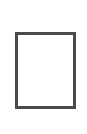 empleado.getCategoria = function(){
return this.salario > 800 ? 'Superior':'Normal';
}
93
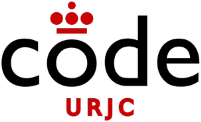 Orientación a Objetos
Métodos en un objeto
Ejemplo24
let empleado = { nombre: 'Pepe', salario: 700, toString:  function(){
return 'N:'+this.nombre+' S:'+this.salario;
}
}
//Muestra N:Pepe S:700 console.log(empleado.toString());  empleado.getCategoria = function(){
return this.salario > 800 ? 'Superior':'Normal';
}

console.log('C:'+empleado.getCategoria());
94
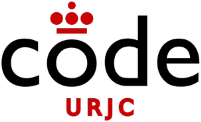 Orientación a Objetos
Como se puede ver, los objetos son muy flexibles
porque no necesitan un molde (una clase)
Esta forma de trabajar es muy útil cuando sólo hay un  objeto con una estructura determinada (singleton)
Se usa bastante en JavaScript para crear objetos sin  métodos que guardan información (como los  registros o struts)
95
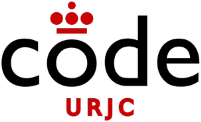 Ejercicio 5
Se quiere implementar un programa en JavaScript que  calcule el área y perímetro de un rectángulo
El rectángulo se representará como un objeto con los  atributos:
●
●
color  alto
ancho
–
–
–
Y métodos:
area(): largo * ancho
perimetro(): 2 * ancho + 2 * largo
●
96
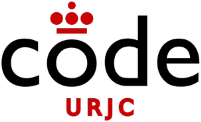 Orientación a Objetos
Crear varios objetos con los mismos atributos y  métodos
Ejemplo25
let empleado = nuevoEmpleado("Pepe",700);

//Devuelve 'Nombre:Pepe, Salario:700'
console.log(empleado.toString());

//Devuelve 700 console.log(empleado.salario);
97
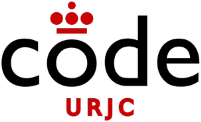 Orientación a Objetos
Crear varios objetos con los mismos atributos y  métodos
Ejemplo25
function nuevoEmpleado(nombre, salario){

var empleado = { nombre: nombre, salario: salario,  toString: function(){
return "N:"+this.nombre+" S:"+this.salario;
}
};

return empleado;
}
98
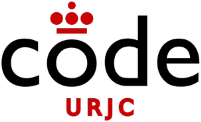 Orientación a Objetos
Objetos, null y undefined
En JavaScript también se puede usar null como un  valor válido para las variables
Las variables que no están inicializadas tienen el  valor undefined
Usar una variable sólo si apunta a un objeto

e
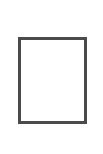 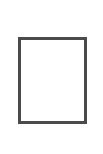 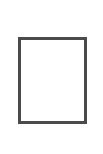 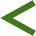 99
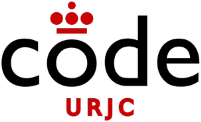 Ejercicio 5b
Se quiere implementar un programa en  JavaScript que permita analizar un array de  rectángulos
●
De cada rectángulo se debe conocer:
–	Color Alto Ancho
●
–Área: largo * ancho
–Perímetro: 2 * ancho + 2 * largo
–
–
10
0
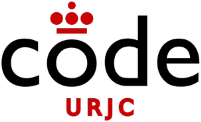 Ejercicio 5b
Los análisis serán:
●
–	Suma total de áreas de los rectángulos  Suma total de perímetros de los rectángulos  Área media
–
–
–Perímetro medio
Prueba del correcto funcionamiento:
●
–	Construir un array con diferentes rectángulos  Ejecutar todos los análisis
–
M–  uestrar el resultado en la consola
101
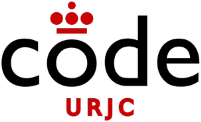 Orientación a Objetos con clases
JavaScript también permite implementar clases  (similares a las de Java)
Se pueden crear objetos como instancia de una clase  (eso hace que tenga sus métodos y atributos)
Al igual que en Java se permite:
Constructor y métodos
Herencia de clases
Métodos/Atributos estáticos
102
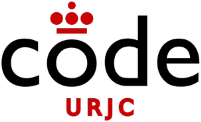 Orientación a Objetos con clases
Clase en JavaScript	Clase en Java
class Empleado {



constructor(nombre, salario){  this.nombre = nombre; this.salario =
salario;
}

getNombre(){
return this.nombre;
}

toString(){
return "Nombre:"+this.nombre+ ",
Salario:"+this.salario;
}
}
public class Empleado {

private String nombre;
private double salario;
public Empleado(String nombre, double salario){  this.nombre = nombre;
this.salario = salario;
}

public String getNombre(){
return nombre;
}

public String toString(){  return "Nombre:"+nombre+  ", Salario:"+salario;
}
}
103
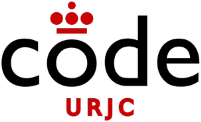 Orientación a Objetos con clases
class Shape {

constructor (id, x, y) { this.id =  id this.move(x, y)
}

move (x, y) {
this.x = x this.y = y
}

toString() {
return 'Shape('+this.id+')'
}
}
Ejemplo26
104
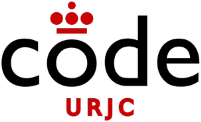 Orientación a Objetos con clases
Ejemplo26
class Rectangle extends Shape {

constructor (id, x, y, width, height) { super(id,  x, y)
this.width	= width this.height = height
}

toString () {
return "Rectangle > " + super.toString()
}
}
105
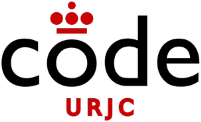 Orientación a Objetos con clases
Ejemplo26
class Rectangle extends Shape {
…
static defaultRectangle () {
return new Rectangle("default", 0, 0, 100, 100)
}
}

let defRectangle = Rectangle.defaultRectangle()
106
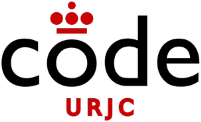 Orientación a Objetos con clases
Métodos y atributos privados
class ClassWithPrivate { #privateField;  #privateFieldWithInitializer = 42;

#privateMethod() { This.#privateFiedl = "default";
}

static #privateStaticField;
static #privateStaticFieldWithInitializer = 42;

static #privateStaticMethod() {
// …
}
}
107
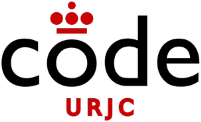 Orientación a Objetos con clases
En JavaScript no existe algo equivalente a los
interfaces de Java
No son necesarios con tipado dinámico
108
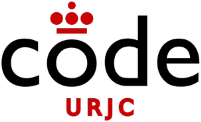 Ejercicio 6
Transforma el Ejercicio 5 para que use clases
Agrupa las funciones de análisis en la clase  AnalizadorFiguras
●
●
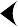 109
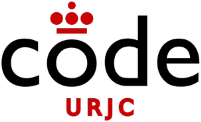 Ejercicio 7
Amplía el Ejercicio 6 con las siguientes  funcionalidades:
●
Añadir el círculo como nuevo tipo de figura
Área: Math.PI * radio * radio
Perímetro: 2 * Math.PI * radio
Añadir un nuevo análisis:
Por cada figura saber el ratio area/perímetro
La media del ratio área/perímetro para todas las  figuras
110
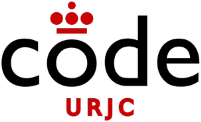 Ejercicio 7
Figura
AnalizadorFiguras
color
*
figuras
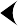 constructor(color)  ratioAreaPerimetro()  perimetro()
area()
toString()
constructor(figuras)  sumaAreas()  sumaPerimetros()  areaMedia()  perimetroMedio()  ratioAreaPerimetroMedio(
)
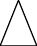 Circulo
Rectangulo
radio
alto ancho
constructor(color, radio)  perimetro()
area() toString()
constructor(color, alto,ancho)  perimetro()
area() toString()
111
08-2023
Fundamentos de la Web
Bloque III: Tecnologías de servidor web

Tema 3.2: Estructuras de datos en  JavaScript
Iván Chicano  ivan.chicano@urjc.es  Michel Maes  michel.maes@urjc.es
Micael Gallego
Correo: micael.gallego@urjc.es  Twitter: @micael_gallego
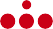 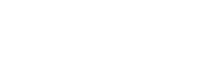 08-2023
©2023
Micael Gallego, Iván Chicano, Michel Maes
Algunos derechos reservados
Este documento se distribuye bajo la licencia  “Atribución-CompartirIgual 4.0 Internacional”  de Creative Comons Disponible en
https://creativecommons.org/licenses/by-sa/4.0/deed.es
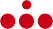 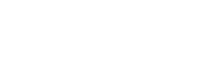 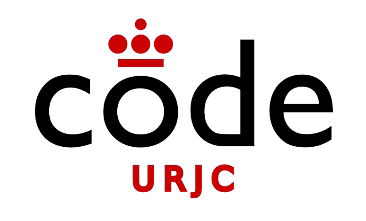 Estructuras de datos
Arrays, conjuntos y mapas
Recorrer una estructura de datos
Ordenación y Búsqueda
3
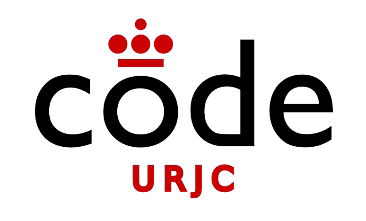 Arrays, conjuntos y mapas
Las estructuras de datos permiten almacenar
colecciones de elementos en memoria
Existen varios tipos de estructuras en función de su  comportamiento
En JavaScript desde ES6 existen las siguientes  estructuras de datos en la API estándar:
•
•
Array	Set	Map
4
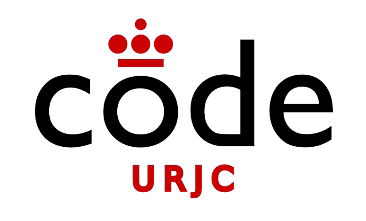 Arrays, conjuntos y mapas
Array
Puede contener elementos duplicados y se puede  acceder por posición
•
Set
▪
▪
No puede tener dos o más objetos iguales
Se puede preguntar por la existencia de un elemento  de forma rápida
•
Map
▪
▪
Asocia valores a claves
El acceso del valor asociado a la clave es muy rápido
5
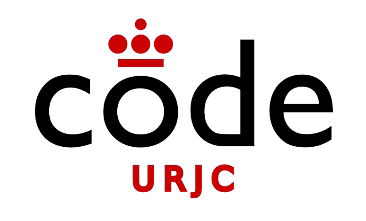 Arrays
Colección que mantiene el orden de inserción
y que puede contener elementos duplicados
Se accede a los elementos indicando su
posición
Crece de forma dinámica. No es necesario  especificar su tamaño.
https://developer.mozilla.org/en-US/docs/Web/JavaScript/Reference/Global_Objects/Array
6
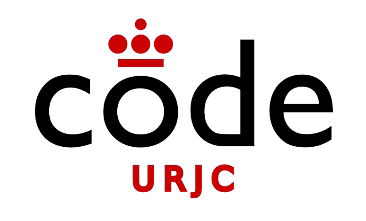 Arrays
Es la estructura de datos más usada
Es la estructura de datos más eficiente para la  inserción de elementos (al final)
No obstante, no es muy eficiente para
búsquedas (porque son secuenciales)
7
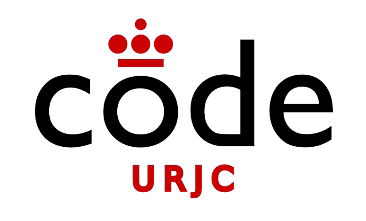 Arrays
Sintaxis especial
let msgArray = [];  msgArray[0] = 'Hello';  msgArray[1] = 'Bye';

console.log(msgArray[0]); // 'Hello'  console.log(msgArray[2]); // undefined  console.log(msgArray.length); // 2
let msgArray = new Array();  msgArray[0] = 'Hello';  msgArray[99] = 'world';

console.log(msgArray[2]); // undefined  console.log(msgArray.length); // 100
8
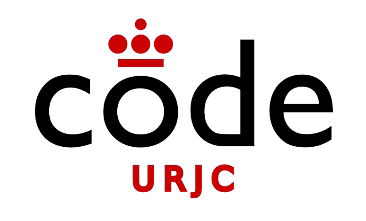 Arrays
push()
Añade uno o más elementos al final del array y  devuelve la nueva longitud del array
let sports = ['soccer', 'baseball'];
let total = sports.push('football', 'swim');

console.log(sports); // ['soccer', 'baseball', 'football', 'swim']  console.log(total); // 4
https://developer.mozilla.org/en-US/docs/Web/JavaScript/Reference/Global_Objects/Array/push
9
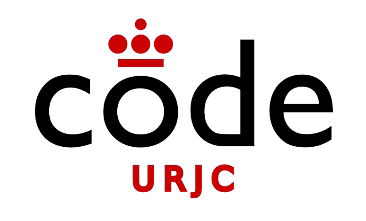 Arrays
pop()
Elimina un elemento del final del array y lo devuelve
let myFish = ['angel', 'clown', 'mandarin', 'sturgeon'];

let popped = myFish.pop();

console.log(myFish); // ['angel', 'clown', 'mandarin' ]  console.log(popped); // 'sturgeon'
https://developer.mozilla.org/en-US/docs/Web/JavaScript/Reference/Global_Objects/Array/pop
10
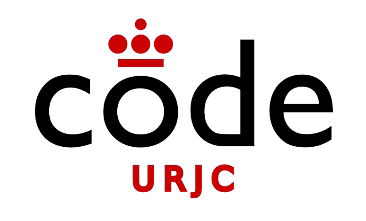 Arrays
shift()
Elimina un elemento del inicio del array y lo  devuelve
let myFish = ['angel', 'clown', 'mandarin', 'sturgeon'];

let shifted = myFish.shift();

console.log(myFish); // ['clown', 'mandarin', 'sturgeon']  console.log(shifted); // 'angel'
https://developer.mozilla.org/en-US/docs/Web/JavaScript/Reference/Global_Objects/Array/shift
11
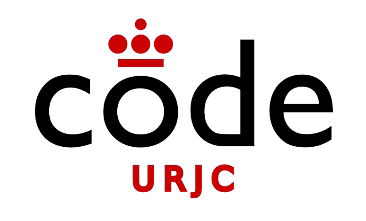 Arrays
splice()
Añade y/o elimina elementos del array
var deletedItems = array.splice(start[, deleteCount[, item1[, item2[, ...]]]])
Borrar elementos
let myFish = ['angel', 'clown', 'drum', 'mandarin', 'sturgeon'];  let removed = myFish.splice(3, 1);

// removed is ["mandarin"]
// myFish is ["angel", "clown", "drum", "sturgeon"]
https://developer.mozilla.org/en-US/docs/Web/JavaScript/Reference/Global_Objects/Array/splice
12
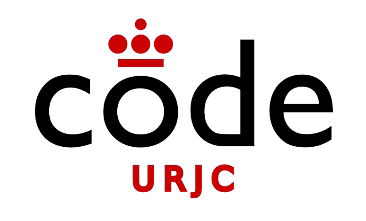 Arrays
splice()
Añade y/o elimina elementos del array
var deletedItems = array.splice(start[, deleteCount[, item1[, item2[, ...]]]])
Sustituir elementos
let myFish = ['angel', 'clown', 'drum', 'sturgeon'];  let removed = myFish.splice(2, 1, 'trumpet');

// myFish is ["angel", "clown", "trumpet", "sturgeon"]
// removed is ["drum"]
https://developer.mozilla.org/en-US/docs/Web/JavaScript/Reference/Global_Objects/Array/splice
13
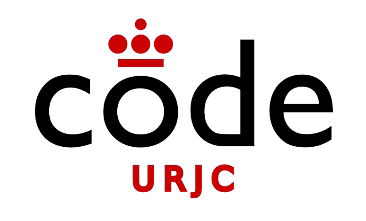 Arrays
splice()
Añade y/o elimina elementos del array
var deletedItems = array.splice(start[, deleteCount[, item1[, item2[, ...]]]])
Añadir elementos
let myFish = ['angel', 'clown', 'mandarin', 'sturgeon'];  let removed = myFish.splice(2, 0, 'drum');

// myFish is ["angel", "clown", "drum", "mandarin", "sturgeon"]
// removed is [], no elements removed
https://developer.mozilla.org/en-US/docs/Web/JavaScript/Reference/Global_Objects/Array/splice
14
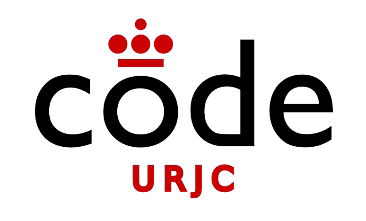 Conjuntos (Set)
No admite elementos duplicados
Si se añade un elemento al conjunto y ya había  otro igual, no se produce ningún cambio en el  conjunto
Es muy eficiente buscando entre sus elementos
Pero eso hace que la inserción sea un poco más
costosa que en los Arrays
https://developer.mozilla.org/en-US/docs/Web/JavaScript/Reference/Global_Objects/Set
15
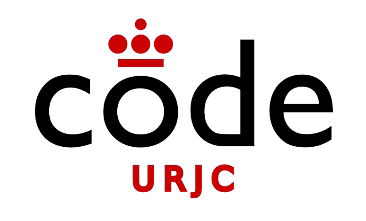 Conjuntos (Set)
add()
Añade un elemento al final de un Set
let mySet = new Set();  mySet.add(1);
mySet.add(5).add('some text'); // chainable

console.log(mySet); // Set [1, 5, "some text"]
https://developer.mozilla.org/en-US/docs/Web/JavaScript/Reference/Global_Objects/Set/add
16
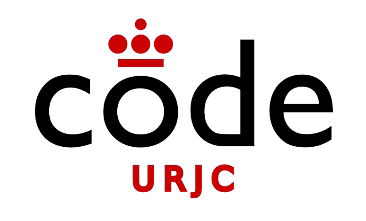 Conjuntos (Set)
Para saber si un elemento es igual a otro del  conjunto se usa el operador ===
Dos strings son === si tienen los mismos  caracteres
Dos objetos o arrays son === sin son “el mismo”  objeto
Dos objetos u arrays con los mismos valores, no  son ===
https://developer.mozilla.org/en-US/docs/Web/JavaScript/Reference/Global_Objects/Set
17
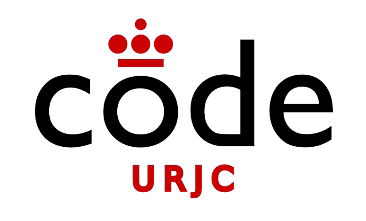 Conjuntos (Set)
size
Devuelve los elementos del Set
let mySet = new Set();  mySet.add(1);
mySet.add(5);  mySet.add(5); //duplicated  mySet.add('some text');
mySet.add('some text'); //duplicated

let o = {a: 1, b: 2};  mySet.add(o);  mySet.add(o); //duplicated
mySet.add({a: 1, b: 2}); // same values but new object is inserted

mySet.size; // 5
https://developer.mozilla.org/en-US/docs/Web/JavaScript/Reference/Global_Objects/Set/size
18
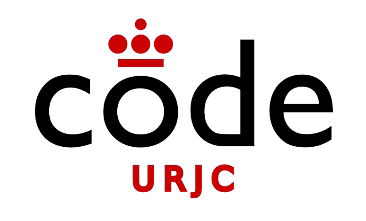 Conjuntos (Set)
delete()
Borra el elemento (si existe)
let mySet = new Set();  mySet.add('foo');

mySet.delete('bar'); // Returns false. No "bar" element found.  mySet.delete('foo'); // Returns true. Successfully removed.
https://developer.mozilla.org/en-US/docs/Web/JavaScript/Reference/Global_Objects/Set/delete
19
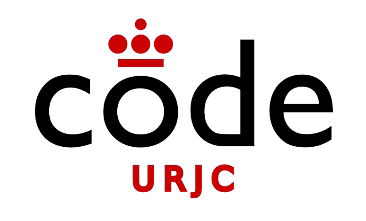 Conjuntos (Set)
Creación de Set
Desde un array
let myArray = ['value1', 'value1', 'value2'];  let mySet = new Set(myArray);  console.log(mySet); // Set ['value1', 'value2']
Desde un string
let text = 'India';
let mySet = new Set(text); // Set ['I', 'n', 'd', 'i', 'a']  mySet.size; // 5
https://developer.mozilla.org/en-US/docs/Web/JavaScript/Reference/Global_Objects/Set
20
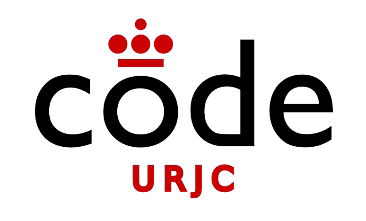 Conjuntos (Set)
Creación de array desde Set
Con Array.from(set) o spread operator
let mySet = new Set();  mySet.add(1);
mySet.add(3);
mySet.add(5);
mySet.add(7);
let array1 = Array.from(mySet); // [1,3,5,7]  let array2 = [...mySet]; // [1,3,5,7]
https://developer.mozilla.org/en-US/docs/Web/JavaScript/Reference/Global_Objects/Set
21
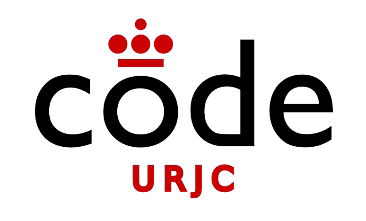 Ejercicio 1
Implementar una función cuentaDistintas  que reciba un array con nombres de provincias  (que podrían estar repetidas) e indique cuántas  provincias sin repetir hay en ese array
Ejecuta la función con un array de ejemplo para  verificar que funciona como se espera
22
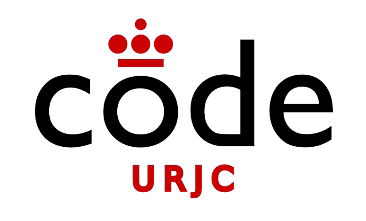 Mapas (Map)
Define una estructura de datos que asocia  (mapea) claves con valores
No permite claves repetidas (===)
Varias claves distintas pueden estar asociadas  al mismo valor (valores repetidos)
La búsqueda de un valor asociado a una clave  es muy eficiente
https://developer.mozilla.org/en-US/docs/Web/JavaScript/Reference/Global_Objects/Map
23
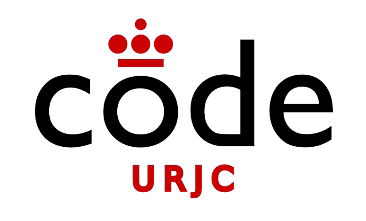 Mapas (Map)
set() and get():
Permite asociar un valor a una clave y recuperar el  valor posteriormente
let coches = new Map();

let toledo = new Coche('Seat', 'Toledo', 110);  let punto = new Coche('Fiat', 'Punto', 90);

coches.set('M-1233-YYY', toledo);  coches.set('M-1234-ZZZ', punto);

let c = coches.get('M-1234-ZZZ'); // Coche ['Fiat', 'Punto', 90]
https://developer.mozilla.org/en-US/docs/Web/JavaScript/Reference/Global_Objects/Map/get  https://developer.mozilla.org/en-US/docs/Web/JavaScript/Reference/Global_Objects/Map/set
24
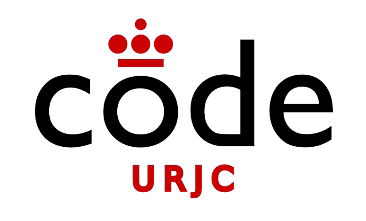 Mapas (Map)
Ejemplo1
set() and get():
let myMap = new Map();
console.log(myMap);

let myMap2 = new Map();
console.log(myMap2);
25
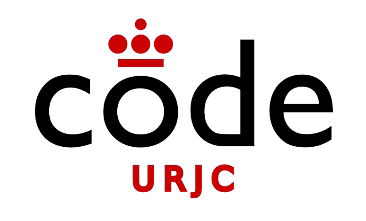 Mapas (Map)
size:
Devuelve el número de pares clave / valor
let myMap = new Map();  myMap.set('a', 'alpha');
myMap.set('b', 'beta');
myMap.set('g', 'gamma');

myMap.size // 3
https://developer.mozilla.org/en-US/docs/Web/JavaScript/Reference/Global_Objects/Map/size
26
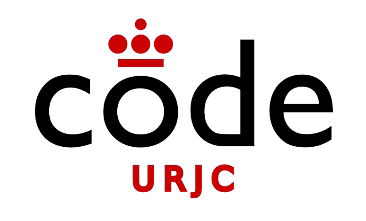 Mapas (Map)
delete():
Borra una clave y su valor asociado
let myMap = new Map();

myMap.set('bar', 'foo');
myMap.delete('bar'); // Returns true. Successfully removed.  console.log(myMap); // Map []
https://developer.mozilla.org/en-US/docs/Web/JavaScript/Reference/Global_Objects/Map/delete
27
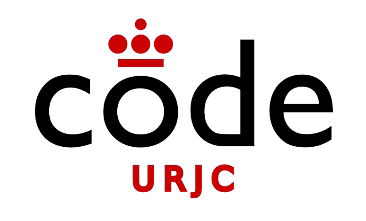 Mapas (Map)
Creación de Map
Desde un array
let kvArray = [['key1', 'value1'], ['key2', 'value2']];

//Create a map from 2D key-value Array  let myMap = new Map(kvArray);

myMap.get('key1'); // returns "value1"
https://developer.mozilla.org/en-US/docs/Web/JavaScript/Reference/Global_Objects/Map
28
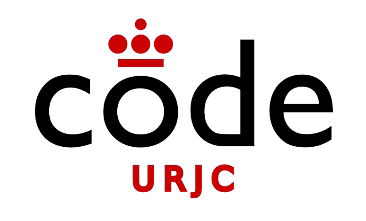 Mapas (Map)
Creación de array desde Map
Con Array.from(map) o spread operator
let myMap = new Map();  myApp.set('k1', 'val1');
myApp.set('k2', 'val2');

let array1 = Array.from(myMap); // [['k1','val1'], ['k2','val2']]

let array2 = [...myMap]; // [['k1','val1'], ['k2','val2']]
https://developer.mozilla.org/en-US/docs/Web/JavaScript/Reference/Global_Objects/Map
29
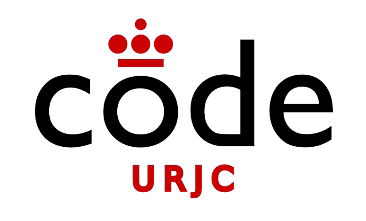 Comparativa: Array, Set y Map
32
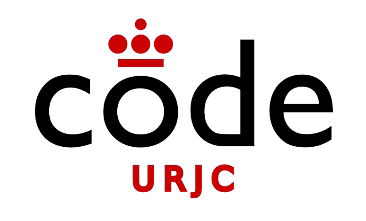 Ejercicio 2
Se pide crear una clase GestorAeropuertos que  permita almacenar aeropuertos (nombre y ciudad)
Se desea poder acceder a la información completa de  un aeropuerto por su nombre de la forma más eficiente  posible
Se debe declarar como atributo de GestorAeropuertos  la estructura de datos más eficiente
Introducir varios aeropuertos y verificar el  funcionamiento correcto cuando se accede a uno de  ellos usando su nombre
33
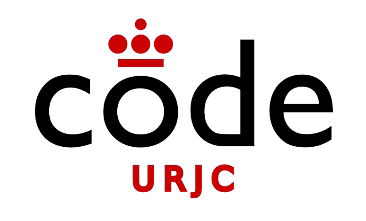 Estructuras de datos
Arrays, conjuntos y mapas
Recorrer una estructura de datos
Ordenación y Búsqueda
34
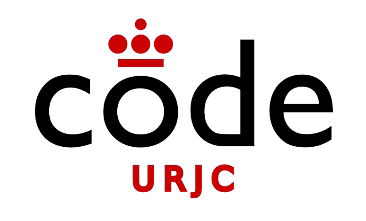 Recorrer una estructura de datos
Acceder a cada elemento de una estructura de  datos depende de su tipo:
Array
Acceso por posición con bucle for
Acceso secuencial
Conjunto (Set)
Acceso secuencial
Mapa (Map)
Acceso secuencial a la colección de valores
Acceso secuencial al conjunto de claves
Acceso secuencial al conjunto de entradas
35
Recorrer una colección
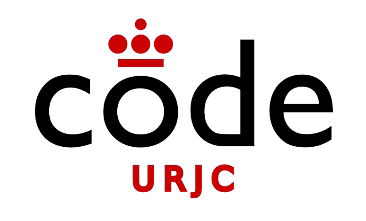 Recorrer un Array
Acceso por posición con bucle for
let ciudades = ['Ciudad Real', 'Madrid', 'Valencia'];

for (let i=0; i < ciudades.length; i++) {  let ciudad = ciudades[i];  console.log(ciudad);
}
36
Recorrer una colección
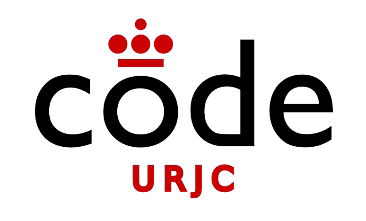 Recorrer un Array
Acceso secuencial con for of
let ciudades = ['Ciudad Real', 'Madrid', 'Valencia'];

for (let ciudad of ciudades) {  console.log(ciudad);
}
En general es la forma preferida. Más conciso
37
Recorrer una colección
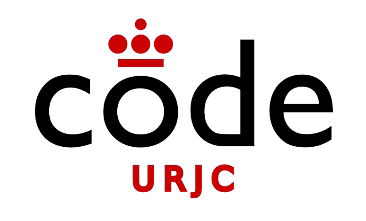 Recorrer un Array
Acceso secuencial con forEach(...)
let ciudades = ['Ciudad Real', 'Madrid', 'Valencia'];

ciudades.forEach(ciudad => {  console.log(ciudad);
});
Ideal cuando se usa con más operaciones funcionales
38
Recorrer una colección
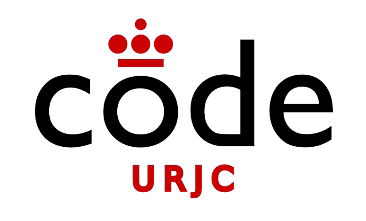 Recorrer un Conjunto
Acceso secuencia con for of o forEach(...)
let ciudades = new Set();  ciudades.add('Ciudad Real');  ciudades.add('Madrid');  ciudades.add('Valencia');

for (let ciudad of ciudades) {  console.log(ciudad);
}

ciudades.forEach(ciudad => {  console.log(ciudad);
});
Se recorren en el orden de inserción
40
Recorrer una colección
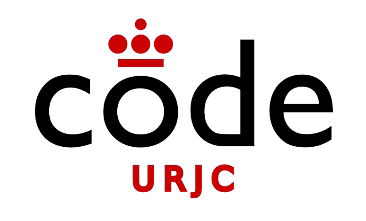 Recorrer un Mapa
Formas de recorrer un mapa
Acceso secuencial a la colección de valores
Ejemplo2
let myMap = new Map();  myMap.set('a', 'alpha');
myMap.set('b', 'beta');
myMap.set('g', 'gamma');

for(let value of myMap.values()){  console.log(value);
}

//alpha
//beta
//gamma
41
Recorrer una colección
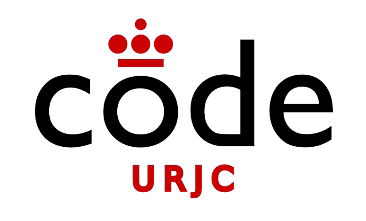 Recorrer un Mapa
Formas de recorrer un mapa
Acceso secuencial a la colección de claves
Ejemplo3
let myMap = new Map();  myMap.set('a', 'alpha');
myMap.set('b', 'beta');
myMap.set('g', 'gamma');

for(let key of myMap.keys()){  console.log(key,myMap.get(key));
}

//a alpha
//b beta
//g gamma
42
Recorrer una colección
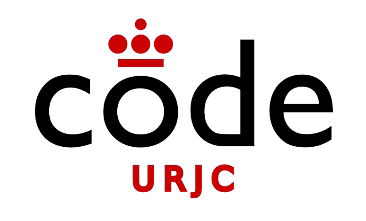 Recorrer un Mapa
Formas de recorrer un mapa
Acceso secuencial a la colección de entradas
Con destructuring queda más conciso
Ejemplo4
let myMap = new Map();  myMap.set('a', 'alpha');
myMap.set('b', 'beta');
myMap.set('g', 'gamma');

for(let [key, value] of myMap){  console.log(key,value);
}

//a alpha
//b beta
//g gamma
43
Recorrer una colección
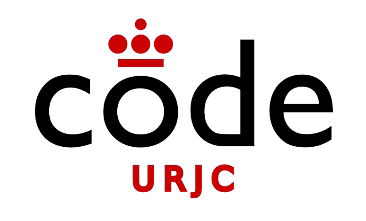 Recorrer un Mapa
Formas de recorrer un mapa
forEach(...) por cada entrada
let myMap = new Map();  myMap.set('a', 'alpha');
myMap.set('b', 'beta');
myMap.set('g', 'gamma');

myMap.forEach((key, value) => {  console.log(key,value);
});

//a alpha
//b beta
//g gamma
44
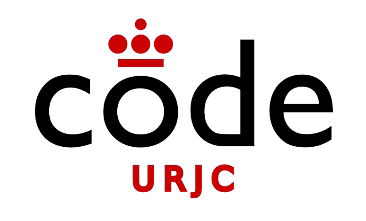 Estructuras de datos
Arrays, conjuntos y mapas
Recorrer una estructura de datos
Ordenación y Búsqueda
45
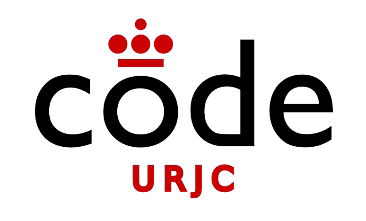 Ordenación y Búsqueda
Sólo se pueden ordenar los Arrays
Método sort(...) de Array
Ejemplo5
let nombres = ['Pepe','Juanin','Antonio'];  nombres.sort();

console.log(nombres); // ['Antonio', 'Juanin', 'Pepe']
46
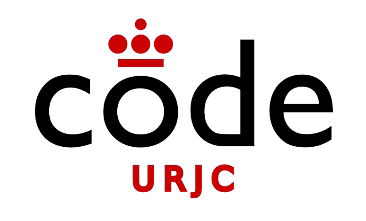 Ordenación y Búsqueda
Se puede especificar el orden de comparación
Se usa una función que devuelve un valor positivo si  o1 es mayor que 02. Negativo en caso contrario
Ejemplo6
Ordenar por longitud de los nombres
let nombres = ['Pepe','Juanin','Antonio'];  nombres.sort((s1,s2) => s1.length - s2.length);  console.log(nombres); // ['Pepe', 'Juanin', 'Antonio']
47
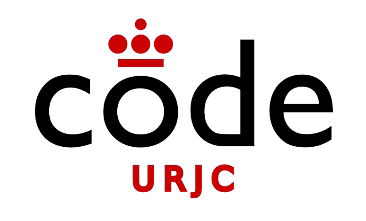 Ordenación y Búsqueda
¿Qué es una búsqueda?
Array: Saber la posición de un elemento (si  está en el array)
Conjunto: Saber si está el elemento
Map: Saber el valor asociado a la clave (si  está)
48
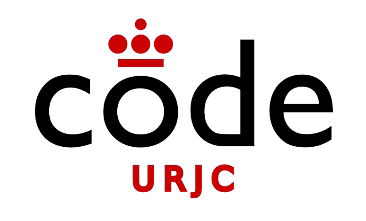 Ordenación y Búsqueda
Búsqueda en conjuntos (has(...))
let mySet = new Set();  mySet.add('foo');

mySet.has('foo'); // returns true  mySet.has('bar'); // returns false

let set1 = new Set();  let obj1 = {'key1': 1};  set1.add(obj1);

set1.has(obj1); // returns true
set1.has({'key1': 1}); // returns false because they are
// different object references
https://developer.mozilla.org/en-US/docs/Web/JavaScript/Reference/Global_Objects/Set/has
49
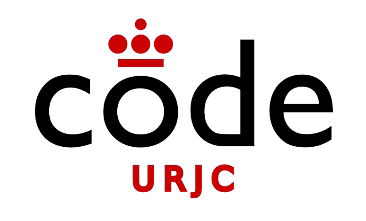 Ordenación y Búsqueda
Búsqueda en mapas (get(...) y has(...))
let myMap = new Map();  myMap.set('bar', 'foo');

myMap.has('bar'); // returns true  myMap.has('baz'); // returns false
let myMap = new Map();  myMap.set('bar', 'foo');

myMap.get('bar'); // Returns "foo".  myMap.get('baz'); // Returns undefined
https://developer.mozilla.org/en-US/docs/Web/JavaScript/Reference/Global_Objects/Set/has
50
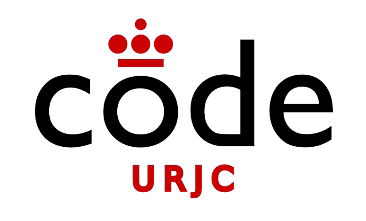 Ordenación y Búsqueda
Búsquedas en Arrays
array.indexOf(searchElement[, fromIndex])
Se busca la posición del primer elemento === desde  la posición indicada
let array = [2, 9, 9];
array.indexOf(2); // 0
array.indexOf(7); // -1
array.indexOf(9, 2); // 2
array.indexOf(2, -1); // -1
array.indexOf(2, -3); // 0
51
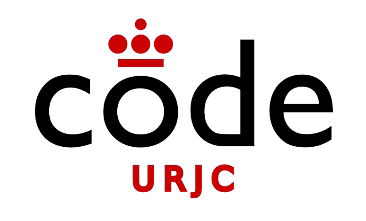 Ordenación y Búsqueda
Hay que elegir muy bien la estructura de datos que se utiliza  en un programa
Arrays
Eficiente la inserción al final O(1)
Eficiente el acceso por posición O(1)
Ineficiente la búsqueda O(n)
Conjuntos
Eficiente la inserción O(1) (aunque menos que la lista)
No se puede hacer acceso por posición
Eficiente la búsqueda O(1)
Mapas
Igual que los conjuntos
52
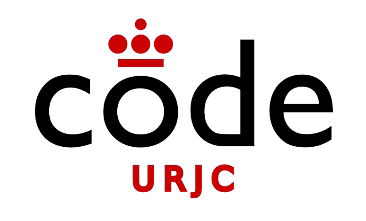 Ordenación y Búsqueda
53
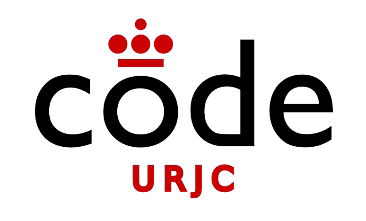 Ejercicio 3
•
Implementar una aplicación que permita gestionar en memoria un conjunto  de viajes de una aerolínea
Cada viaje se representa con la ciudad origen, destino y la duración del viaje  Se dan de alta los viajes en un gestor (clase GestorViajes)
Al gestor de viajes se le pueden pedir:
Devolver un array con los viajes que tienen una determinada ciudad origen
Devolver un array con los viajes que tienen una determinada ciudad destino
Devolver un array con los viajes
Devolver un array con las ciudades en las que hay viajes
Hay que conseguir el menor tiempo de ejecución de las consultas, aunque  sean necesarias varias estructuras de datos
•
•
•
•
54
08-2023
Fundamentos de la Web
Bloque III: Tecnologías de servidor web

Tema 3.3: Módulos en JavaScript
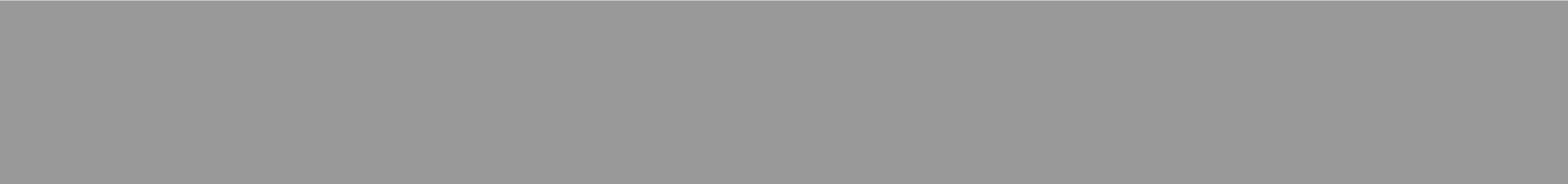 Iván Chicano  ivan.chicano@urjc.es  Michel Maes  michel.maes@urjc.es
Micael Gallego
Correo: micael.gallego@urjc.es  Twitter: @micael_gallego
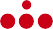 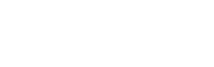 08-2023
©2023
Micael Gallego, Iván Chicano, Michel Maes
Algunos derechos reservados  Este documento se distribuye bajo la licencia
“Atribución-CompartirIgual 4.0 Internacional”  de Creative Comons Disponible en  https://creativecommons.org/licenses/by-sa/4.0/deed.es
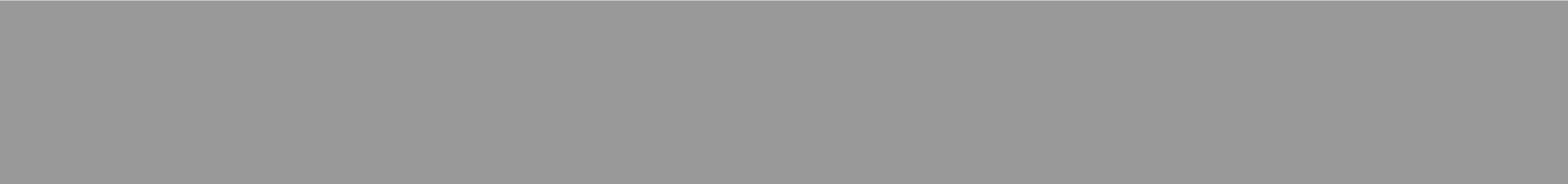 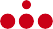 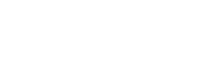 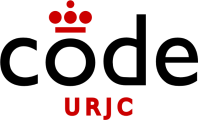 Módulos
Tipos de Módulos en Node.js
CommonsJS
ES Modules
https://blog.logrocket.com/es-modules-in-node-today/
3
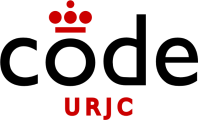 Módulos
Tipos de Módulos en Node.js
Cuando se desarrolló Node, JavaScript no tenía un  sistema estándar para modularizar aplicaciones
Node diseñó su propio sistema de modularización  llamado CommonsJS
En ES6 (2015) se definió el sistema de módulos  estándar llamado ES Modules	(EcmaScript Modules,  ESM)
Node soporta ES Modules desde 13.2.0	(Nov 2019)
4
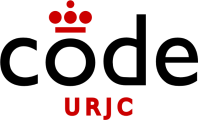 Módulos
Módulos Node (CommonsJS)
En Node cada fichero es un módulo
Si un módulo A quiere usar variables o funciones de un  módulo B:
El módulo B tiene que exportar lo que quiera hacer  público

exports = ...	module.exports = ...
El módulo A tiene que importar lo que quiera usar
var x = require(‘./module.js’)
5
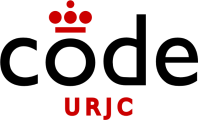 Módulos
Módulos Node (CommonsJS)
1) El código del módulo se ejecutar al importarlo  (require)
Ejemplo1
app.js
require('./hello.js');
hello.js
console.log('Hello world');
app2.js
require('./hello');
La extensión del fichero se puede omitir
6
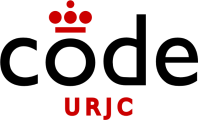 Módulos
Módulos Node (CommonsJS)
Ejemplo2
2) Para exportar una única función anónima (default  export). Se le da nombre al importarla
bar.js
app.js
module.exports = function(){  console.log('bar!');
}
var bar = require('./bar.js');  bar();
7
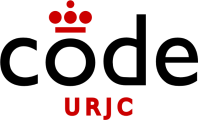 Módulos
Módulos Node (CommonsJS)
3) Para exportar una función con nombre
Ejemplo3A
fiz.js
app.js
exports.fiz = function(){  console.log('fiz!');
}
var module = require('./fiz.js');  module.fiz();
Ejemplo3B
4) Otra forma de exportar una función con nombre
fiz.js
app.js
function fiz(){  console.log('fiz!');
}
exports.fiz = fiz;
var fiz = require('./fiz.js').fiz;  fiz();
8
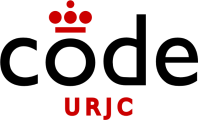 Módulos
Módulos Node (CommonsJS)
Ejemplo4
5) Se pueden exportar varios elementos y de diferentes
tipos (funciones, objetos, valores, clases…)
utils.js
var obj = {  prop1: 3,  prop2: 'value'
}

function log(msg){  console.log(msg);
}

class Date {
constructor(date){  this.date = date;
}
}

exports.obj = obj;  exports.log = log;  exports.Date = Date;
app.js
var utils = require('./utils.js');
utils.log('message');  console.log(utils.obj);


var date = new utils.Date('01-12-19');
9
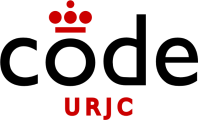 Ejercicio 1
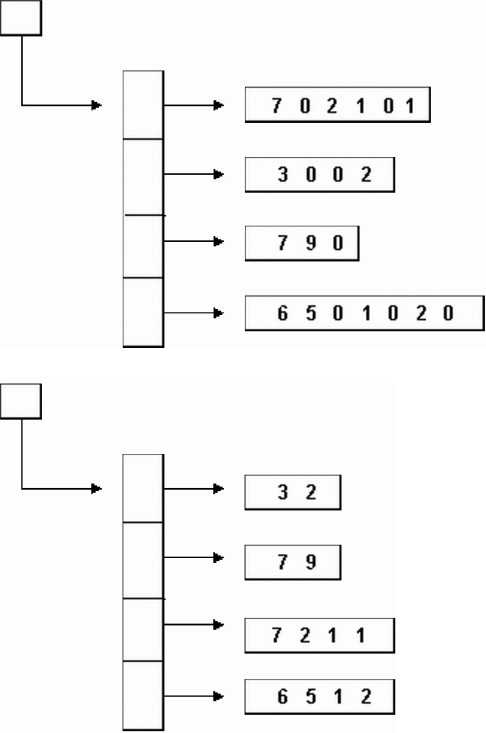 Modifica el enunciado para  incluir la función de quitar ceros  en un módulo
En el fichero app.js se usará ese  módulo
Exporta por defecto la función  "quitaCeros" desde un módulo
10
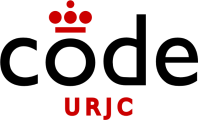 Módulos
Librerías incluidas en Node
Node expone la funcionalidad como módulos  (CommonsJS y ESM)
Se usa require() para usar esas librerías en tu módulo
Existen algunos objetos globales que pueden usarse sin  require()
El objeto console está disponible sin require
console.log(‘Hello world!’);
11
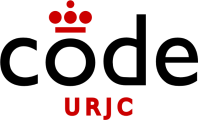 Módulos
Librerías incluidas en Node
Lectura de un fichero en Node con el módulo File System
(fs)
var fs = require('fs');

fs.readFile('/home/data.txt', 'utf8', (err, contents) => {  if (err) {
return console.error(err);
}
console.log(contents);
});

console.log('After calling readFile');
12
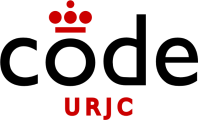 Módulos
Módulos NPM
Herramienta que permite descargar módulos Node de  la red
Existe un repositorio público con módulos software  libre
También se pueden configurar repositorios privados
para módulos privados

https://npmjs.com
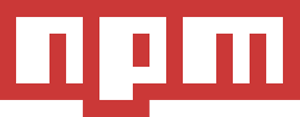 13
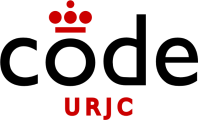 Módulos
Node Package Manager (NPM)
Una aplicación define los paquetes que necesita en un  fichero llamado package.json
{
"name": "my-awesome-package",  "version": "1.0.0"
}
El fichero se puede crear también con el comando
$ npm init
14
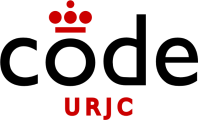 Módulos
Node Package Manager (NPM)
Los paquetes de los que se depende se especifican en la  sección "dependencies"
{
"name": "my-awesome-package",  "version": "1.0.0",  "dependencies": {
"lodash": "4.17.15"
}
}
Para instalar el paquete
$ npm install
15
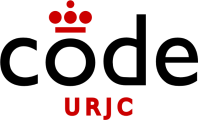 Módulos
Node Package Manager (NPM)
Una vez instalado el paquete, ya se puede usar en el  código del proyecto con "require()"
var lodash = require('lodash');

var output = lodash.without([1, 2, 3], 1);
console.log(output);
16
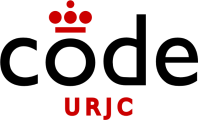 Módulos
Node Package Manager (NPM)
Los paquetes descargados se guardan en la carpeta
node_modules
Esta carpeta se suele incluir en el .gitignore porque  estos paquetes no se suben al repositorio (porque se  pueden descargar en cualquier momento desde la red  con npm install)
17
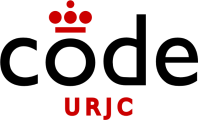 Módulos
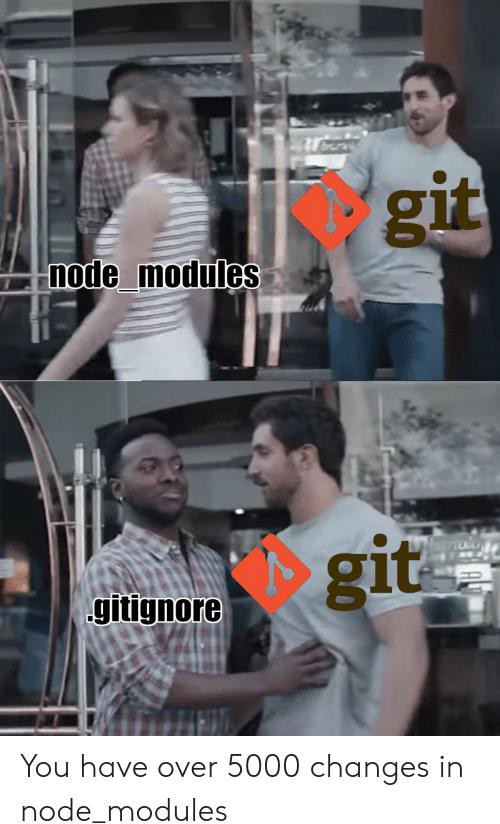 18
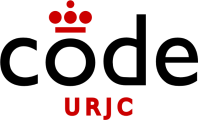 Módulos
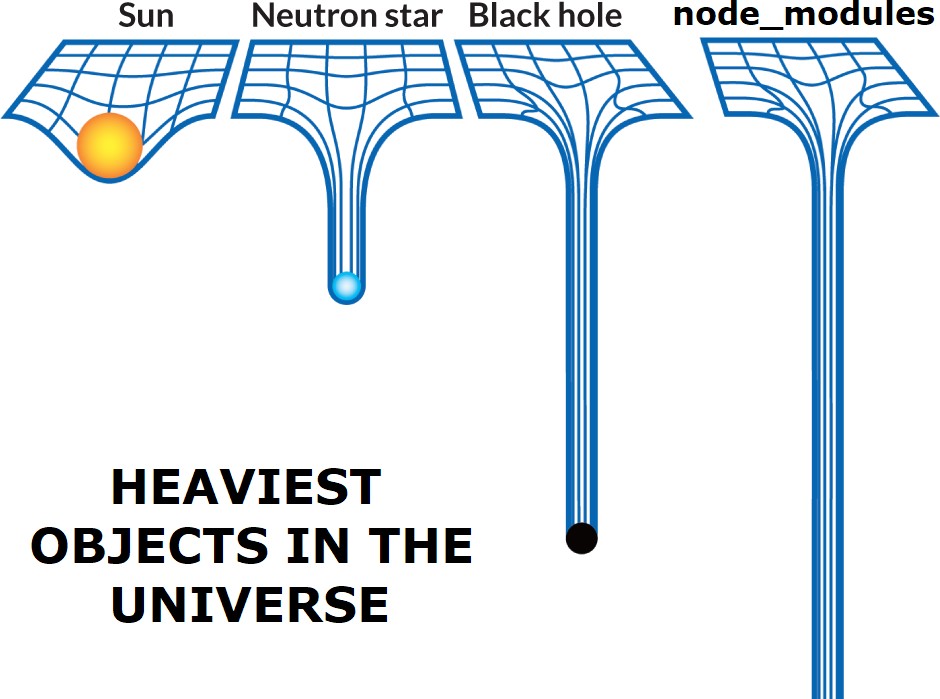 19
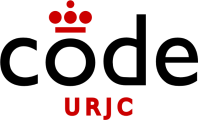 Módulos
Node Package Manager (NPM)
Se puede modificar el package.json y descargar  automáticamente el paquete con
$ npm install --save left-pad
Una ventaja es que obtiene automáticamente la última  versión de la librería disponible en NPM
20
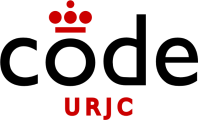 Módulos
Node Package Manager (NPM)
Se pueden instalar paquetes que contienen  herramientas para desarrollo, no para ejecutar la  aplicación: gulp, webpack, browserify, angular-cli...
Estos paquete se especifican en la sección  "devDependencies" del package.json
{
"name": "my-awesome-package",  "version": "1.0.0"  "dependencies": {
"lodash": "4.17.15"
}
"devDependencies": {  "typescript": "3.7.2"
}
}
21
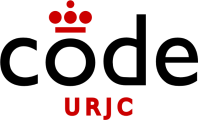 Módulos
Node Package Manager (NPM)
Es habitual que algunas herramientas se instalen  globalmente en el sistema, no de forma concreta en un  proyecto (en linux necesitan sudo)
$ npm install -g @angular/cli
Estas herramientas se registran de forma automática en  el path y se pueden ejecutar en cualquier carpeta
$ ng --version
22
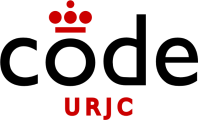 Ejercicio 2
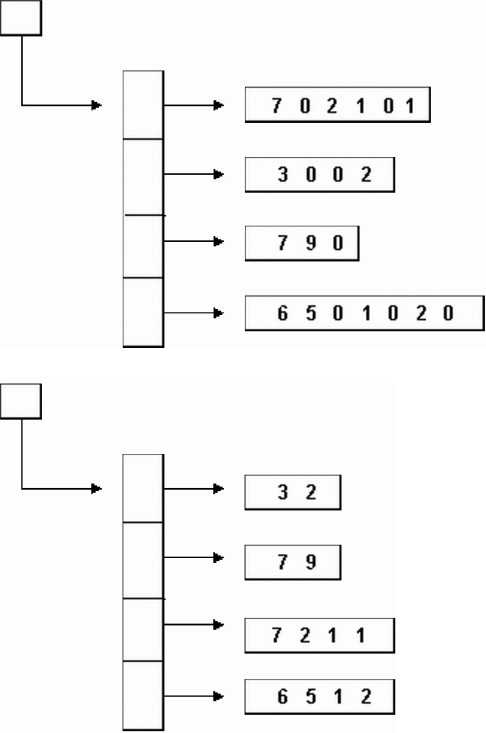 Reimplementa el ejercicio 1  para usar lodash para eliminar  los ceros de los arrays
23
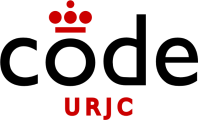 Módulos
Módulos EcmaScript (ES Modules)
El soporte en Node se ha diseñado para que la  convivencia y transición entre módulos CommonJS y  ES sea lo más suave posible
El objetivo es que una misma aplicación pueda tener
módulos de ambos tipos
Esta transición obliga a que existan muchas situaciones
y muchos detalles a tener en cuenta (complejo)
24
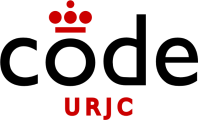 Módulos
Módulos EcmaScript (ES Modules)
Sólo estudiaremos el tipo más sencillo de aplicación:
Todos sus módulos ES
Usa módulos de la API de Node como módulos ES
Usa módulos de librerías externas implementados  en CommonsJS
25
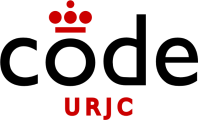 Módulos
Módulos EcmaScript (ES Modules) Ejemplo5
Existen dos formas de implementar módulos ES
1) Extensión .mjs
2) Tipo “module” en el package.json (preferida)

package.json
{
"name": "app",
"version": "1.0.0",  "type": "module"
}
26
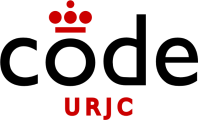 Módulos
Módulos EcmaScript (ES Modules) Ejemplo5
Conversión de módulos CommonsJS a ES
1) require() -> import
app.js
require('./hello.js');
hello.js
console.log('Hello world');
app.js
import './hello.js';
La extensión del fichero NO se puede omitir
27
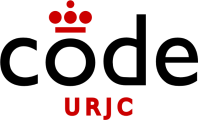 Módulos
Módulos EcmaScript (ES Modules) Ejemplo5
2) Para exportar una única función anónima (default  export). Se le da nombre al importarla
bar.js
app.js
module.exports = function(){  console.log('bar!');
}
var bar = require('./bar.js');  bar();
bar.js
app.js
export default function(){
console.log('bar!');
}
import bar from './bar.js';
bar();
28
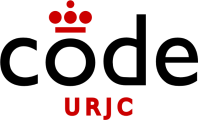 Módulos
Módulos EcmaScript (ES Modules) Ejemplo5
3) Para exportar una función con nombre
fiz.js
app.js
exports.fiz = function(){  console.log('fiz!');
}
var module = require('./fiz.js');  module.fiz();
fiz.js
app.js
export function fiz(){  console.log('fiz!');
}
import * as module from './fiz.js';  module.fiz();
29
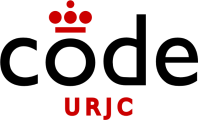 Módulos
Módulos EcmaScript (ES Modules) Ejemplo5
4) Otra forma de importar una función con nombre
fiz.js
app.js
var fiz = require('./fiz.js').fiz;  fiz();
exports.fiz = function(){  console.log('fiz!');
}
fiz.js
app.js
export function fiz(){  console.log('fiz!');
}
import { fiz } from './fiz.js';  fiz();
30
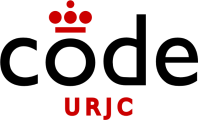 Módulos
Módulos EcmaScript (ES Modules) Ejemplo5
5) Se pueden exportar varios elementos y de diferentes
tipos (funciones, objetos, valores, clases…)
utils.js
utils.js
var obj = {  prop1: 3,  prop2: 'value'
}

function log(msg){  console.log(msg);
}

class Date {
constructor(date){  this.date = date;
}
}

exports.obj = obj;  exports.log = log;  exports.Date = Date;
export var obj = {  prop1: 3,  prop2: 'value'
}

export function log(msg){  console.log(msg);
}

export class Date {  constructor(date){
this.date = date;
}
}
31
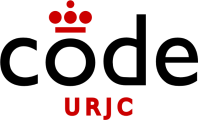 Módulos
Módulos EcmaScript (ES Modules) Ejemplo5
5) Se pueden exportar varios elementos y de diferentes
tipos (funciones, objetos, valores, clases…)
app.js
app.js
var utils = require('./utils.js');
utils.log('message');  console.log(utils.obj);


var date = new utils.Date('01-12-19');
import * as utils from './utils.js';
utils.log('message');  console.log(utils.obj);


var date = new utils.Date('01-12-19');
32
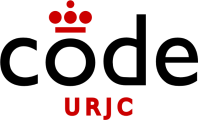 Módulos
Módulos EcmaScript (ES Modules) Ejemplo5
5) Se pueden exportar varios elementos y de diferentes
tipos (funciones, objetos, valores, clases…)
app.js
app.js
var utils = require('./utils.js');
utils.log('message');  console.log(utils.obj);


var date = new utils.Date('01-12-19');
import { log, obj, Date } from './utils.js';
log('message');  console.log(obj);


var date = new Date('01-12-19');
33
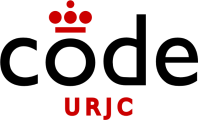 Módulos
Módulos EcmaScript (ES Modules) Ejemplo6
6) Además de los elementos con nombre, también se
puede exportar un objeto “default”
utils.js
app.js
export var obj = {  prop1: 3,  prop2: 'value'
}

export function log(msg){
console.log(msg);
}

export class Date {  constructor(date){
this.date = date;
}
}

export default { obj, log, Date }
import * as utils from './utils.js';

utils.log('message');  console.log(utils.obj);
var date = new utils.Date('01-12-19');
app2.js
import utils from './utils.js';

utils.log('message');  console.log(utils.obj);
var date = new utils.Date('01-12-19');
34
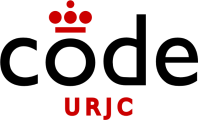 Módulos
Módulos EcmaScript (ES Modules) Ejemplo7
Las librerías de Node también se pueden importar como  módulos ES
app.js
var lodash = require('lodash');

var output = lodash.without([1, 2, 3], 1);  console.log(output);
app.js
import lodash from 'lodash';

var output = lodash.without([1, 2, 3], 1);  console.log(output);
35
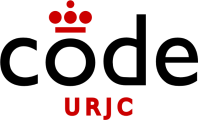 Módulos
Módulos EcmaScript (ES Modules) Ejemplo7
No siempre se puede acceder a los elementos  individuales con un import
app.js
var lodash = require('lodash');

var output = lodash.without([1, 2, 3], 1);  console.log(output);
app.js
ERROR
lodash no exporta un elemento  “without”. Exporta un objeto “default”
import { without } from 'lodash';
var output = without([1, 2, 3], 1);  console.log(output);
36
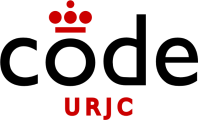 Ejercicio 3
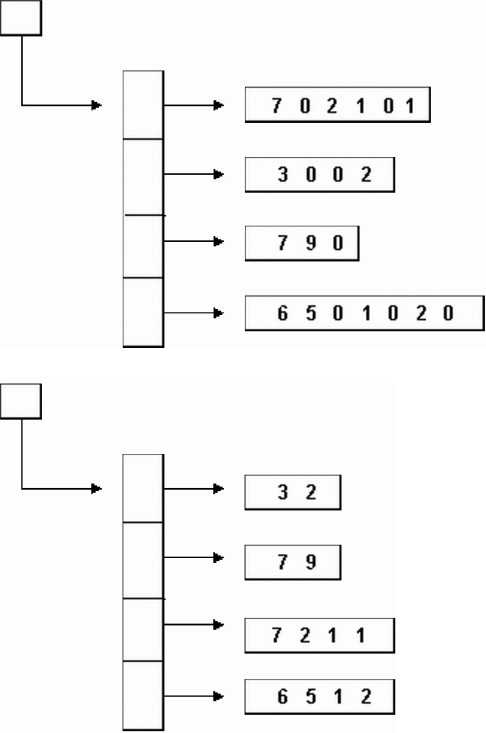 Cambia el ejercicio 2 para que  use módulos ES en vez de  CommonJS
37
08-2023
Fundamentos de la Web

Bloque III: Tecnologías de servidor web

Tema 3.2: Estructuras de datos en  JavaScript
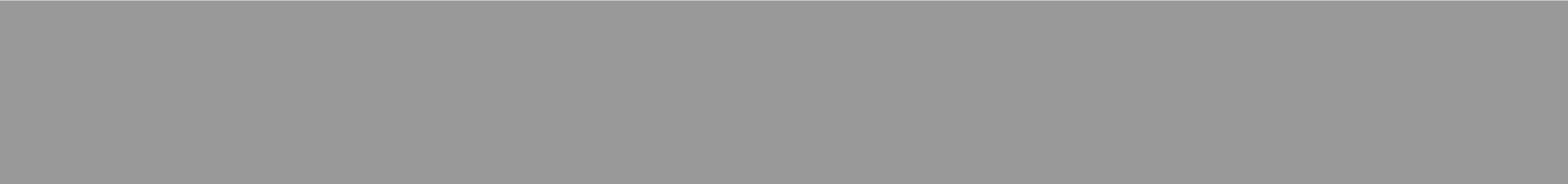 Iván Chicano  ivan.chicano@urjc.es  Michel Maes  michel.maes@urjc.es
Micael Gallego
Correo: micael.gallego@urjc.es  Twitter: @micael_gallego
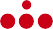 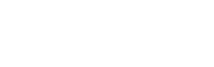 08-2023
©2023
Micael Gallego, Iván Chicano, Michel Maes
Algunos derechos reservados  Este documento se distribuye bajo la licencia
“Atribución-CompartirIgual 4.0 Internacional”  de Creative Comons Disponible en  https://creativecommons.org/licenses/by-sa/4.0/deed.es
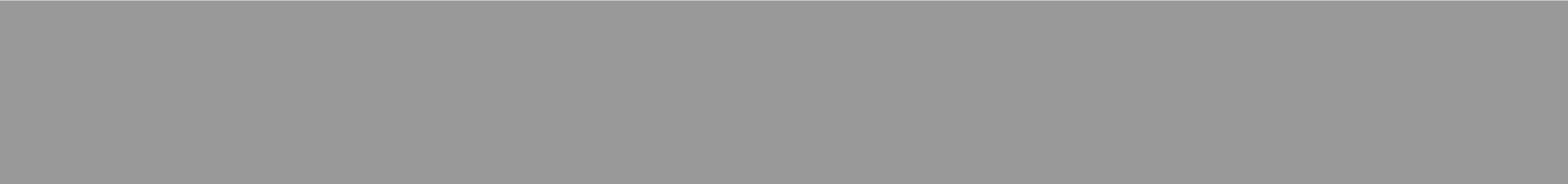 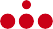 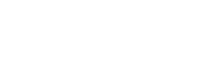 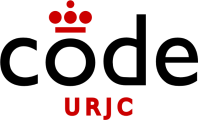 Aplicaciones web con Node
Las librería estándar de Node permiten crear  aplicaciones web
Pero son muy limitadas y se suele usar el  paquete NPM express
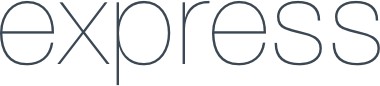 https://expressjs.com
3
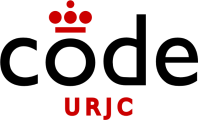 Aplicaciones web con Express
Mínima aplicación web
app.js
Ejemplo1
import express from 'express';  const app = express();  app.get('/', (req, res) => {
res.send('Hello World!');
});
app.listen(3000, () => console.log('Listening on port 3000!'));
package.json
{
"name": "web-ejem1",
"version": "1.0.0",
"type": "module",  "dependencies": {
"express": "^4.17.1"
}
}
4
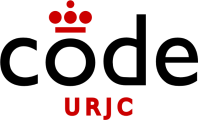 Aplicaciones web con Express
Mínima aplicación web
Ejemplo1
Instalar las librerías
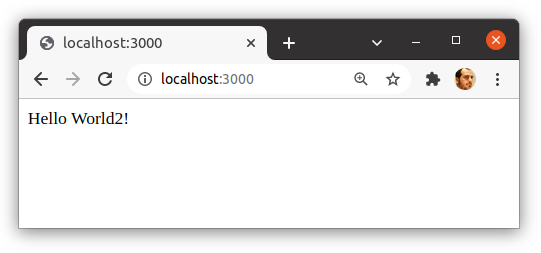 $ npm install
Ejecutar la aplicación
http://localhost:3000
$ node app.js
5
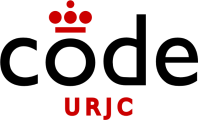 Aplicaciones web con Express
Mínima aplicación web
Ejemplo1
Por cada cambio de código es necesario parar y  ejecutar de nuevo la aplicación
La herramienta nodemon detecta automáticamente  los cambios y reinicia el servicio
$ sudo npm install -g nodemon
$ nodemon app.js
6
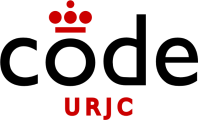 Templates y ficheros estáticos
Express es una librería muy configurable
Es necesario configurar de forma explícita:
Servir ficheros estáticos por http
Procesado del body en las peticiones
Tecnología de plantillas
7
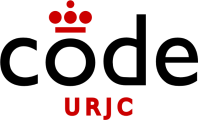 Templates y ficheros estáticos
Mustache en Node
Existen muchas otras tecnologías de plantillas
Se puede usar Mustache
$ npm install --save mustache-express
Existen diferencias entre Mustache para Node y  para otros lenguajes
P.e: No se puede usar {{-index}} en los bucles

http://expressjs.com/en/guide/using-template-engines.html
8
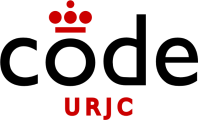 Templates y ficheros estáticos
Aplicación web básica con Mustache
Ejemplo2
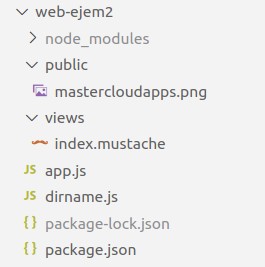 package.json
{
"name": "web-ejem2",
"version": "1.0.0",
"type": "module",  "dependencies": {
"express": "^4.17.1",  "mustache-express": "^1.3.0"
}
}
9
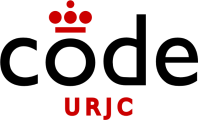 Templates y ficheros estáticos
Ejemplo2
import express from 'express';
import mustacheExpress from 'mustache-express';  import bodyParser from 'body-parser';
import { dirname } from './dirname.js';
Configuración de
Mustache
const app = express();
app.set('views', dirname + '/views');
app.set('view engine', 'mustache');  app.engine('mustache', mustacheExpress());
app.use(bodyParser.urlencoded({ extended: true }));  app.use(express.static( dirname + '/public'));
Configuración del
analizador del
body
app.get('/', (req, res) => {  res.render('index', {
name: "World"
});
Configuración de
carpeta pública
});
app.listen(3000, () => console.log('Listening on port 3000!'));
10
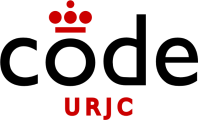 Templates y ficheros estáticos
Ejemplo2
Rutas relativas
Con CommonJS la variable global  	dirname  apunta a la carpeta del fichero .js
En ESM no existe esa variable global, pero su valor  se puede obtener usando la API estándar
dirname.js
import { fileURLToPath } from 'url';
import { dirname } from 'path';
export const dirname = dirname(fileURLToPath(import.meta.url));
11
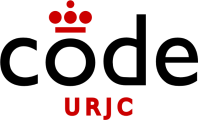 Separación en módulos
Se recomienda dejar app.js para configurar el  servidor
La gestión de peticiones se define en otro  módulo en un Router
No se usa inyección de dependencias, se usan  referencias entre módulos con import
Los módulos se mueven a la carpeta /src
12
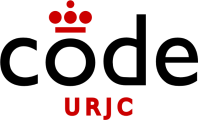 Separación en módulos
Ejemplo3
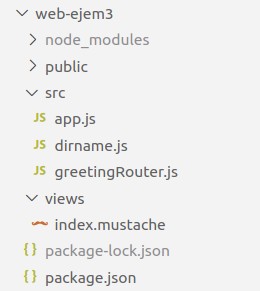 13
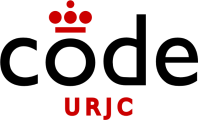 Separación en módulos
Ejemplo3
src/app.js
import express from 'express';
import mustacheExpress from 'mustache-express';
src/greetingRouter.js
import bodyParser from 'body-parser';  import { __dirname } from './dirname.js';
import greetingRouter from './greetingRouter.js';
import express from 'express';
const router = express.Router();
const app = express();
router.get('/', (req, res) => {
app.set('views', dirname + '/../views');  app.set('view engine', 'mustache');  app.engine('mustache', mustacheExpress());
res.render('index', {  name: "World"
});
});
app.use(bodyParser.urlencoded({ extended: true }));
app.use(express.static( dirname + '/../public'));
export default router;
app.use('/', greetingRouter);

app.listen(3000, () => console.log('Listening on port 3000!'));
14
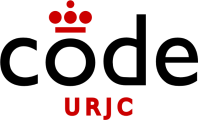 Proceso de formularios y enlaces
Ejemplo4
Acceso a los datos en el servidor
Los valores se almacenan en req.query (formulario  GET) o req.body (formulario POST)
public/index.html
<form action="greeting">
<p>Saludar a :</p>
<input type='text' name='userName'/>
<input type='submit' value='Enviar'/>
Parámetro con el valor  del campo de texto del
</form>
router.get('/greeting', (req, res) => {
formulario
res.render('greeting', {  name: req.query.userName
});
});
15
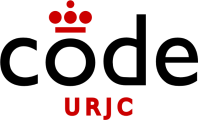 Proceso de formularios y enlaces
Existen dos formas de enviar la información de un  formulario al servidor
Método GET (Por defecto)
<form method=“get“ action=“url_router">
...
</form>
Método POST
<form method=“post“ action=“url_router">
...
</form>
16
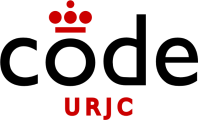 Proceso de formularios y enlaces
Existen dos formas de enviar la información de un  formulario al servidor
Método GET (Por defecto)
Se usa el método GET del protocol HTTP
El navegador incluye la información del formulario en la URL que  solicita al servidor
Método POST
Se usa el método POST del protocol HTTP
El navegador incluye la información del formulario en el cuerpo de  la petición (no es visible por el usuario)
17
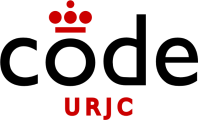 Proceso de formularios y enlaces
Procesar diferentes métodos http
app.METHOD(PATH, HANDLER)
Donde:
app es una instancia de express. También puede ser  un router
METHOD es el método de solicitud HTTP
PATH es la ruta de acceso en el servidor
HANDLER es la función que se ejecuta cuando se  acceder a la ruta
18
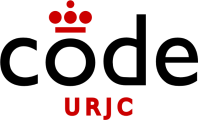 Ejercicio 1 – Tablón de mensajes
Crear una aplicación web para gestionar un  tablón de anuncios con varias páginas
La página principal muestra los anuncios  existentes (sólo nombre y asunto) y un enlace  para insertar un nuevo anuncio
Si pulsamos en la cabecera de un anuncio se  navegará a una página nueva que muestre el  contenido completo del anuncio
19
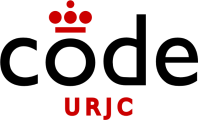 Ejercicio 1 – Tablón de mensajes
Si se pulsa el enlace para añadir el anuncio se  navegará a una nueva página que contenga un  formulario
Al enviar el formulario se guardará el nuevo  anuncio y se mostrará una página indicando  que se ha insertado correctamente y un enlace  para volver
En la página del anuncio se podrá borrar
20
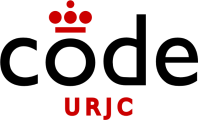 Ejercicio 1 – Tablón de mensajes
Implementación
Se usará un único router con varias funciones (cada  una atendiendo una URL diferente)
Se creará un módulo independiente para la gestión  de los posts
Cada post tendrá asociado un id generado con un  contador
21
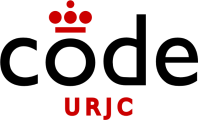 Ejercicio 1 – Tablón de mensajes
Estructura del proyecto:
public: Carpeta con páginas
accesibles para todo el mundo
src: Código fuente del  proyecto, con la funcionalidad  en sí
views: Carpeta con las páginas  devueltas por los fuentes. Las  plantillas con mustache  siempre deberán estar en esta  carpeta.
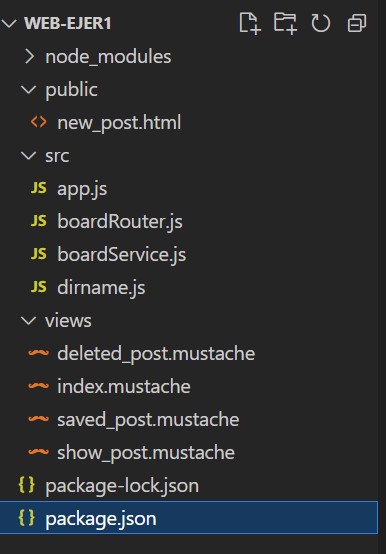 22
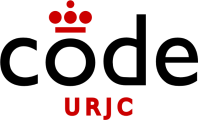 Ejercicio 1 – Tablón de mensajes
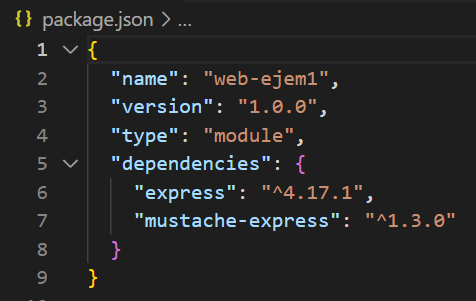 Tipo de proyecto
Dependencias
Sobre un proyecto ya creado es suficiente con:
$ npm install
$ node /src/app.js
23
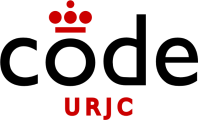 Ejercicio 1 – Tablón de mensajes
public/new_post.html
URL donde se recogen los datos
<html>
<head>
<meta charset="UTF-8"/>
</head>
<body>
<form action="post/new" method="post">
<p>User: </p>
<input type='text' name='user'/>
<p>Title:</p>
<input type='text' name='title'/>
<p>Text:</p>
<textarea name='text' rows=5 cols=40></textarea>
<input type='submit' value='Save'/>
</form>
</body>
</html>
POST, dado que se envía información
24
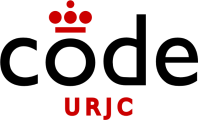 Ejercicio 1 – Tablón de mensajes
src/app.js
import express from 'express';
import mustacheExpress from 'mustache-express';  import bodyParser from 'body-parser';
import { dirname } from './dirname.js';  import boardRouter from './boardRouter.js';
Configuración de mustache
const app = express();
app.set('views', dirname + '/../views');  app.set('view engine', 'mustache');  app.engine('mustache', mustacheExpress());  app.use(bodyParser.urlencoded({ extended: true }));  app.use(express.static( dirname + '/../public'));
Asociar URL – Router
app.use('/', boardRouter);
app.listen(3000, () => console.log('Listening on port 3000!'));
25
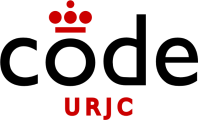 Ejercicio 1 – Tablón de mensajes
src/boardRouter.js
import express from 'express';
import * as boardService from './boardService.js';  const router = express.Router();

router.get('/', (req, res) => {  res.render('index', {
posts: boardService.getPosts()
});
});

router.post('/post/new', (req, res) => {  let { user, title, text } = req.body;
boardService.addPost({ user, title, text });
res.render('saved_post');
});
URL – Página de inicio
Página a renderizar
URL asociada en app.js
Página a renderizar
26
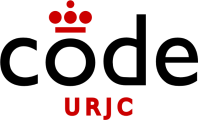 Ejercicio 1 – Tablón de mensajes
src/boardRouter.js
router.get('/post/:id', (req, res) => {
let post = boardService.getPost(req.params.id);  res.render('show_post', { post });
});

router.get('/post/:id/delete', (req, res) => {  boardService.deletePost(req.params.id);  res.render('deleted_post');
});

export default router;
Método para obtener un  elemento al completo
Método para borrar un  elemento
Hay que tener en cuenta  como pasa :id como  parametro
27
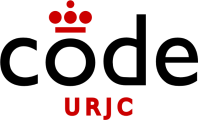 Ejercicio 1 – Tablón de mensajes
src/boardService.js
const posts = new Map();  let nextId = 0;

addPost({
user: "Pepe", title: "Vendo moto", text: "Barata, barata" });  addPost({
user: "Juan", title: "Compro coche", text: "Pago bien" });
}
Se utiliza un mapa en lugar de un lista dado que un id  debe identificar de manera univocal un element
El incremento del id, lo realizamos nosotros
Poblamos el mapa que actúa como BBDD (aunque no hay  persistencia de datos)
28
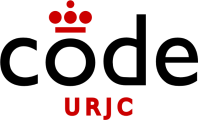 Ejercicio 1 – Tablón de mensajes
src/boardService.js
export function addPost(post) {  let id = nextId++;
post.id = id.toString();  posts.set(post.id, post);
}

export function deletePost(id){
posts.delete(id);
}

export function getPosts(){  return [...posts.values()];
}

export function getPost(id){  return posts.get(id);
}
Se incrementa en 1 el id  para el siguiente  elemento, se guarda en  el mapa.
Se elimina un elemento
del mapa
Se obtiene todos los  elementos del mapa.
Se obtiene un elemento  concreto del mapa (id)
29
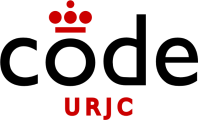 Ejercicio 1 – Tablón de mensajes
src/dirname.js
import { fileURLToPath } from 'url';  import { dirname } from 'path';

export const dirname =  dirname(fileURLToPath(import.meta.url));
views/deleted_post.mustache
<html>
<body>
<p>Post has been deleted.</p>
<a href="/">Back</a>
</body>
</html>
views/saved_post.mustache
<html>
<body>
<p>Post has been deleted.</p>
<a href="/">Back</a>
</body>
</html>
30
Ejercicio 1 – Tablón de mensajes
view/show_post.mustache
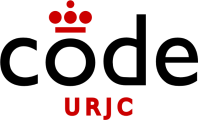 /p>
Hay que tener en cuenta que post es lo que se manda al  pedir renderizar la página (posts en este caso)
31
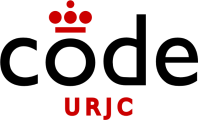 Ejercicio 1 – Tablón de mensajes
Región en mustache.
Nos permite explorer
todos los elementos de  un array
view/index.mustache
<html>
<body>
<h1>Posts</h1>
{{#posts}}
<a href="post/{{id}}">{{user}} {{title}}</a><br>
{{/posts}}
Campos de la lista de  elementos pasados por  parámetros
{{^posts}}
<p>No posts yet.</p>
{{/posts}}
Región condicional en  mustache. En este  caso, si no hay  elementos en posts, se  muestra el mensaje
<br>
<a href="new_post.
</body>
</html>
html">New Post</a>
32
08-2023
Fundamentos de la Web
Bloque IV: Tecnologías de interactividad en  el cliente web
Tema 4.1: HTML interactivo con  JavaScript
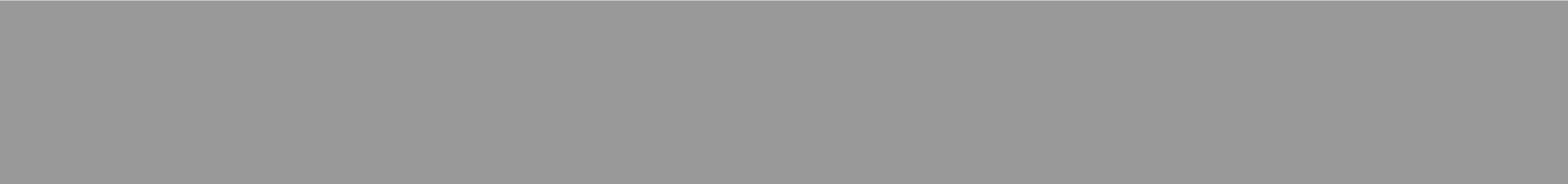 Iván Chicano  ivan.chicano@urjc.es  Michel Maes  michel.maes@urjc.es
Micael Gallego
Correo: micael.gallego@urjc.es  Twitter: @micael_gallego
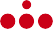 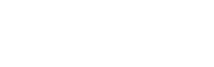 08-2023
©2023
Micael Gallego, Iván Chicano, Michel Maes
Algunos derechos reservados
Este documento se distribuye bajo la licencia  “Atribución-CompartirIgual 4.0 Internacional”  de Creative Comons Disponible en
https://creativecommons.org/licenses/by-sa/4.0/deed.es
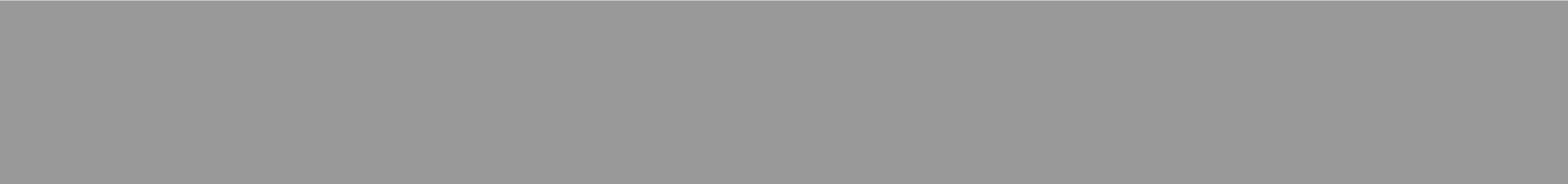 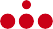 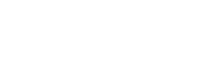 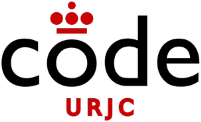 JavaScript
Es un lenguaje de programación basado en el  estándar ECMAScript de ECMA (otra  organización diferente al W3C)
Hay ligeras diferencias en la implementación  de JS de los navegadores, aunque actualmente  todos son bastante compatibles entre sí (en el  pasado no fue así)
http://www.ecma-international.org/
3
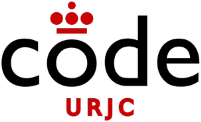 JavaScript
Versiones de JS
JavaScript es un lenguaje que mejora cada año Al
principio las versiones se numeraban con un  número: ECMAScript 5 (ES5), ECMAScript 6 (ES6)
–Pero cuando se publicó ES6 decidieron llamarlo con  el año: ES2015
–Se publica una actualización cada año
4
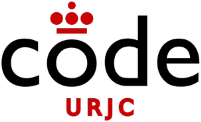 JavaScript
Navegadores web y versiones de JS
Los navegadores web tardan un tiempo en soportar  las últimas versiones de JS
En esta web se indica qué características soporta  cada versión de cada navegador
http://kangax.github.io/compat-table/es2016plus/
En clase veremos características soportadas por los  navegadores más usados (Chrome, Firefox, Edge...)
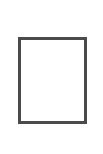 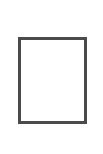 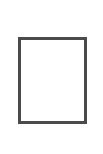 5
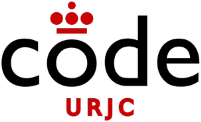 Librerías JavaScript
DOM (Document Object Model)
Biblioteca usada para manipular el documento  HTML cargado en el navegador
Permite la gestión de eventos, insertar y eliminar  elementos, cambiar propiedades..
BOM (Browser Object Model)
Biblioteca usada para usar otros elementos del  browser: historial, peticiones de red AJAX, etc…
El BOM incluye al DOM como uno de sus elementos
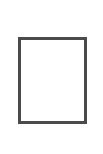 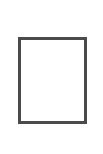 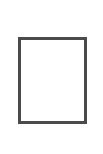 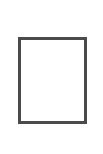 6
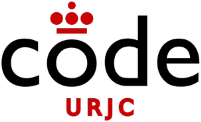 Librerías JavaScript
BOM (Browser Object Model)
DOM
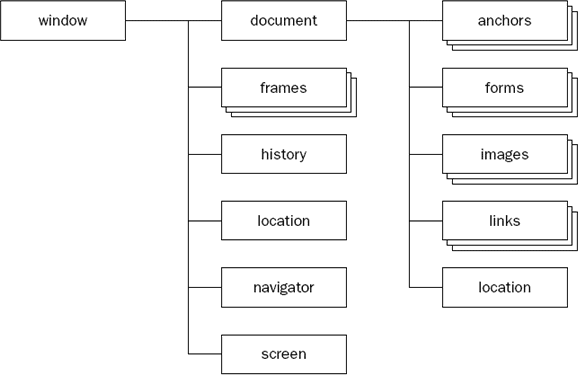 7
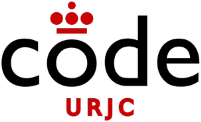 Librerías JavaScript
Existen multitud de bibliotecas  (APIs) JavaScript para el  desarrollo de aplicaciones
Algunas de las más usadas son:
jQuery: es un recubrimiento de la API DOM que aporta facilidad  de uso, potencia y compatibilidad entre navegadores. Se usa  para gestionar el interfaz de usuario (la página web) y para  peticiones ajax.
underscore.js: Librería para trabajar con estructuras de datos  con un enfoque funcional.También permite gestionar plantillas  (templates) para generar HTML partiendo de datos
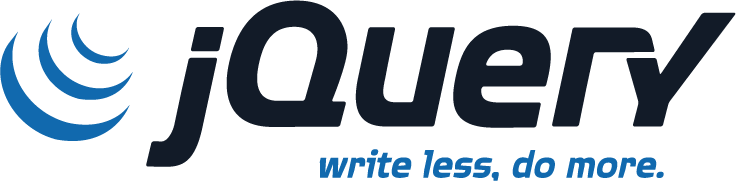 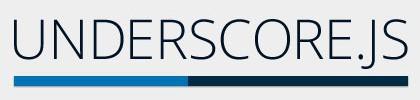 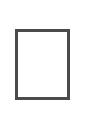 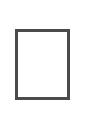 8
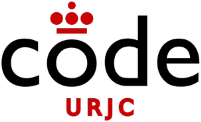 Frameworks de alto nivel
Además de bibliotecas, también existen  frameworks del alto nivel que estructuran una  aplicación de forma completa. Especialmente  en aplicaciones SPA
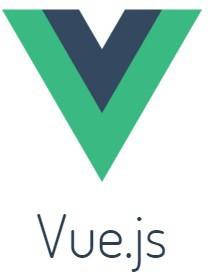 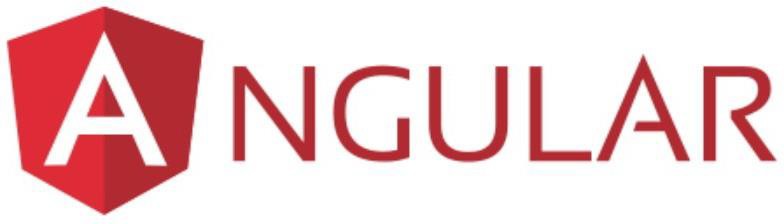 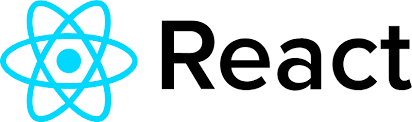 9
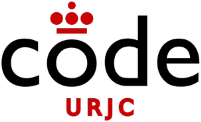 Referencias
Documentación
https://developer.mozilla.org/es/docs/Web/JavaScript
https://es.javascript.info/
Tutoriales interactivos
https://www.codecademy.com/
https://www.pluralsight.com/courses/javascript-gettin  g-started
10
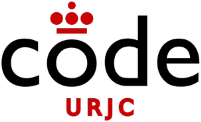 Integración con HTML
El código JavaScript se incluye en etiquetas <script> en el
<body> o <head>
Se puede incluir en el fichero HTML o en ficheros .js
Se puede añadir en varios lugares (pero no es necesario)
index.html
Ejemplo1
<html>
<head>
<script>console.log("Head1");</script>
<script src="app1.js"></script>
</head>
<body>
<script>console.log("Body1");</script>
<script src="app2.js"></script>
app1.js
console.log("Head2");
app2.js
console.log("Body2");
</body>
</html>
11
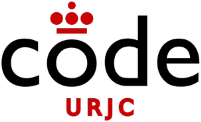 Sintaxis básica
Mostar información desde JavaScript
–	Escribiendo en la consola JavaScript del  navegador
●
console.log('Texto');
–	Más adelante veremos cómo mostrar  información en la página web
12
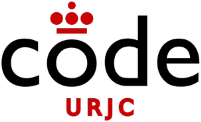 Sintaxis básica
Mostar información desde JavaScript
–	Mostrar la consola de Google Chrome
●
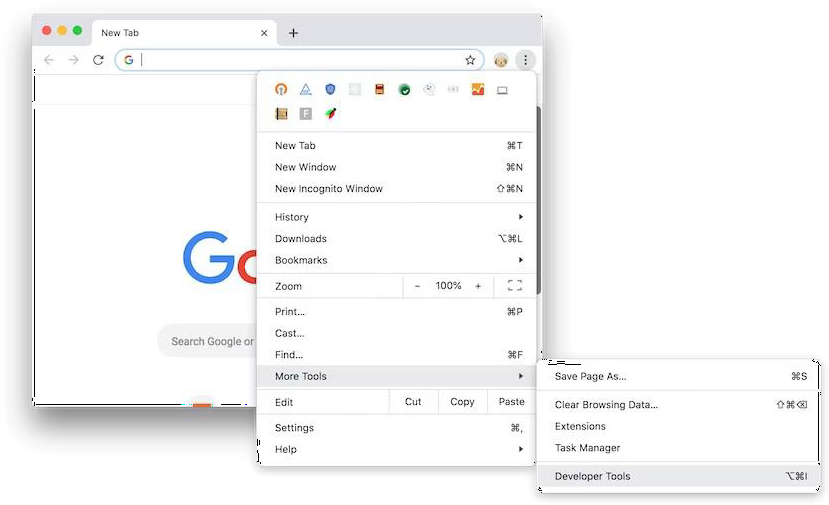 13
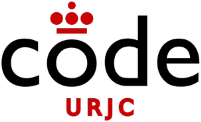 Ejercicio 1
Crea una página web que muestre en la  consola“Hola Mundo!” al cargarse en un  navegador web
14
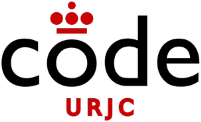 HTML Interactivo
JavaScript se diseñó para dotar de interactividad a  las páginas HTML cargadas en el navegador
Se puede modificar la página HTML con JavaScript
Cambio de CSS de un elemento (ocultar, cambio de
color…)
Cambio del contenido:Texto, imágenes, …
Se puede ejecutar código JavaScript cuando el  usuario interactúa con la página (click, hover, etc…)
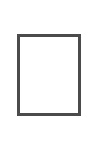 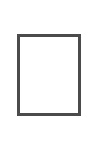 15
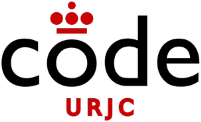 Document Object Model (DOM)
Desde JavaScript se puede acceder al  documento y al navegador
El Document Object Model (DOM) es una librería  para manipular documentos HTML
https://developer.mozilla.org/en-US/docs/Web/API/Document_Object_Model
El Browser Object Model (BOM) permite manipular  otros elementos del navegador
https://developer.mozilla.org/en-US/docs/Web/API/Window  https://developer.mozilla.org/en-US/docs/Web/API/Navigator  https://developer.mozilla.org/en-US/docs/Web/API/Location
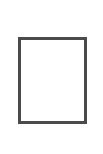 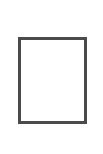 16
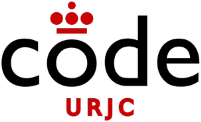 Seleccionar una parte del documento
Existe una variable document que apunta al documento  DOM cargado en el navegador

https://developer.mozilla.org/en-US/docs/Web/API/Document
Se pueden seleccionar partes del documento	usando su  id, class, name o tag
let image1 = document.getElementById('image1');
let citas = document.getElementsByClassName('cita');
let img2 = document.getElementByName('image2');  let links = document.getElementsByTagName('a');
https://developer.mozilla.org/en-US/docs/Web/API/Document/getElementById
17
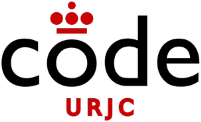 Modificar el documento con HTML
Para cambiar el contenido del documento cargado en  el browser se selecciona un elemento del documento  y se cambia su contenido HTML con la propiedad  innerHTML
let element = document.getElementById('txt');

element.innerHTML = '<p>Nuevo texto</p>'
https://developer.mozilla.org/en-US/docs/Web/API/Element/innerHTML
113
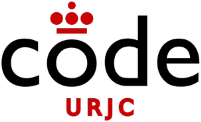 Modificar el documento con HTML
app.js
Ejemplo2
let content = document.getElementById('content');
content.innerHTML = '<p>Hola Mundo!</p>'
index.html
<html>
<body>
<div id='content'></div>
<script src='app.js'></script>
</body>
</html>
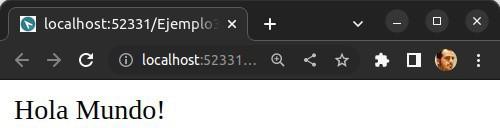 19
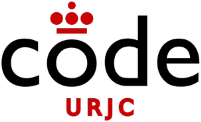 Gestión de Eventos
Se pueden ejecutar funciones cuando se interactúa  con elementos del documento
Ejemplo: Mostrar una alerta al pulsar un botón
Ejemplo3
function alerta() {
alert('El botón ha sido pulsado');
}
<html>
<body>
<script src='app.js'></script>
<button onclick="alerta();">Botón</button>
</body>
</html>
20
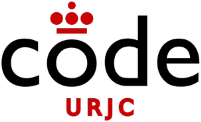 Gestión de Eventos
Ejemplo4
app.js
function saluda() {
let content = document.getElementById('content');  content.innerHTML = '<p>Hola Mundo!</p>';
}

index.html
<html>
<body>
<button onclick="saluda()">Saluda!</button>
<div id='content'></div>
<script src='app.js'></script>
</body>
</html>
21
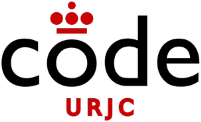 Gestión de Eventos
Ejemplo4
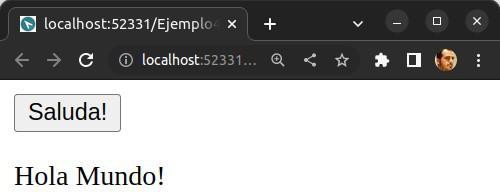 22
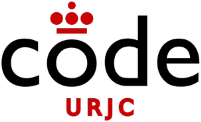 Gestión de Eventos
Documentación sobre Eventos en JavaScript y DOM
https://developer.mozilla.org/en-US/docs/Learn/JavaScript/Building_blocks/Events
Listado de eventos que se pueden producir en un  navegador web
https://developer.mozilla.org/en-US/docs/Web/Events
Evento click de un elemento HTML
https://developer.mozilla.org/en-US/docs/Web/API/Element/click_event
23
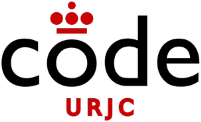 Ejercicio 2
Implementa una web que muestre los títulos  de unos libros
–	Cien años de soledad  El señor de los anillos
–	1984
–
–Un mundo feliz
Los títulos de los libros estarán almacenados  en un array de JavaScript
24
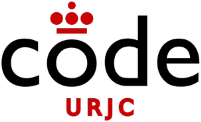 Gestión de Eventos
En vez de configurar el evento en el HTML, también  se puede configurar en el código JavaScript con el
método addEventListener
Ejemplo5
index.html
<html>
<body>
<button>Saluda!</button>
<div id='content'></div>
<script src='app.js'></script>
</body>
</html>
25
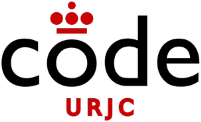 Gestión de Eventos
En vez de configurar el evento en el HTML, también  se puede configurar en el código JavaScript con el  método addEventListener
Ejemplo5
app.js
function saluda() {
let content = document.getElementById('content');
content.innerHTML = '<p>Hola Mundo!</p>';
}

let buttons = document.getElementsByTagName('button');

buttons[0].addEventListener('click', saluda);
26
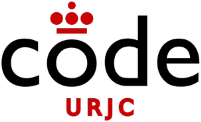 Gestión de Eventos
La función que se ejecuta cuando se produce un  evento (handler) puede recibir como parámetro  información del evento
Ejemplo6
app.js
let buttons = document.getElementsByTagName('button');

function greet(event) { console.log('Evento:', event);  console.log('Elemento origen: ', event.target);
}

buttons[0].addEventListener('click', greet);
https://developer.mozilla.org/en-US/docs/Web/Events/Event_handlers  https://developer.mozilla.org/en-US/docs/Web/API/Event
27
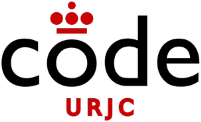 Carga del documento DOM
Si el script se configura  al final del html, se  ejecuta cuando el  documento ya está  cargado en memoria
Si el script se configura  en el <head>, se  ejecuta antes de que el  documento haya sido  cargado
<html>
<head>
<script src='app.js'></script>
</head>
<body>
...
</body>
</html>
<html>
<body>
...
<script src='app.js'></script>
</body>
</html>
28
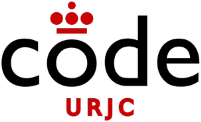 Carga del documento DOM
Si ponemos el script en el <head> hay que esperar a que  se haya cargado la página para insertar el contenido  desde JavaScript
Ejemplo7
index.html
<html>
<head>
<script src='app.js'></script>
</head>
<body>
<div id='content'></div>
</body>
</html>
29
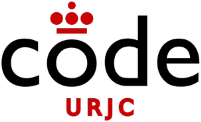 Carga del documento DOM
El documento tiene el evento DOMContentLoaded que se  ejecuta cuando el documento se ha cargado
Si no se espera a la carga del DOM, al buscar el elemento
“content” no se encontrará
Ejemplo7
app.js
document.addEventListener("DOMContentLoaded", function(){

let content = document.getElementById('content');
content.innerHTML = '<p>Hola Mundo!</p>';

});
30
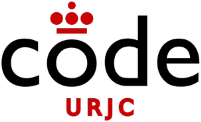 Modificar los estilos
Se puede cambiar cualquier estilo de un elemento con  su propiedad style
let element = document.getElementById('img1');

element.style.borderWidth = width + 'px';
https://developer.mozilla.org/en-US/docs/Web/API/HTMLElement/style
Ocultar y mostrar un elemento con estilos
let element = document.getElementById('text');

element.style.display = 'none';
...
element.style.display = 'block';
31
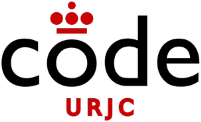 Ejercicio 3
Crea una página con un botón que oculte el  texto “Hola Mundo” cuando se pulse
Si se pulsa de nuevo, se volverá a mostrar el  texto “Hola Mundo”
32
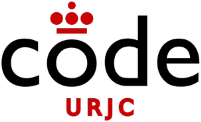 Modificar los estilos
Una forma común de cambiar los estilos es añadiendo  o eliminando clases CSS a un elemento HTML
let content = document.getElementyById('content');
...
content.classList.remove('rojo');
...
content.classList.add('negrita');
...
content.classList.toggle('cursiva');
https://developer.mozilla.org/en-US/docs/Web/API/Element/classList
33
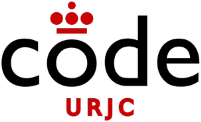 Modificar los estilos
Ejemplo con botones que añaden o eliminan una clase  (toggle) de un elemento
Ejemplo8
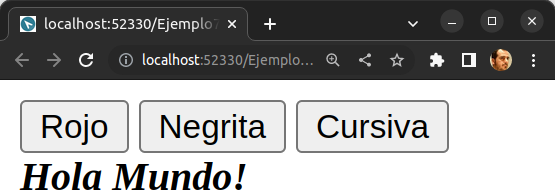 34
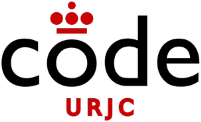 Modificar los estilos
Ejemplo con botones que añaden o eliminan una clase  (toggle) de un elemento
Ejemplo8
function rojo(){
let content = documento.getElementyById('content');  content.classList.toggle('rojo');
}
<body>
<button onclick='rojo()'>Rojo</button>
<div id='content'>Hola Mundo!</div>
...
</body>
.rojo {
color: #F00;
}
35
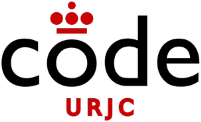 Ejercicio 4
Amplía el Ejercicio 2 para que al lado de cada  libro aparezca un botón [Más info]
Al pulsar el botón aparecerá debajo del título el  autor del libro y su año de publicación
Un elemento se puede ocultar con el estilo  “display:none” y mostrarse de nuevo con  “display:block”
36
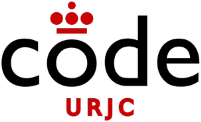 Ejercicio 4
Cuando el código HTML es complejo se  pueden usar template literals
Se usan comilla ` (backtick) para multilínea
Se usa ${…} para las variables
let html =
`<div>
<p>${libro.titulo}</p>
<p> ${libro.autor} (${libro.año})</p>
</div>`;
https://developer.mozilla.org/en-US/docs/Web/JavaScript/Reference/Template_literals
37
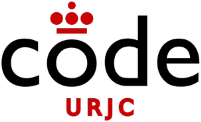 Ejercicio 4
Información libros
Cien años de soledad, de Gabriel García Márquez  (1967)
–El señor de los anillos, de J. R. R.Tolkien (1954)
1984, de George Orwell (1949)
–Un mundo feliz, de Aldous Huxley (1932)
38
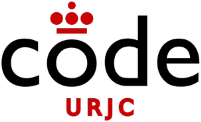 Generación de HTML
Existen diversas formas de generar código  HTML desde código JavaScript
Cadena de caracteres (String)
Creando los nodos del árbol DOM
39
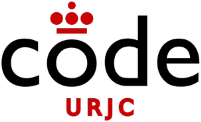 Generación de HTML
Cadena de caracteres (String)
let text = "Hola Mundo!";

let content = document.getElementById("content");

content.innerHTML = "<p>" + text + "</p>";
40
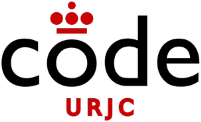 Generación de HTML
Existen diversas formas de generar código  HTML desde código JavaScript
Cadena de caracteres (String)
Creando los nodos del árbol DOM
41
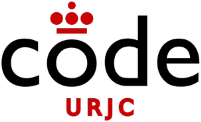 Generación de HTML
Creando los nodos del árbol DOM
let text = "Hola Mundo!";

let content = document.getElementById("content");

content.innerHTML = "<p>" + text + "</p>";
let text = "Hola Mundo!";

let content = document.getElementById("content");

let p = document.createElement("p"); p.textContent =  text; content.appendChild(p);
42
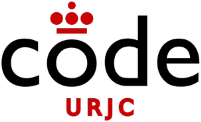 Generación de HTML
Creando los nodos del árbol DOM
Ejemplo9
let text = "Hola Mundo!";

let content = document.getElementById("content");

let p = document.createElement("p"); p.textContent =  text; content.appendChild(p);
https://developer.mozilla.org/en-US/docs/Web/API/Document/createElement
https://developer.mozilla.org/en-US/docs/Web/API/Node/textContent
https://developer.mozilla.org/en-US/docs/Web/API/Node/appendChild
43
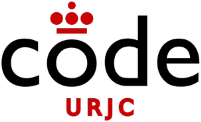 Ejercicio 5
Actualiza el ejercicio 3 para no generar el  HTML como texto y usar la API de nodos del  DOM
44
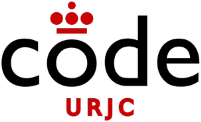 Formularios
Se puede obtener información de campos de
formularios
Ejemplo10
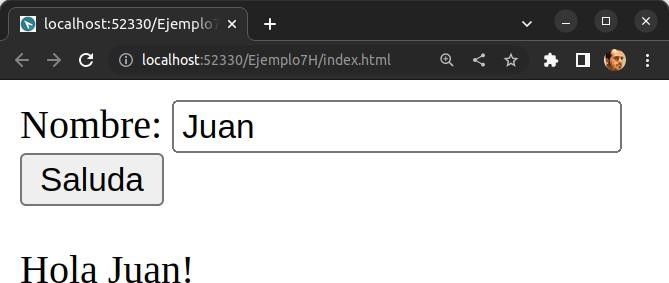 45
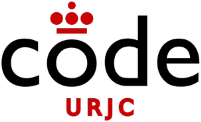 Formularios
Se puede obtener información de campos de
formularios
Ejemplo13
<div>
Nombre: <input id='nombre' type='text'></input>
<button onclick='saluda()'>Saluda</button>
</div>
<div id='content'></div>

function saluda() {

let nombre = document.getElementById('nombre').value;

let content = document.getElementById('content');  content.innerHTML += '<p>Hola '+nombre+'!</p>';
}
https://developer.mozilla.org/en-US/docs/Web/API/HTMLInputElement#value
46
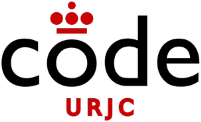 Ejercicio 6
Amplía el ejercicio 5 para que se puedan dar  de alta nuevos libros con un formulario
47
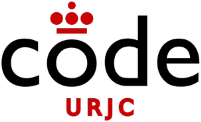 Ejercicio 7
Crea una página que muestre el título de varios  libros
Al lado de cada título aparecerá el botón “Más  info”
Al pulsar el botón se borrará la lista de libros y  aparecerá la información del libro junto con un  botón “Volver a la lista”
48
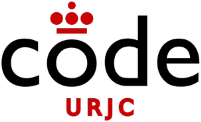 Ejercicio 7
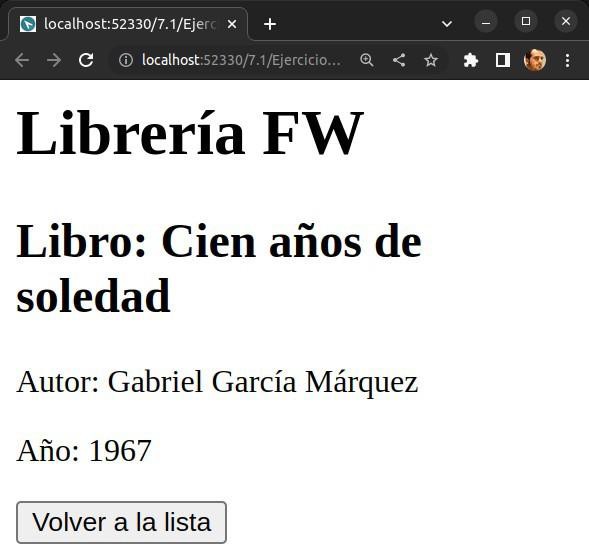 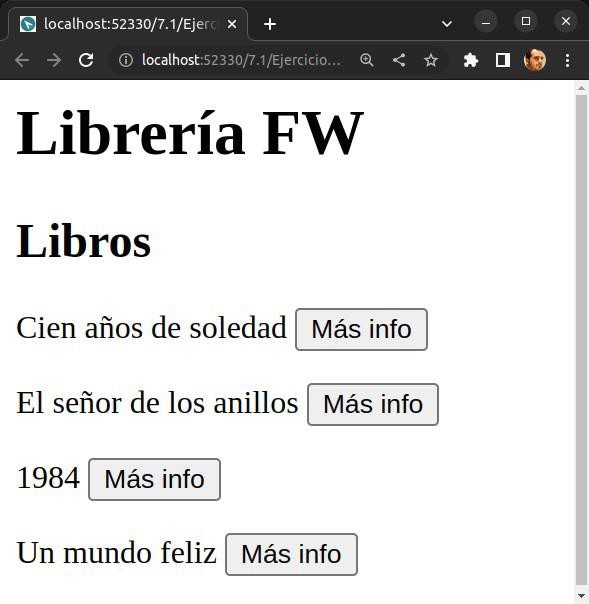 49
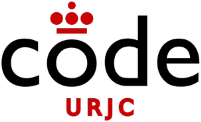 Modificar el documento con HTML
Ejecutar código de un módulo
Los navegadores modernos solo permiten ES Modules

El código del módulo se ejecuta cuando se importa
index.html
hello.js
console.log('Hello world');
<html>
<head>
<script type="module" src="app.js">
</script>
</head>
<body>
</body>
</html>
app.js
import './hello.js';
50
08-2023
Fundamentos de la Web
Bloque III: Tecnologías de interactividad  en el cliente web
Tema 4.2: AJAX
Iván Chicano  ivan.chicano@urjc.es  Michel Maes  michel.maes@urjc.es
Micael Gallego
Correo: micael.gallego@urjc.es  Twitter: @micael_gallego
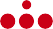 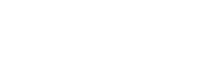 08-2023
©2023
Micael Gallego, Iván Chicano, Michel Maes
Algunos derechos reservados
Este documento se distribuye bajo la licencia  “Atribución-CompartirIgual 4.0 Internacional”  de Creative Comons Disponible en
https://creativecommons.org/licenses/by-sa/4.0/deed.es
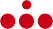 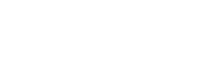 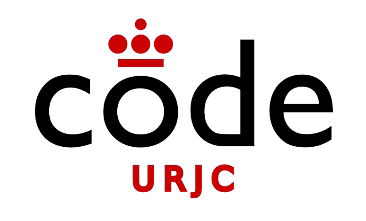 Introducción
En una página web básica, cada vez que el usuario  pulsa un enlace, en navegador recarga  completamente la página
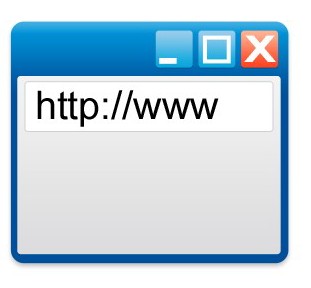 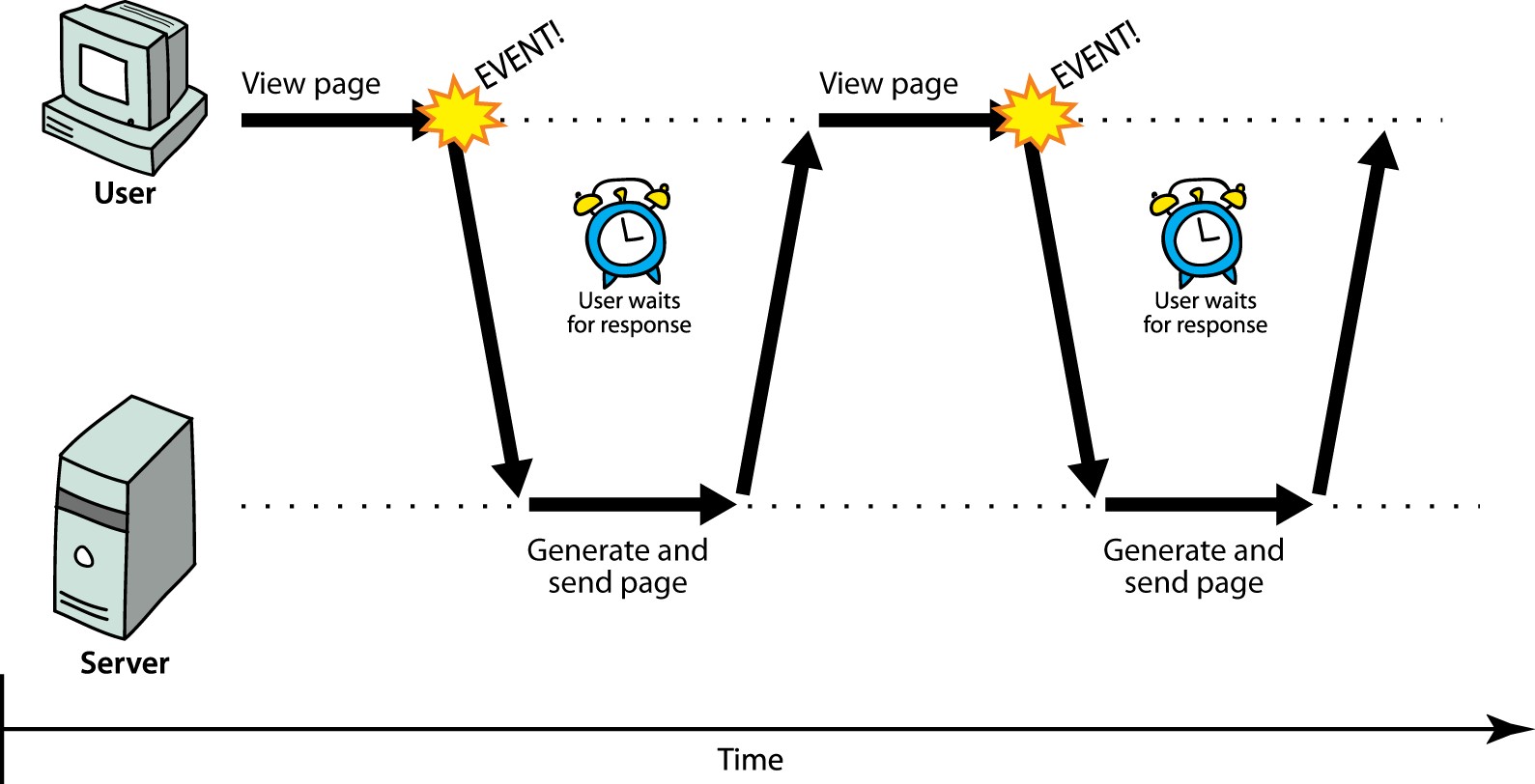 Navegador  web
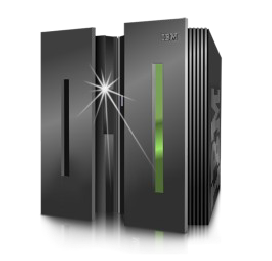 Servidor  web
3
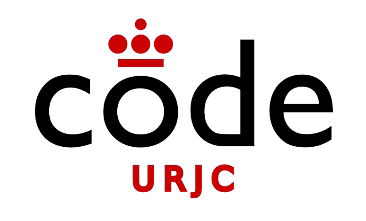 Introducción
A veces sólo cambia parte de la página, pero se tiene  que recargar completa (más transferencia de datos,  mayor tiempo de espera...)
AJAX (Asynchronous JavaScript And XML) es una  técnica que permite actualizar únicamente parte de la  página
Desde código JavaScript que solicita al servidor la  parte nueva y actualiza la página con el contenido
obtenido del servidor
4
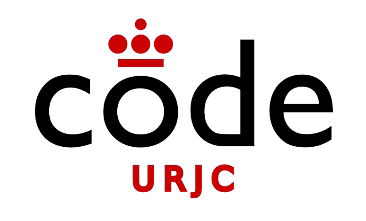 Introducción
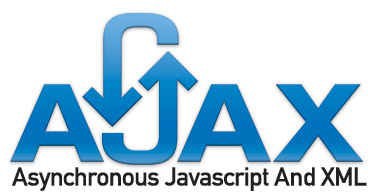 AJAX (Asynchronous JavaScript And XML)
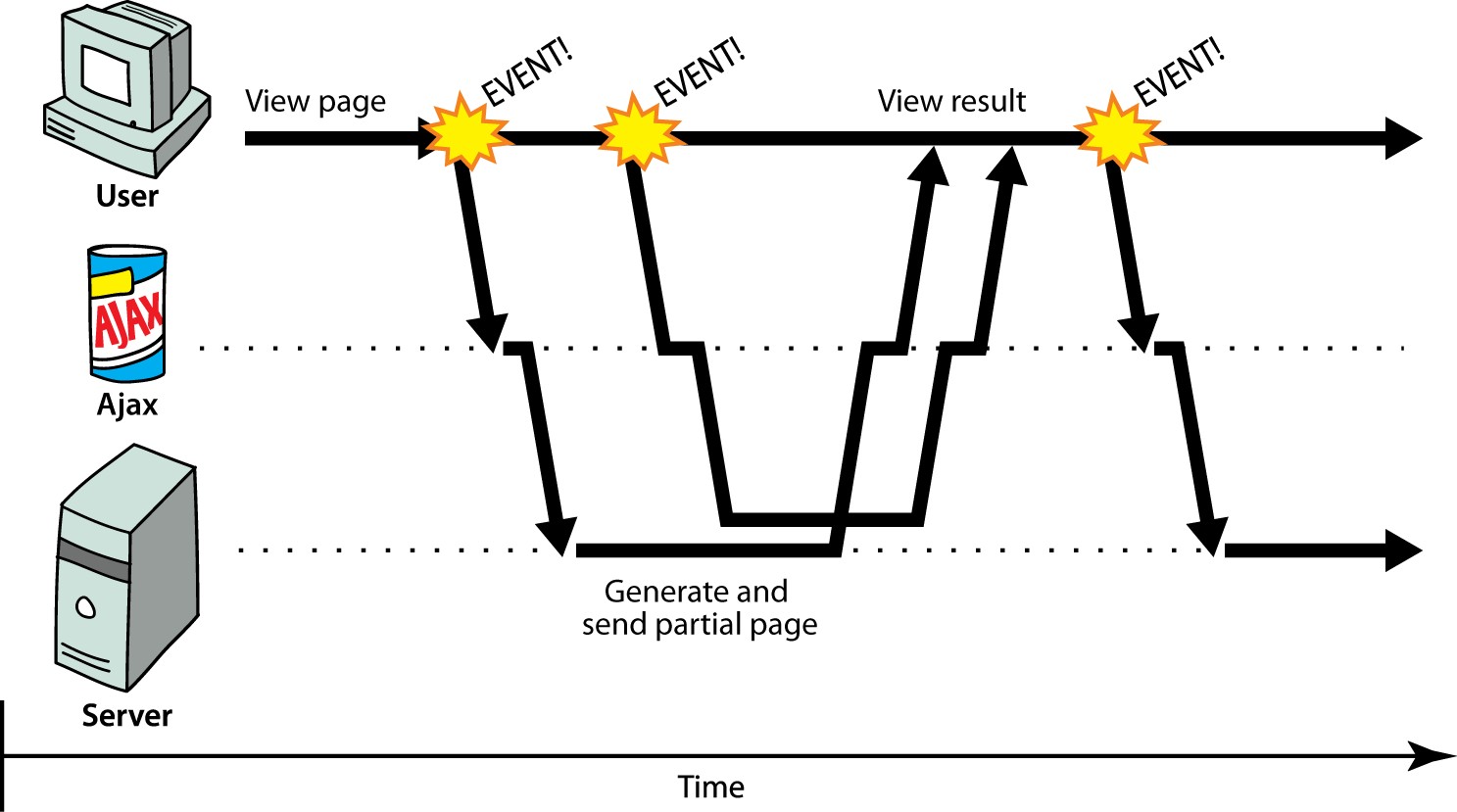 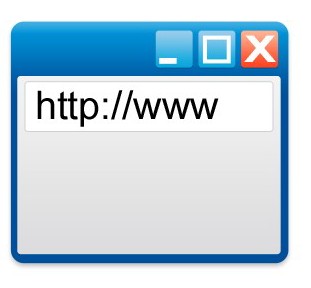 Navegador  web
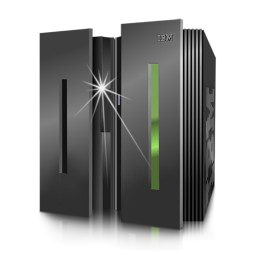 Servidor  web
5
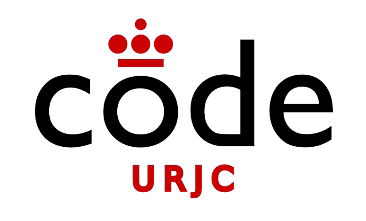 Introducción
Es la técnica que se usa para cargar más resultados  en las búsquedas sin recargar la página (botón  “Cargar más” o de forma automática)
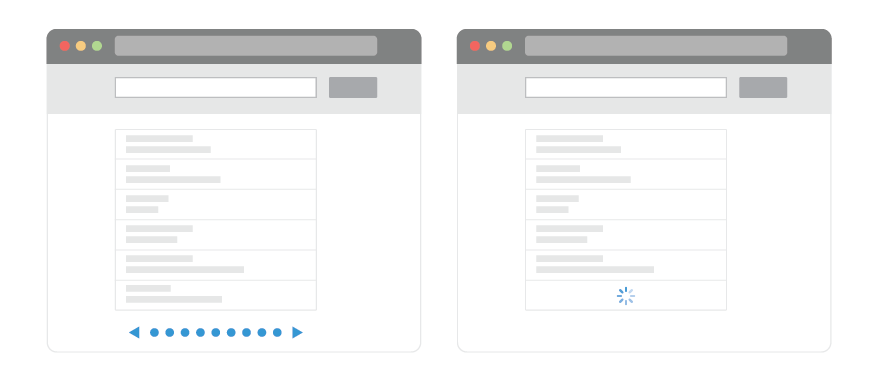 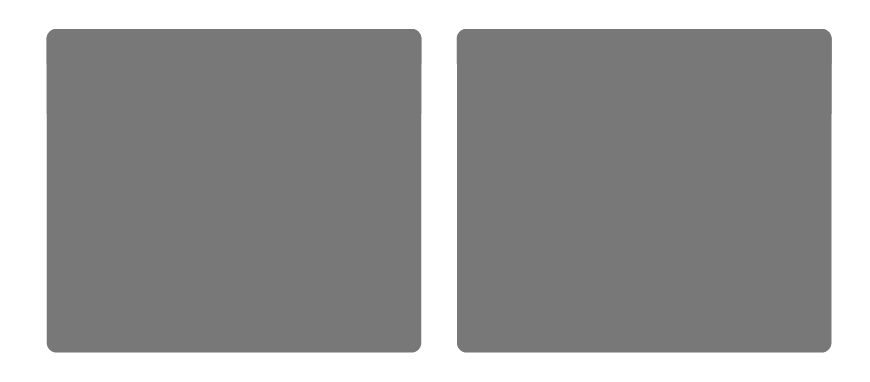 6
Google images
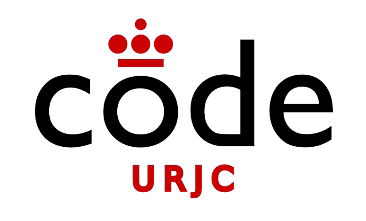 Implementación de AJAX
Ejemplo1
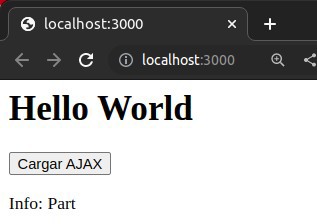 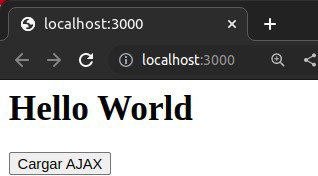 7
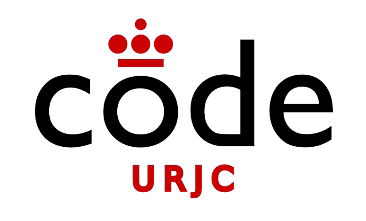 Implementación en cliente
Ejemplo1
Petición AJAX desde el navegador web
<html>
<head>
<script src="app.js"></script>
</head>
<body>
<h1>Hello {{name}}</h1>


<div id="content"></div>
</body>
</html>
Botón que ejecuta la  función loadAJAX()
<button onclick="loadAJAX()">Cargar AJAX</button>
8
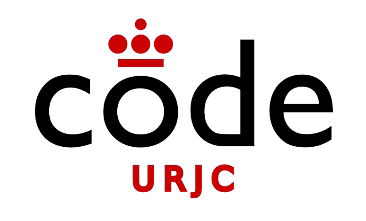 Implementación en cliente
Ejemplo1
Petición AJAX desde el navegador web
async function loadAJAX(){

const response = await fetch('/pagePart');  const pagePart = await response.text();

const content = document.getElementById("content");  content.innerHTML = pagePart;

}
9
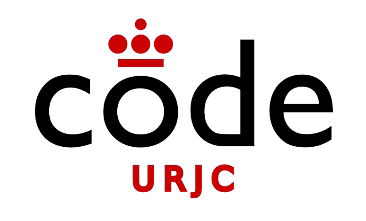 Implementación en cliente
Ejemplo1
Petición AJAX desde el navegador web
Hace la petición al servidor de la ruta
/pagePart en segundo plano y
async function loadAJAX(){
devuelve una respuesta (response)
const response = await fetch('/pagePart');
const pagePart = await response.text();

const content = document.getElementById("content");  content.innerHTML = pagePart;

}

https://developer.mozilla.org/en-US/docs/Web/API/Fetch_API/Using_Fetch
10
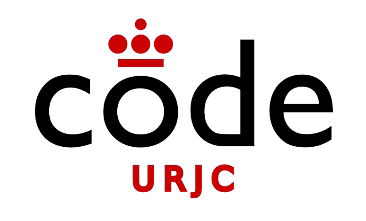 Implementación en cliente
Ejemplo1
Petición AJAX desde el navegador web
Procesa la respuesta y
obtiene el texto que
async function loadAJAX(){
contiene
const response = await fetch('/pagePart');
const pagePart = await response.text();
const content = document.getElementById("content");  content.innerHTML = pagePart;

}


https://developer.mozilla.org/en-US/docs/Web/API/Response/text
11
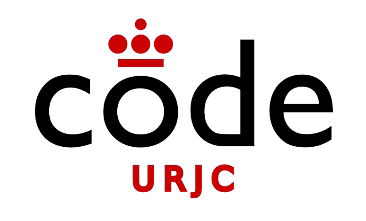 Implementación en cliente
Ejemplo1
Petición AJAX desde el navegador web
Se inserta el
async function loadAJAX(){
contenido cargado
en la página
const response = await fetch('/pagePart');  const pagePart = await response.text();
const content = document.getElementById(
"content");
content.innerHTML = pagePart;
}
12
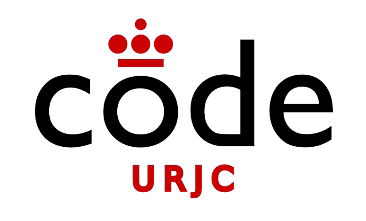 Implementación en cliente
Ejemplo1
Petición AJAX desde el navegador web
function loadAJAX(){
async
const response =  const pagePart =
fetch('/pagePart');  response.text();
await
await
const content = document.getElementById("content");  content.innerHTML = pagePart;

}
Más adelante veremos qué  significa async y await
13
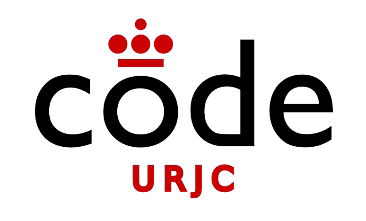 Implementación en servidor
Ejemplo1
Generación de contenido AJAX en el servidor
router.js
import express from 'express';
const router = express.Router();  router.get('/', (req, res) => {
pagePart.mustache
res.render('index', {  name: "World"
});
});
<p>Info: {{info}}</p>
router.get('/pagePart', (req, res) => {
Se genera el  contenido igual  que las páginas  completas
res.render('pagePart', {  info: "Part"
});
});
export default router;
14
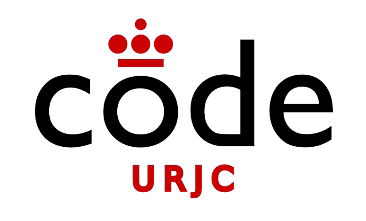 Depuración
Ejemplo1
La pestaña “Network/Red” del navegador  permite ver las peticiones realizadas por AJAX
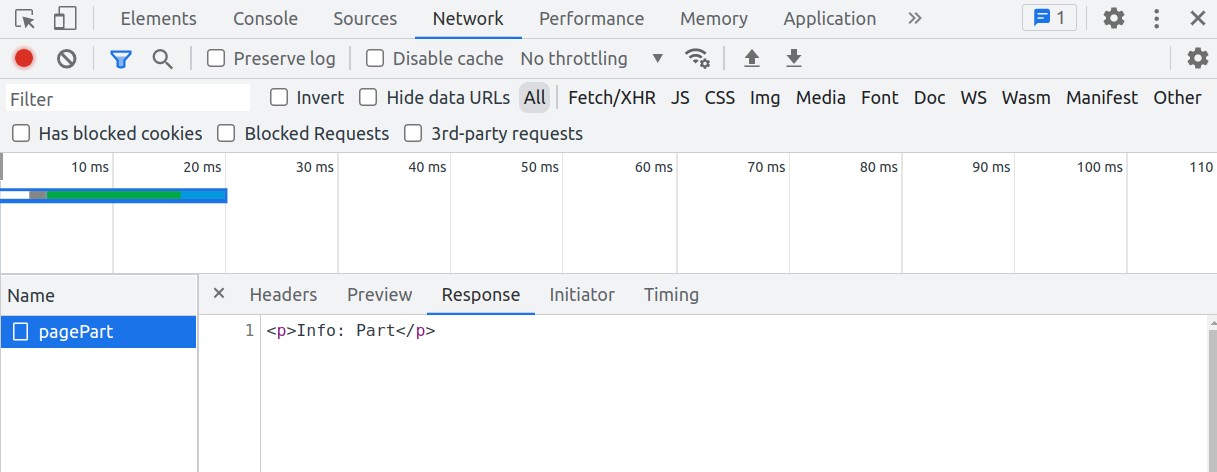 15
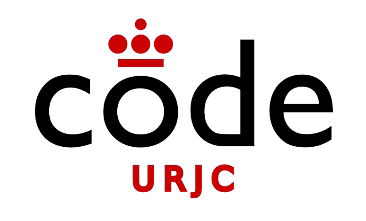 Ejercicio 1
Ejercicio1
Se tiene una web que muestra los superhéroes  guardados en un mapa
Se quiere implementar un botón de “Cargar  más” con AJAX
Los superhéroes se mostrarán de 3 en 3
16
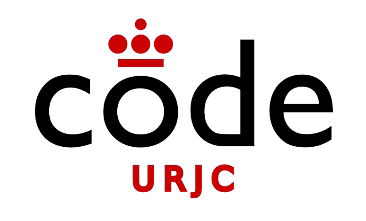 Ejercicio 1
Ejercicio1
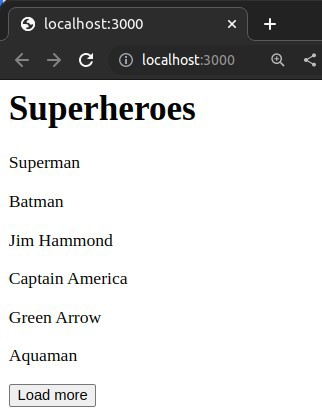 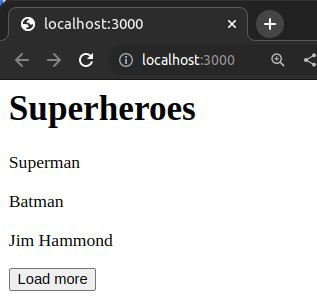 17
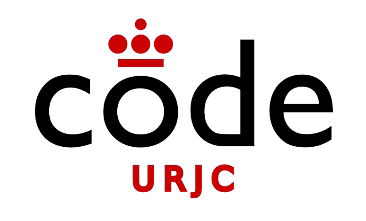 Ejercicio 1
Ejercicio1
Al cargar la página se mostrarán los superhéroes 0,1 y  2.
Cuando se pulse el botón la primera vez se cargarán  los superhéroes 3, 4 y 5.
Cuando se pulse el botón la segunda vez se cargarán  los superhéroes 6, 7 y 8.
La URL que se usa para cargar más resultados deberá  indicar qué resultados cargar
18
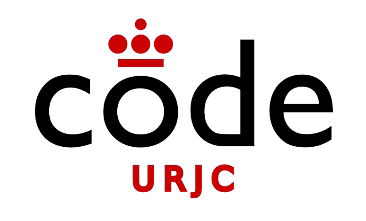 Ejercicio 1
Ejercicio1
Se proporciona una web en la que se muestran  inicialmente todos los libros
import express from 'express';
import { getSuperheroes } from './superheroes.js';
const router = express.Router();  router.get('/', (req, res) => {
const superheroes = getSuperheroes();  res.render('index', {
superheroes: superheroes
});
});
export default router;
19
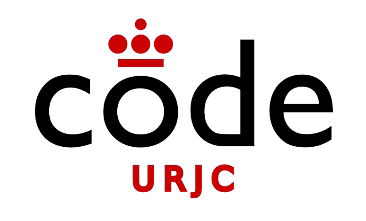 Ejercicio 1
Ejercicio1
Se proporciona una web en la que se muestran  inicialmente todos los libros
const superheroes = new Map();  let id = 0;

export function addSuperhero(superhero) {  superheroes.set(id, superhero);  superhero.id = id;
id++;
}

export function getSuperhero(id) {  return superheroes.get(id);
}
export function getSuperheroes(from, to) {  let values = [...superheroes.values()];  if (from !== undefined) {
return values.slice(from, to);
} else {
return values;
}
}

export function loadSampleData() {

addSuperhero({ name: 'Superman' });  addSuperhero({ name: 'Batman' });
...
}

loadSampleData();
20
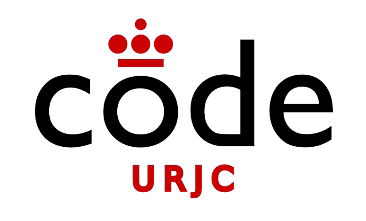 Información estructurada con AJAX
AJAX también puede ser  para que el código  JavaScript consulte  información al servidor
Con esa información puede  manipular la página como  quiera (por ejemplo  mostrando una alerta)
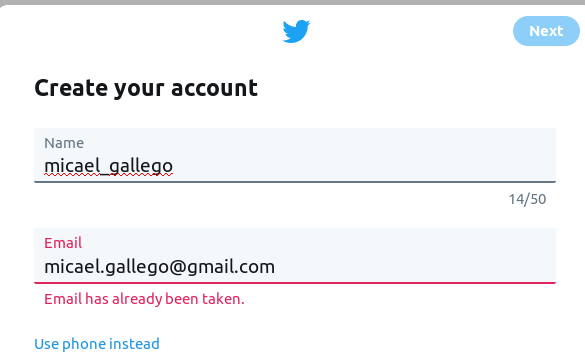 21
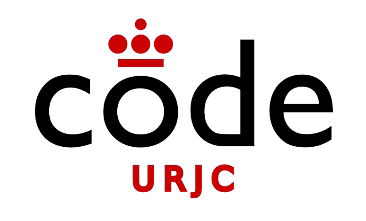 Información estructurada con AJAX
Cuando el código JavaScript hace  peticiones, el servidor puede devolver:
Fragmentos  de HTML
Información  estructurada
Se incrusta directamente  en la página
Se interpreta por JavaScript  para modificar la página
Ej: Cargar más
Ej: Error de validación
22
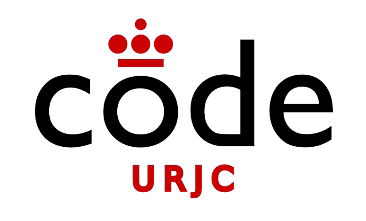 Información estructurada con AJAX
Cuando se solicita información estructurada al  servidor la suele generar en formato JSON
También se puede devolver en formato XML
{
validation:[
{id:“name”,status:“ok”},
{id:“email”,status:“error”,message:“Invalid format”}
]
}
23
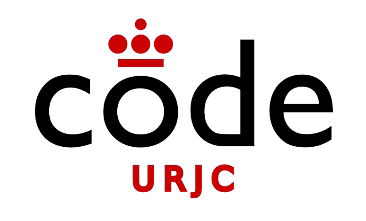 Información estructurada con AJAX
Ejemplo2
Cliente
async function checkInfo(){  const info = 'someInfo';
const response = await fetch(`/checkInfo?info=${info}`);  const infoCheck = await response.json();
const content = document.getElementById("content");

content.innerHTML = `
<p>Valid: ${infoCheck.valid}</p>
<p>Message: ${infoCheck.message}</p>`;

}
24
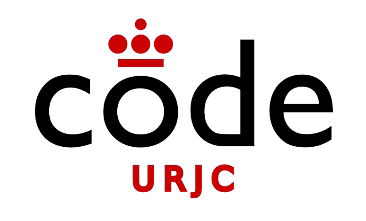 Información estructurada con AJAX
Ejemplo2
Cliente
La información se
carga en un objeto con
async function checkInfo(){
response.json()
const info = 'someInfo';

const response = await fetch(`/checkInfo?info=${info}`);
const infoCheck =
await response.json();
const content = document.getElementById("content");

content.innerHTML = `
<p>Valid: ${infoCheck.valid}</p>
<p>Message: ${infoCheck.message}</p>`;

}
25
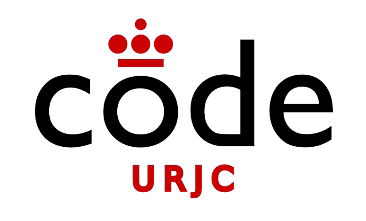 Información estructurada con AJAX
Ejemplo2
Servidor
import express from 'express';  const router = express.Router();
...
router.get('/checkInfo', (req, res) => {  let info = req.query.info;
let response = {  valid: false,
message: `Info '${info}' not valid`
}
res.json(response);
});
export default router;
26
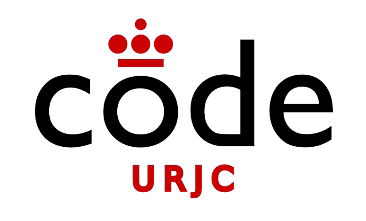 Información estructurada con AJAX
Ejemplo2
Servidor
import express from 'express';
const router = express.Router();
...
router.get('/checkInfo', (req, res) => {  let info = req.query.info;
let response = {  valid: false,
message: `Info '${info}' not valid`
}
res.json(response);
La información se envía
});
con res.json()
export default router;
27
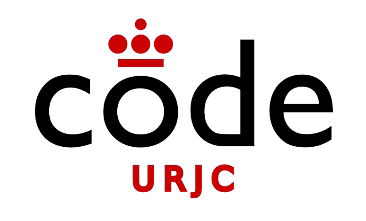 Ejercicio 2
Web con input de texto que consulta  disponibilidad al servidor según va escribiendo  el usuario
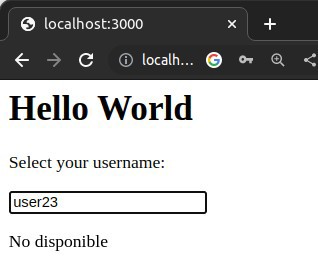 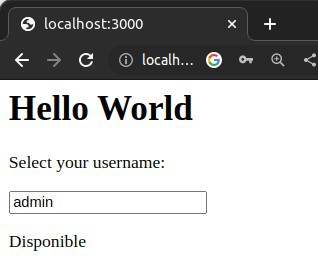 28
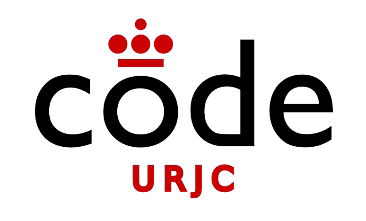 Ejercicio 2
El evento “input” permite ejecutar una función  cada vez que el texto cambia
<input id='username' oninput='checkUsernameAvailability()' type='text'>
Nota: En las web reales sólo se hace la petición cuando el  usuario deja de escribir durante un tiempo para no saturar  al servidor
29
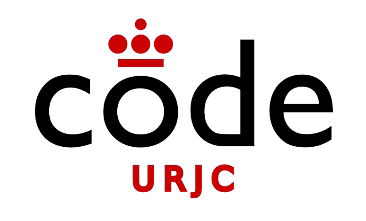 Async / Await
En programación, una función puede bloquearse o no:

Si sólo ejecuta cálculos en el procesador, no se bloquea.
Si solicita datos por red o al disco (Entrada/Salida, IO) y  espera a que lleguen o simplemente se espera durante  un tiempo sin hacer nada, se bloquea.
●
30
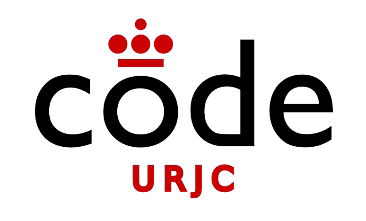 Async / Await
En Java (y en la mayoría de los lenguajes de  programación), cuando se hace una llamada a una  función no se sabe si esta función es bloqueante o no.

En JavaScript, a las funciones bloquantes (por IO o  por esperas), se las tiene que ejecutar de una forma  especial.
31
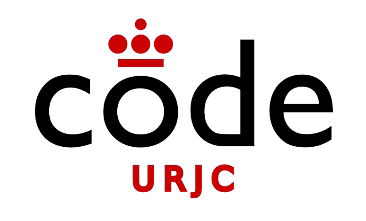 Async / Await
En JavaScript las funciones bloqueantes  habitualmente se ejecutan con await
Si una función llama a otra con await, la función debe  declararse con async (y se convierte en bloqueante)
function loadAJAX(){

const response = await fetch('/pagePart');  const pagePart = await response.text();

...
}
async
32
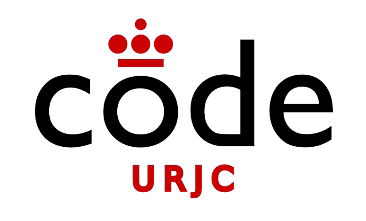 Async / Await
En versiones previas de JavaScript no se podía usar  await
Cuando las funciones bloquantes se ejecutan sin  await devuelven un objeto Promesa (Promise)
Este objeto tiene un método then(…) para definir qué  código ejecutará cuando termine el bloqueo y esté  disponible el valor de red o disco
33
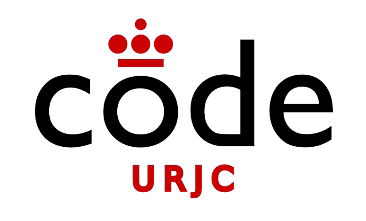 Async / Await
function loadAJAX(){

const response = await fetch('/pagePart');  const pagePart = await response.text();
...
}
async
Con async / await
function loadAJAX(){

fetch('/pagePart')
.then(response => response.text())
.then(pagePart => { ... });
}
Sin async / await
34
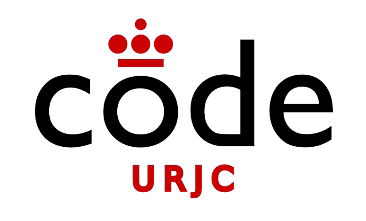 Async / Await
Si hay código después de haber configurado la  promesa se ejecutará antes de que haya  llegado el valor de la petición de red
function loadAJAX(){

fetch('/pagePart')
.then(response => response.text())
.then(pagePart => console.log(‘Valor recibido’);

console.log(‘Petición enviada’);
}
Petición enviada
Valor recibido
35
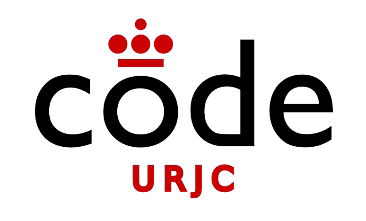 Async / Await
El código sin await es un poco más complejo
de entender y está más limitado.
Pero es importante que lo conozcamos por  varios motivos:
Se olvida poner el await
Documentación con promesas
Ejecución de funciones bloqueantes en paralelo
36
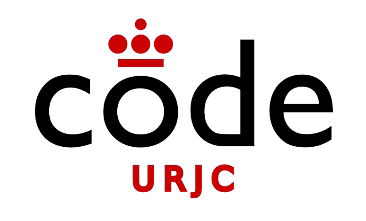 Async / Await
Se olvida poner await
Tenemos que saber que en vez del valor esperado  tenemos una promesa
●
function loadAJAX(){

const response = fetch('/pagePart');  const pagePart = response.text();
...
}
ERROR: response es  una promesa y no tiene  el método text()
37
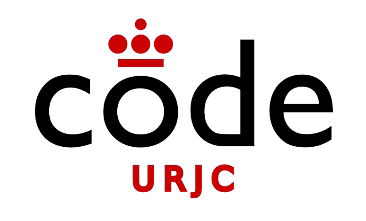 Async / Await
Documentación con promesas
Como en versiones anteriores de JavaScript no se podía  usar async/wait hay mucha documentación con  ejemplos con promesas
Pero se puede usar async/await
●
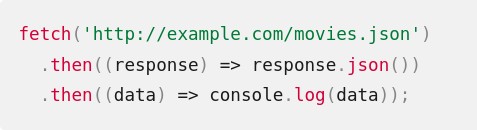 https://developer.mozilla.org/en-US/docs/Web/API/Fetch_API/Using_Fetch
38
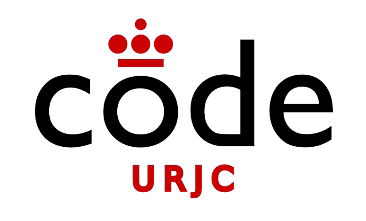 Async / Await
Ejecución de funciones bloqueantes en  paralelo
Se pueden procesar los resultados según están  disponibles
async function loadAJAX1() { … }  async function loadAJAX2() { … }

loadAJAX1().then(v => console.log(v));
LoadAJAX2().then(v => console.log(v));
39
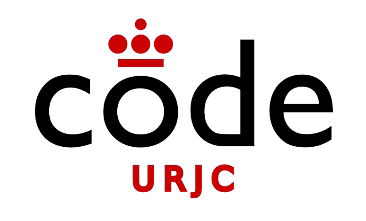 Async / Await
Ejecución de funciones bloqueantes en  paralelo
Se pueden procesar los resultados cuando han llegado  todos
async function loadAJAX1() { … }  async function loadAJAX2() { … }
let [v1, v2] = Promise.all([loadAJAX1(), loadAJAX2()]);  console.log(v1);
console.log(v2);
40
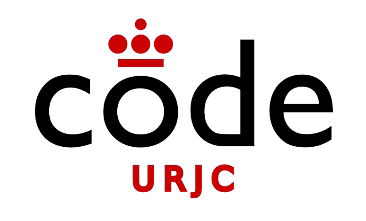 Conclusiones
Código JavaScript en el navegador puede ejecutar  código JavaScript en el servidor (haciendo una  petición http)
El servidor puede devolver HTML (que se incrusta en  la página) o JSON (que se procesa)
Las funciones bloqueantes se pueden ejecutar con
await.
Si se ejecutan sin await se obtiene una promesa
41
08-2023
Fundamentos de la Web
Bloque V: Web semántica

Tema 5: Web semántica
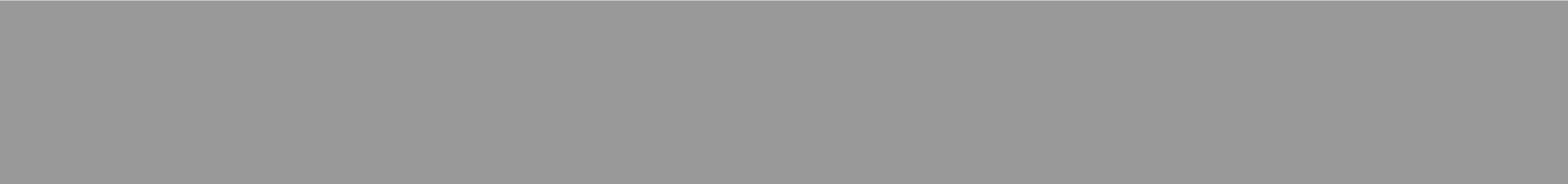 Iván Chicano  ivan.chicano@urjc.es  Michel Maes  michel.maes@urjc.es
Nicolás Rodríguez
nicolas.rodriguez@urjc.es
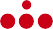 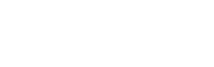 08-2023
©2023
Nicolás Rodríguez, Iván Chicano, Michel Maes
Algunos derechos reservados  Este documento se distribuye bajo la licencia
“Atribución-CompartirIgual 4.0 Internacional”  de Creative Comons Disponible en  https://creativecommons.org/licenses/by-sa/4.0/deed.es
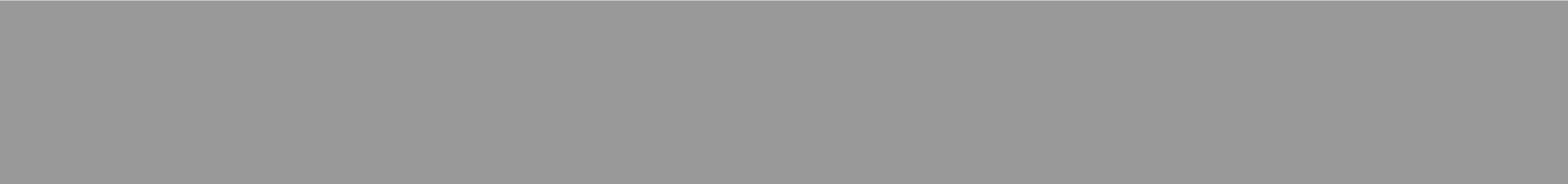 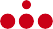 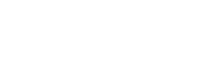 Definición
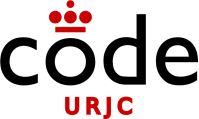 Framework común que permite compartir y  reusar datos más allá de los límites de las  aplicaciones, las empresas y las comunidades.
También conocido como Web 3.0.
Web de datos (Web of data)
3
Definición
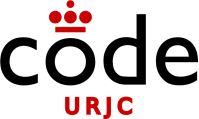 La web semántica añade información  semántica a los contenidos de la web y confiere  a las máquinas la capacidad de distinguir entre  significado.
4
Área de conocimiento
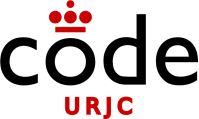 Inteligencia Artificial (IA): sistemas que tratan  de emular la forma de razonar de los humanos:  aprendizaje, toma de decisiones, deducciones.
Ingeniería del conocimiento: Disciplina que se  encarga de extraer y codificar el conocimiento  de expertos humanos en un determinado  campo, y de utilizarlo para automatizar  algunas sus tareas.
5
Conceptos
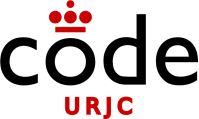 Usar ontologías para especificar el significado  de las anotaciones.
En filosofía, ontología es una disciplina que  estudia la naturaleza y organización de la  realidad.
En informática, una ontología proporciona un  vocabulario de términos utilizados para  describir y representar un área de  conocimiento.
6
Conceptos
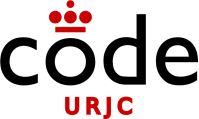 Se especifican:
Definiciones de conceptos básicos del  dominio.
Relaciones entre ellos (y con elementos de  otros dominios).
Propiedades o atributos que pueden tener  estos conceptos.
Permite formar nuevos términos combinando  los existentes.
7
Estructura
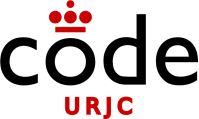 Vocabularios.
Taxonomías simples (clasificaciones jerárquicas  de términos).
Sistemas relacionales (definición de nuevas  relaciones).
Teorías axiomáticas y reglas de inferencia  (restricciones, enunciados lógicos que  permiten demostrar nuevas relaciones)
8
RDF

RDF (Resource Description Framework) es la  base de la mayoría de las tecnologías de Web  semántica.
Es un lenguaje estándar del Web Consortium.
En la Web convencional la unidad fundamental  son documentos que se enlazan mediante  hiperenlaces.
9
Elementos básicos de RDF
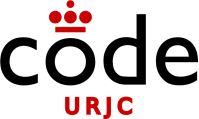 En RDF la unidad fundamental son recursos,  que representan entidades lógicas, y se  enlazan entre sí con propiedades, que  representan relaciones lógicas.
Ejemplo: “Piolín es de color amarillo”
Tanto recursos como propiedades se  identifican con URIs, facilitando así la gestión  integrada de datos distribuidos en la red.
10
Elementos básicos de RDF
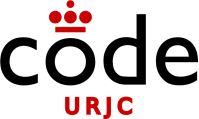 Recursos (identificados con URIs)
Un URI identifica un recurso, pero no  necesariamente apunta a su localización.
Corresponden a nodos en un grafo
Ej: http://www.w3.org,  http://midireccion.es/#piolin
Propiedades (identificadas con URIs)
Representan relaciones entre dos recursos, o  entre un recurso y un valor literal.
11
Elementos básicos de RDF
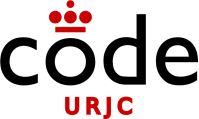 Corresponden a etiquetas en los arcos de un  grafo.
El nodo destino se denomina valor de la  propiedad.
Literales
Valores concretos
Ej. “José Pérez”, “amarillo”
12
Elementos básicos de RDF
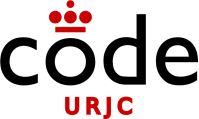 Una descripción RDF se puede ver como un  grafo acíclico dirigido donde:
Los nodos son recursos o literales (o nodos en  blanco)
Los arcos son afirmaciones o enunciados que  nos permiten asociar una propiedad a un  recurso.
Las propiedades son etiquetas de los arcos.
13
Elementos básicos de RDF
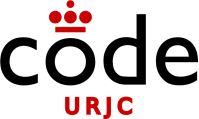 Una descripción RDF también se puede ver  como un conjunto de tripletas
(sujeto, predicado, objeto)
(<http://midireccion/#Piolin>, <http://www.sentidos.net/#tieneColor>, “amarillo”)
Cada tripleta es una afirmación que asocia una  propiedad a un recurso.
http://www.sentidos.net/#tieneColor
“amarillo”
http://midireccion/#Piolin
14
Elementos básicos de RDF
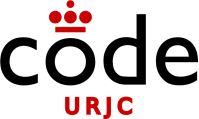 El sujeto puede ser un recurso o un nodo en  blanco
El predicado es una propiedad
El objeto puede ser un literal, un recurso o un  nodo en blanco
Los literales sólo pueden ser objetos (no tiene  sentido asociar una propiedad a un literal)
15
Elementos básicos de RDF
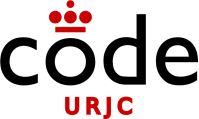 Nodos en blanco: No tienen asociado un URI
Pueden ser:
Recursos sin nombre
Nodos auxiliares para formar construcciones complejas
(<Ej:Pedro>, <Ej:tieneNombre>, _:x)
(_:x, Ej:NombreDePila, “Pedro”)
(_:x, Ej:PrimerApellido, “Martínez”)
“Pedro”
Ej:NombreDePila
Ej:tieneNombre
Ej:Pedro
“Martínez”
Ej:PrimerApellido
16
Sintaxis de RDF
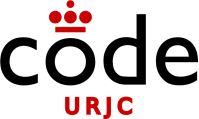 Notación estándar: RDF/XML

Permite usar las herramientas XML existentes
Análisis y comprobación sintáctica
Transformación (con XSLT)
Diferentes representaciones RDF
Visualización (XHTML)
Engorrosa
No es trivial reconstruir el grafo RDF
https://www.w3.org/TR/rdf11-primer/#section-rdfxml
17
Sintaxis de RDF
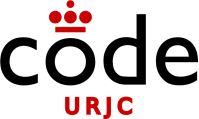 Notación Turtle
Refinamiento de N3
Es la base de SPARQL (Lenguaje de consulta  sobre RDF)
Permite agrupar las tripletas según el sujeto
Mecanismo para utilizar y prefijar los espacios  de nombres
Sintaxis: @prefix espacioNombres:<URI>.
(terminado en punto)
18
Sintaxis de RDF
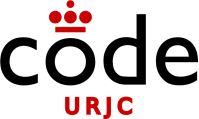 Notación Turtle
Ejemplo:
@prefix rdf:<http://ww.w3.org/199/02/22-rdf-  sintax-ns#>.
rdf: es el espacio de nombres por defecto (se  puede omitir)
19
Sintaxis de RDF
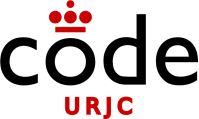 Notación Turtle - Identificadores
URI: <URI>
Nombres: abbr:nombre, rdf:type dc:title
Literales: “string”(@idioma)(^^tipo)
“Pedro” “Hello”@en-GB “1.4”^^xs:decimal
Abreviatura para los literales con tipo  integer: 24 es la abreviatura de
“24”^^xsd:integer
Decimal: 2.4 5.67
Nodos en blanco _:nombre
20
Sintaxis de RDF
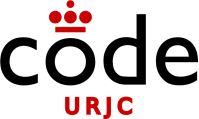 Notación Turtle - Tripletas
Simples: sujeto predicado objeto.
(separados por espacios y terminado en punto)  Ejemplo:
Ej:Juan Ej:nombre “Juan”.
Agrupación de tripletas con el mismo sujeto:  sujeto predicado objeto ; predicado objeto.
Ej:JuanPerez
Ej:nombre “Juan” ; rdf:type Ej:Persona ;  Ej:paginaWeb <http://ejemplo.org/paginaJuan>.
https://www.w3.org/TR/rdf11-primer/#section-turtle-family
21
RDFS
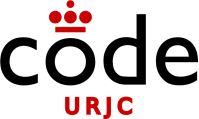 Vocabularios RDFS
De manera similar a como XML Schema  permite especificar qué tipos de atributos,  elementos y relaciones entre elementos	puede  contener un documento XML, RDF Schema  permite definir los tipos de recursos y  propiedades que contiene un grafo RDF.
No se requiere que se defina en un documento  separado.
22
RDFS
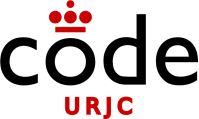 Vocabularios RDFS
Además de facilitar la comunicación entre  herramientas, RDF Schema facilita la  integración de grafos distribuidos, añade  algunos elementos de significado y permite  hacer algunas deducciones (inferencias)
RDF permite establecer propiedades y  asociárselas a recursos y literales pero no le  atribuye significado a esas propiedades  (todavía no se puede manejar  automáticamente el significado).
23
RDFS
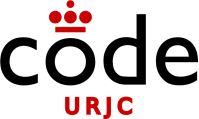 Clases y propiedad permitidas
Jerarquías de clases y subclases
Herencia entre clases
Jerarquías de propiedades
Restricciones de rango y de dominio
Metadatos
El vocabulario RDFS extiende el vocabulario  RDF y está definido en el espacio de nombres  rdfs:<http://www,w3.org/2000/01/rdf-  schema#>
24
RDFS
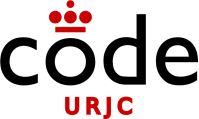 Clases y propiedades
Podemos agrupar recursos que tengan  características comunes en categorías o clases.  Para evitar la confusión con los objetos de las  propiedades, a los recursos que son instancias  de una clase se les suele denominar individuos.
Para indicar que un recurso es una clase:  ej:VehiculoDeCarga rdf:type rdfs:Class.
Para indicar que un individuo pertenece a esa  categoría:
ej:MiFurgoneta rdf:type ej:VehiculoDeCarga.
25
RDFS
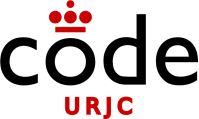 Clases y propiedades
Se pueden definir jerarquías de clases.
Para indicar que una clase es una subclase o  subcategoría de otra:
ej:VehiculoDeCarga rdfs:subClassOf  ej:VehiculoAMotor.
26
RDFS
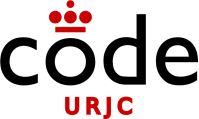 Clases y propiedades
Permite hacer automáticamente inferencias  (deducciones)
“si MiFurgoneta es una instancia de  VehiculoDeCarga y VehiculoDeCarga es una  subclase de VehiculoAMotor entonces  MiFurgoneta es una instancia de  VehiculosAMotor”
27
RDFS
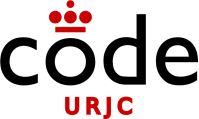 Clases y propiedades
Como en otros ámbitos de la informática, una  clase representa siempre una categoría, y una  subclase una subcategoría.
Herencia múltiple: En RDFS (y OWL) una clase  puede ser subclase de varias clases no
relacionadas entre sí, “heredando” las
características de todas ellas.
28
RDFS
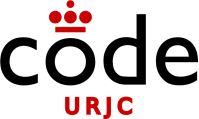 Clases y propiedades
Todas las propiedades se declaran como  miembros de la clase rdfs:Property.
Se puede especificar el rango de una propiedad  asociando una propiedad a una clase:
ej:Varon rdf:type rdfs:Class.
También se puede utilizar como rango un tipo.  ej:edad rdfs:range xsd:integer
29
RDFS
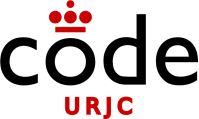 Clases y propiedades
ej:tienePadre rdf:type rdfs:Property.  ej:tienePadre rdfs:range ej:Varón.
Indica que los valores de la propiedad  tienePadre son miembros de la clase Varon (las  afirmaciones que tengan como propiedad  tienePadre tienen como objeto miembros de la  clase Varon)
30
RDFS
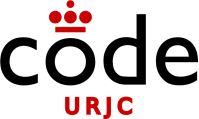 Clases y propiedades
Para especificar que una propiedad se aplica a  una clase se usa rdfs:domain
ej:Libro rdf:type rdfs:Class.  ej:tieneAutor rdf:type rdfs:Property.  ej:tieneAutor rdfs:domain ej:Libro.
Indica que las afirmaciones que tengan como  predicado Autor tienen como sujeto instancias  o individuos de la clase Libro.
31
RDFS
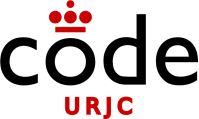 Metadatos
Metadatos son “datos sobre los datos” que se
pueden asociar a los recursos:
rdfs:comment
Descripción “legible” de un recurso
ej:persona rdfs:comment
“Una persona es un ser humano”
rdfs:label
Versión “legible” del nombre de un	recurso
ej:persona rdfs:label “Ser humano”
32
RDFS
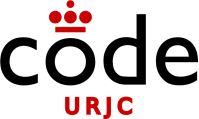 Metadatos
rdfs:seeAlso
Información adicional sobre un recurso
ej:persona rdfs:seeAlso
<http://xmlsns.com/wordnet/1.6/Human>
rdfs:isDefinedBy Subpropiedad de seeAlso, se  usa habitualmente para enlazar a otro grafo  RDFS (pero no es imprescindible)
ej:persona rdfs:isDefinedBy
<http://xmlns.com/wordnet/1.6/Human>
33
Otros lenguajes
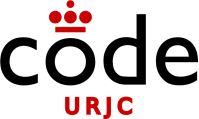 OWL (Web Ontology Language)
Pemite definir clases, propiedades, individuos,  restricciones y enunciados lógicos.
También se utilizan lenguajes y herramientas  no estándar.
34
Estándares asociados a RDF
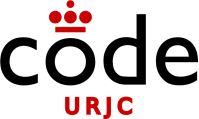 RDFa (RDF in annotations)  Sintaxis de RDF para anotar HTML
JSON-LD (JSON Linked Data)
Lenguaje basado en JSON para representar  datos enlazados.
Se utiliza para anotar HTML.
SPARQL
Lenguaje de consulta sobre RDF
35
Estándares asociados a RDF
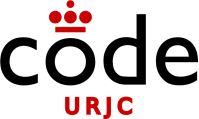 LDP (Linked Data Platform)
Patrones para construir servicios Web tipo  REST para leer y escribir RDF
GRDDL (Gleaning Resource Descriptions from  Dialects of Languages)
Técnica para extraer información expresada en  RDF desde documentos XML
36
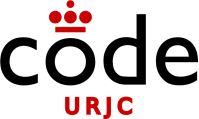 Anotación de HTML con información semántica
HTML representa la estructura de un  documento, no la estructura de la información,  mucho menos su semántica.
Añadir la estructura de la información y/o  enlazar los datos de los documentos con una  ontología resultaría útil para muchos  propósitos
37
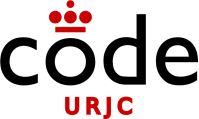 Anotación de HTML con información semántica
Muchas páginas HTML se generan  automáticamente a partir de información  estructurada, como bases de datos o  documentos XML, por lo que resulta bastante  fácil generar también anotaciones.
Aproximadamente la mitad de los sitios web  actuales están anotados con información  semántica.
38
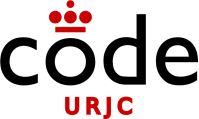 Anotación de HTML con información semántica
En el documento HTML se anotan los datos  con identificadores de recursos (individuos) y  propiedades, en muchos casos relacionándolos  con ontologías o vocabularios externos.
GRDDL (Gleaning Resource Descriptions from  Dialects of Languages). Mecanismo estándar  del W3C para obtener RDF a partir de  documentos XML (y XHTML) a base de  asociarles un algoritmo de transformación,  típicamente en XSLT.
39
Anotación de HTML con información semántica
Atributos para anotar elementos

Microformatos
Microdatos
RDFa
Bien integrado con los datos que se muestran  en el documento HTML, por lo que las  anotaciones tienden a ser consistentes con los  datos.
Laborioso.
40
Anotación de HTML con información semántica
Elementos flexibles con anotaciones

Elementos meta (Open Graph, RDFa)
Scripts (JSON-LD)
Más fácil para el desarrollador.
Peor integrado con los datos del documento, y  más propenso a inconsistencias.
41
Anotación de HTML con información semántica

Los buscadores y asistentes utilizan las  anotaciones:
Para ayudar a detectar si la página es  relevante para el usuario.
Para añadir enlaces al fragmento de la  página que devuelven en el resultado  (fragmentos enriquecidos o rich snippets)
42
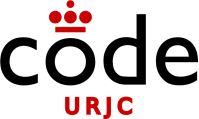 Anotación de HTML con información semántica
No las suelen utilizar para determinar el orden  de los resultados, pero si pueden contribuir a  que detecte nuestra página como relevante  para el usuario.
Depende del caso que a los autores de la  página les interese añadir anotaciones  reconocibles por los buscadores.
43
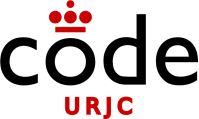 Anotación de HTML con información semántica
schema.org es un vocabulario elaborado  conjuntamente por Google, Bing, Yahoo y  Yandex. Admite tanto microdatos como RDFa  y JSON-LD.
Estructura basada en RDFS, añade algunas  cosas como que los dominios y rangos de las  propiedades pueden ser la unión de varias  clases y/o tipos de datos.
44
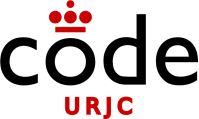 Anotación de HTML con información semántica
schema.org es un vocabulario elaborado  conjuntamente por Google, Bing, Yahoo y  Yandex. Admite tanto microdatos como RDFa  y JSON-LD.
Estructura basada en RDFS, añade algunas  cosas como que los dominios y rangos de las  propiedades pueden ser la unión de varias  clases y/o tipos de datos.
45
Aplicaciones
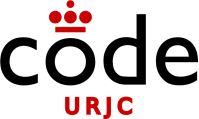 Buscadores semánticos
Ideas afines (http://www.ideasafines.com.ar)  Buscador de palabras y conceptos relacionados
Navegación (http://www.zaragoza.es/tramites/)  Buscador de trámites del Ayuntamiento de Zaragoza
Refinamiento de las búsquedas convencionales
Los grandes buscadores, como Google, Bing, etc,  usan técnicas de Web semántica para refinar las  búsquedas y para ampliar los resultados que  presentan.
46
Aplicaciones
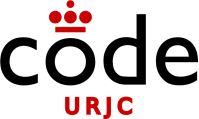 Sistemas de información emergentes.
Sistemas de búsqueda autónomos que informan  cuando encuentran algo interesante. Ejemplo:  Noticias de la oficina española del Consorcio Web  (http:www.w3.es/Noticias/?feed=rdf)
Resaltar la información más relevante de enlaces,  resultados de búsqueda o emails. Ejemplo: páginas  web anotadas con Open Graph (FaceBook)
https://github.com/cyocum/irish-gen
47
Problemas
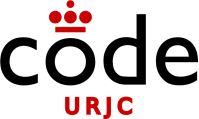 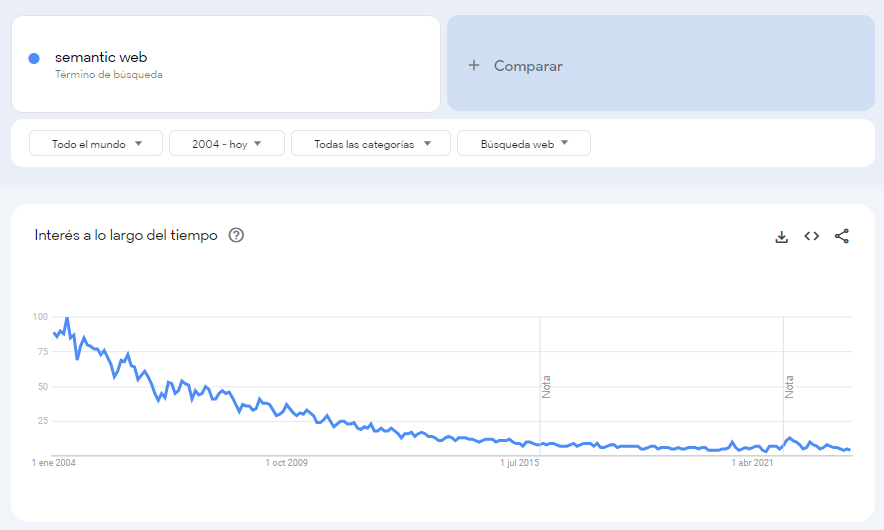 48
Problemas
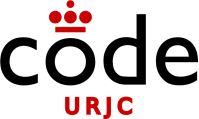 Transformar documentos en datos es complejo
Lenguajes y herramientas complejos para desarrollar
Falta de madurez
Preferencia por APIs Web usando JSON
Datasets de mala calidad
Requiere buena intención por parte de los usuarios que añaden  datos
Avances en ciencia de datos y procesamiento de lenguaje  natural reduce la utilidad de la web semántica
Alto coste en tiempo y dinero sin un beneficio obvio
49
Problemas
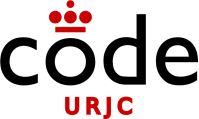 https://terminusdb.com/blog/the-semantic-web-is-dead/

https://news.ycombinator.com/item?id=32412803
50
Bibliografía
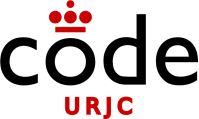 The Semantic Web, Tim Berners-Lee, James Hendler  and Ora Lassila, Scientific American, may 17, 2001  http://www.cs.umd.edu/~golbeck/LBSC690/Semantic  Web.html
Linked Data: Evolving the Web into a Global Data  Space, Tom Heath y Christian Bizer, 2011,  http://linkeddatabook.com/
A New Look at the Semantic Web. Communications  of the ACM, Septembre 2016,  http://cacm.acm.org/magazines/2016/9/206254-a-  new-look-at-the-semantic-web/fulltext#FNC
51
Bibliografía
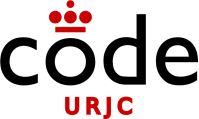 EUCLID	(European Curriculum	for linked Data)  http://www.euclid-project.eu/
Beginner's Guide to RDF.	Steve Baskauf. 2014  https://code.google.com/p/tdwg-rdf/wiki/Beginners
Semantic Web for the Working Ontologist, D.  Allemang, J. Hendler, Elservier/Morgan Kaufmann
https://www.w3.org/TR/rdf11-primer/
52
Bibliografía
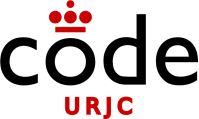 http://schema.org/docs/full.html
http://schema.org/docs/datamodel.html
http://www.google.com/insidesearch/features/  search/knowledge.html  https://html.spec.whatwg.org/multipage/micro  data.html
http://skos.um.es/TR/rdfa-primer/
http://skos.um.es/TR/2012/REC-rdfa-core-  20120607/
53